بوربوينت لكتاب المقرر للصف الرابع  الابتدائي الفصل الدراسي الثاني 1443 هـ
خدمة للمعلمين / ات من أبناء وطني يسرني تقديم هذا العرض هدية لهم لسهولة التقديم عليه والشرح واستخدام القلم للشرح و التوضيح  تماشياً مع خطة التعليم عن بعد سائلاً الله أن يرفع الغمة عن هذه الأمة .
قناتي بالتلجرام 
sulimamath
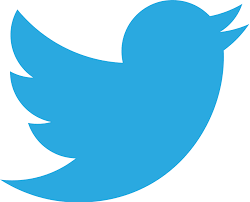 @suliman21436
أعده : أ.سليمان علي المالكي- تعليم عسير
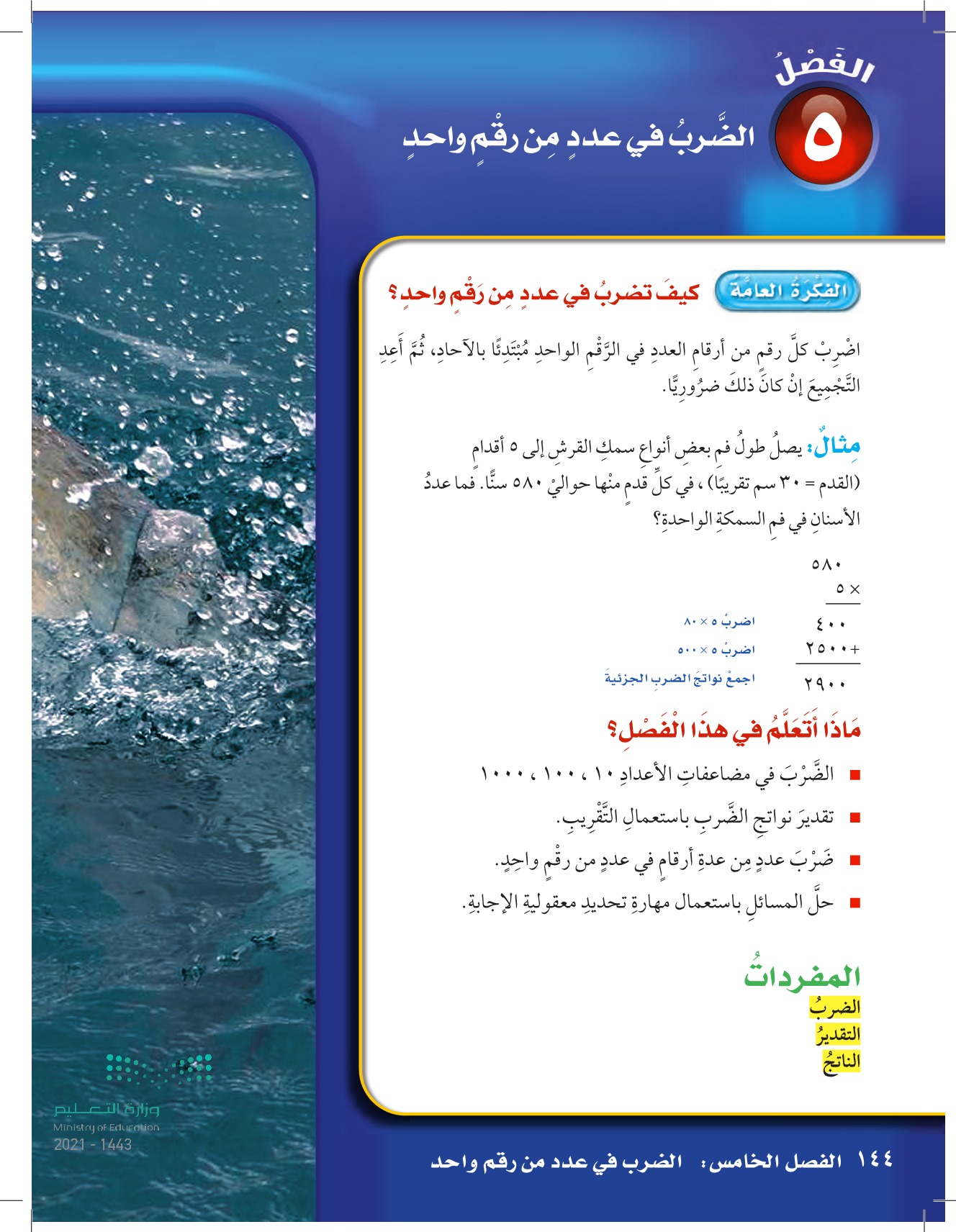 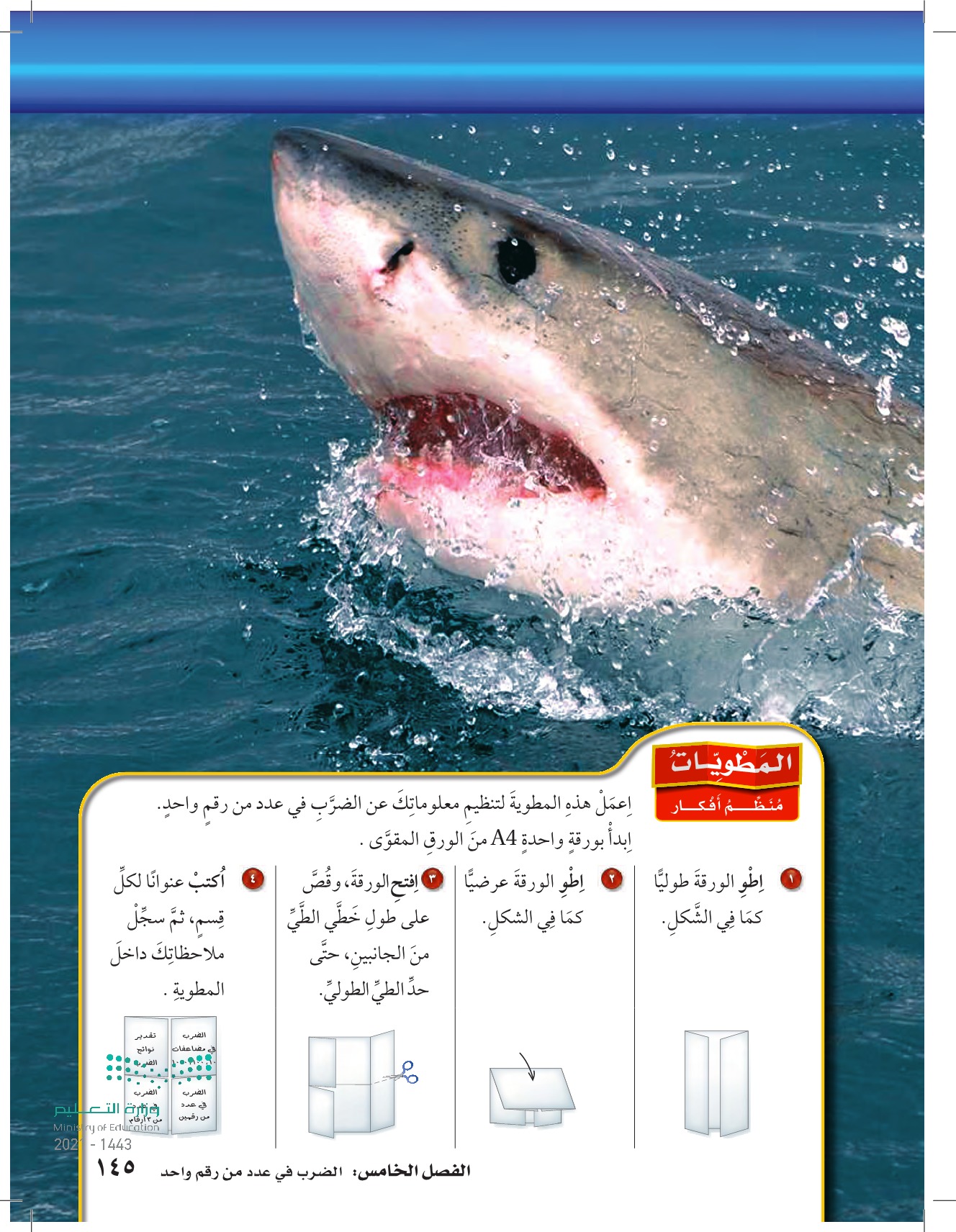 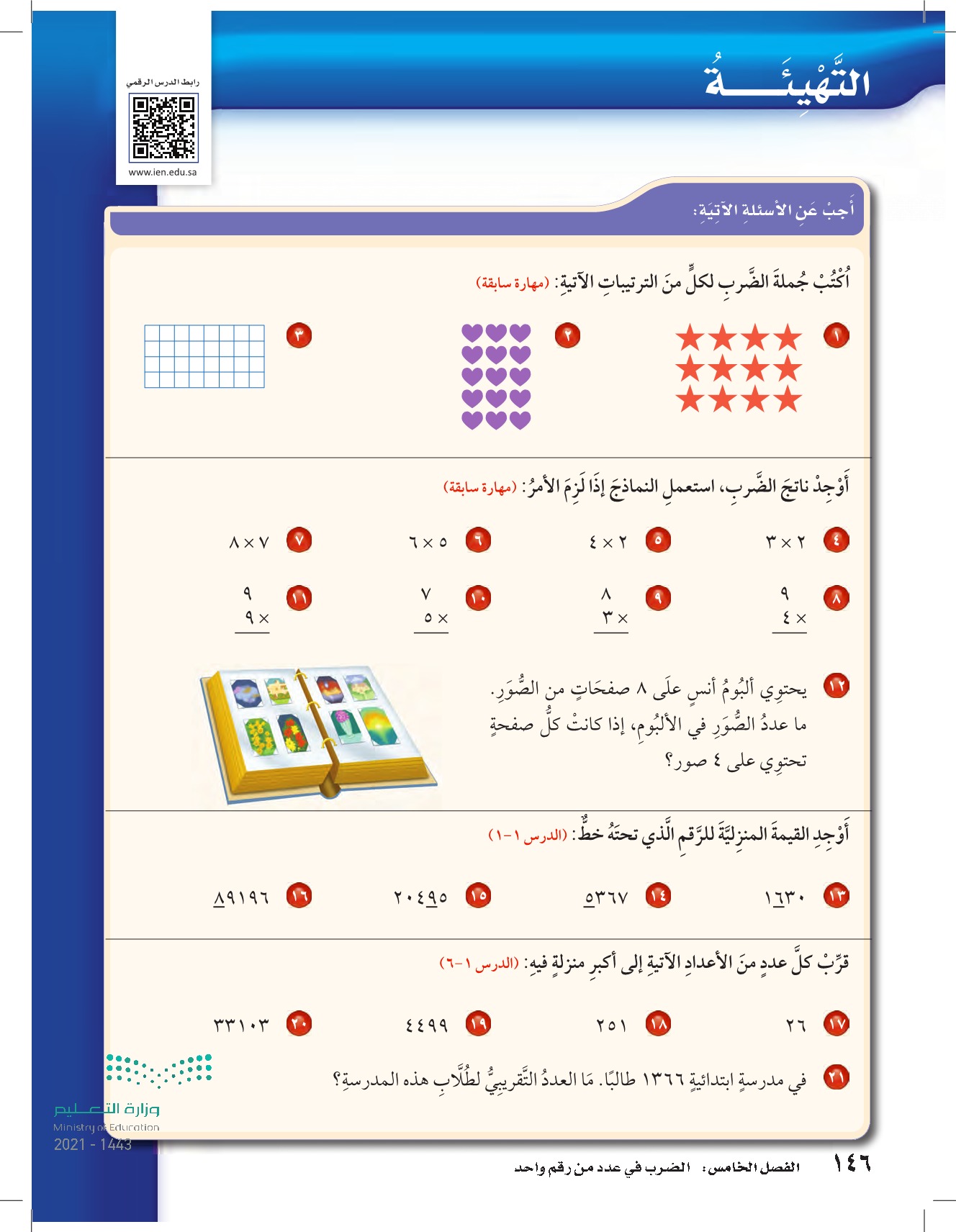 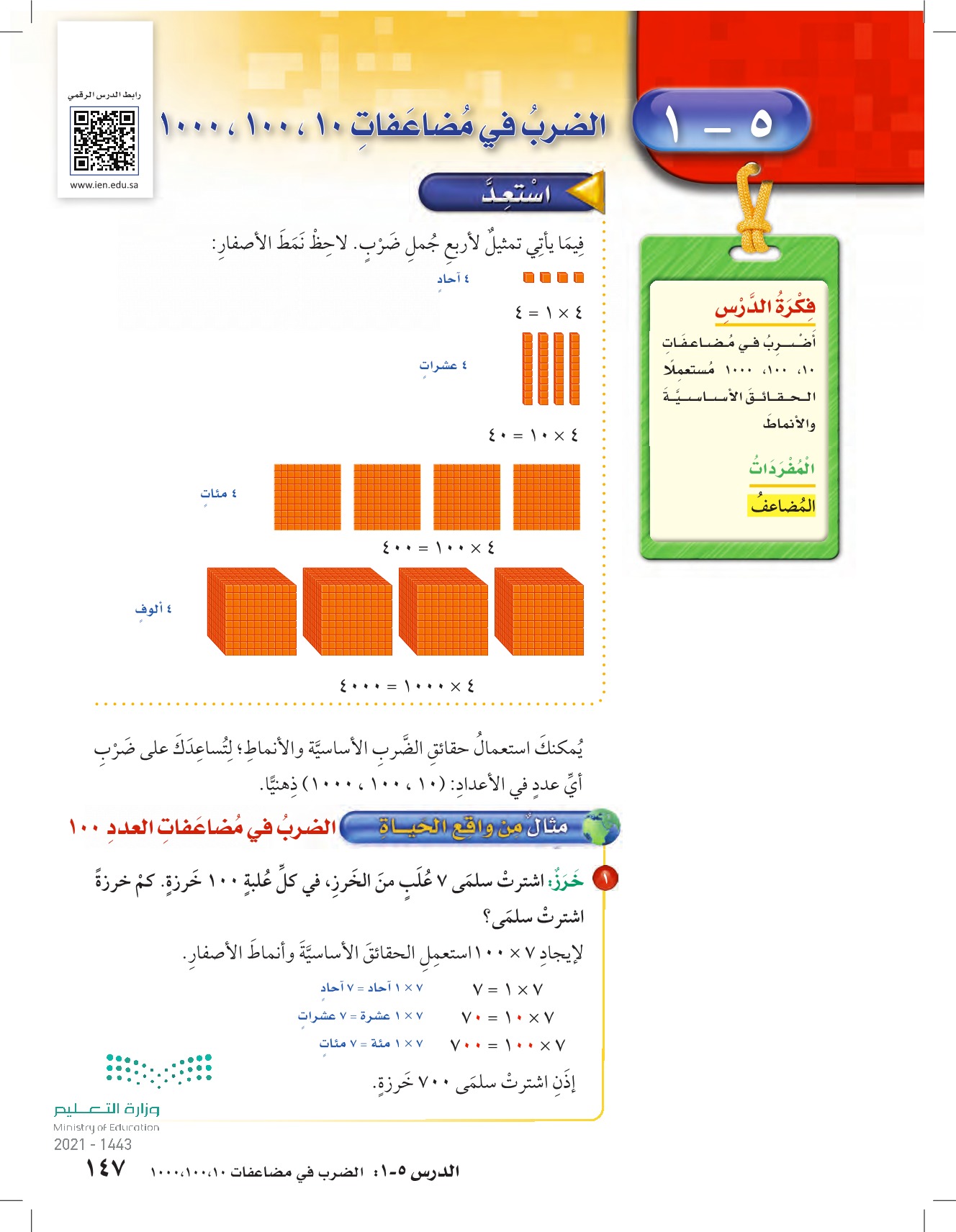 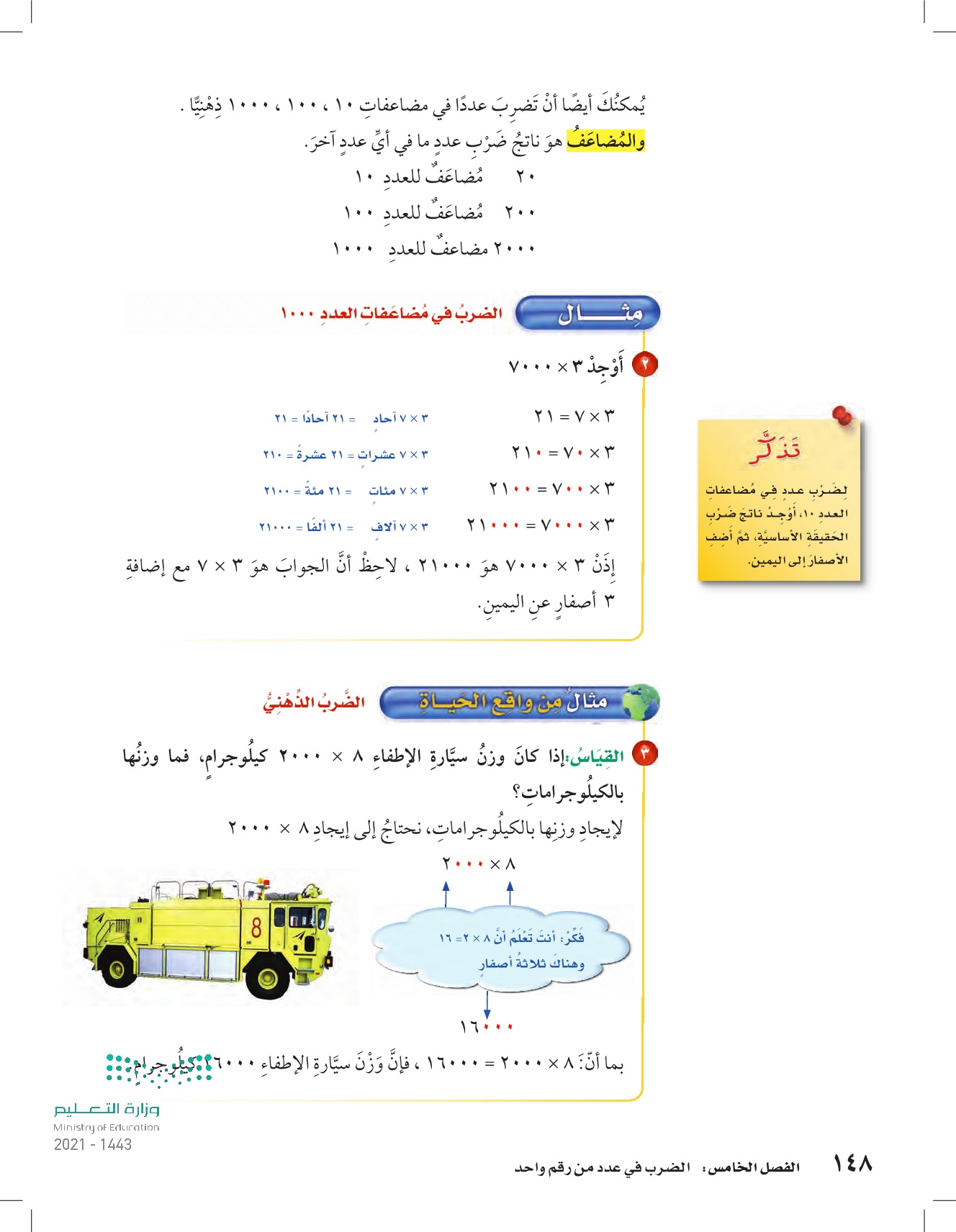 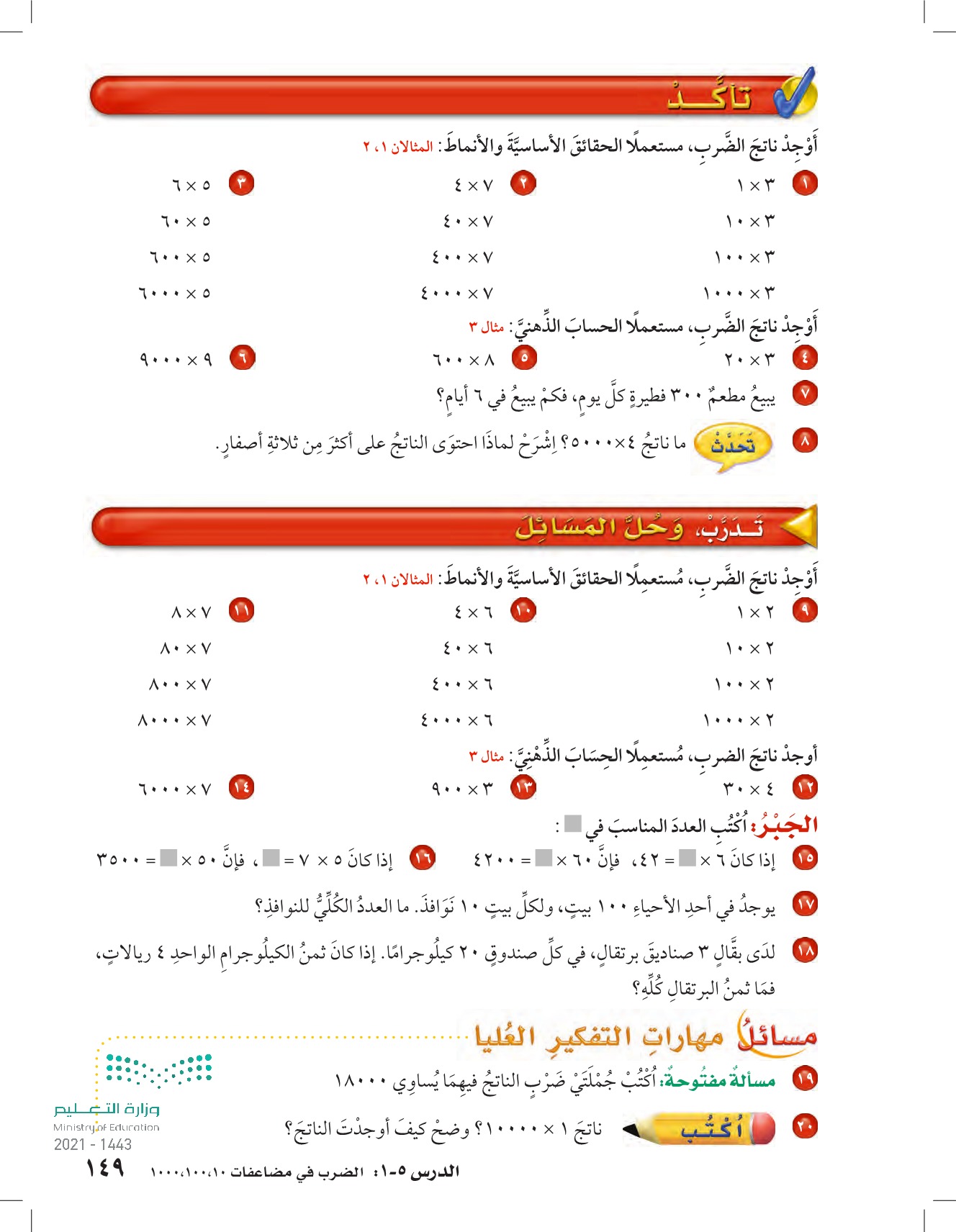 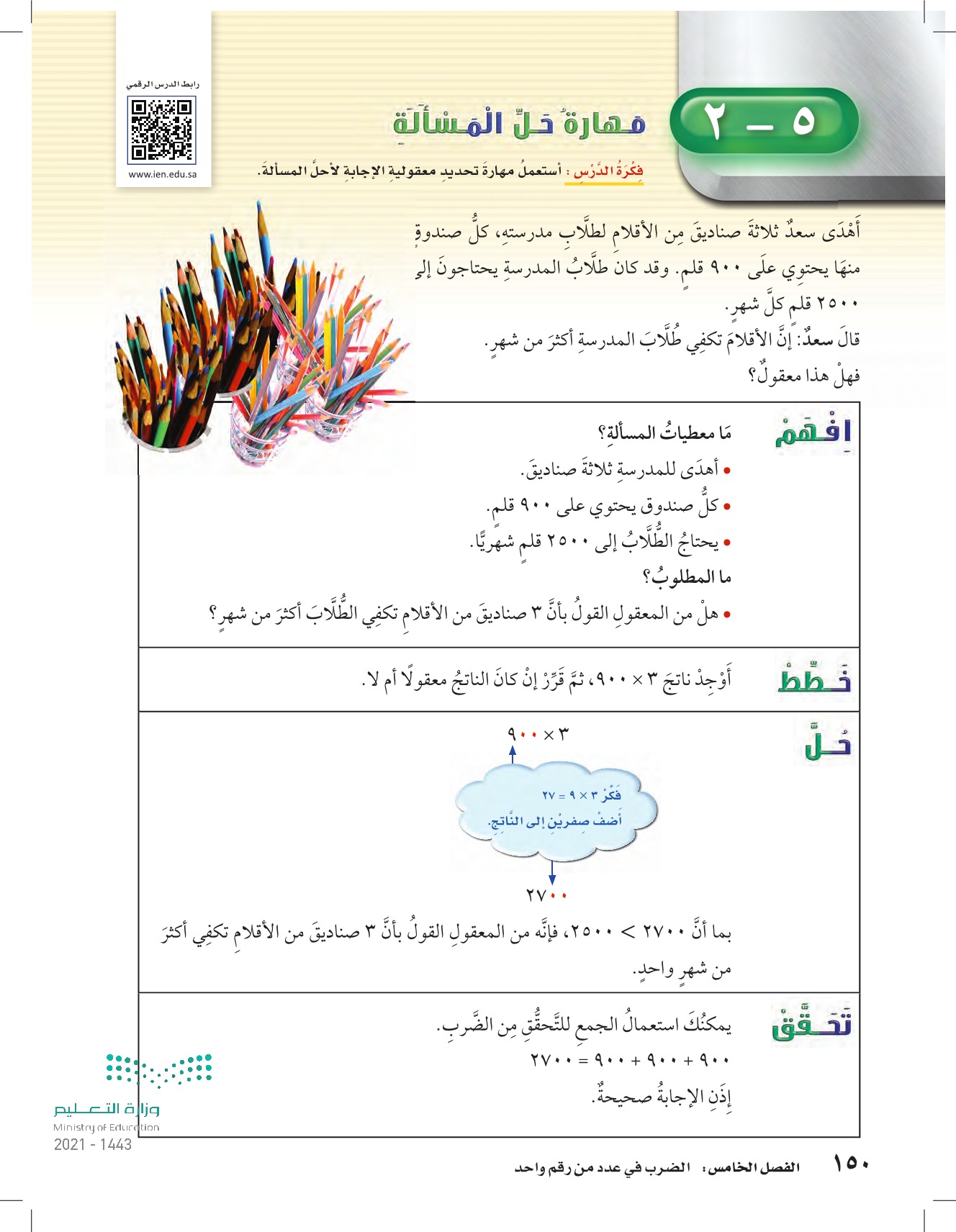 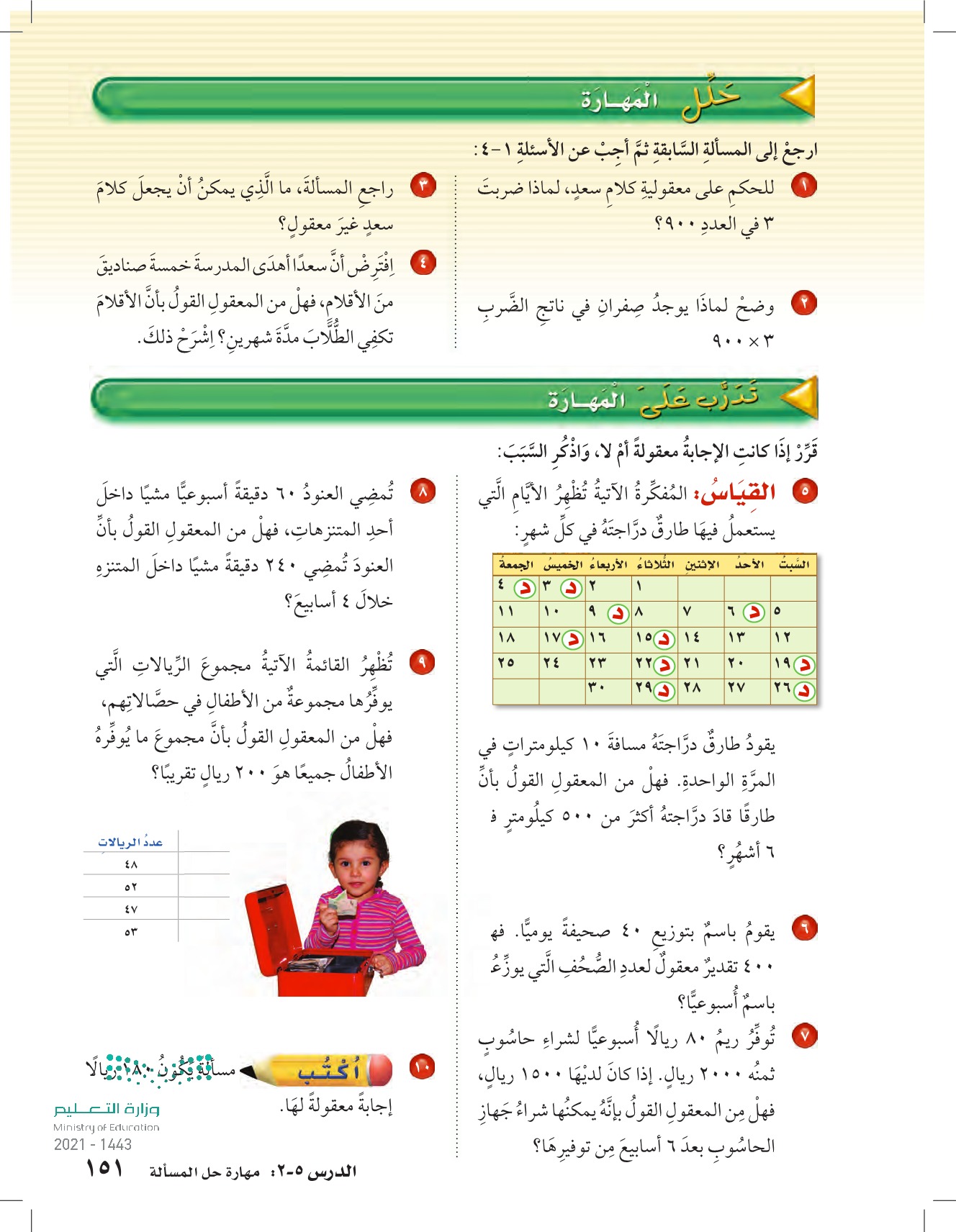 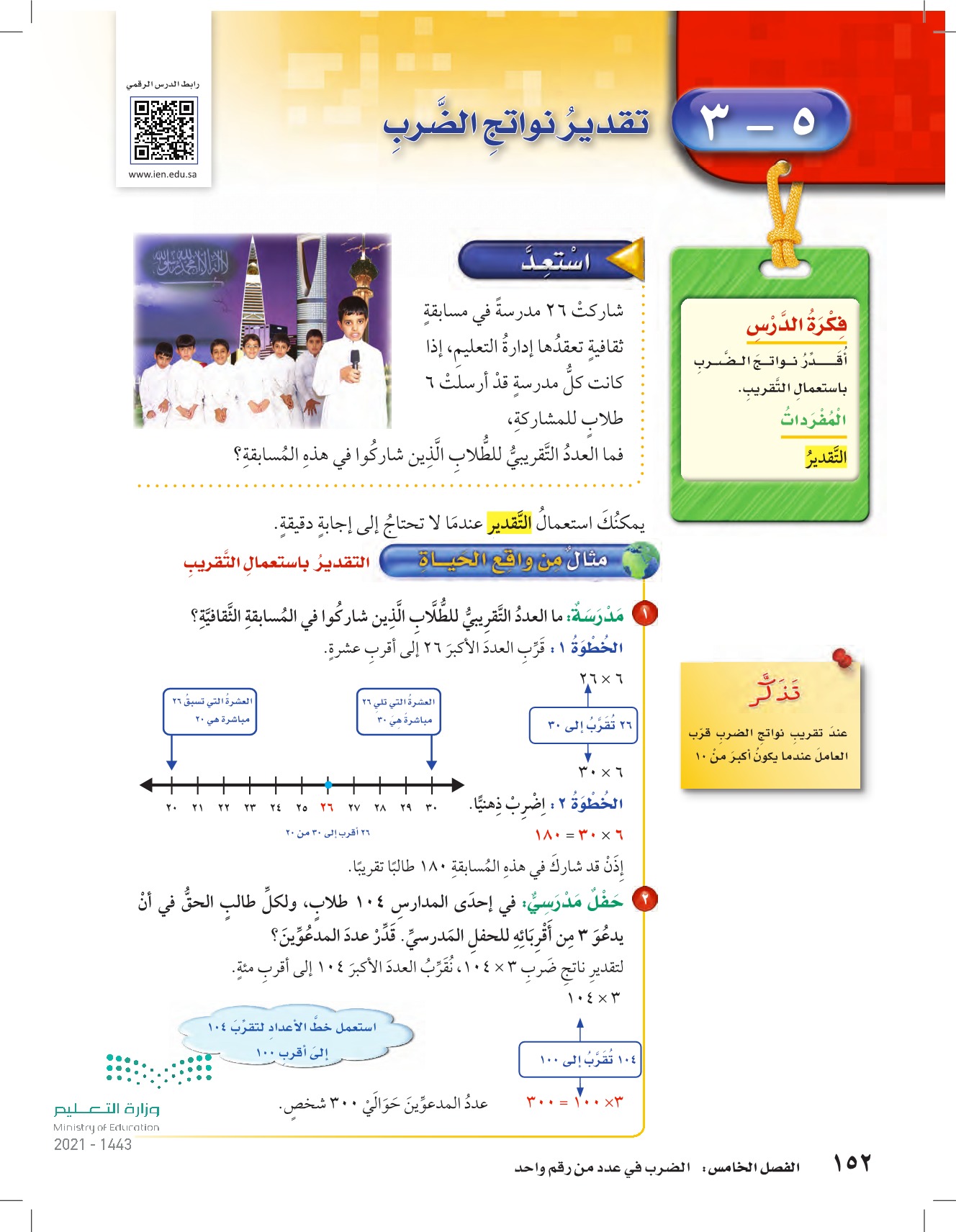 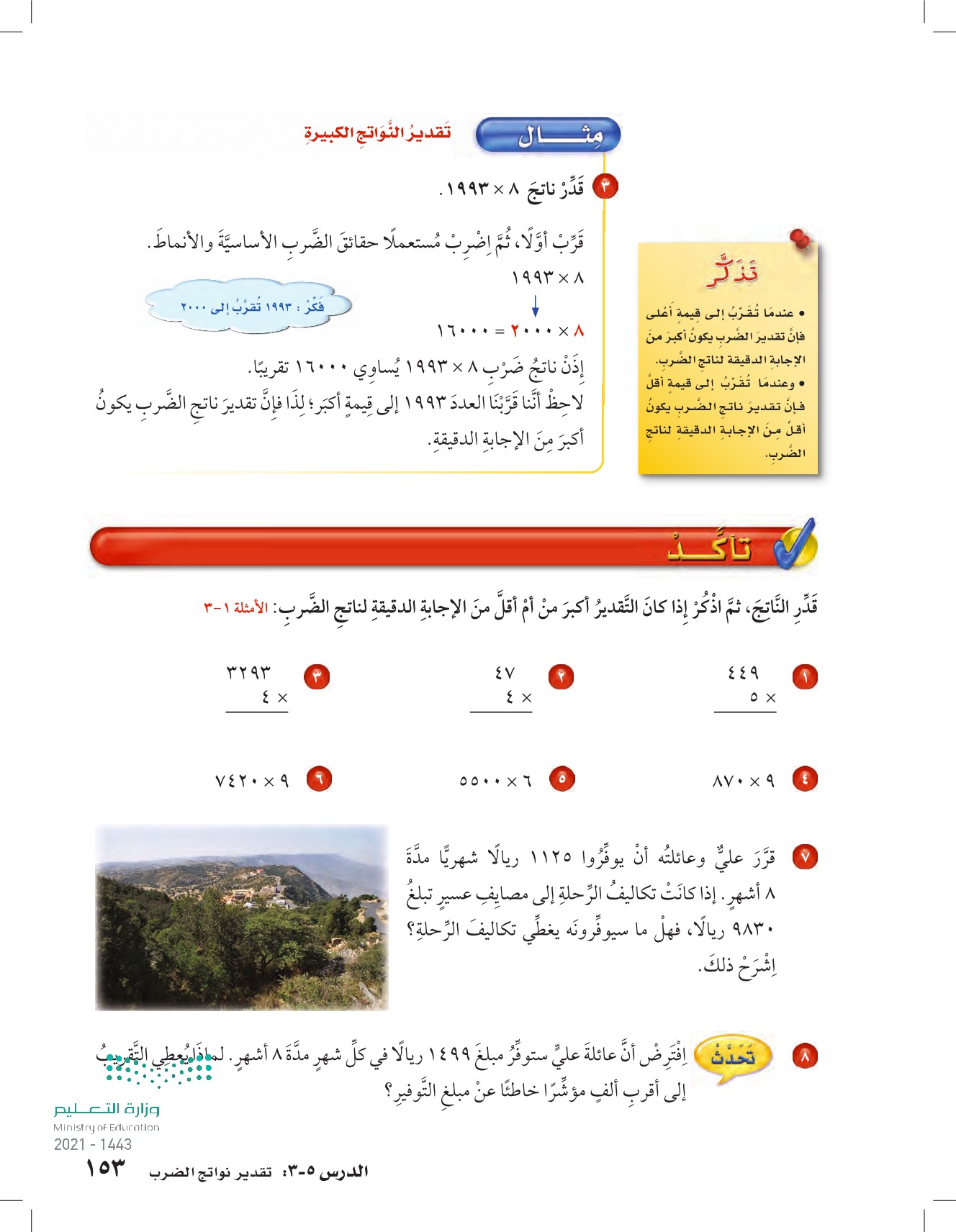 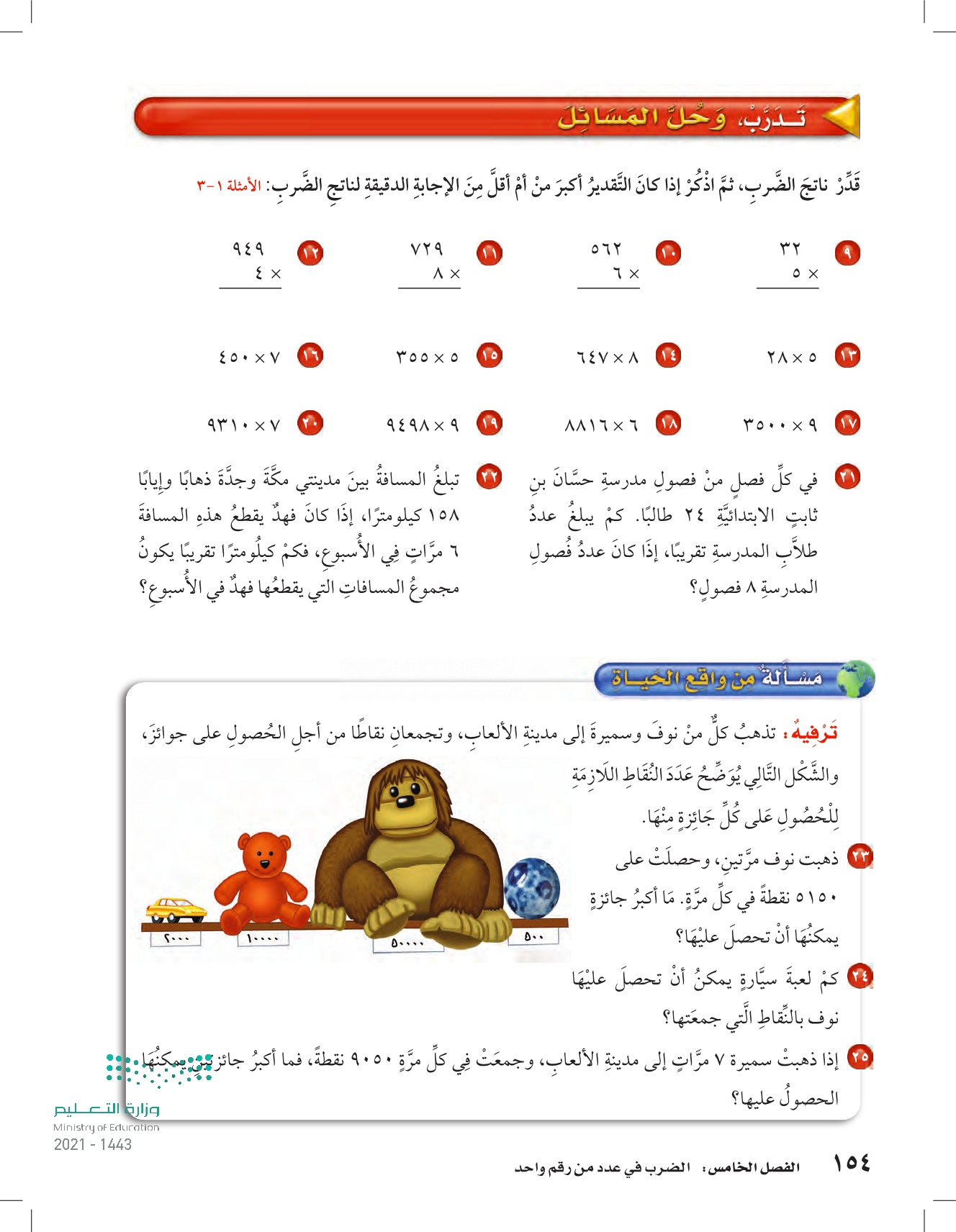 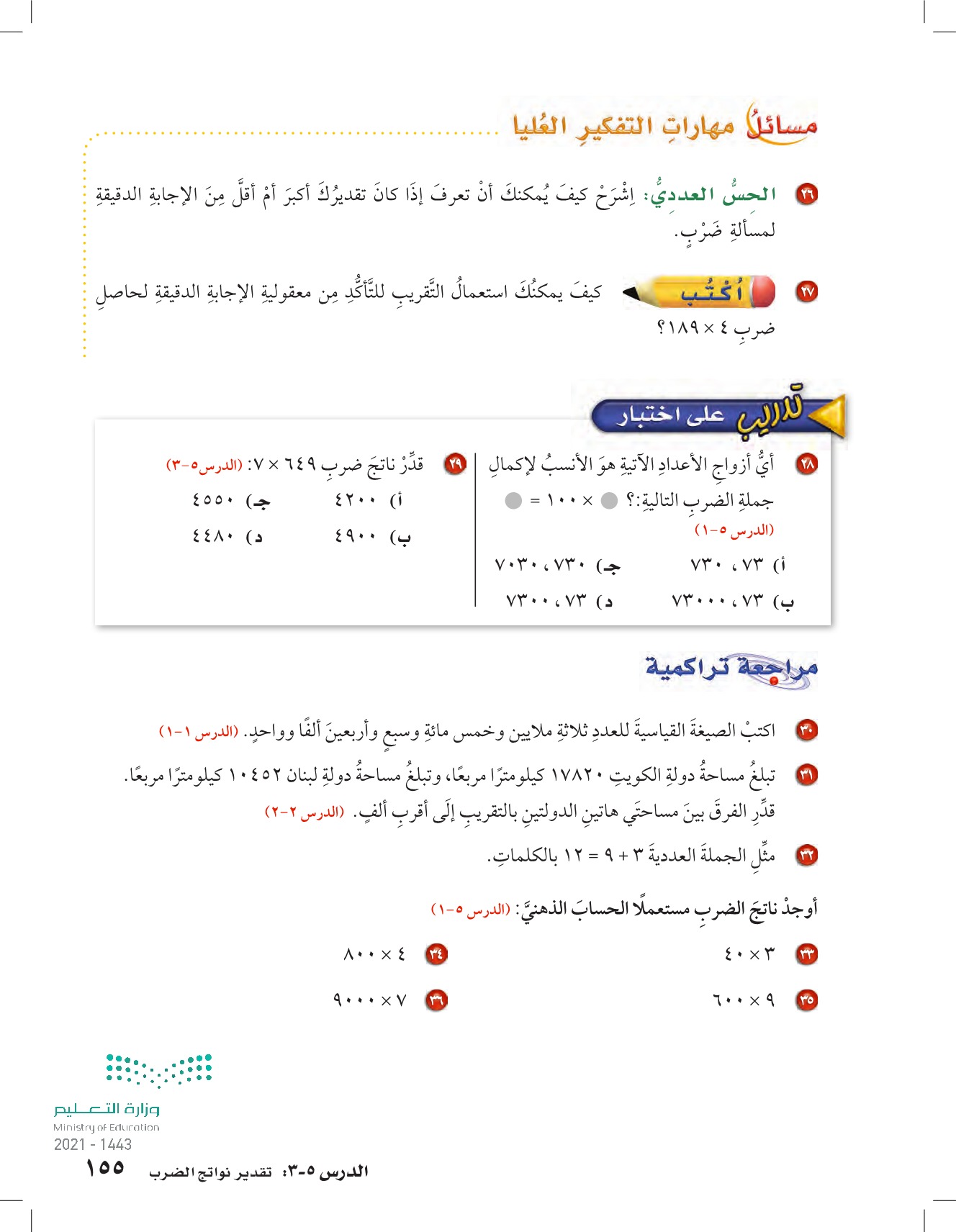 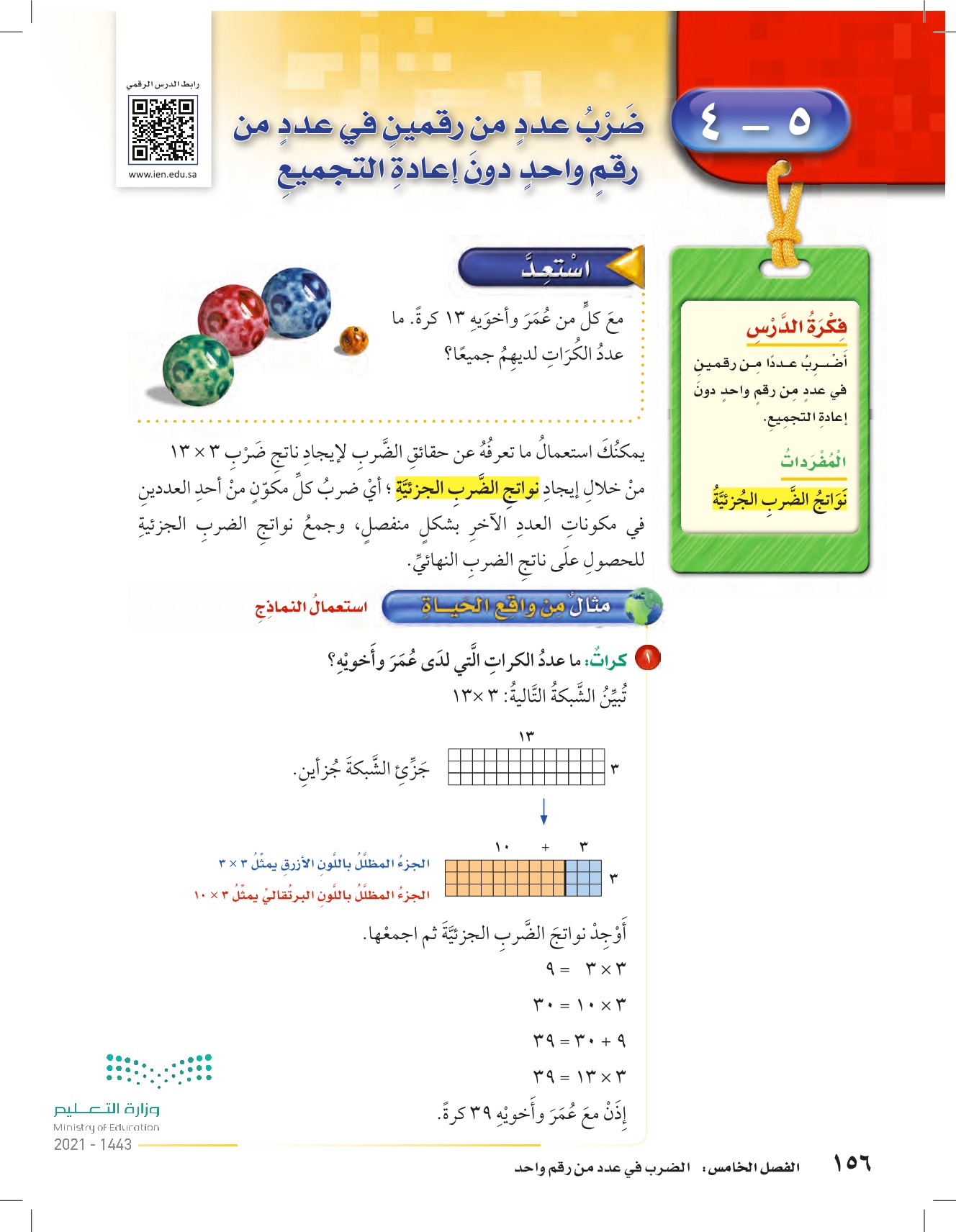 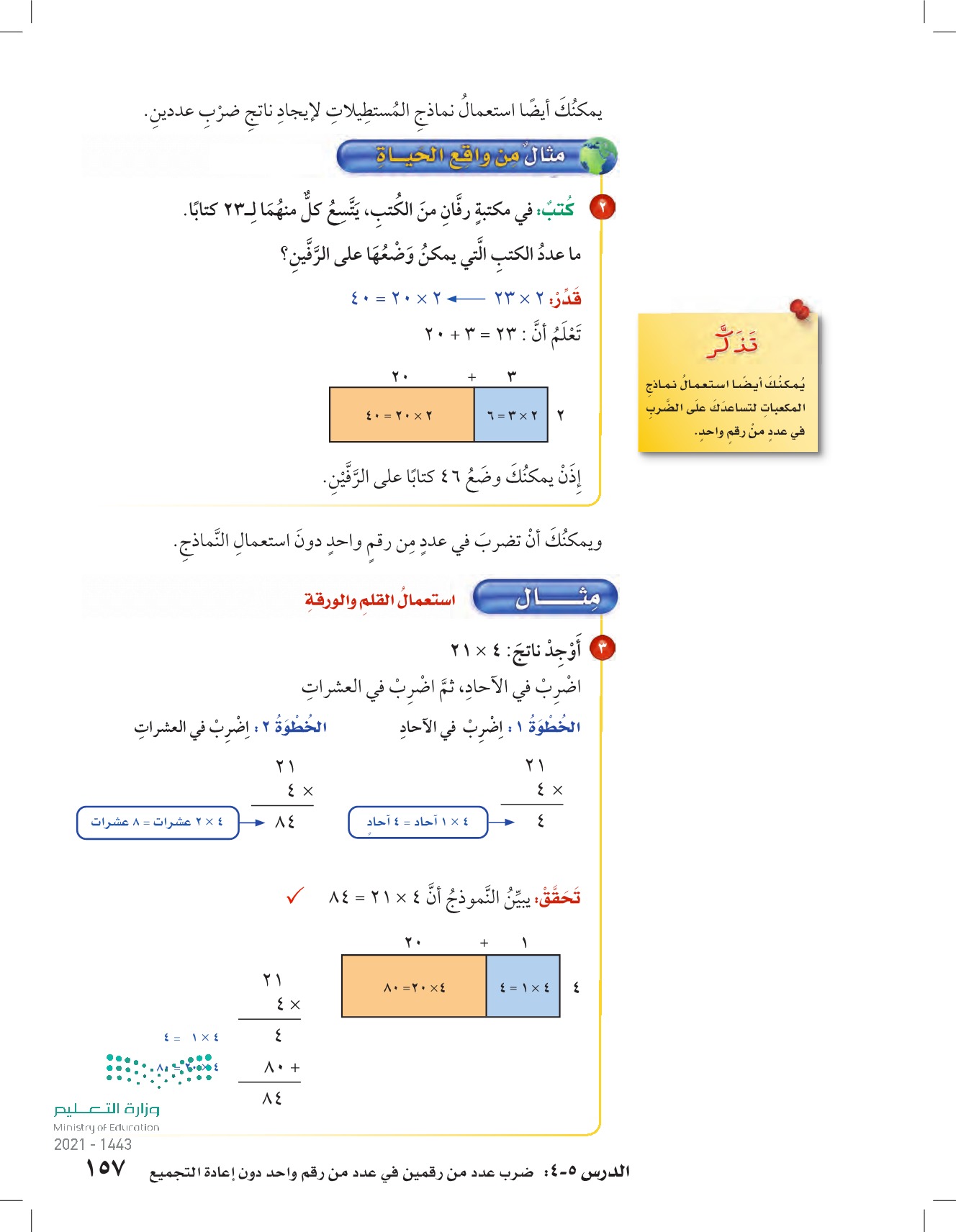 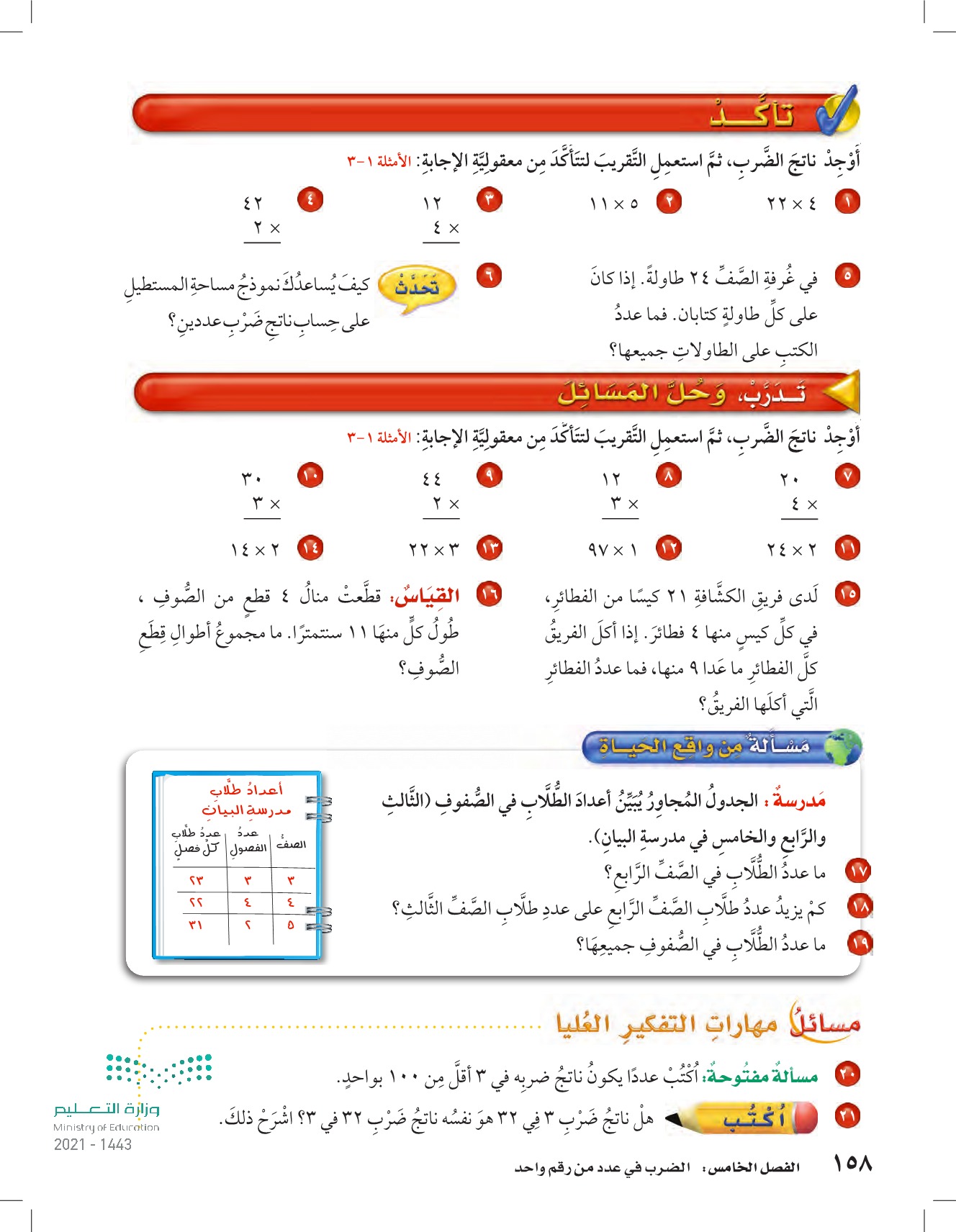 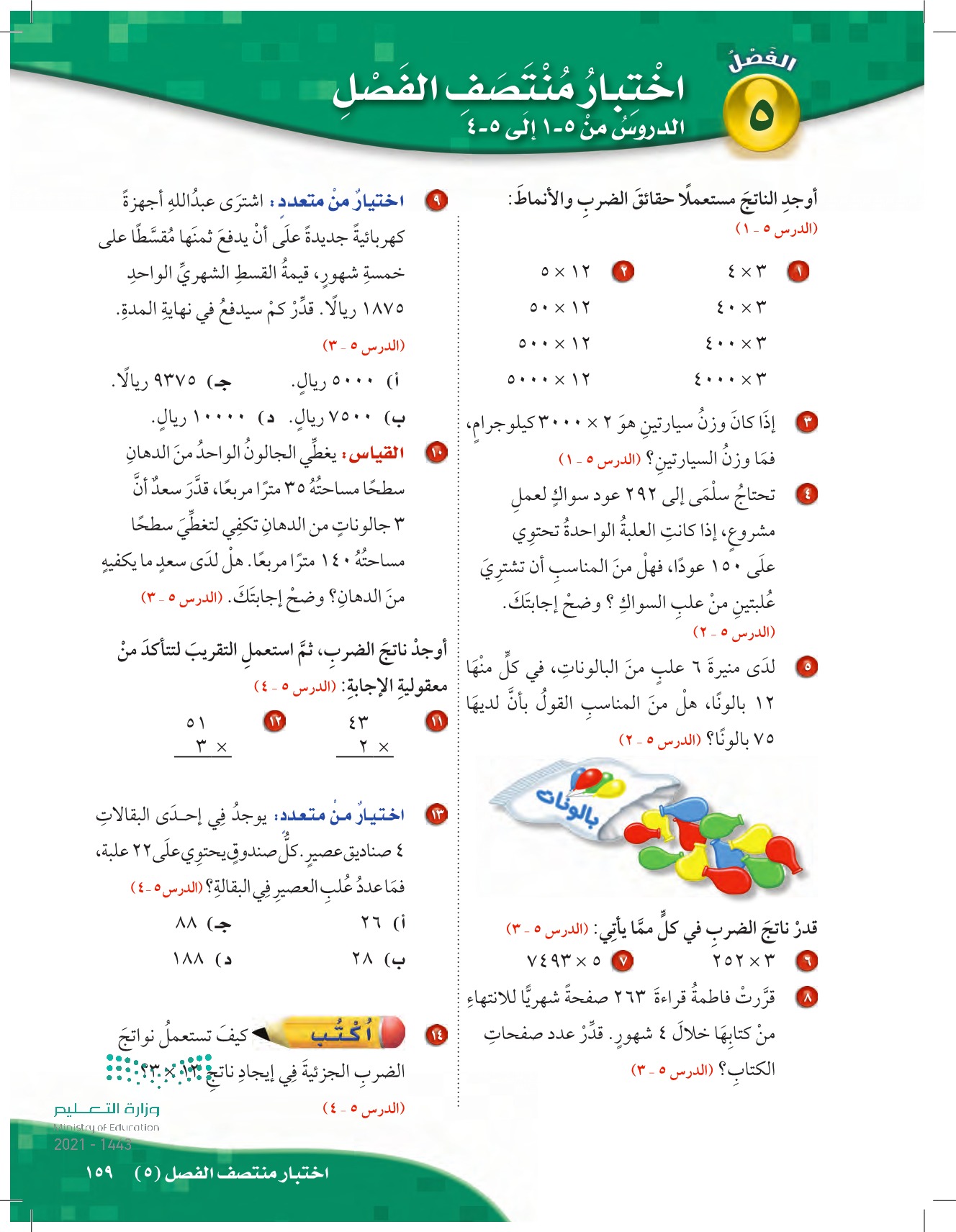 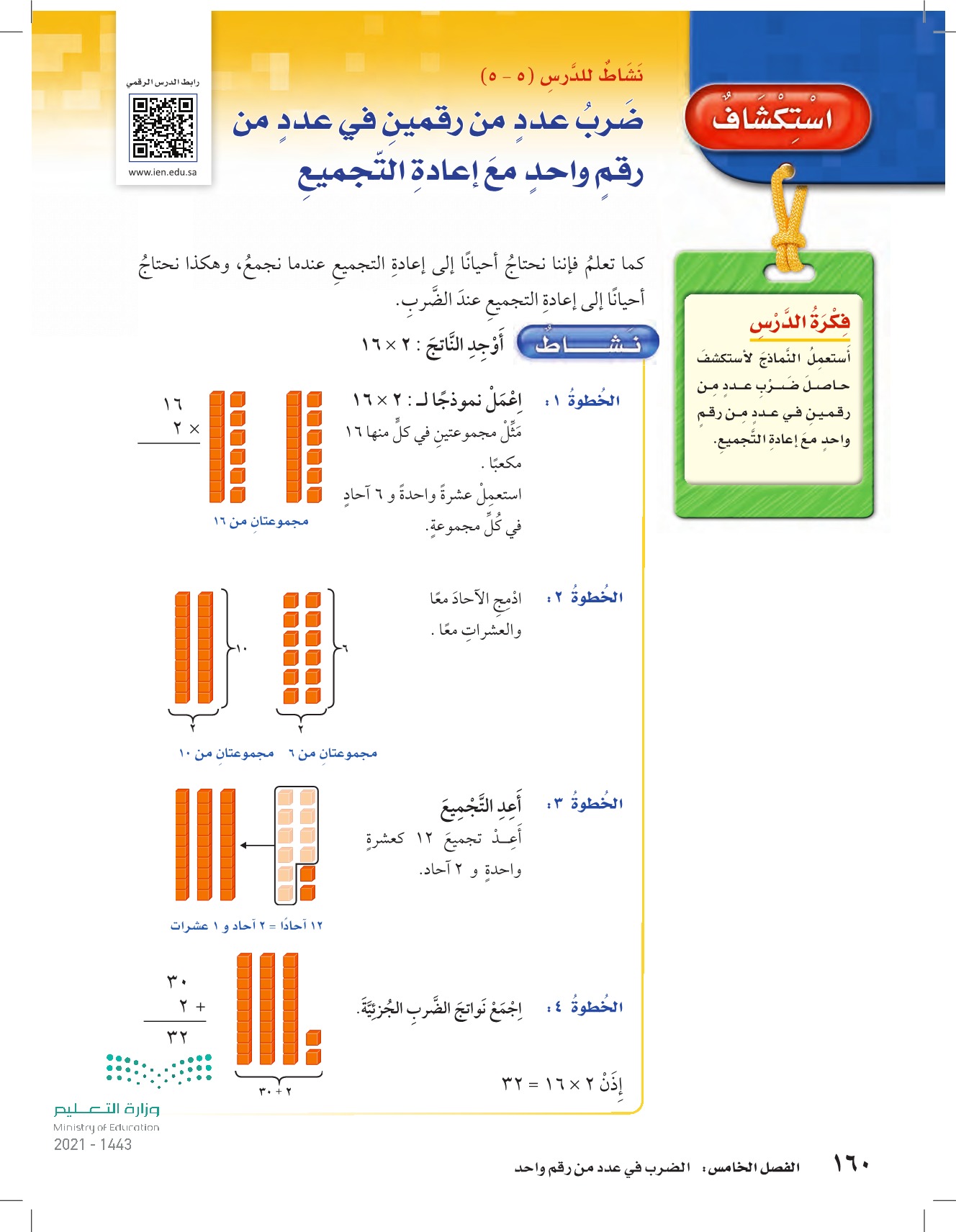 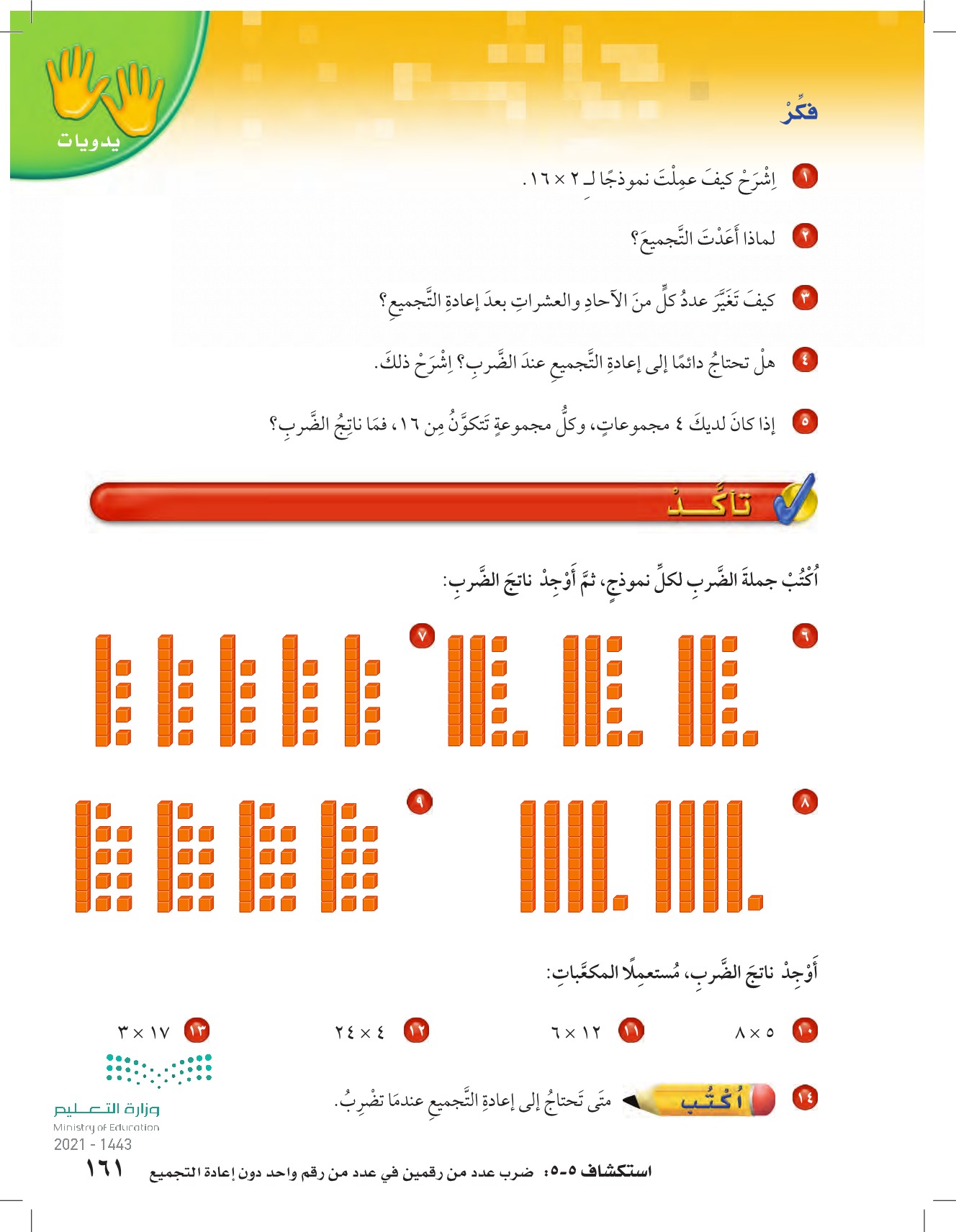 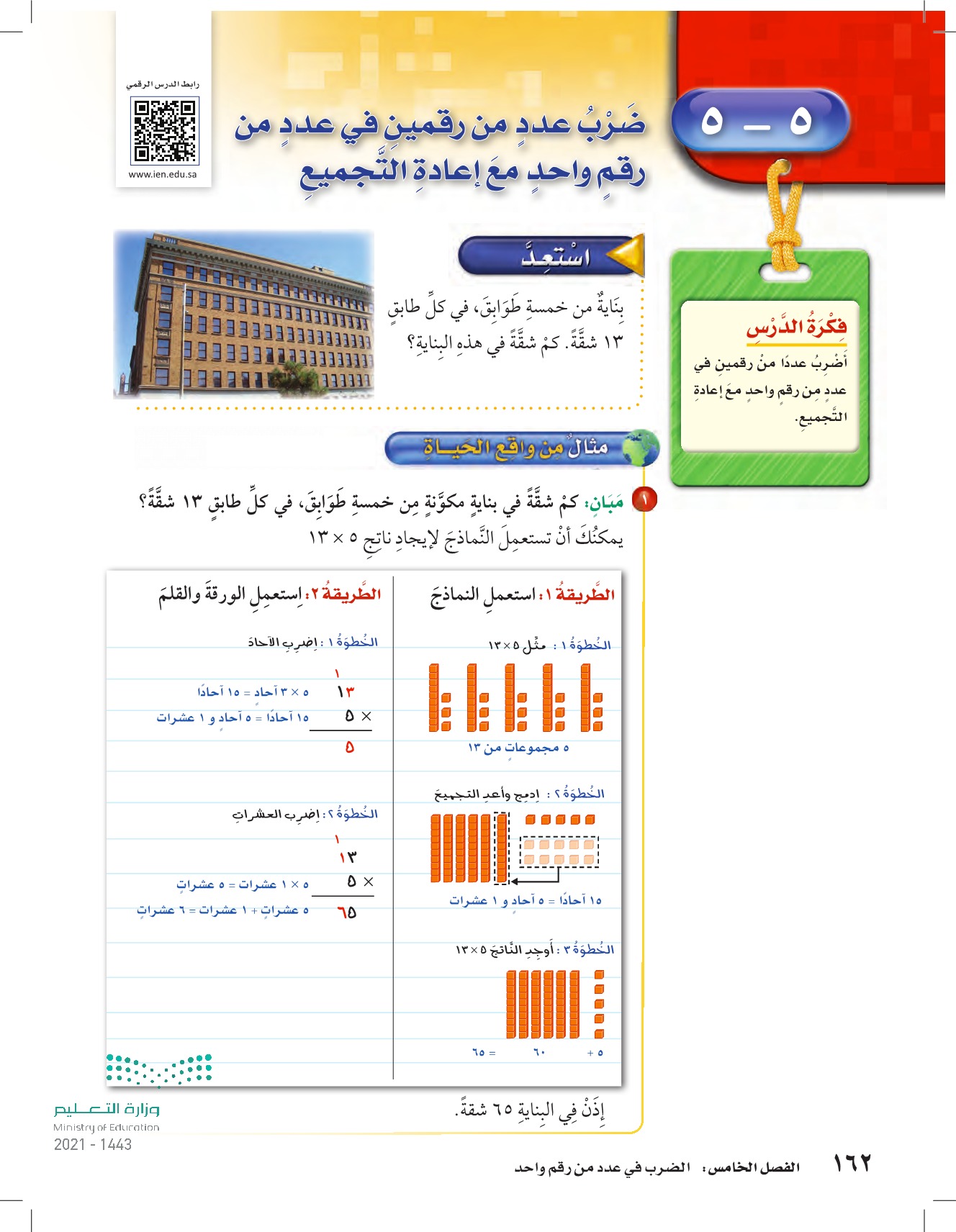 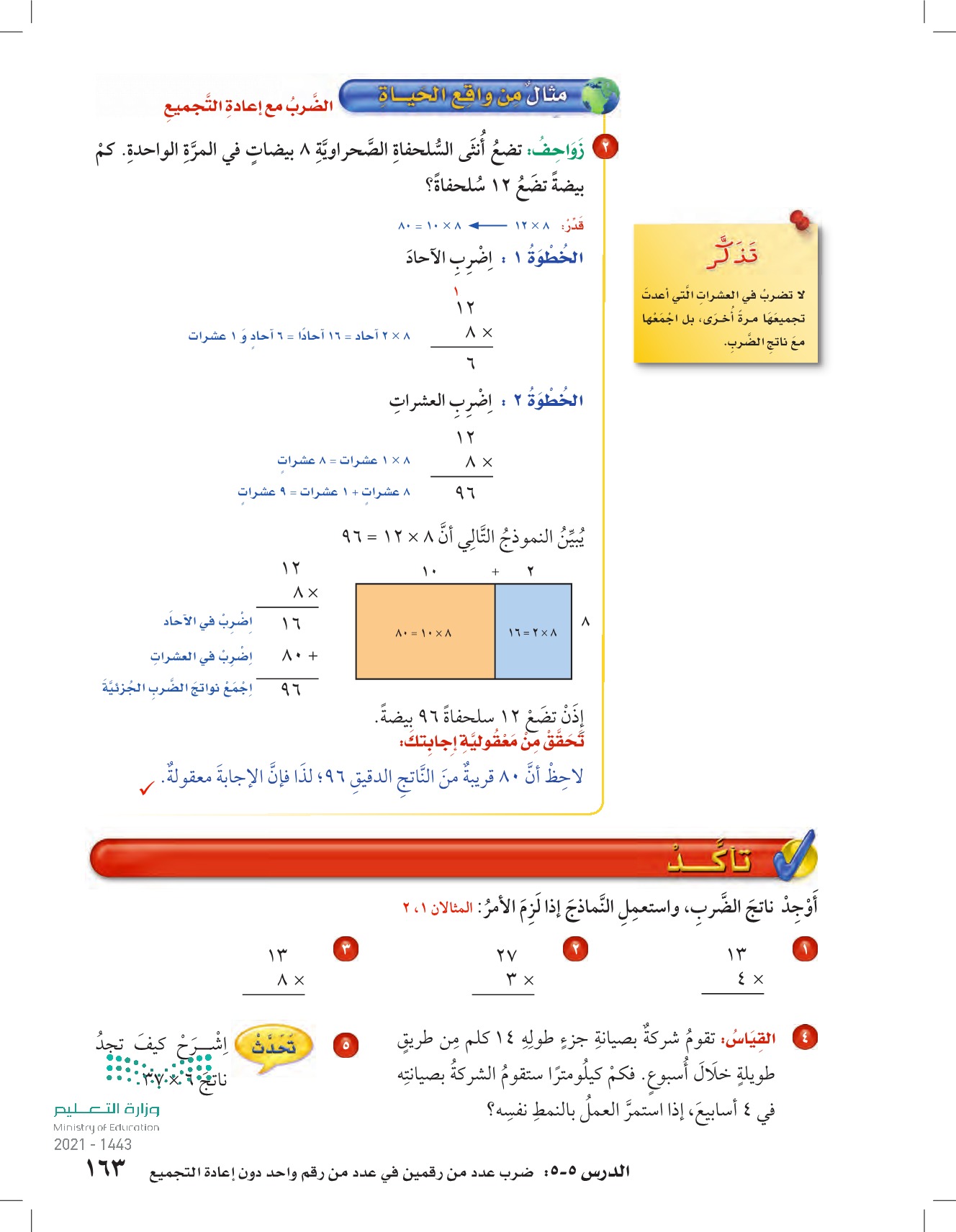 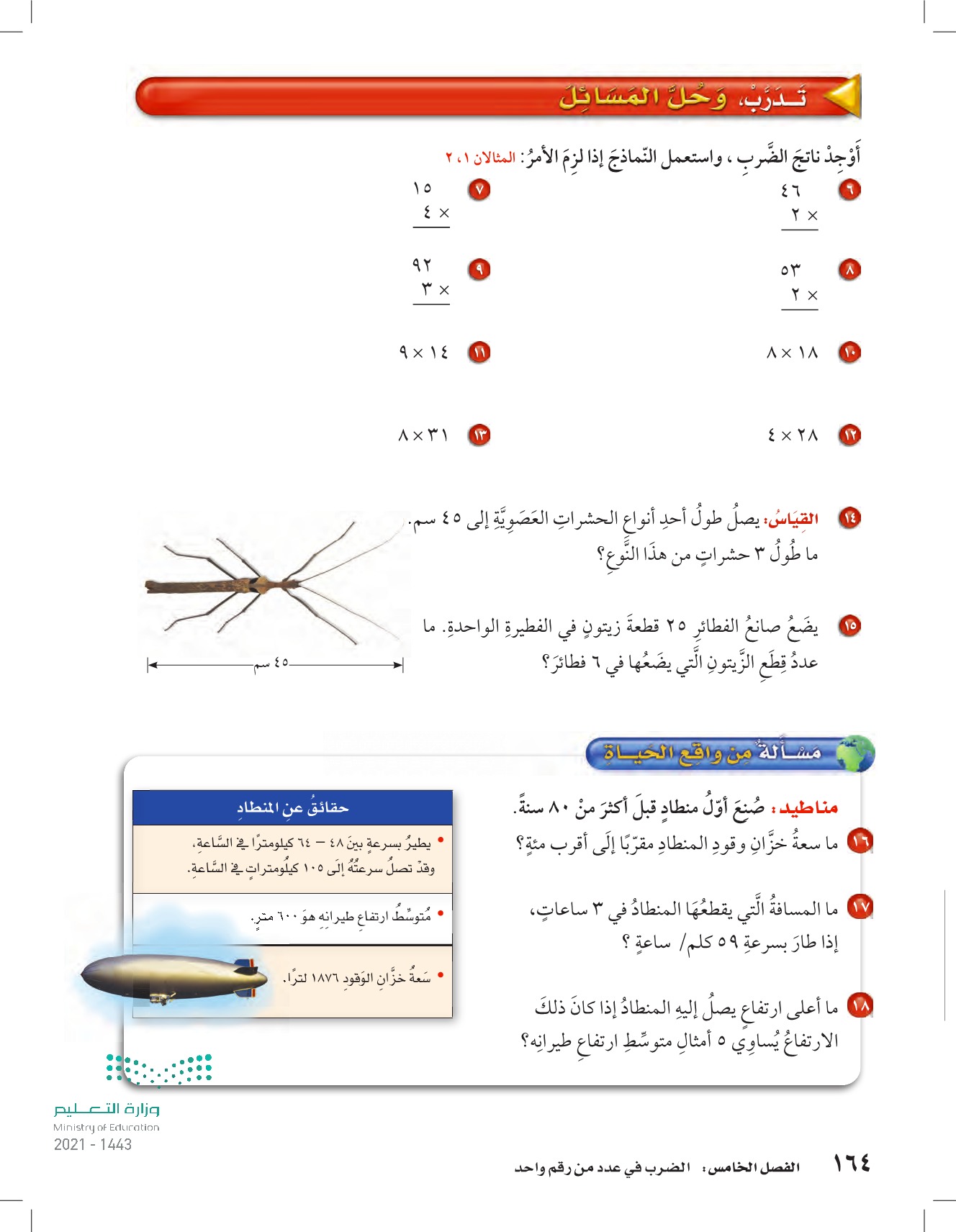 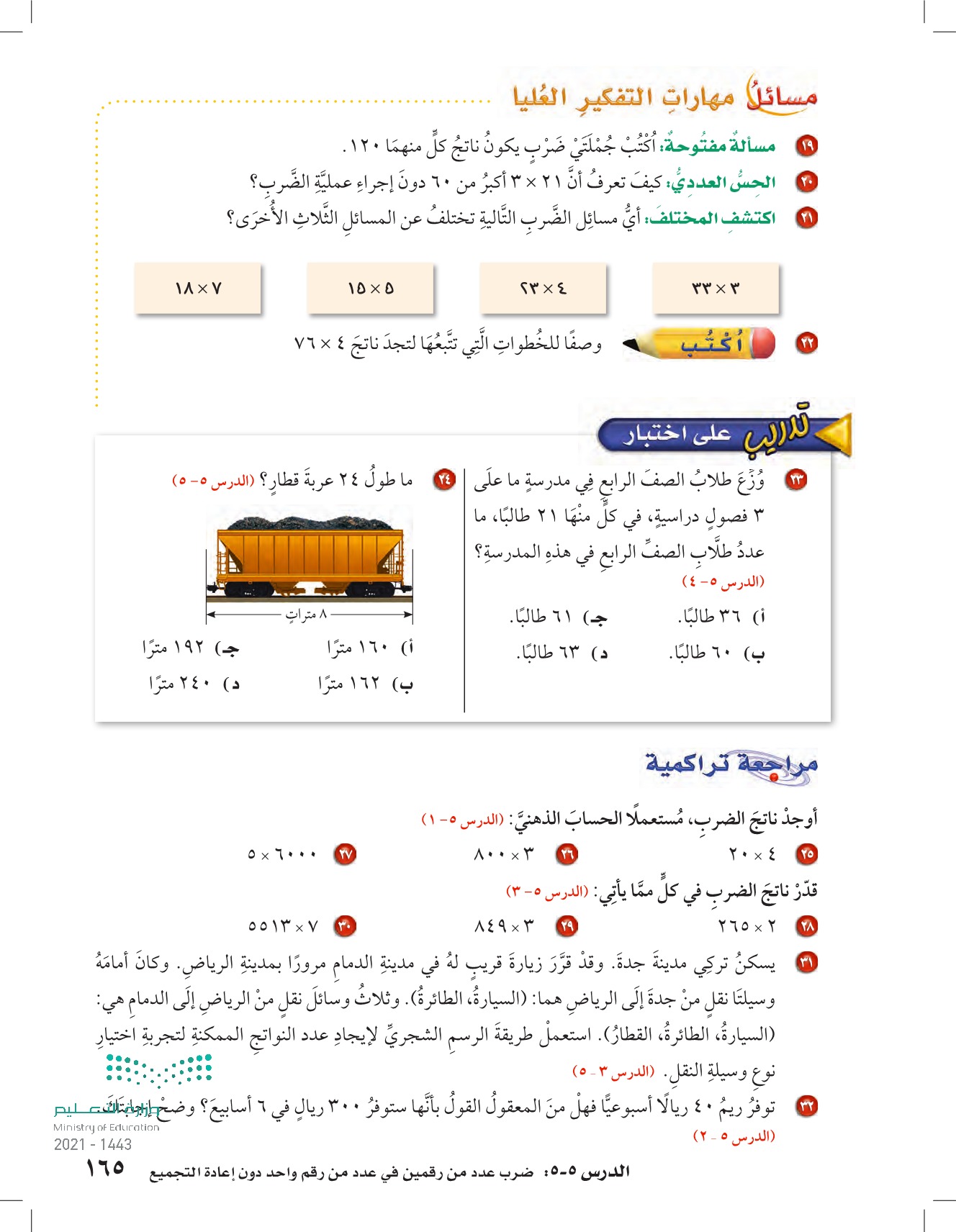 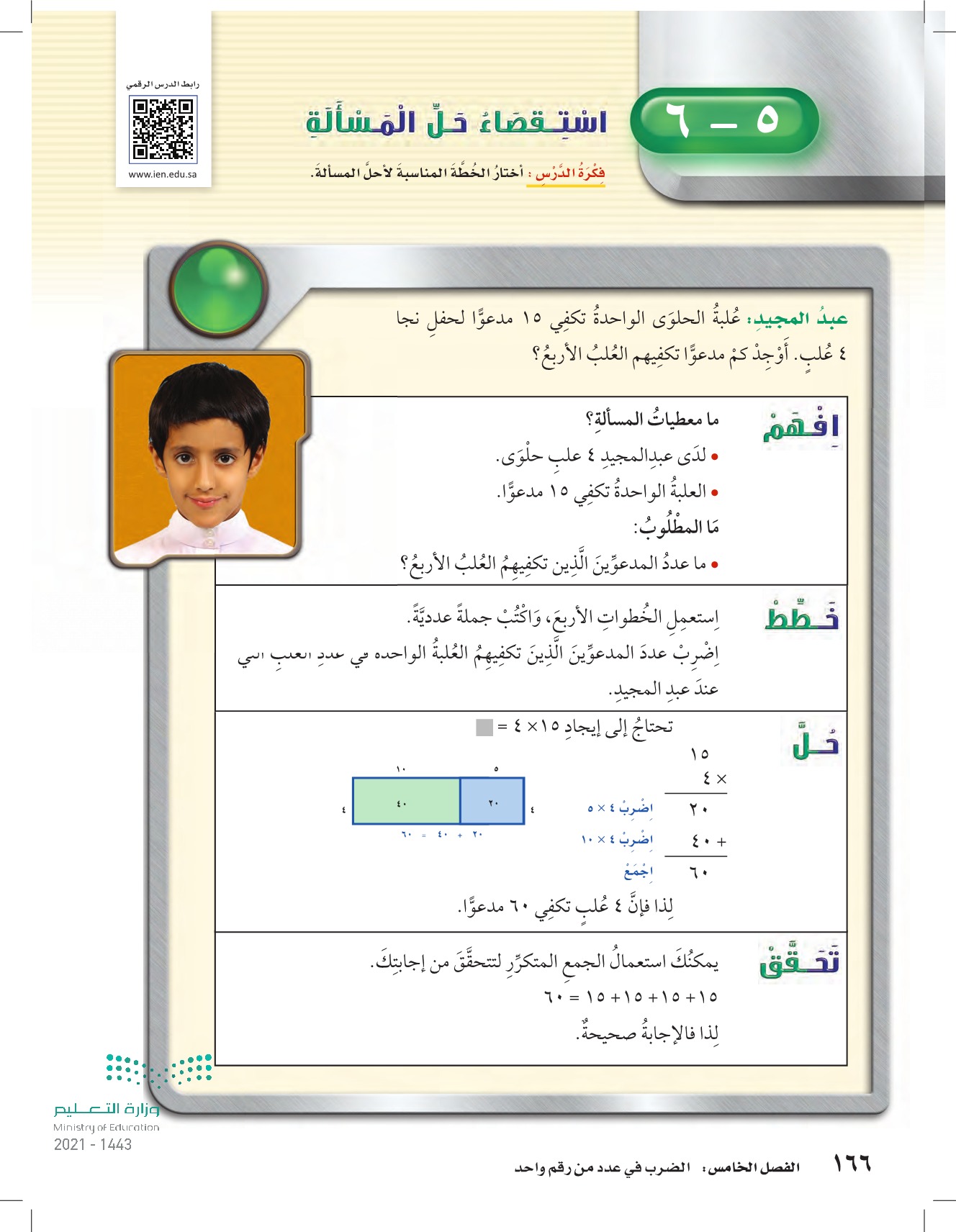 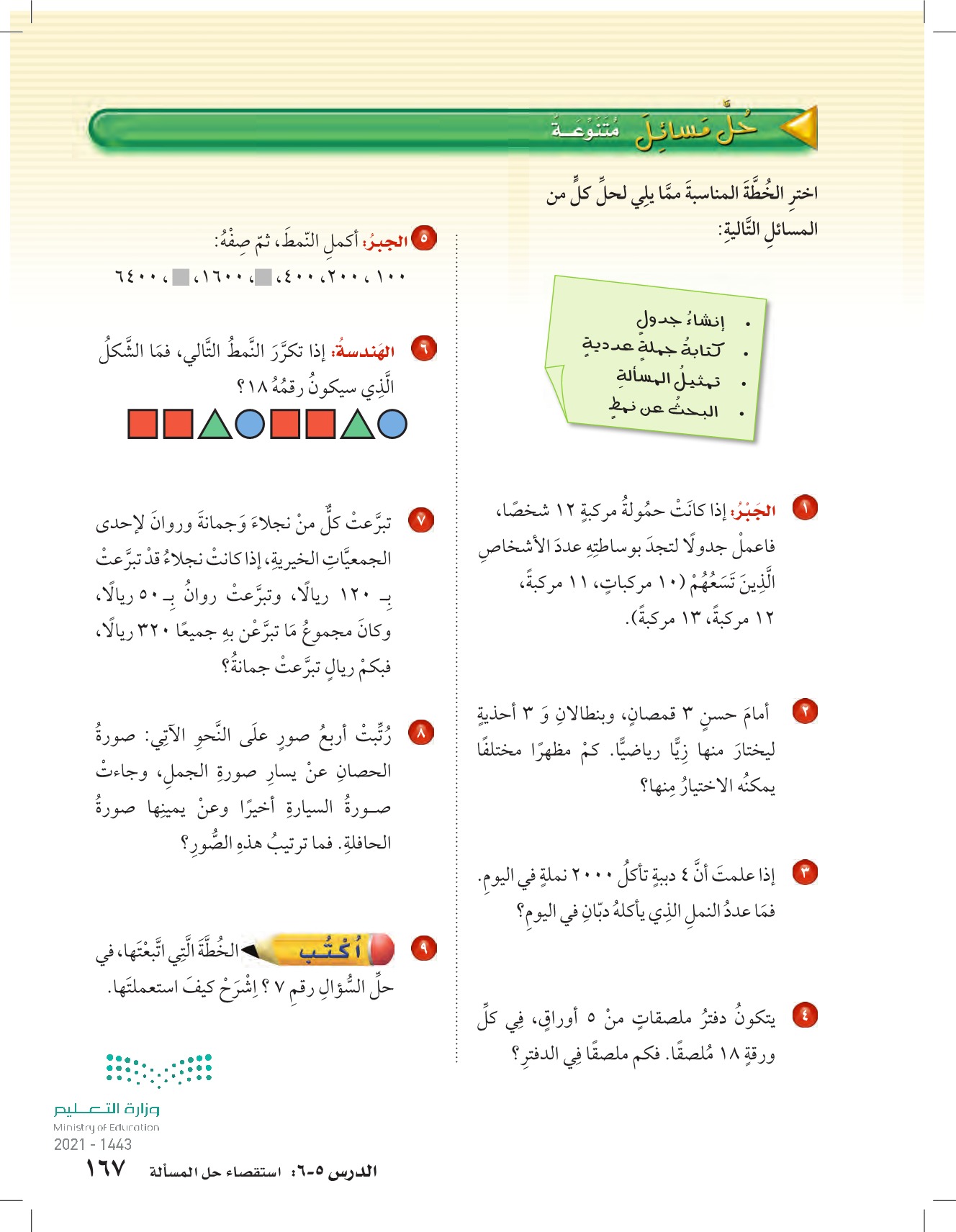 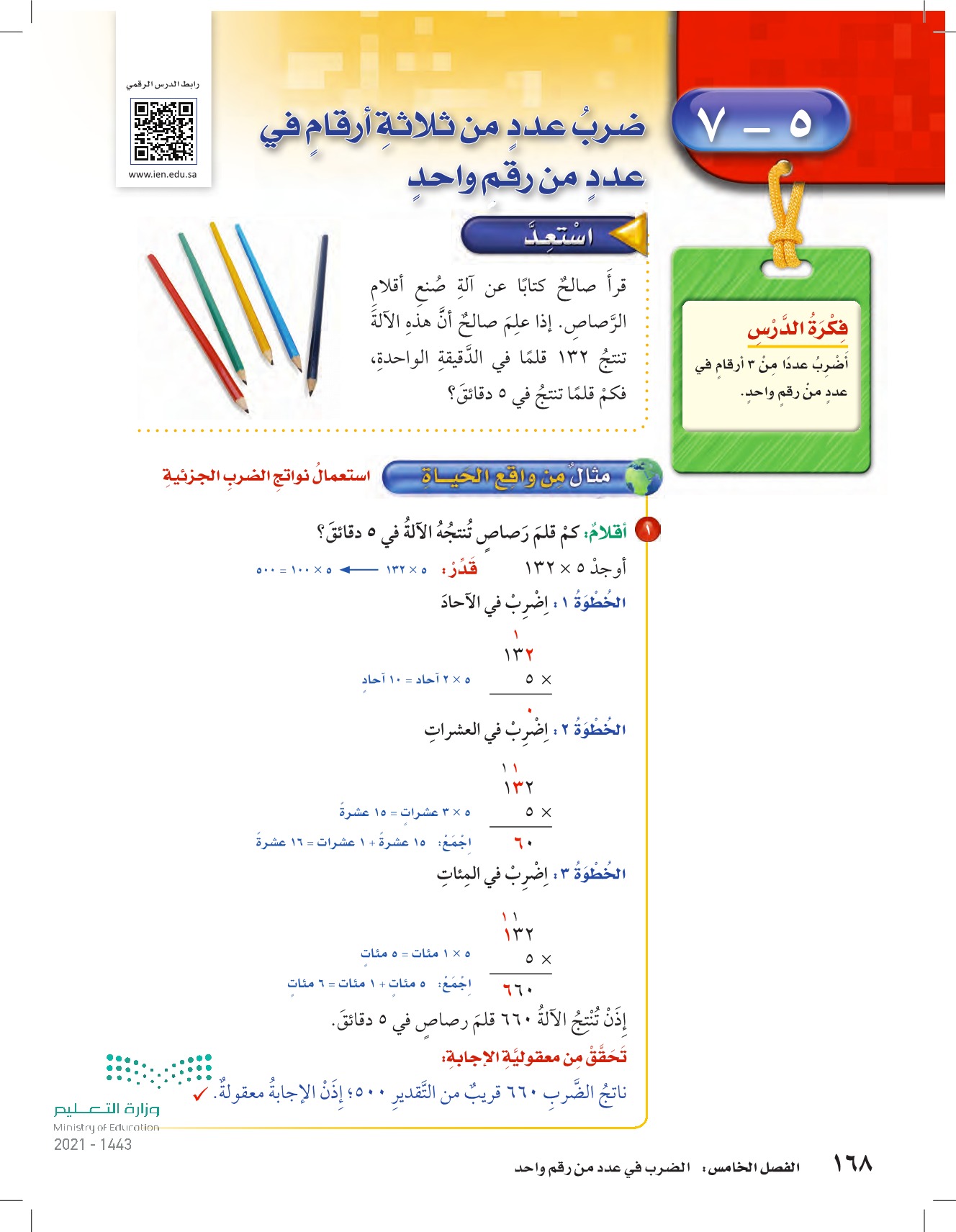 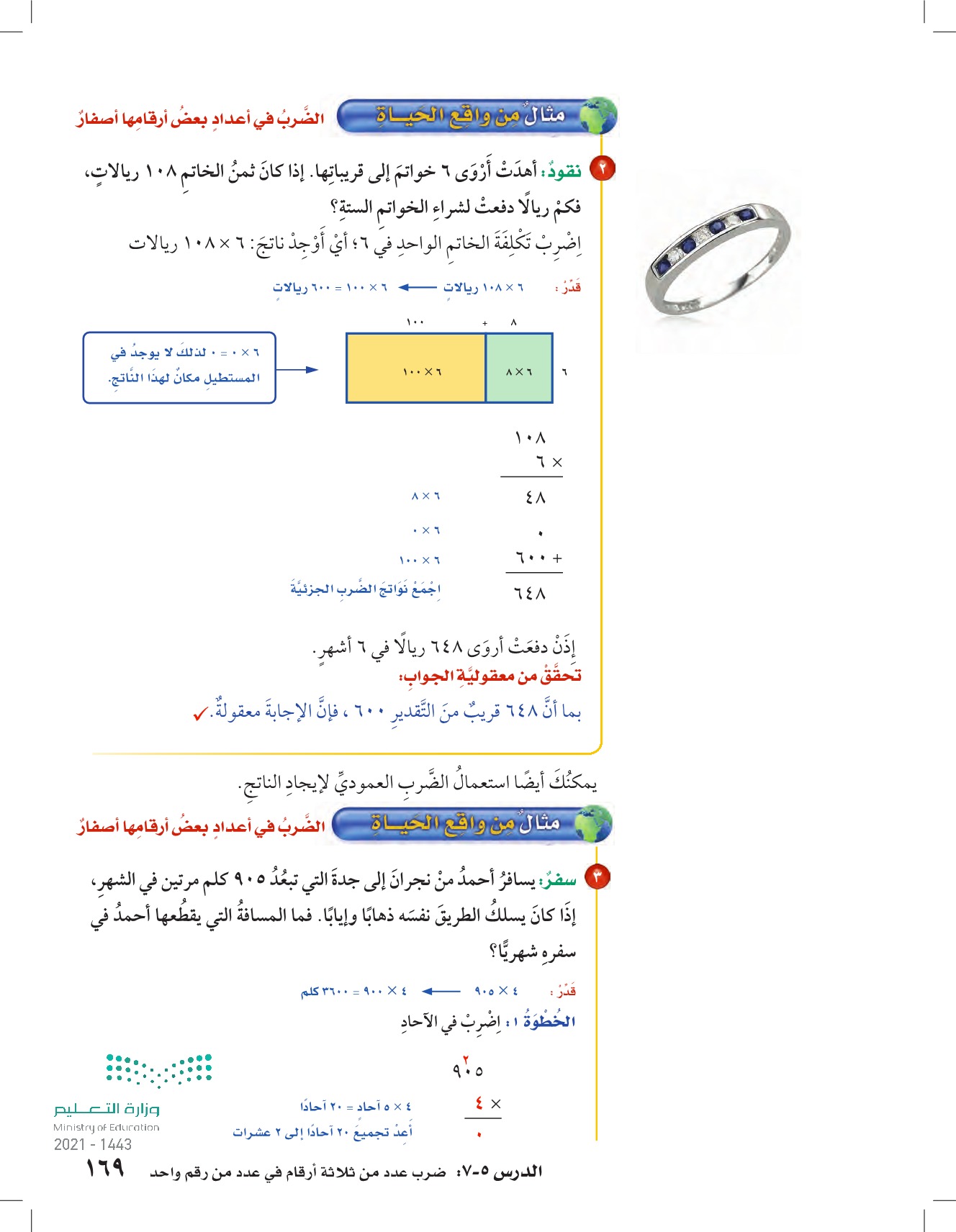 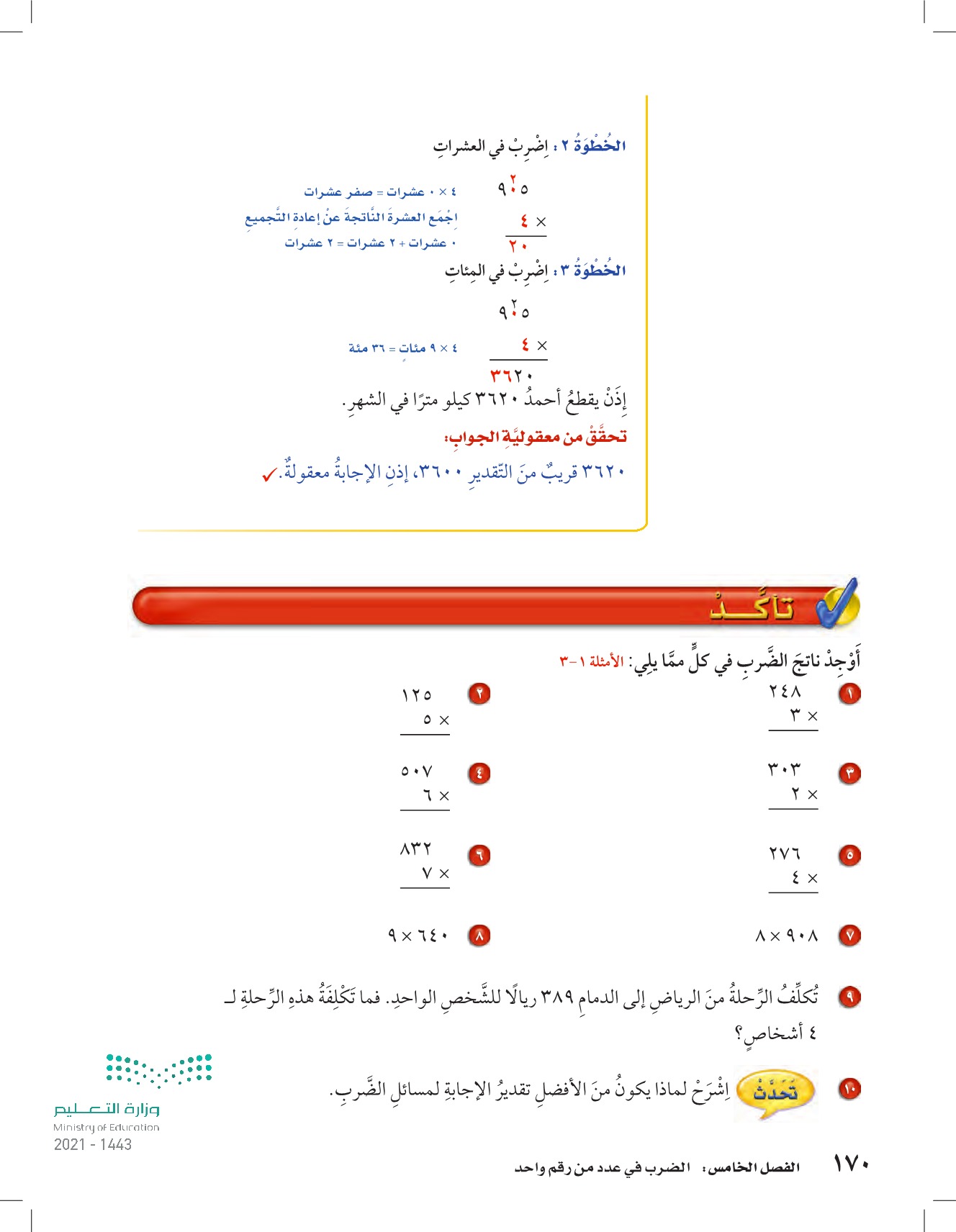 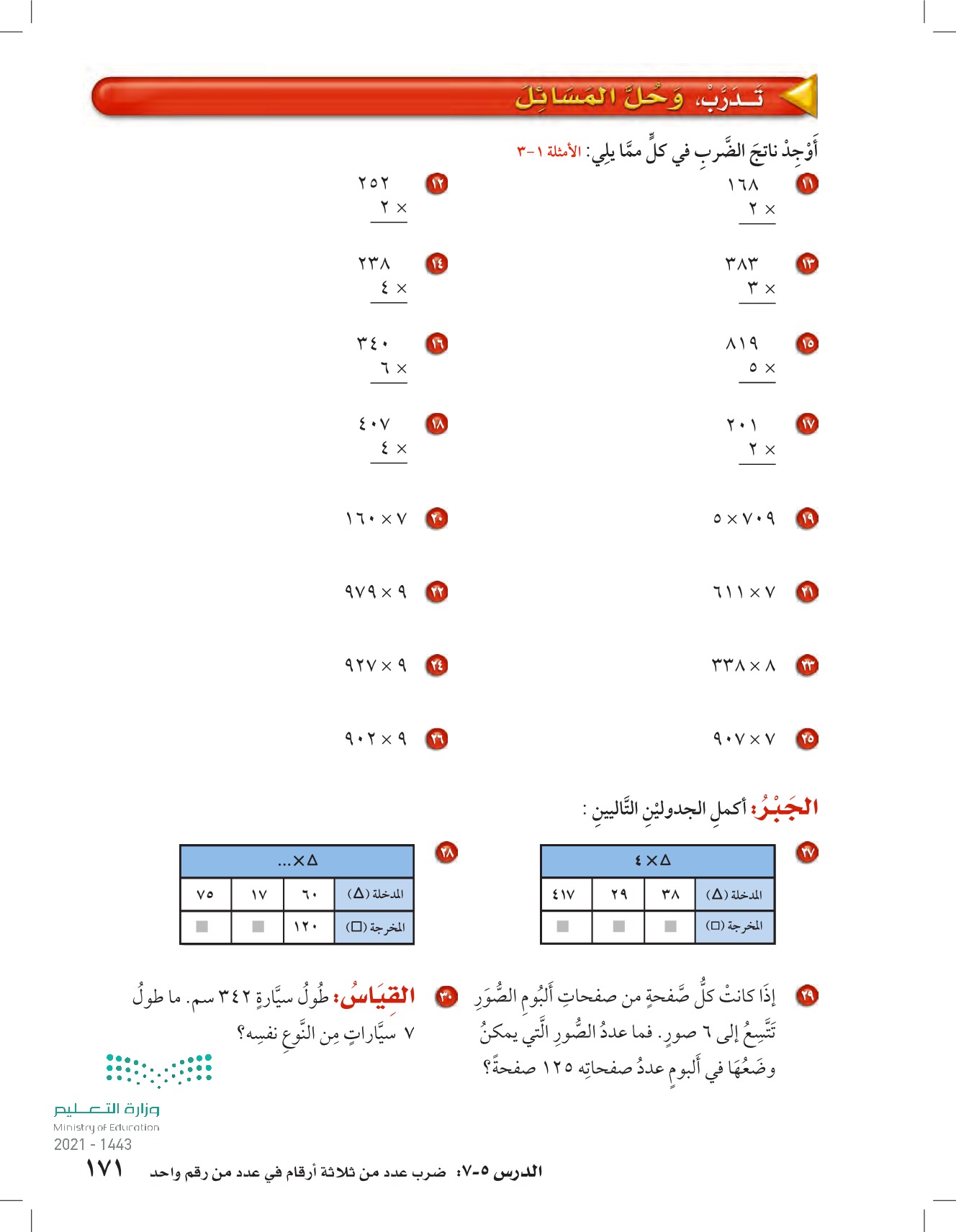 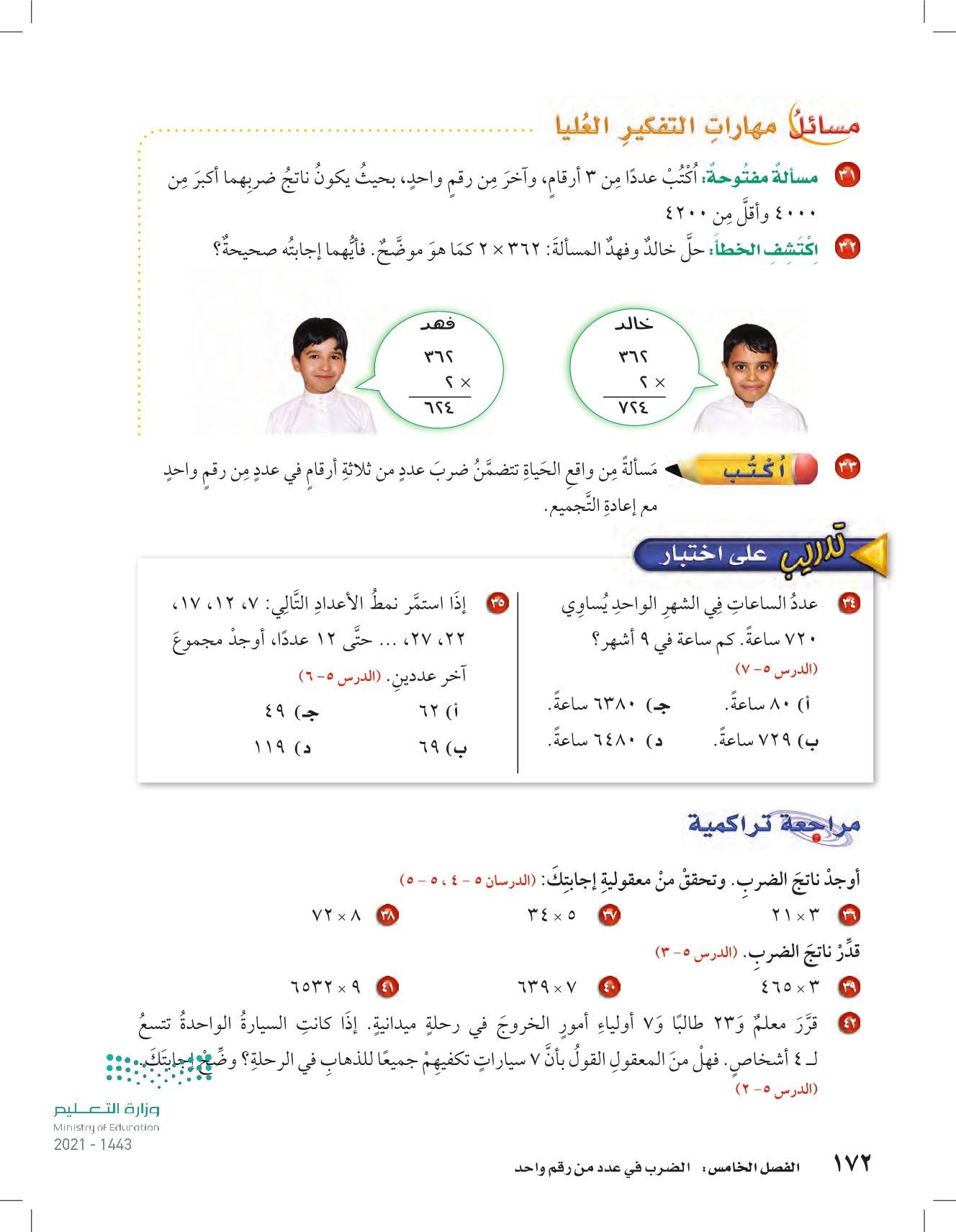 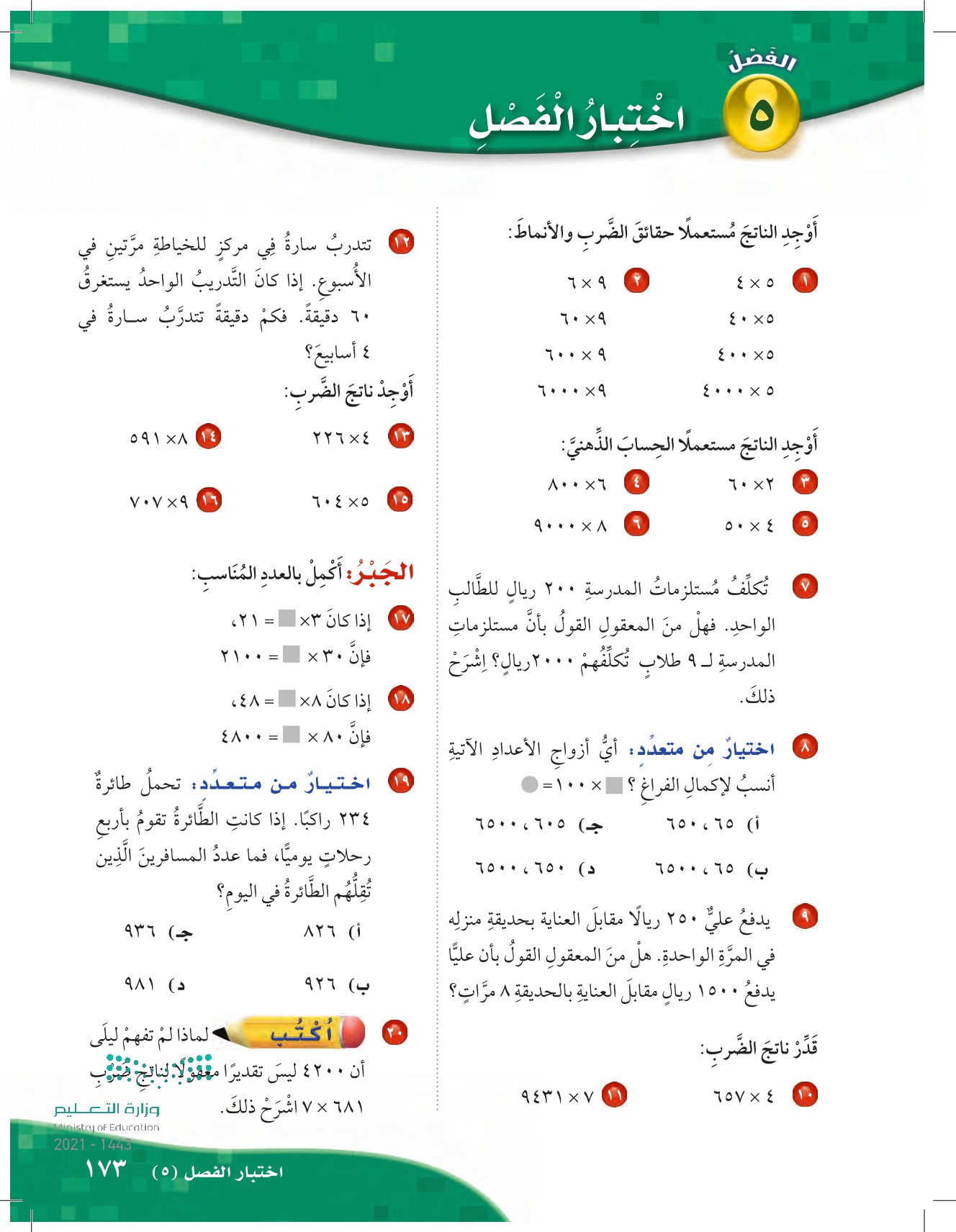 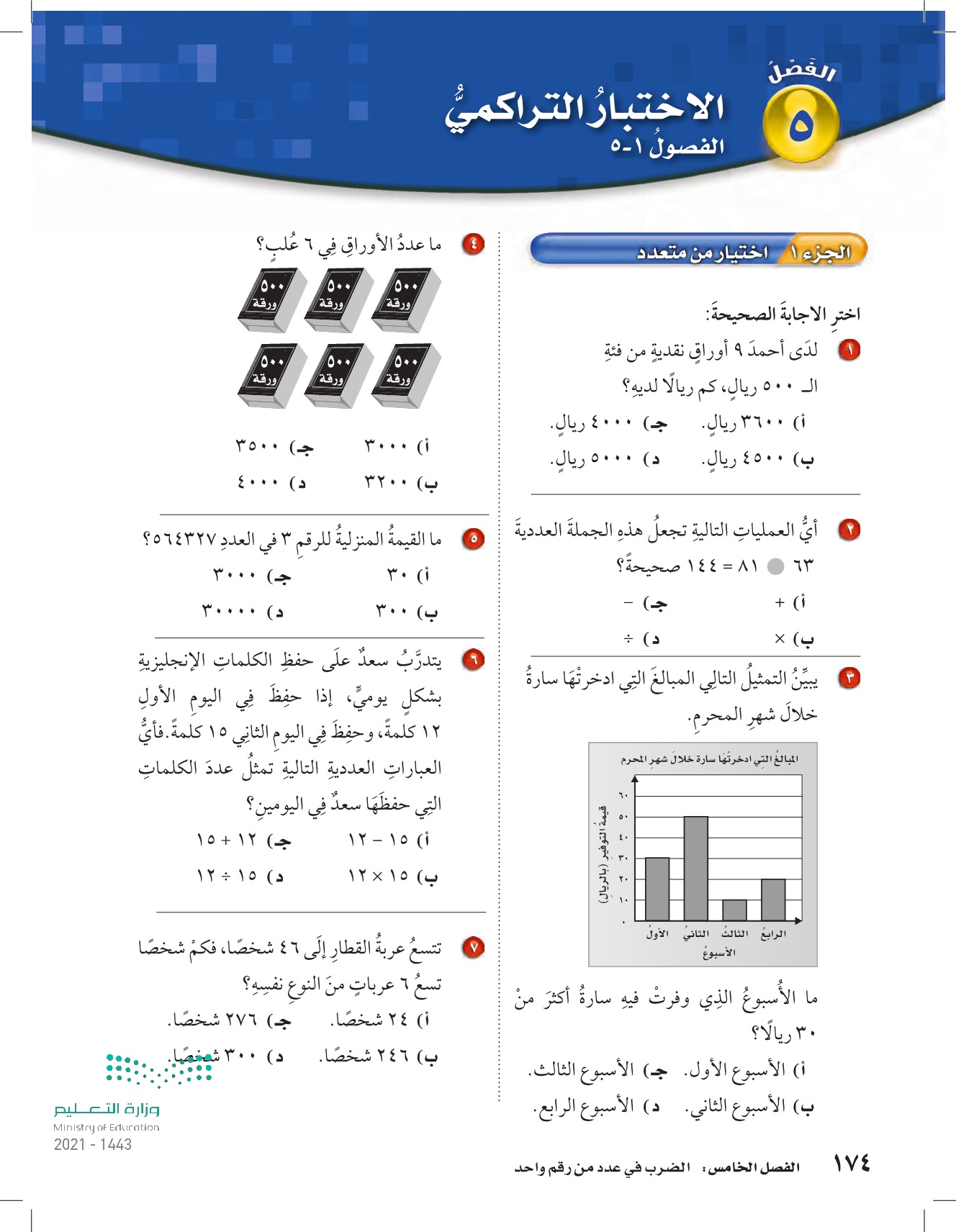 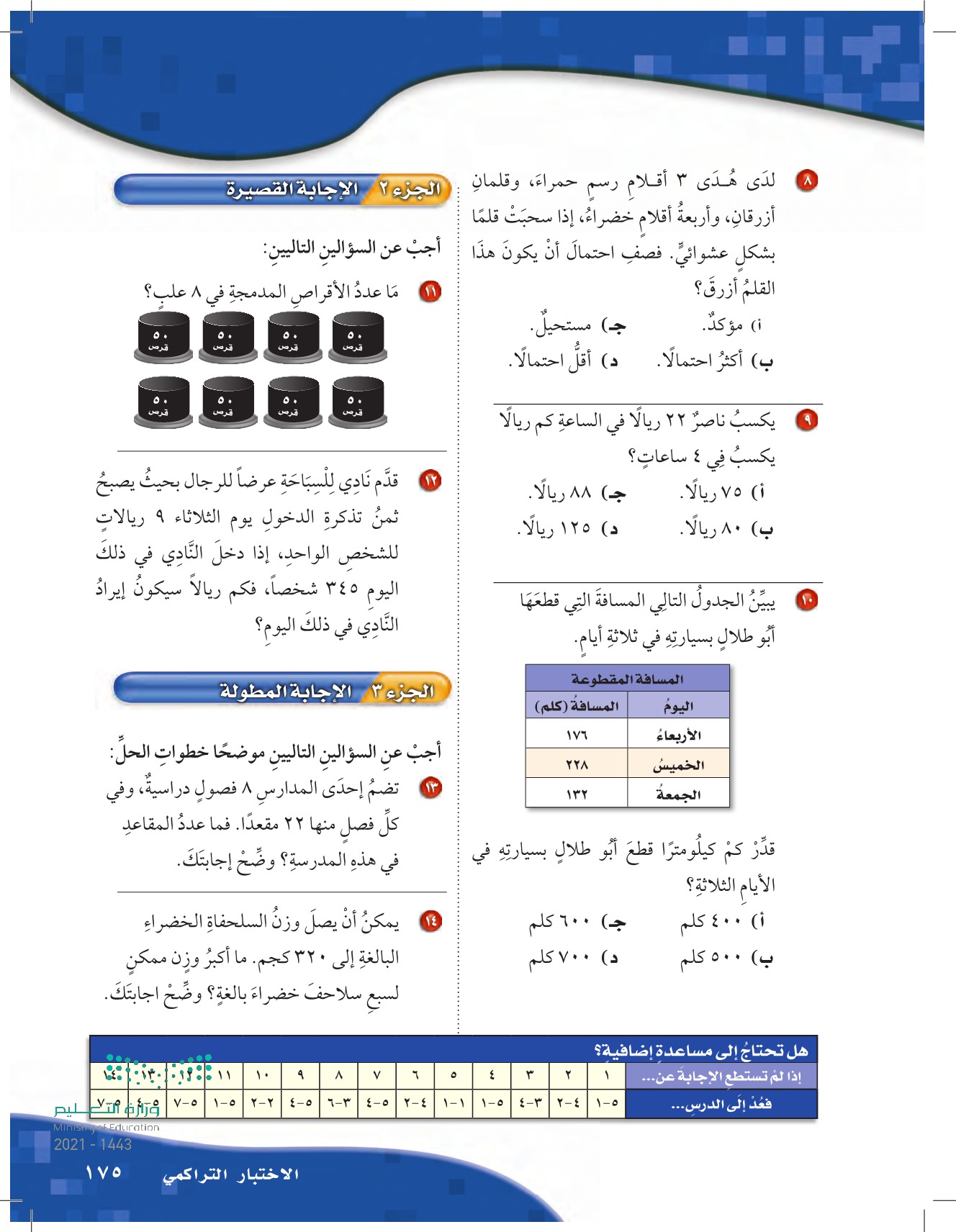 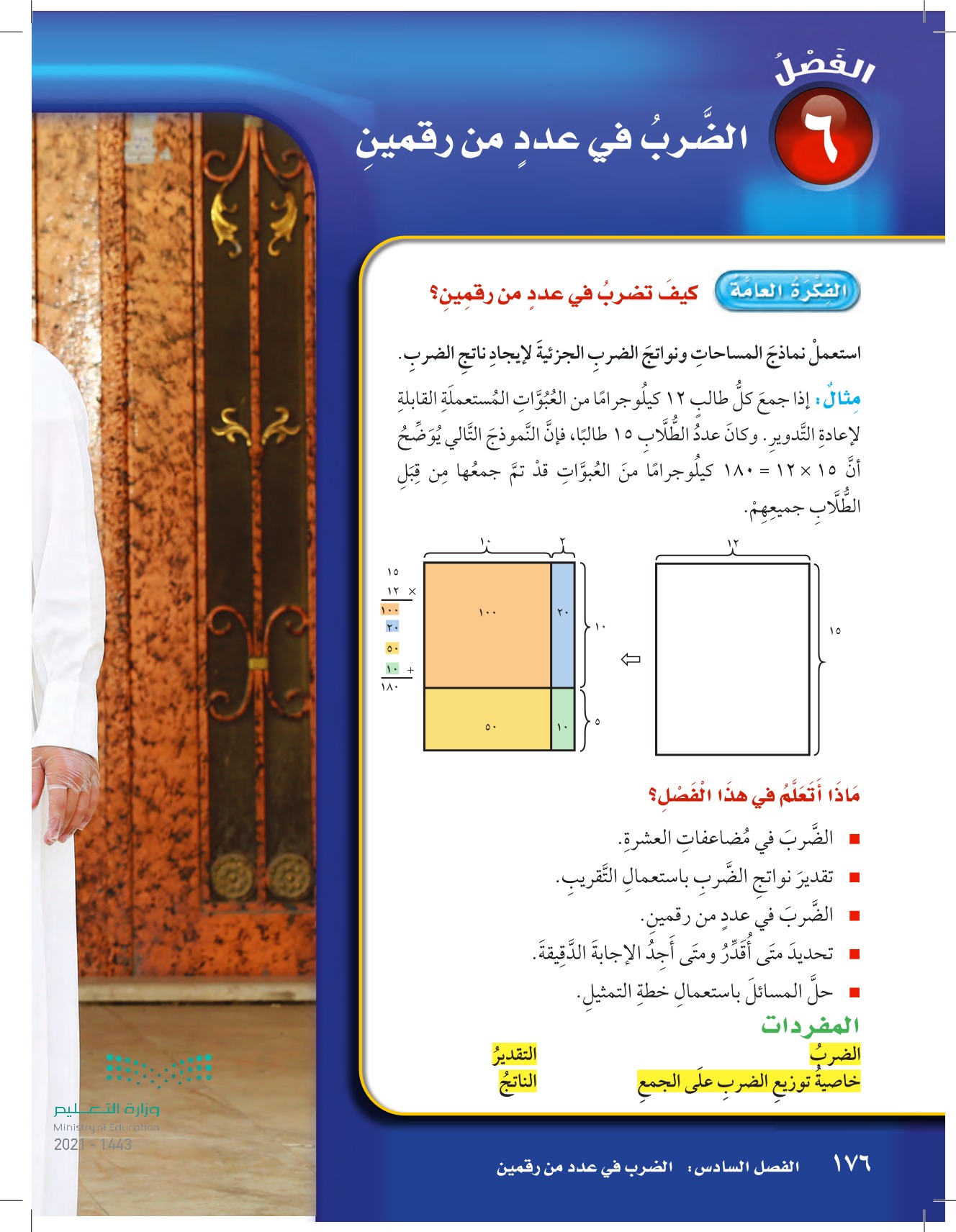 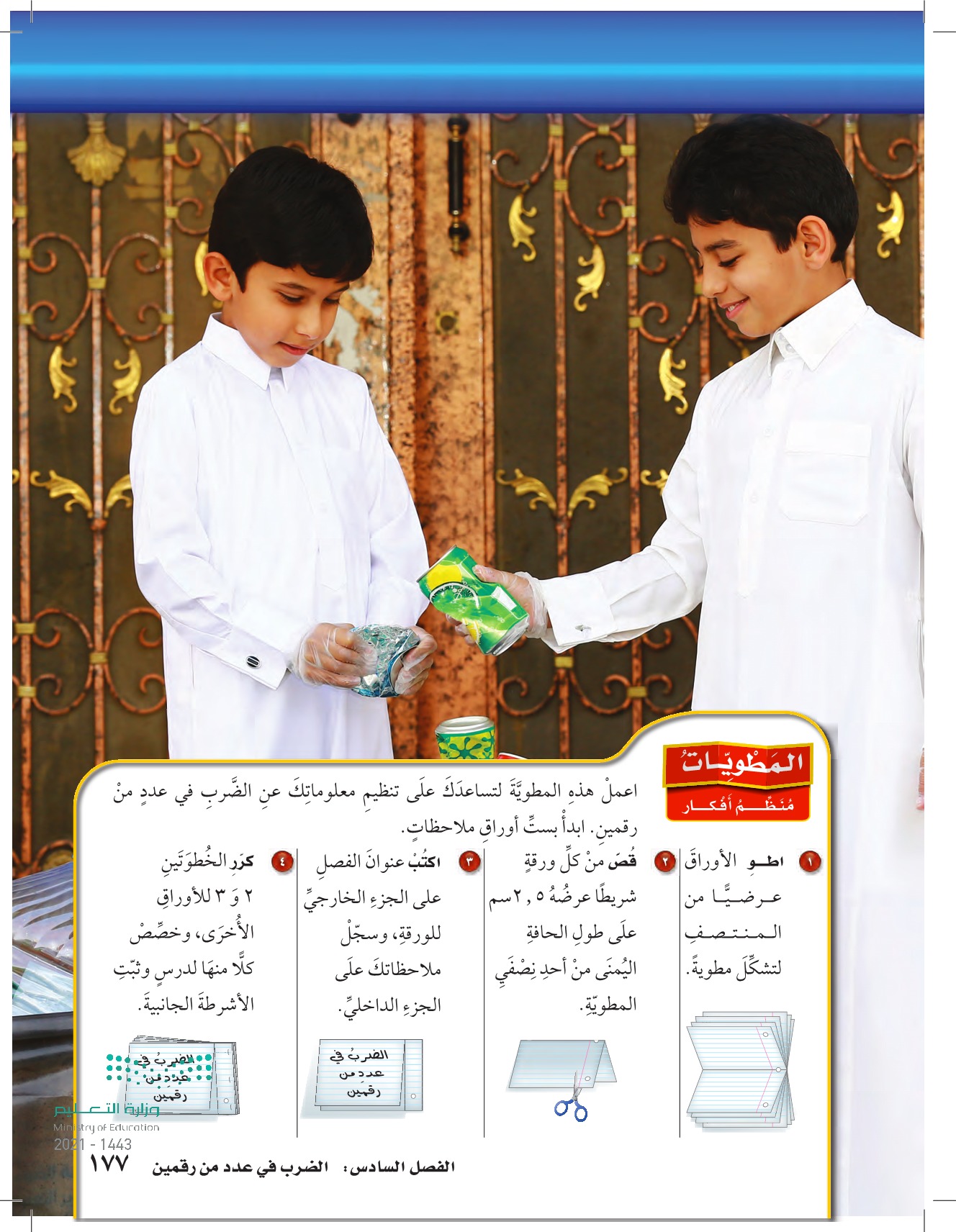 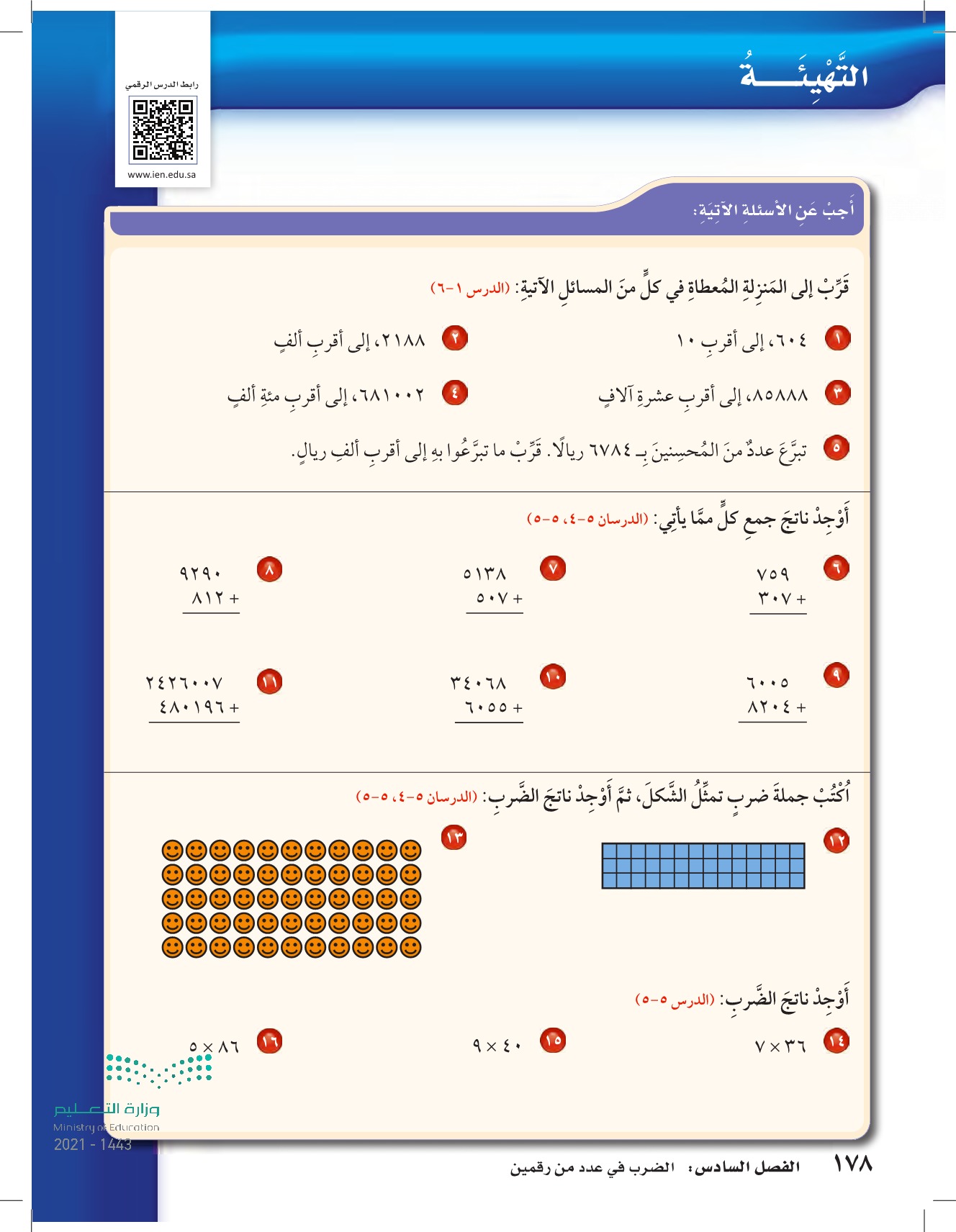 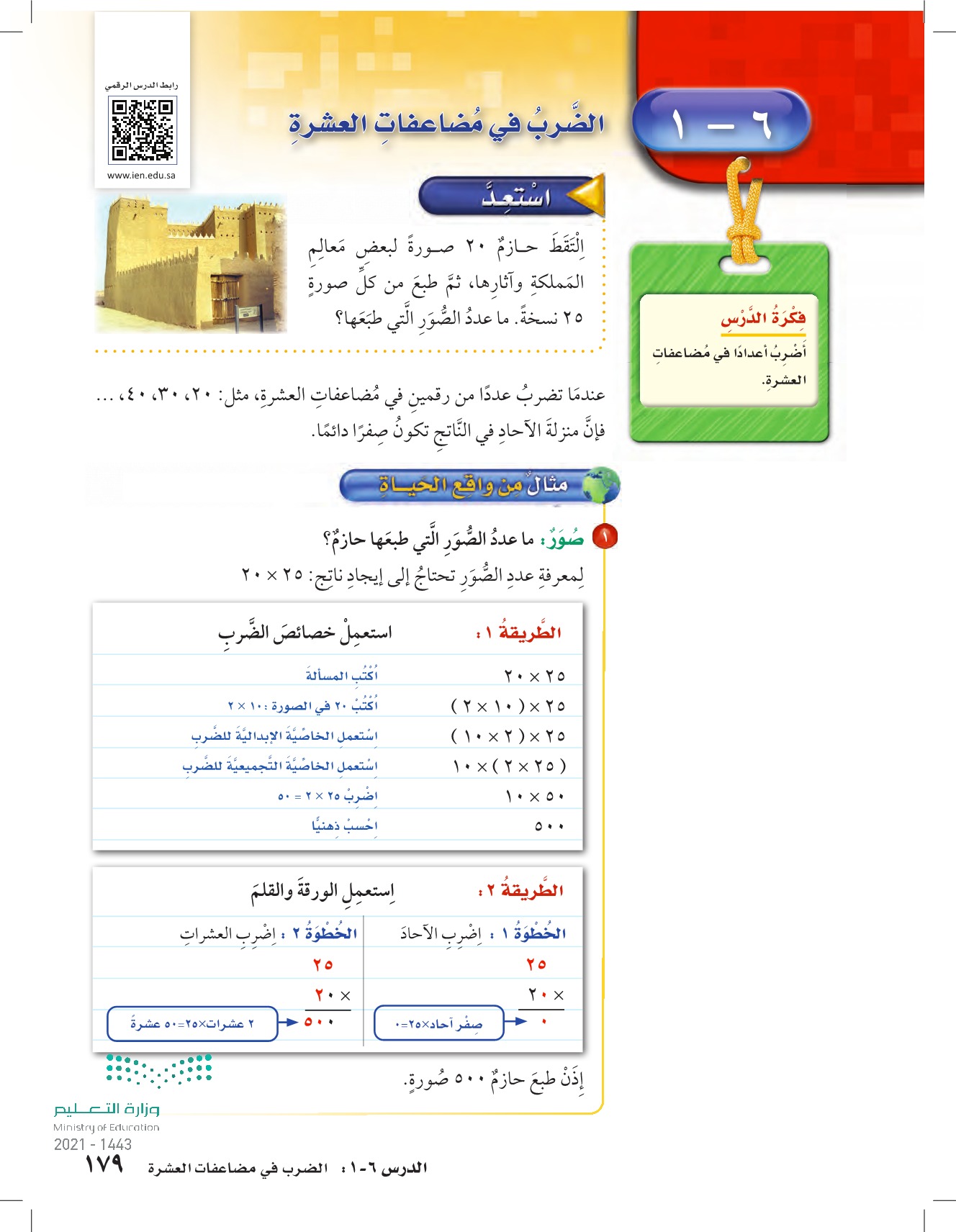 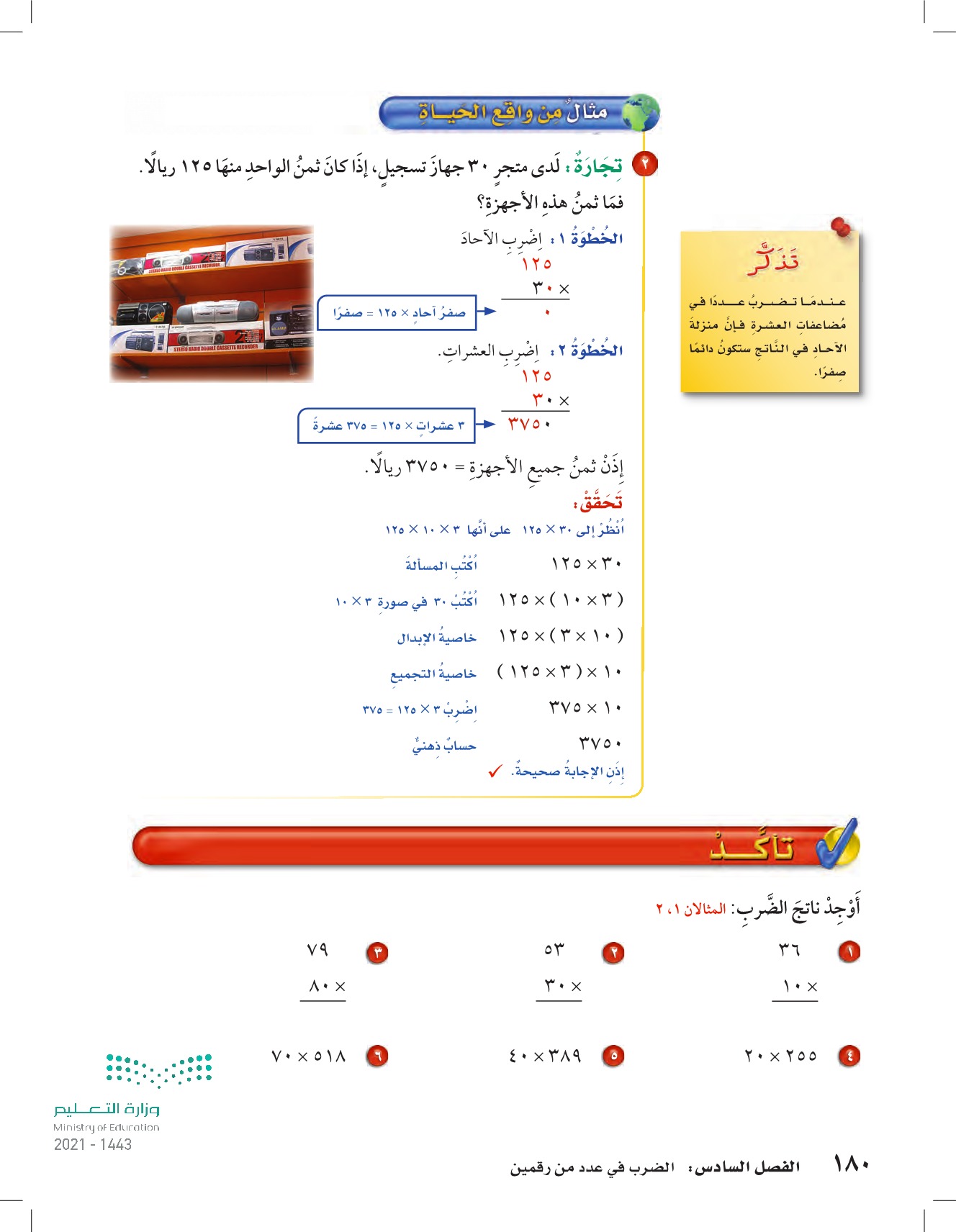 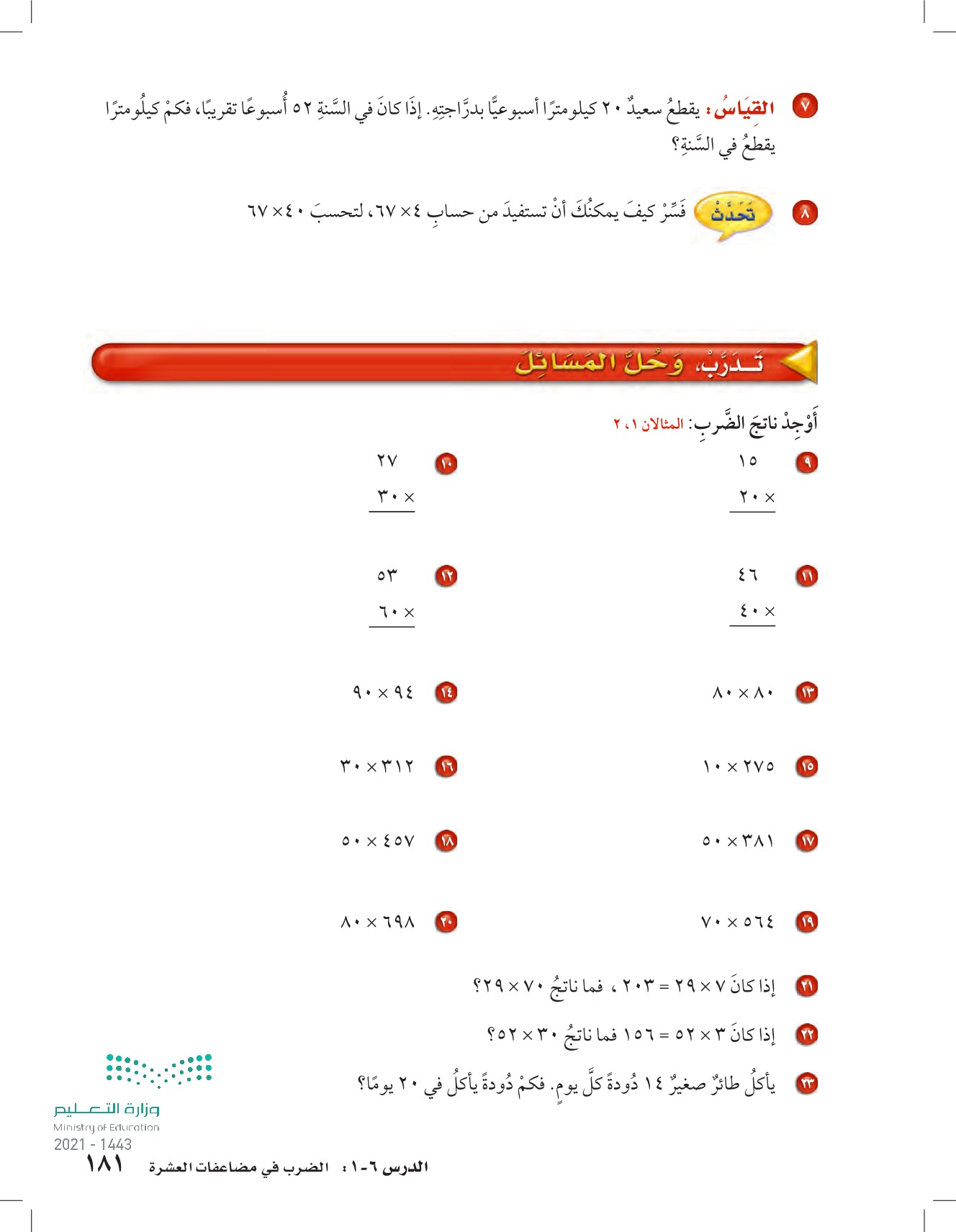 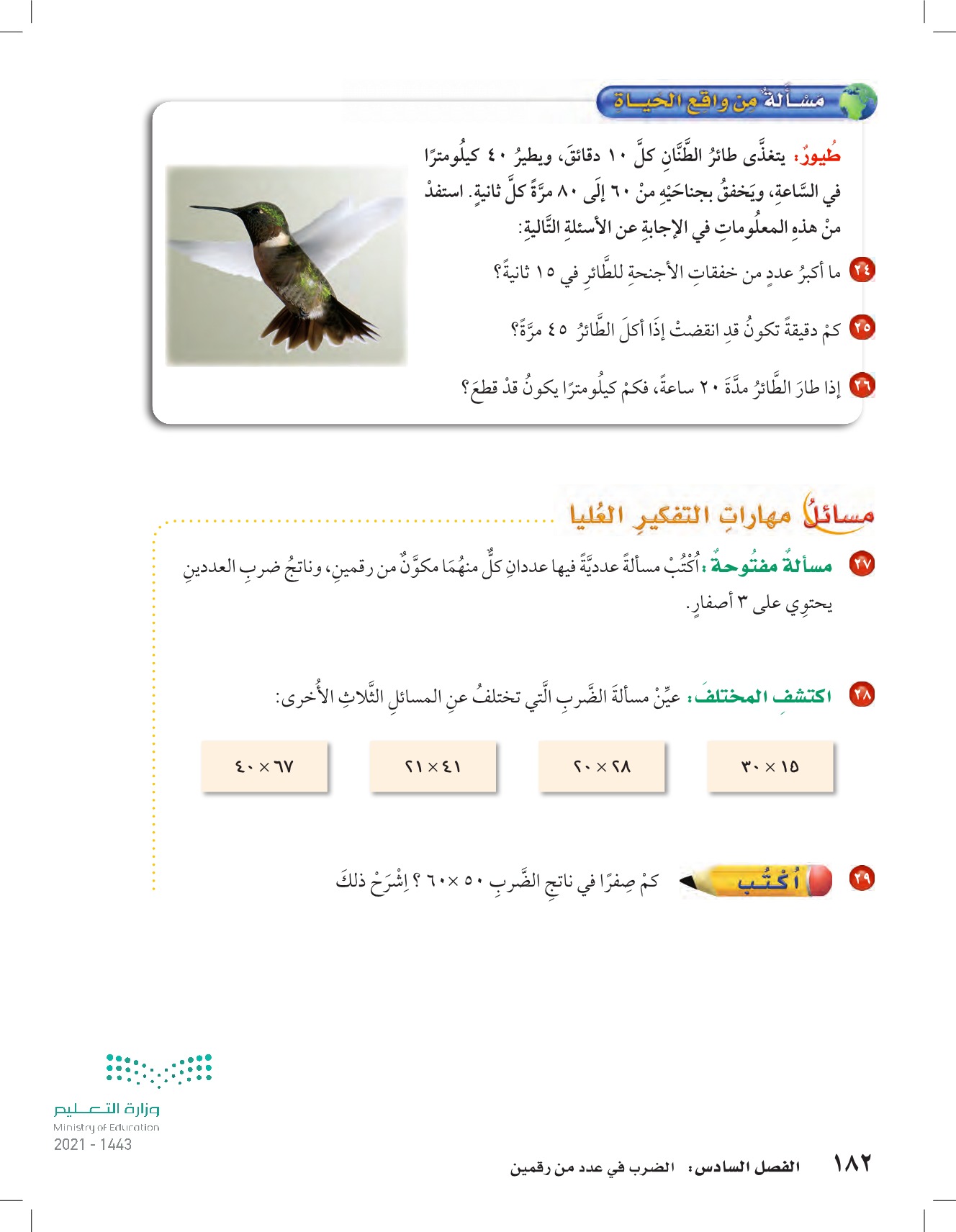 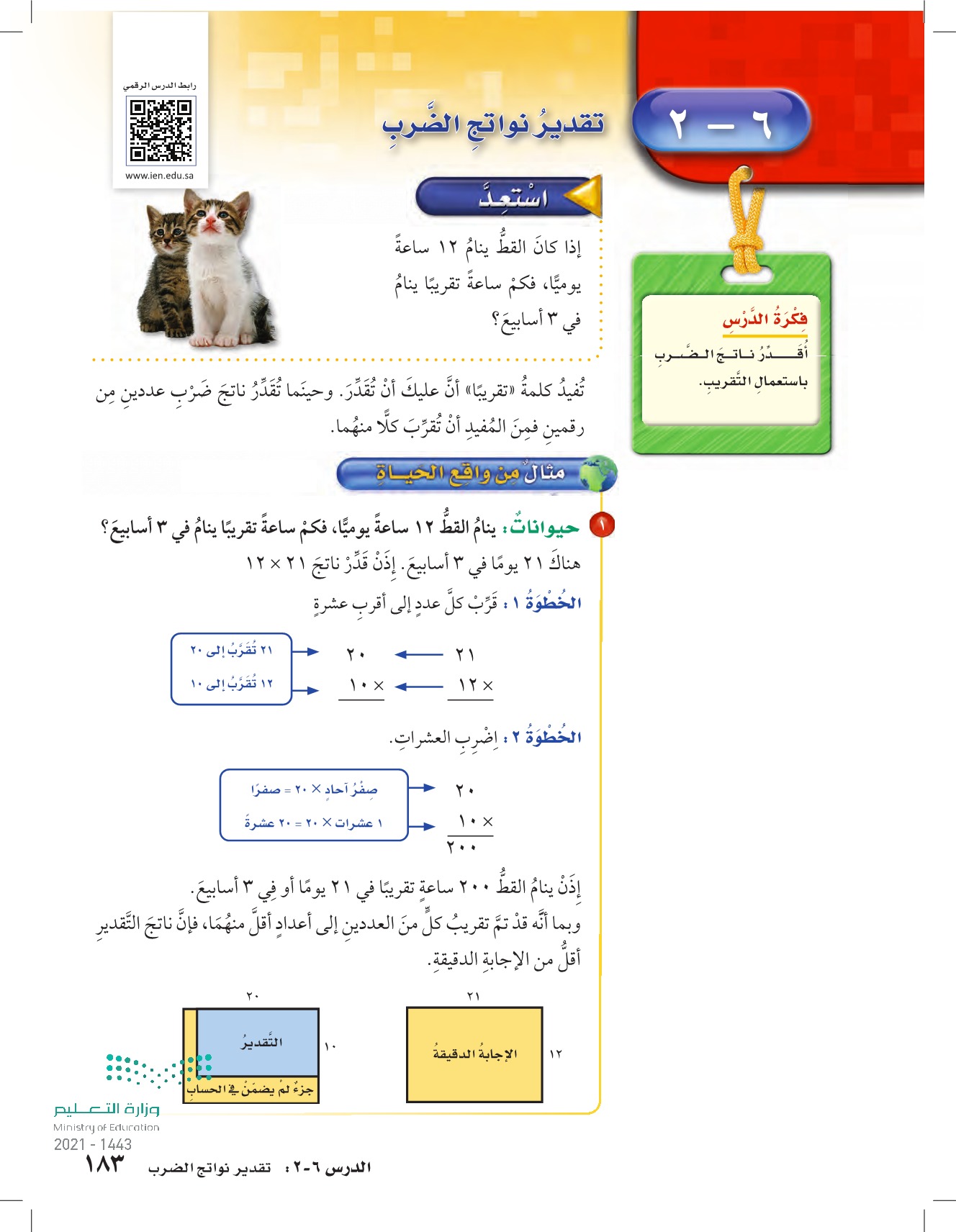 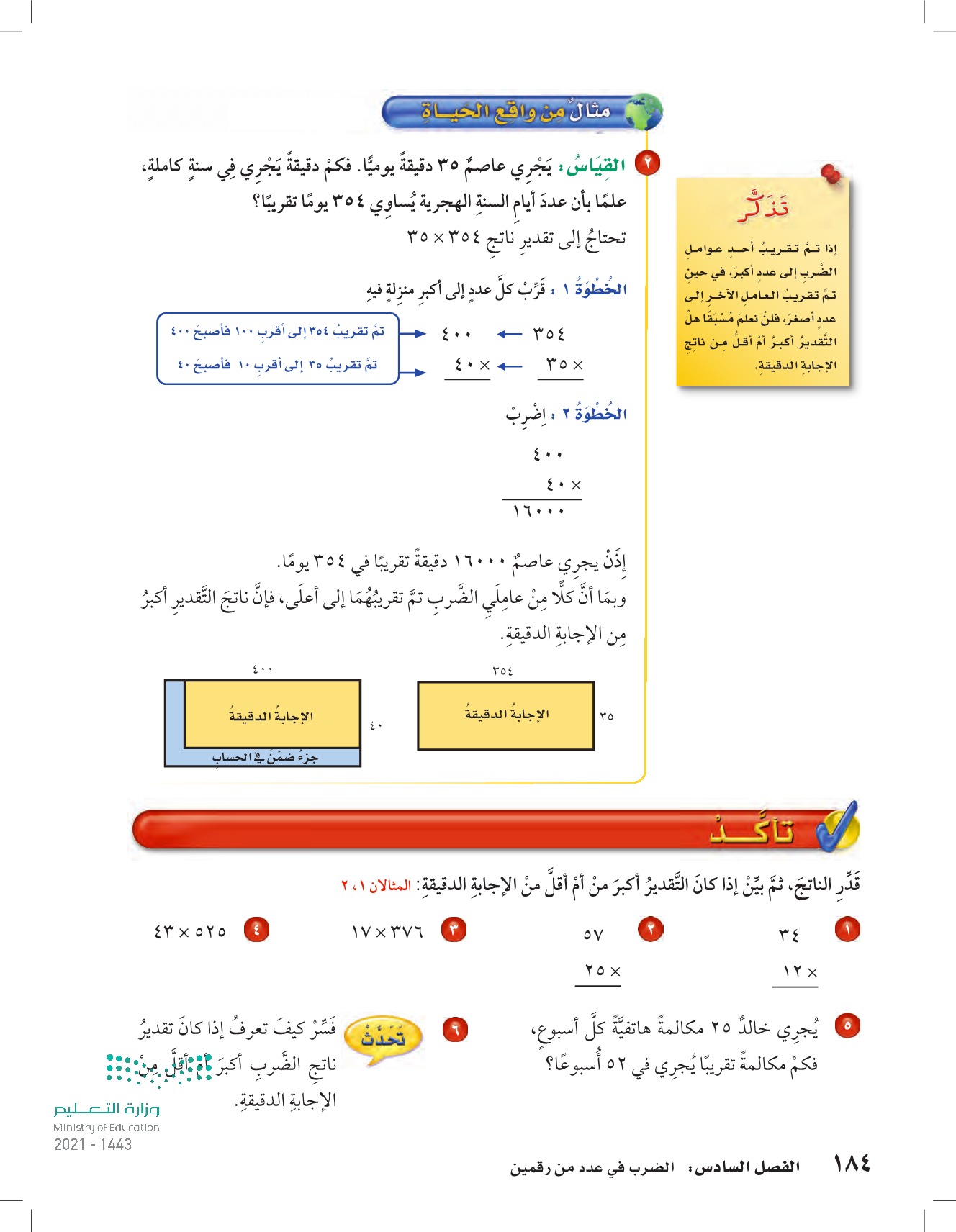 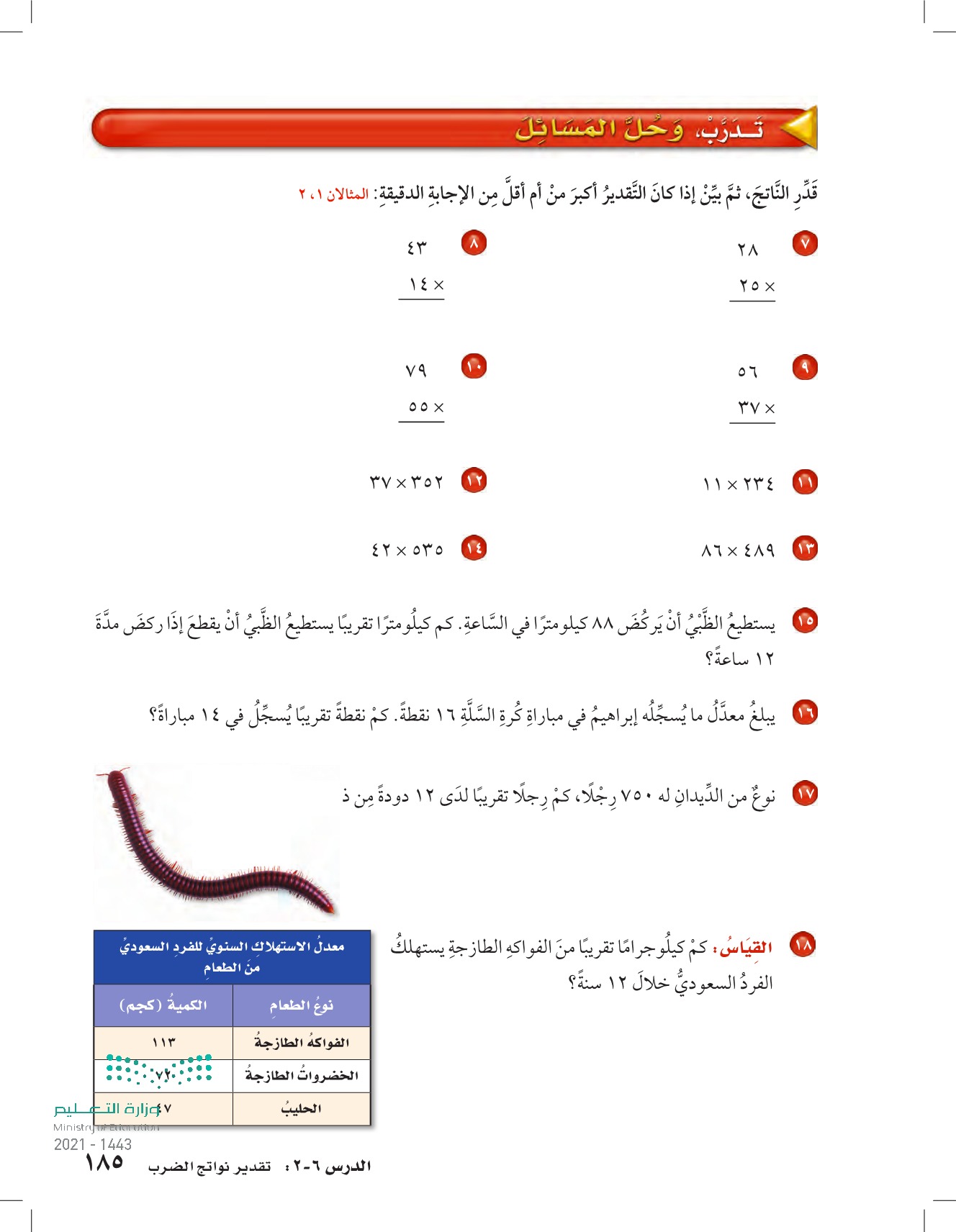 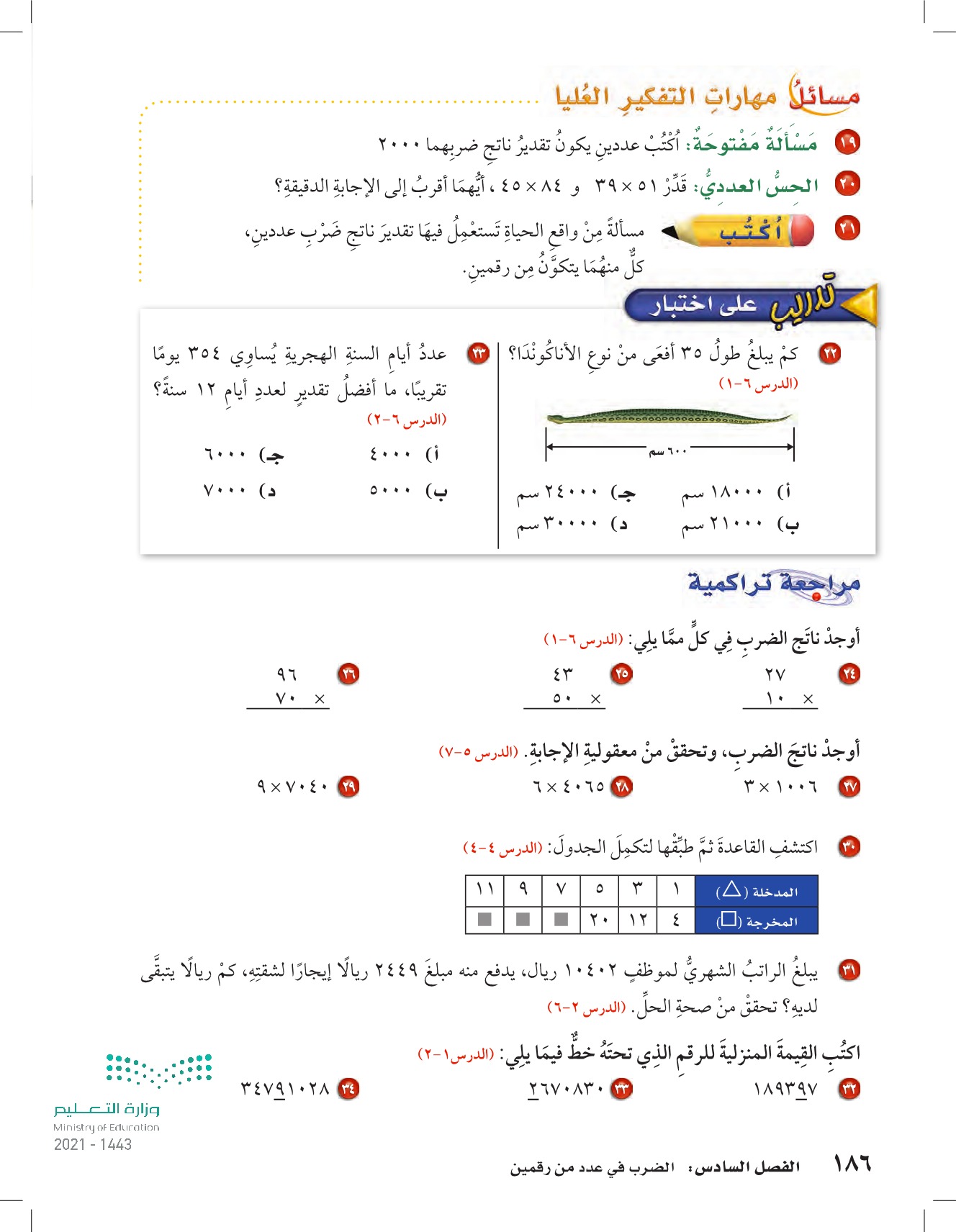 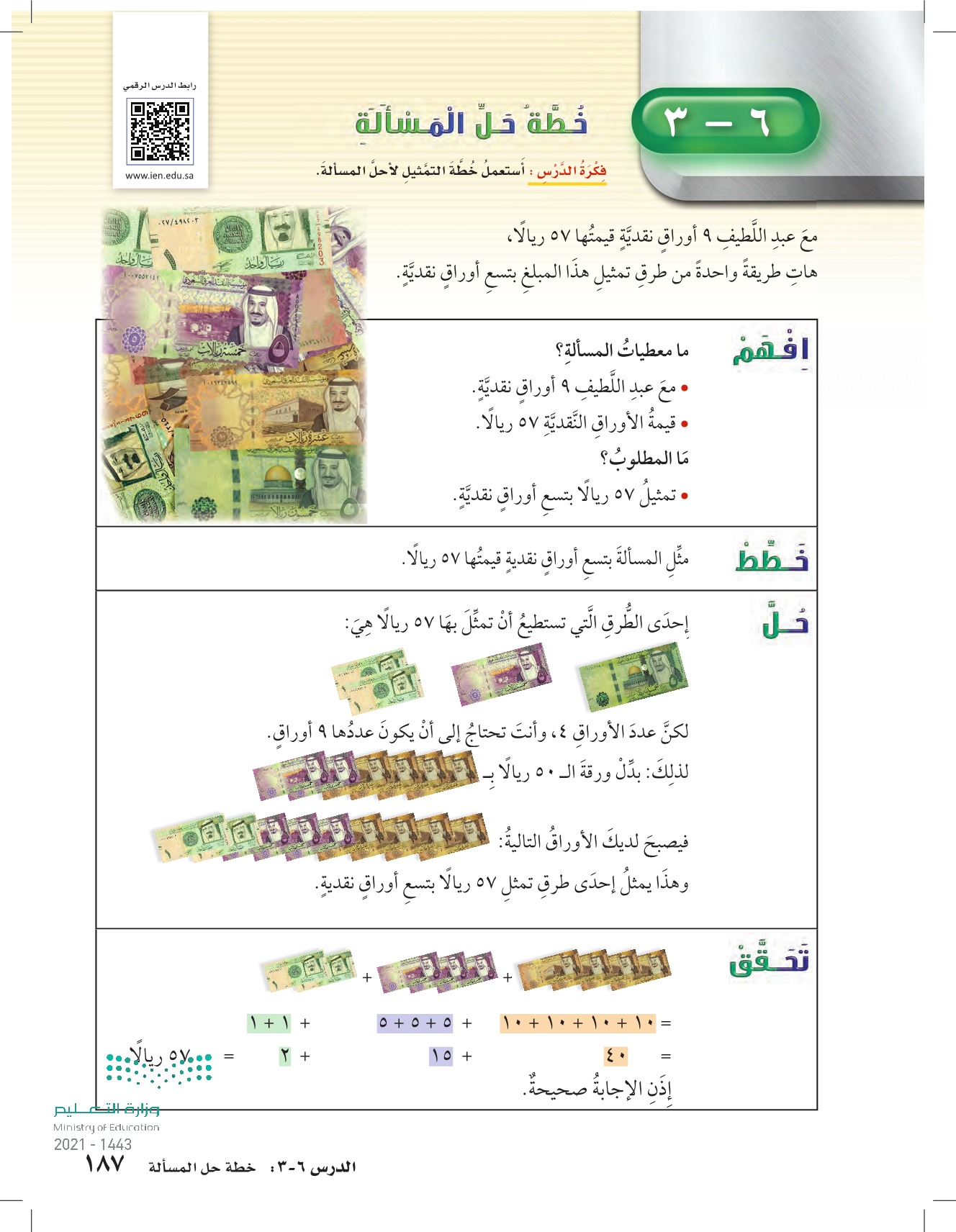 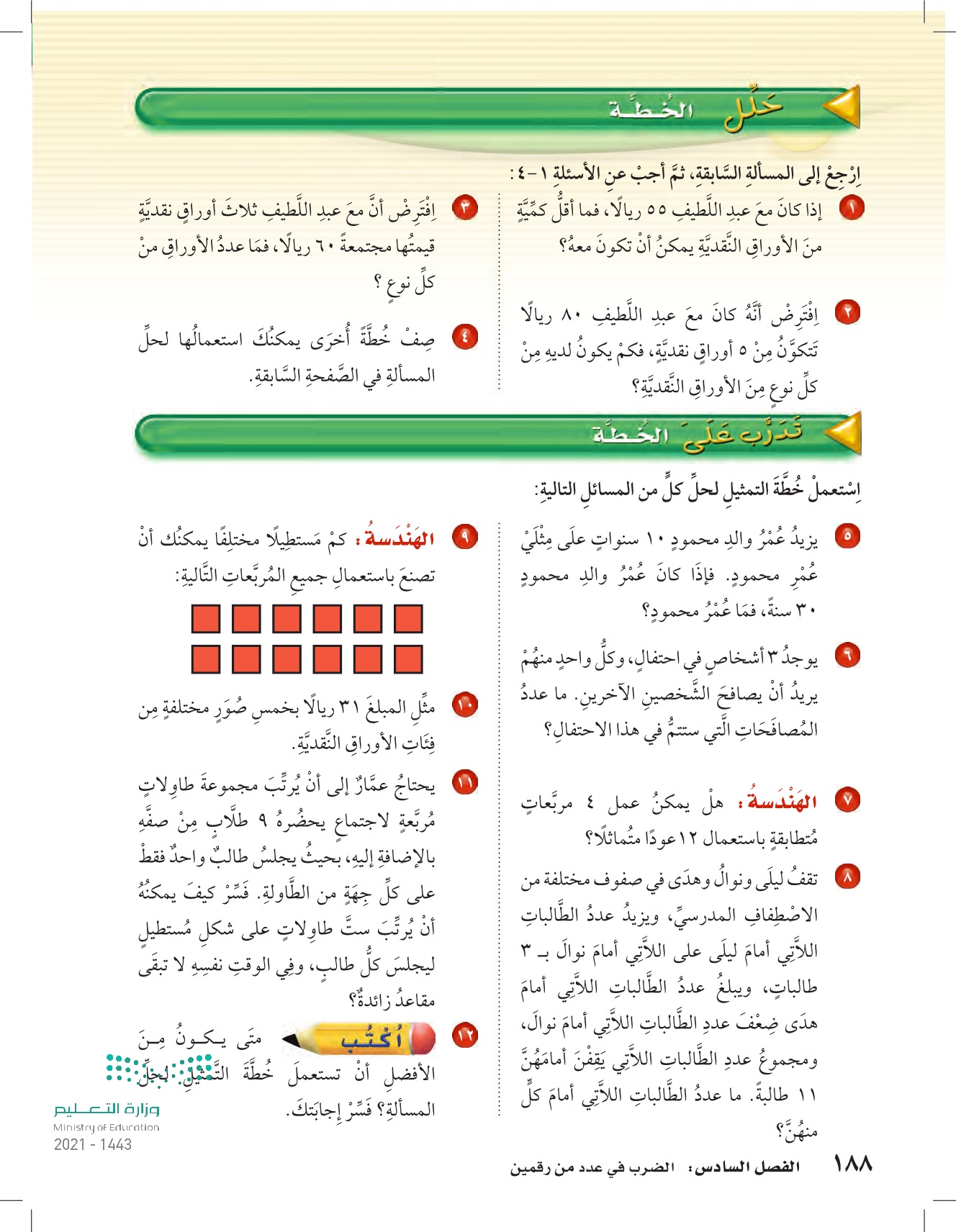 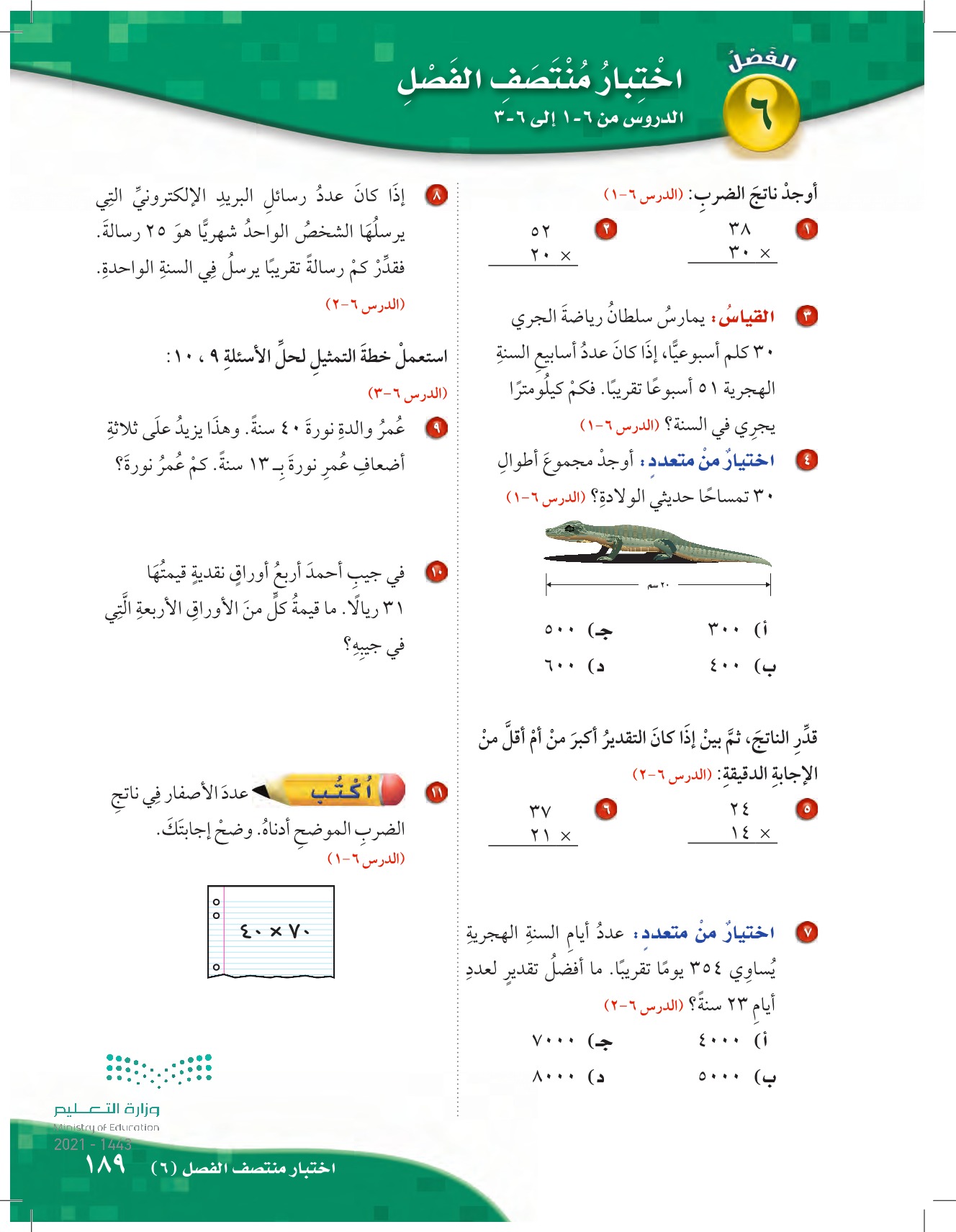 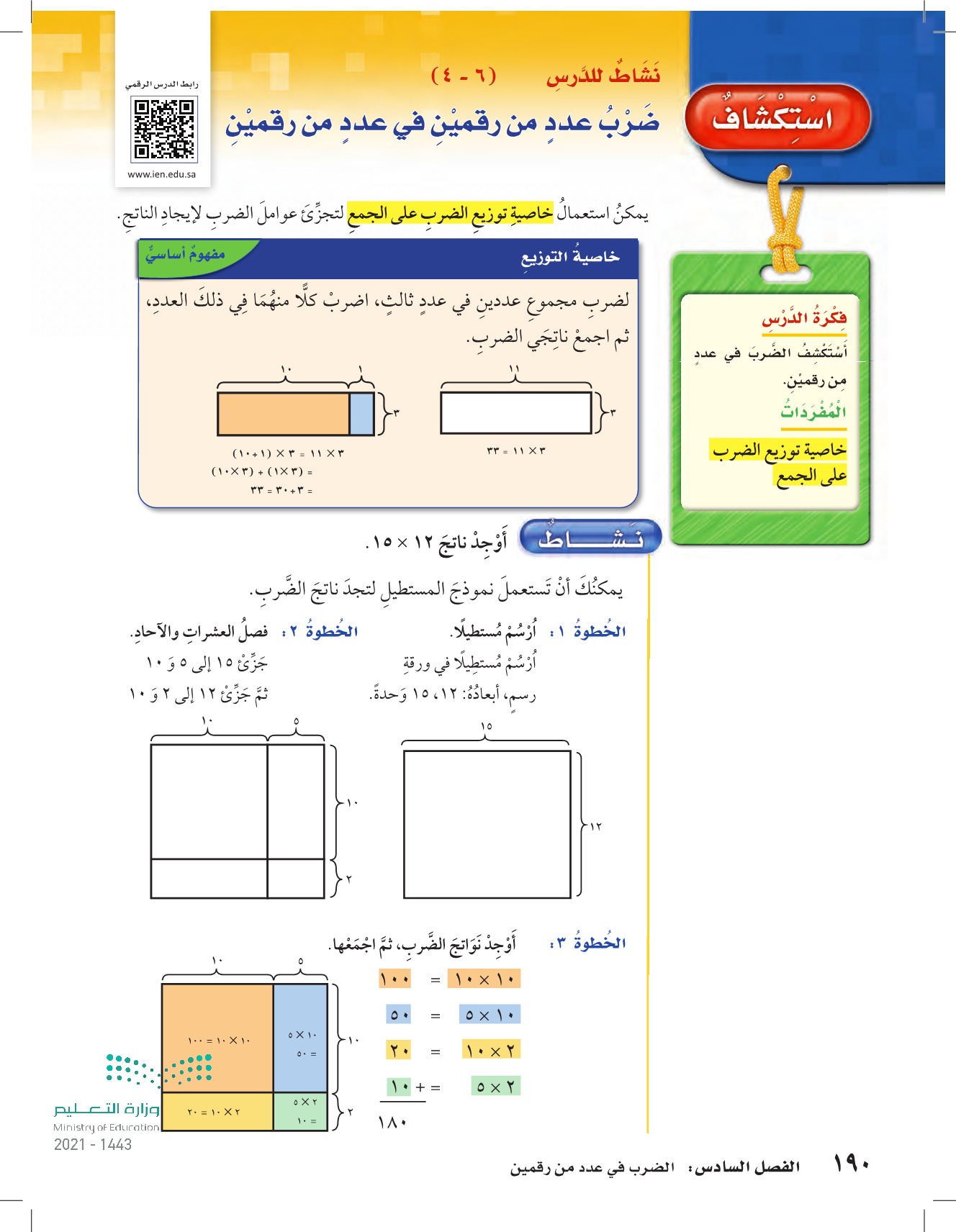 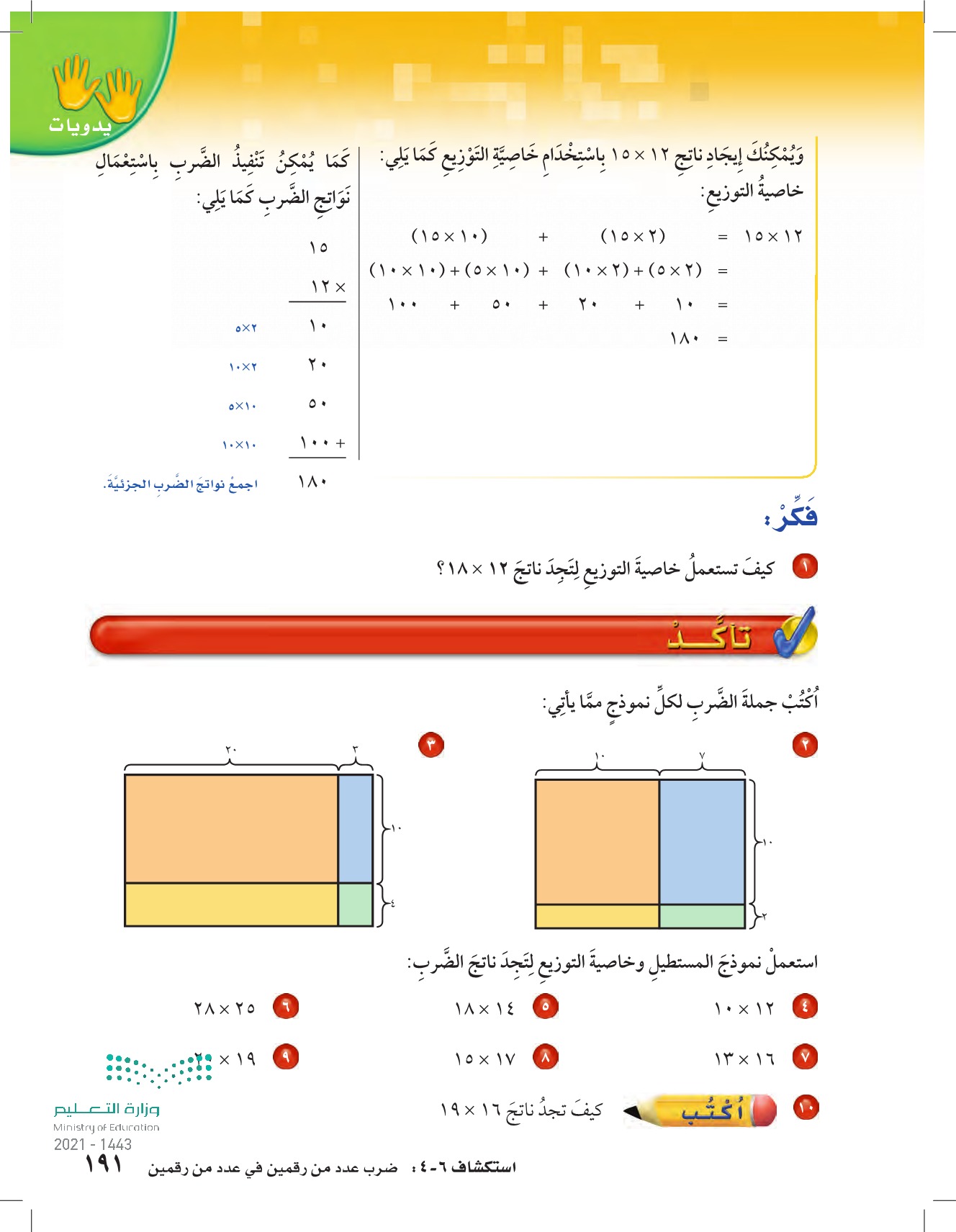 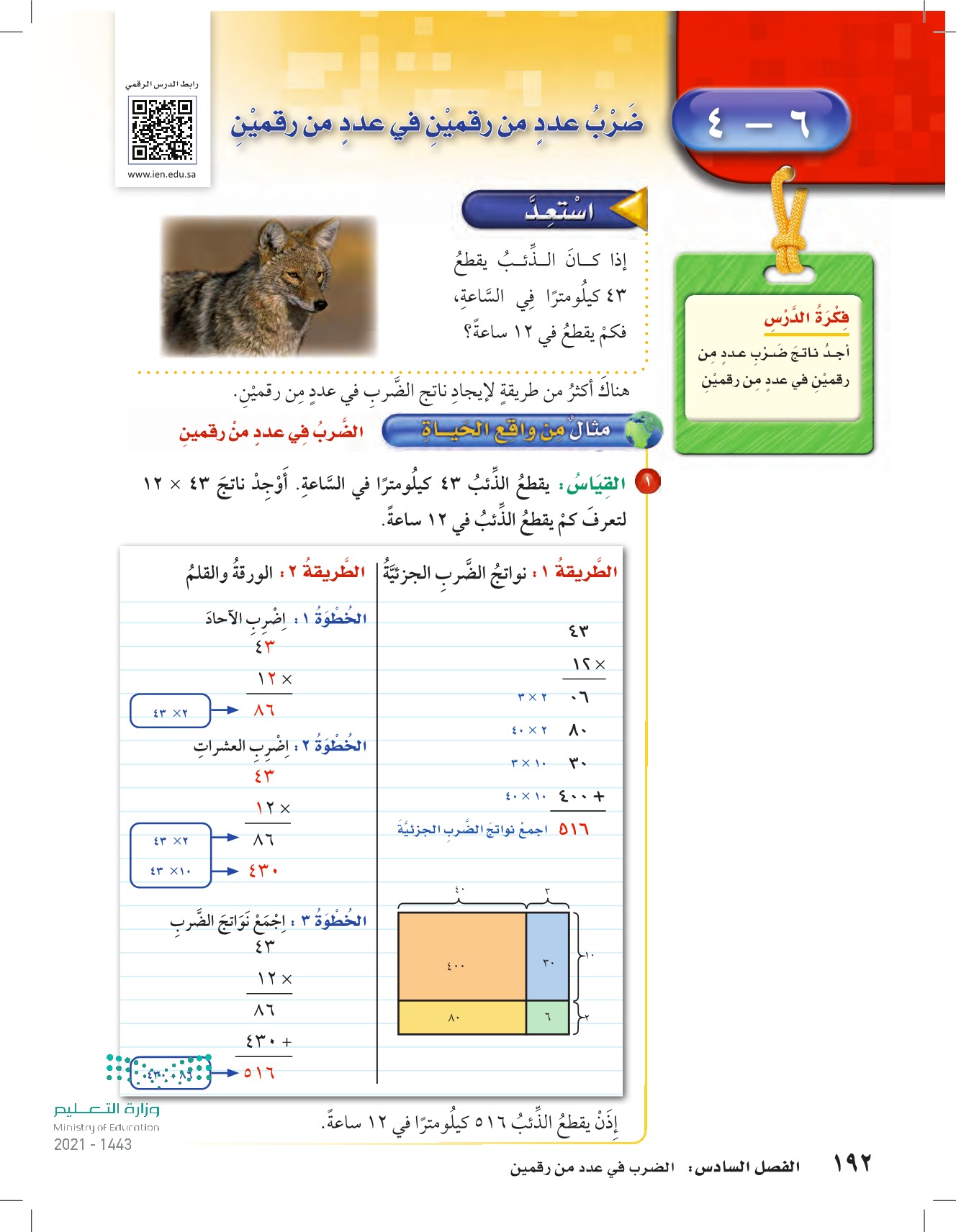 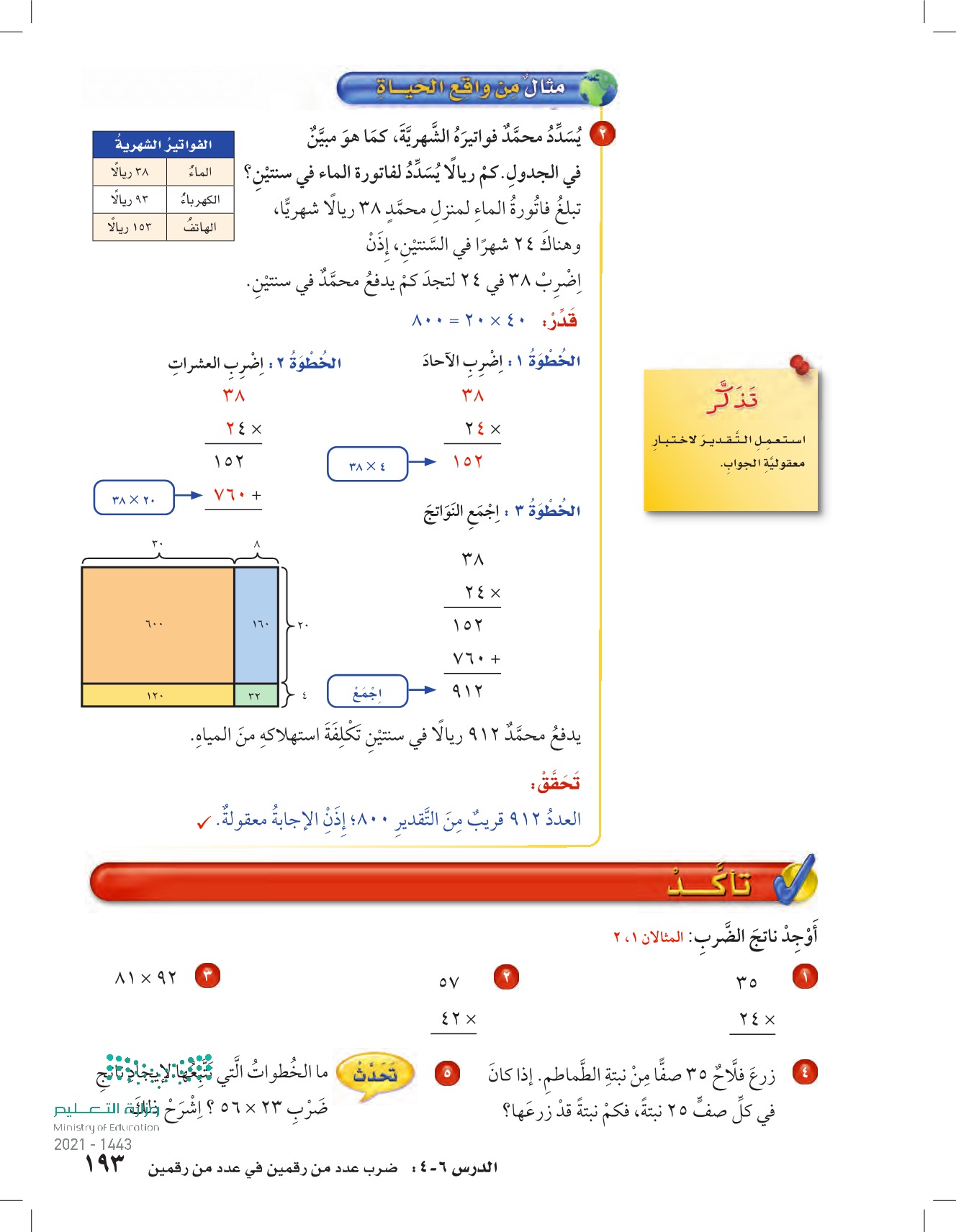 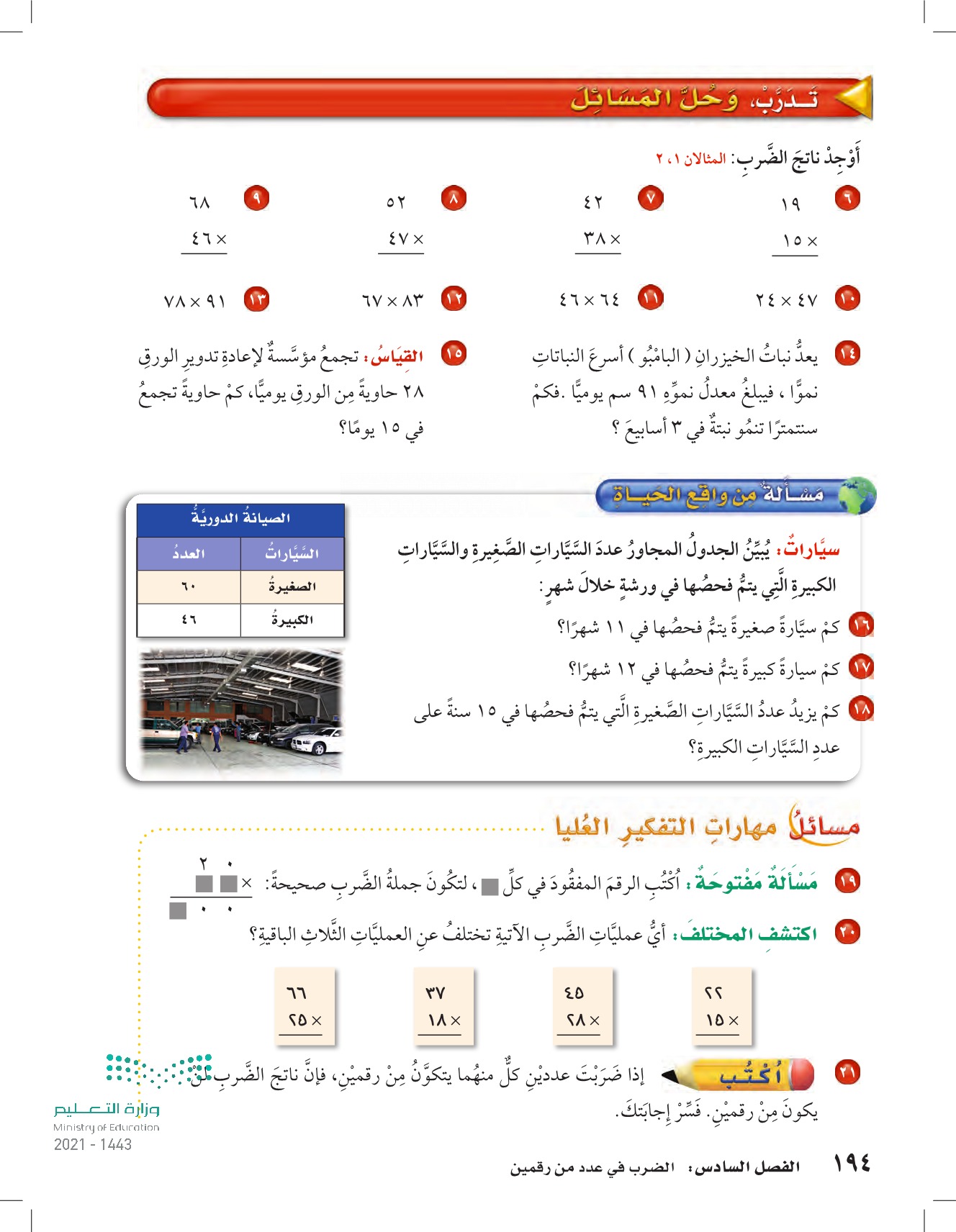 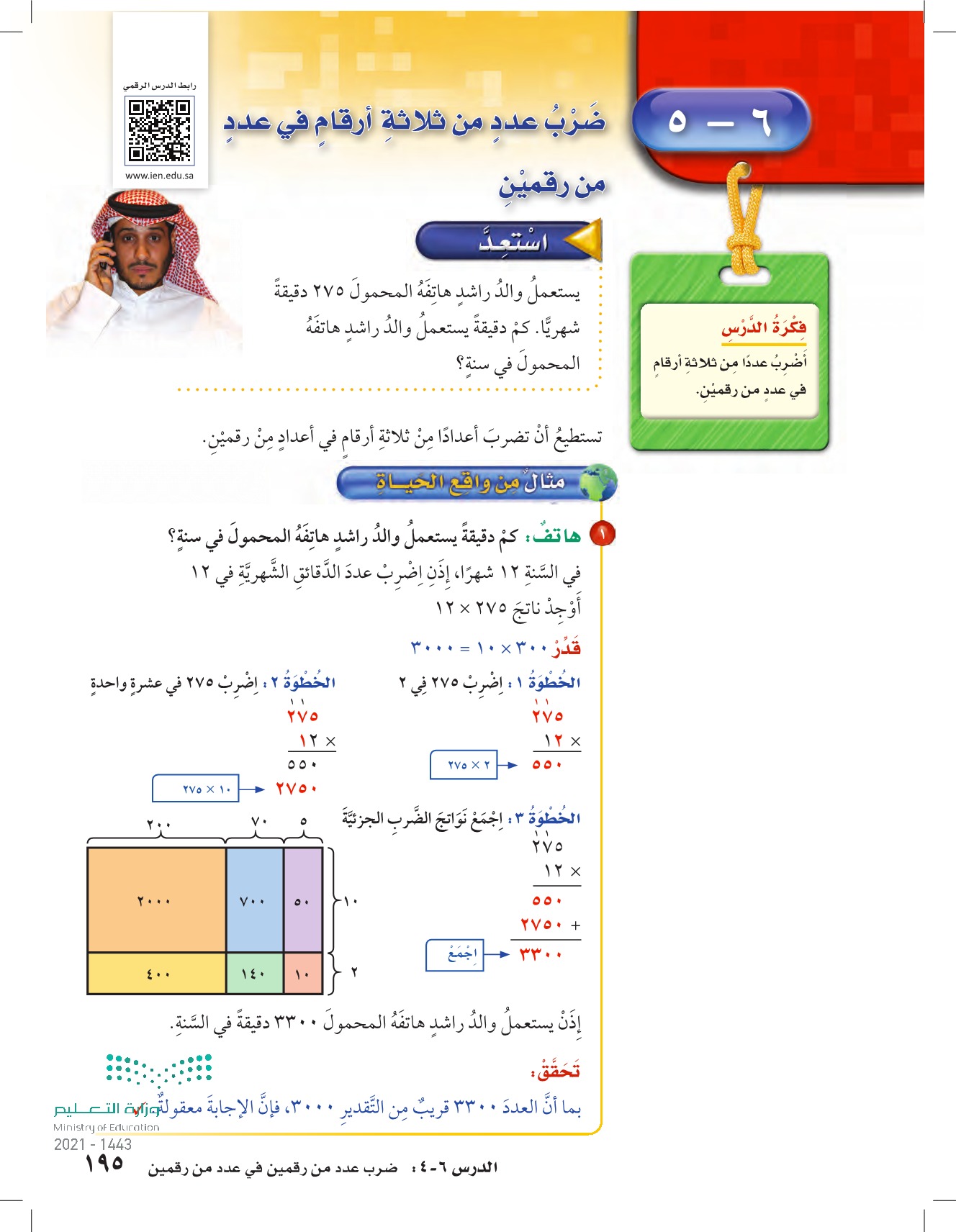 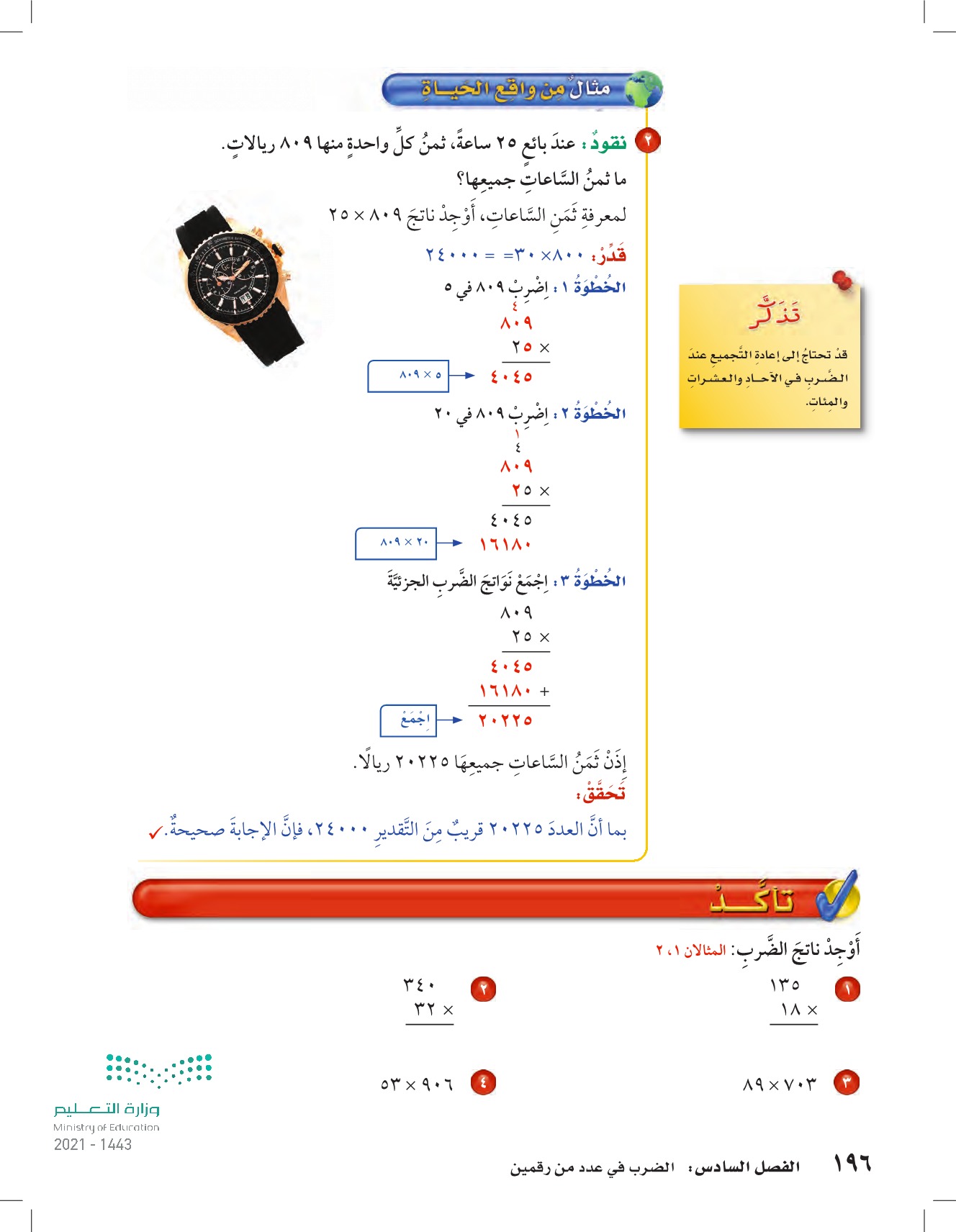 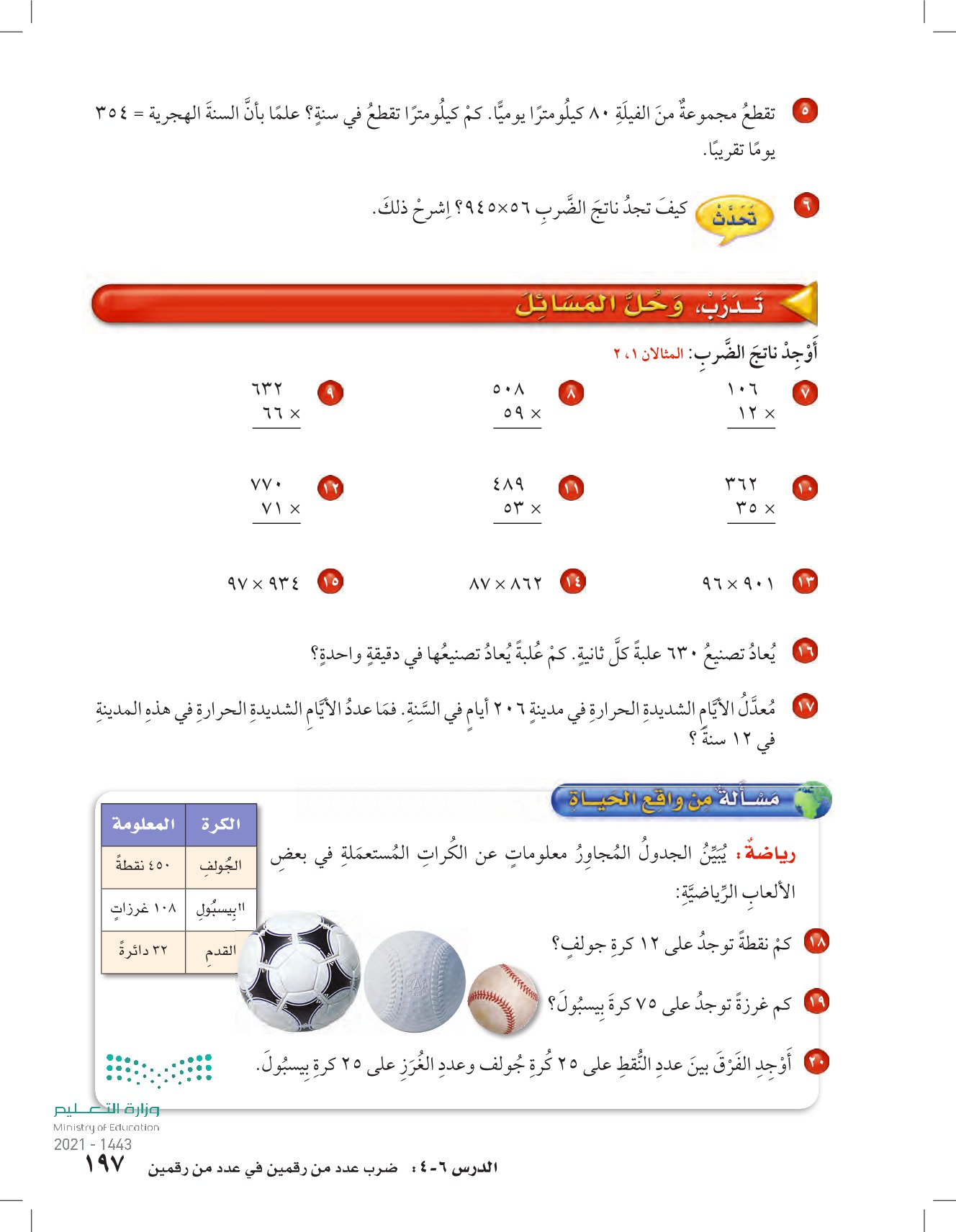 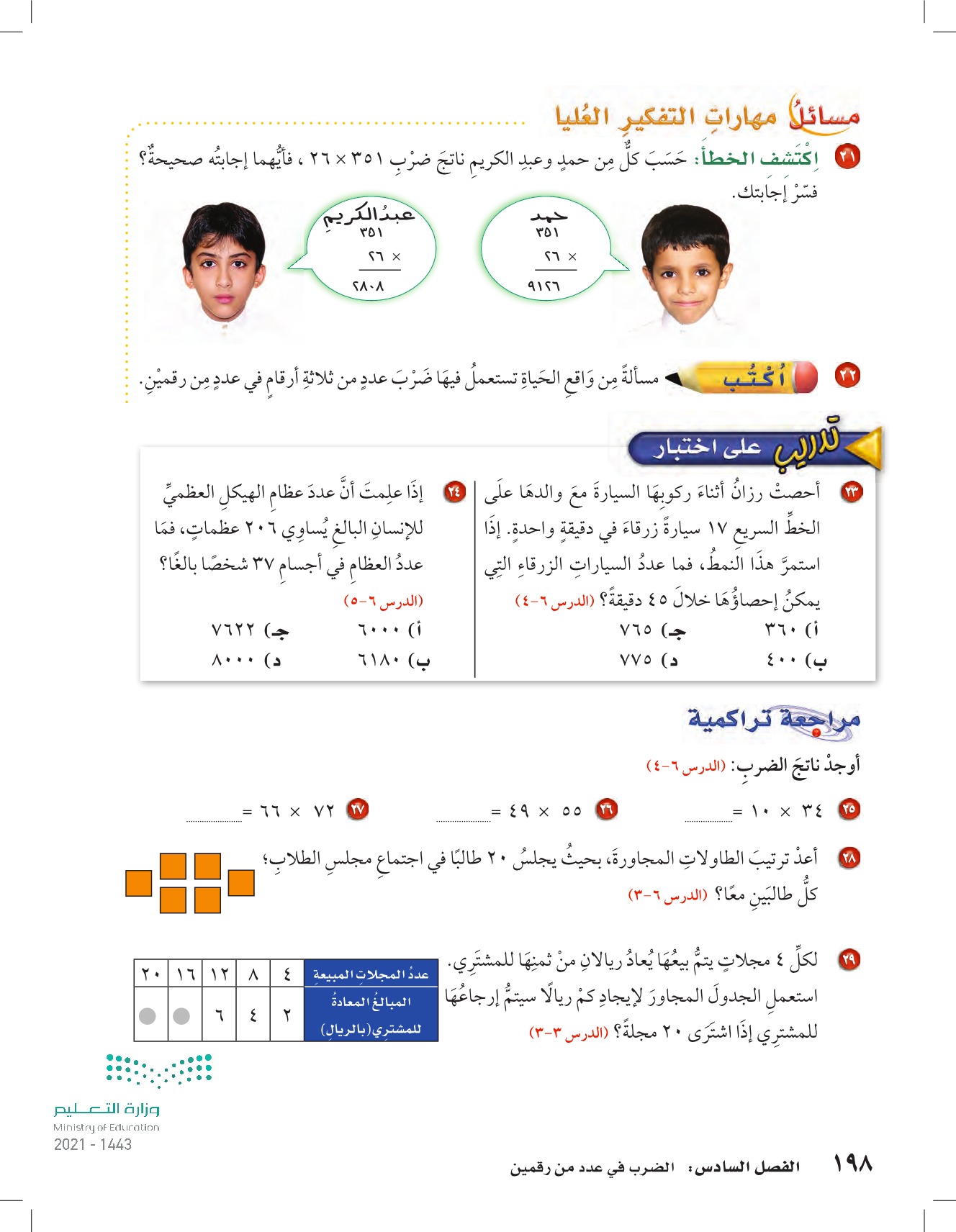 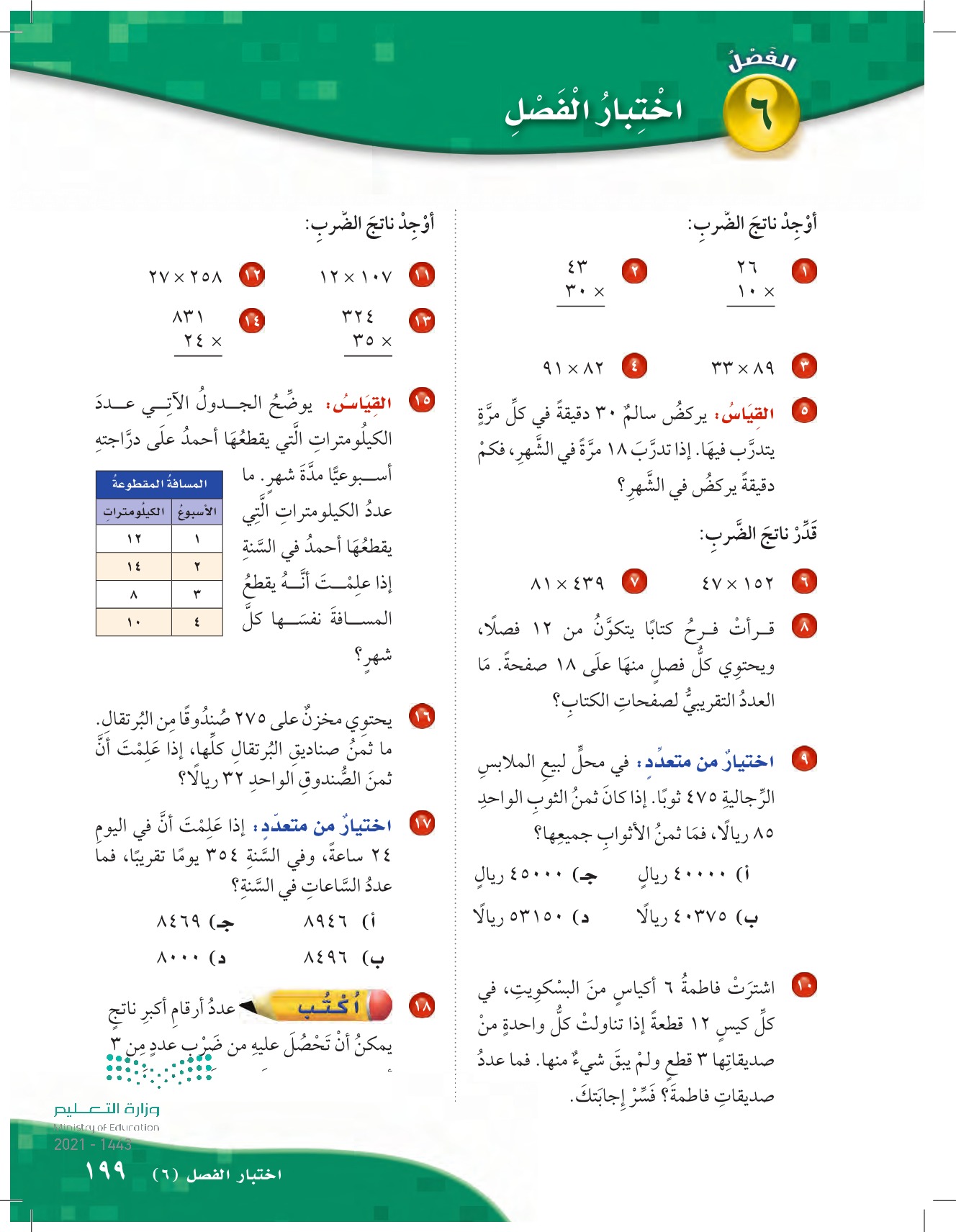 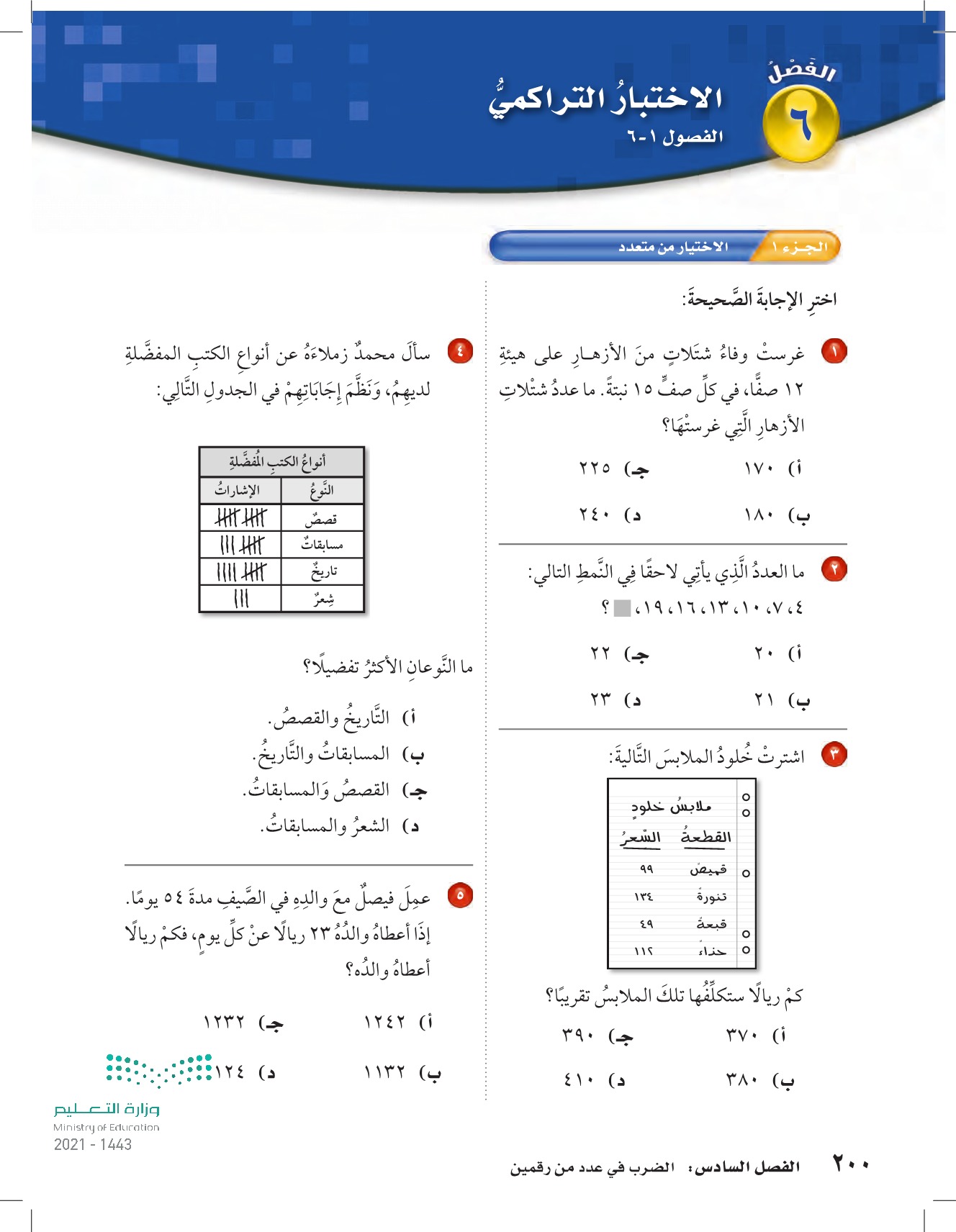 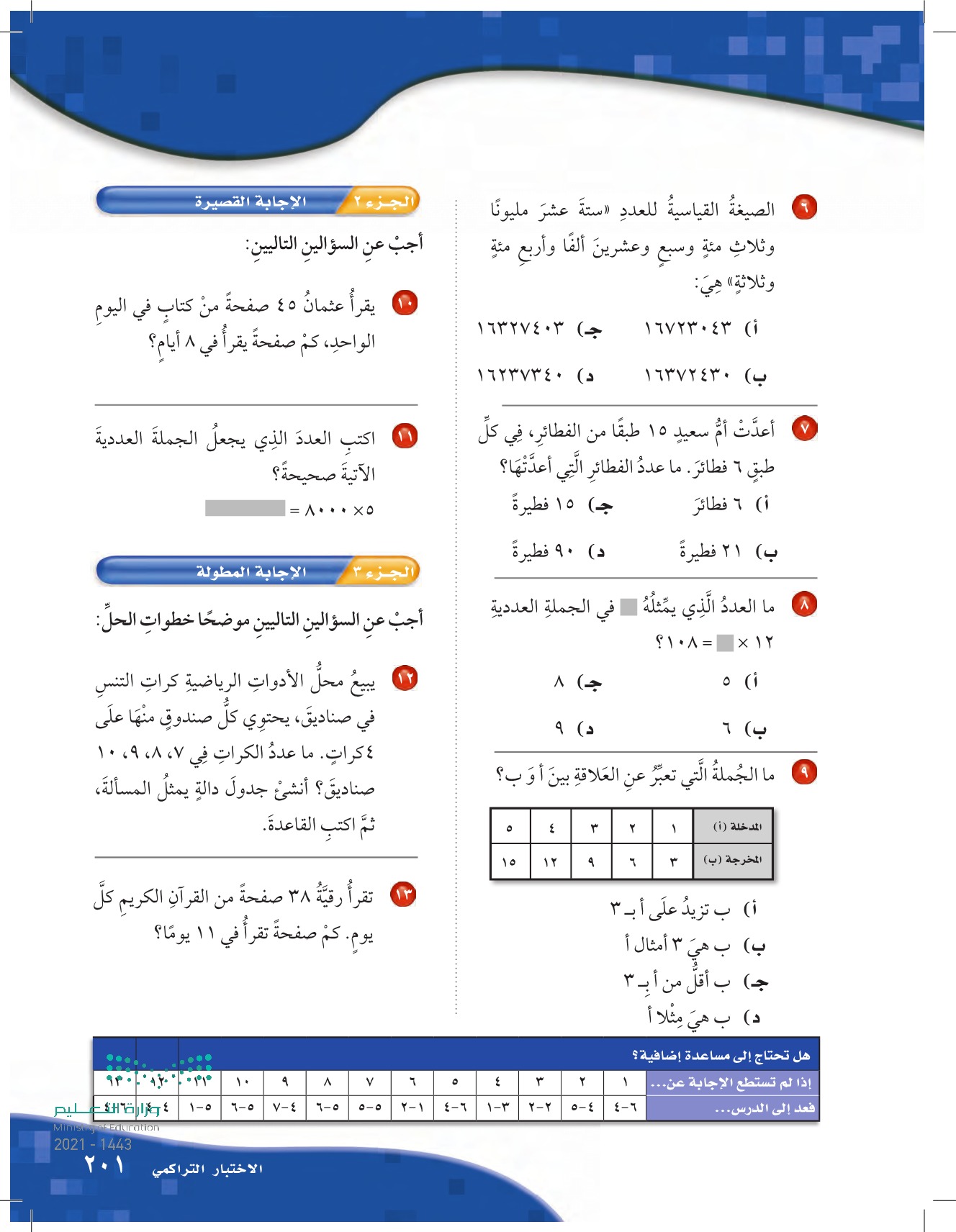 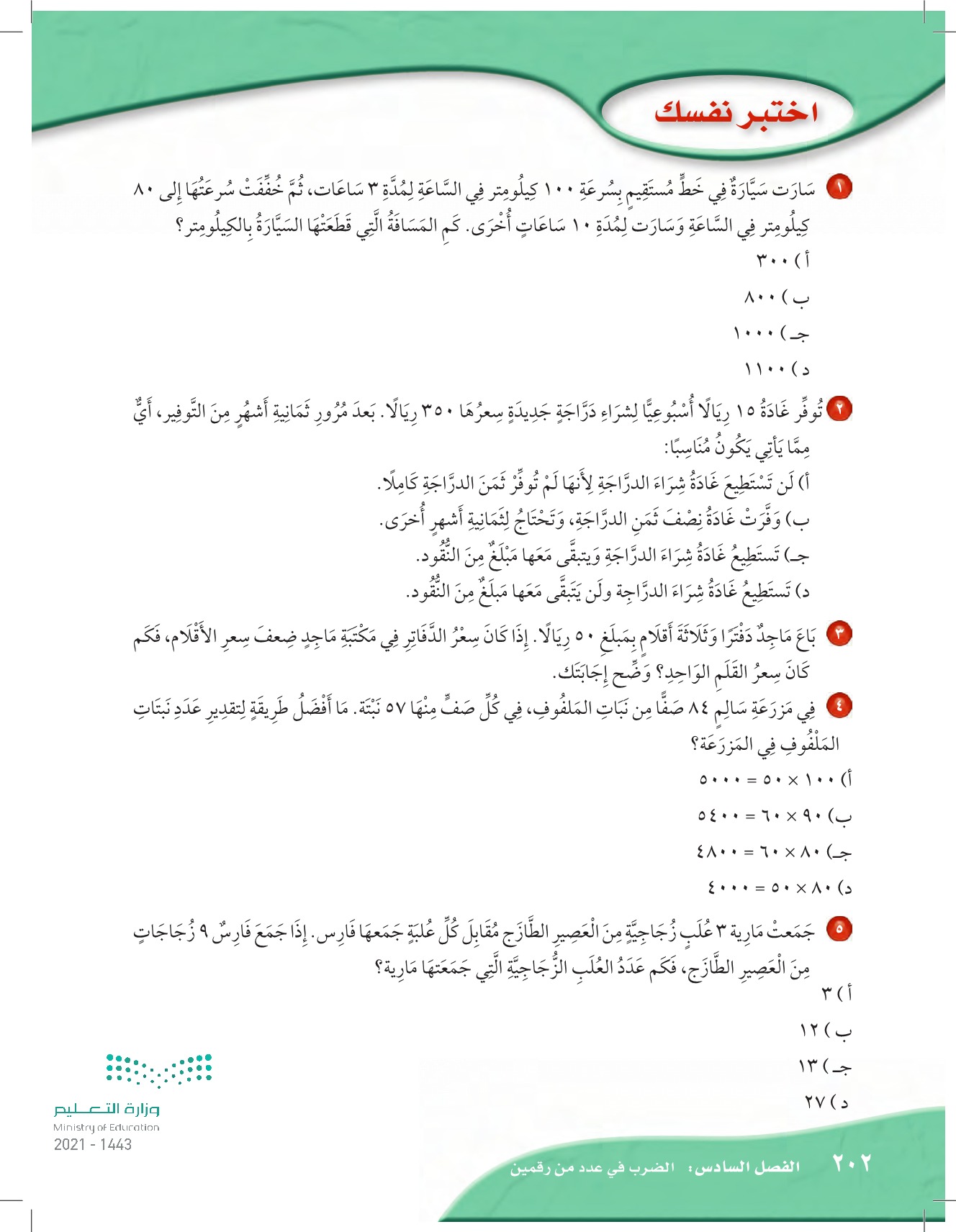 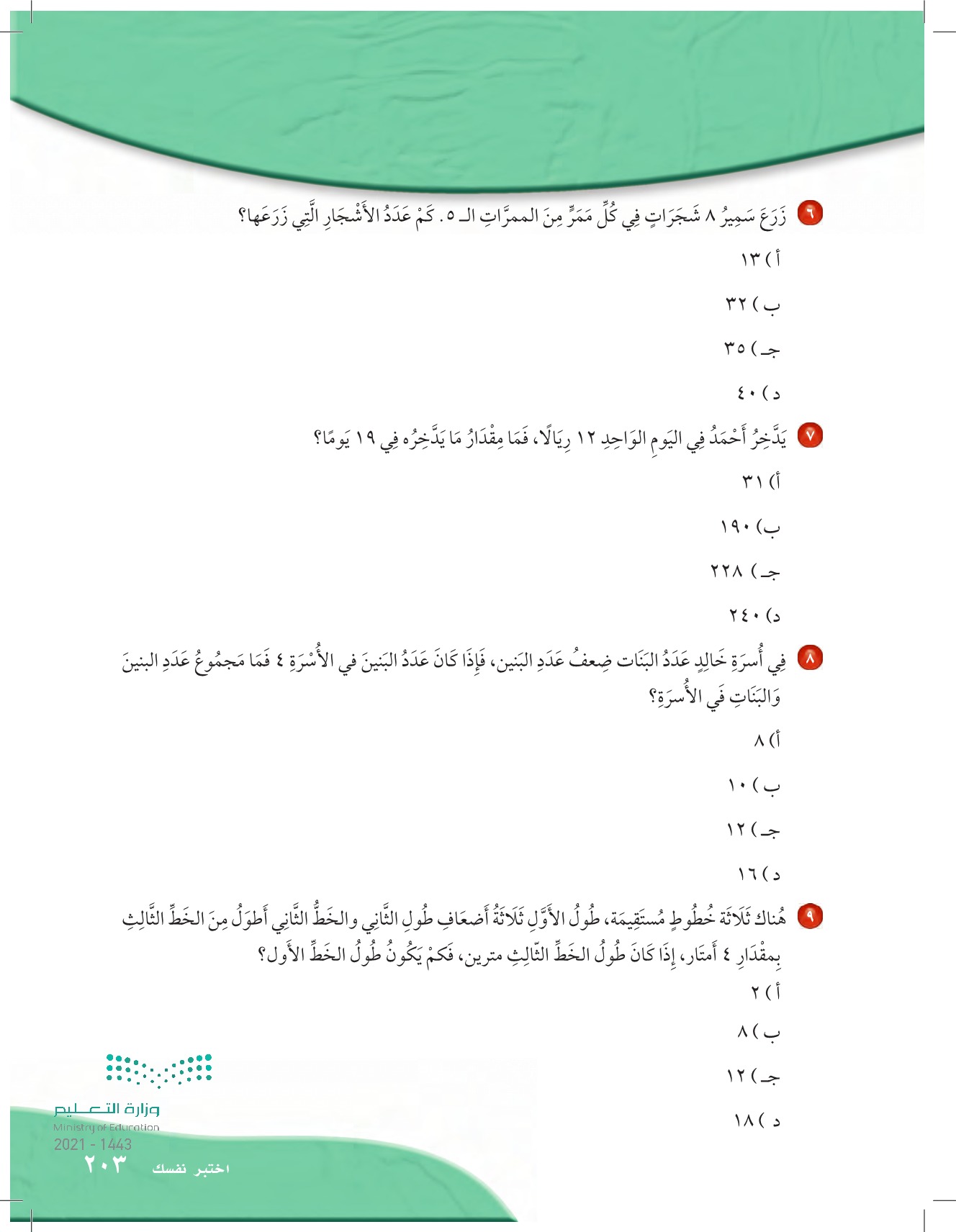 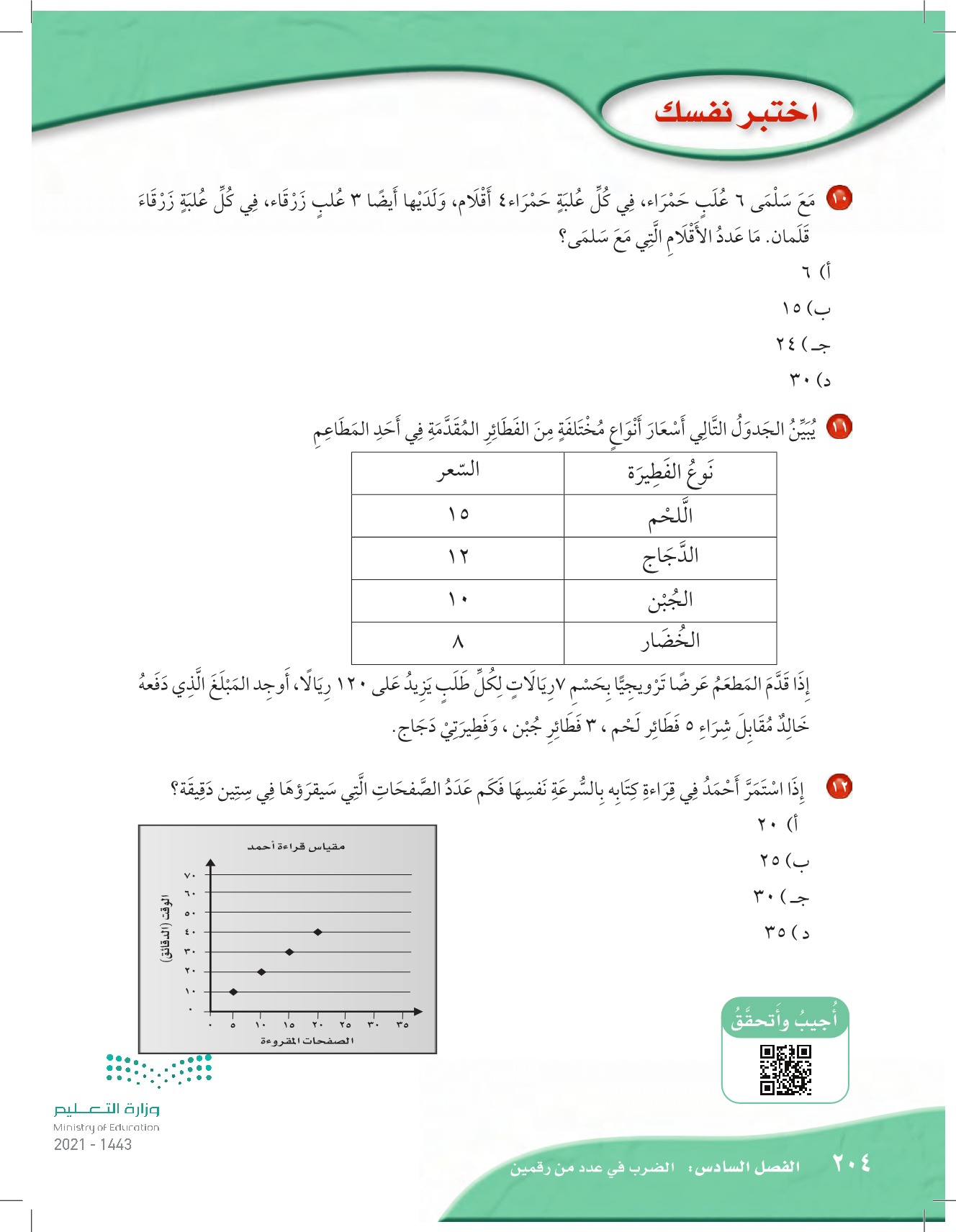 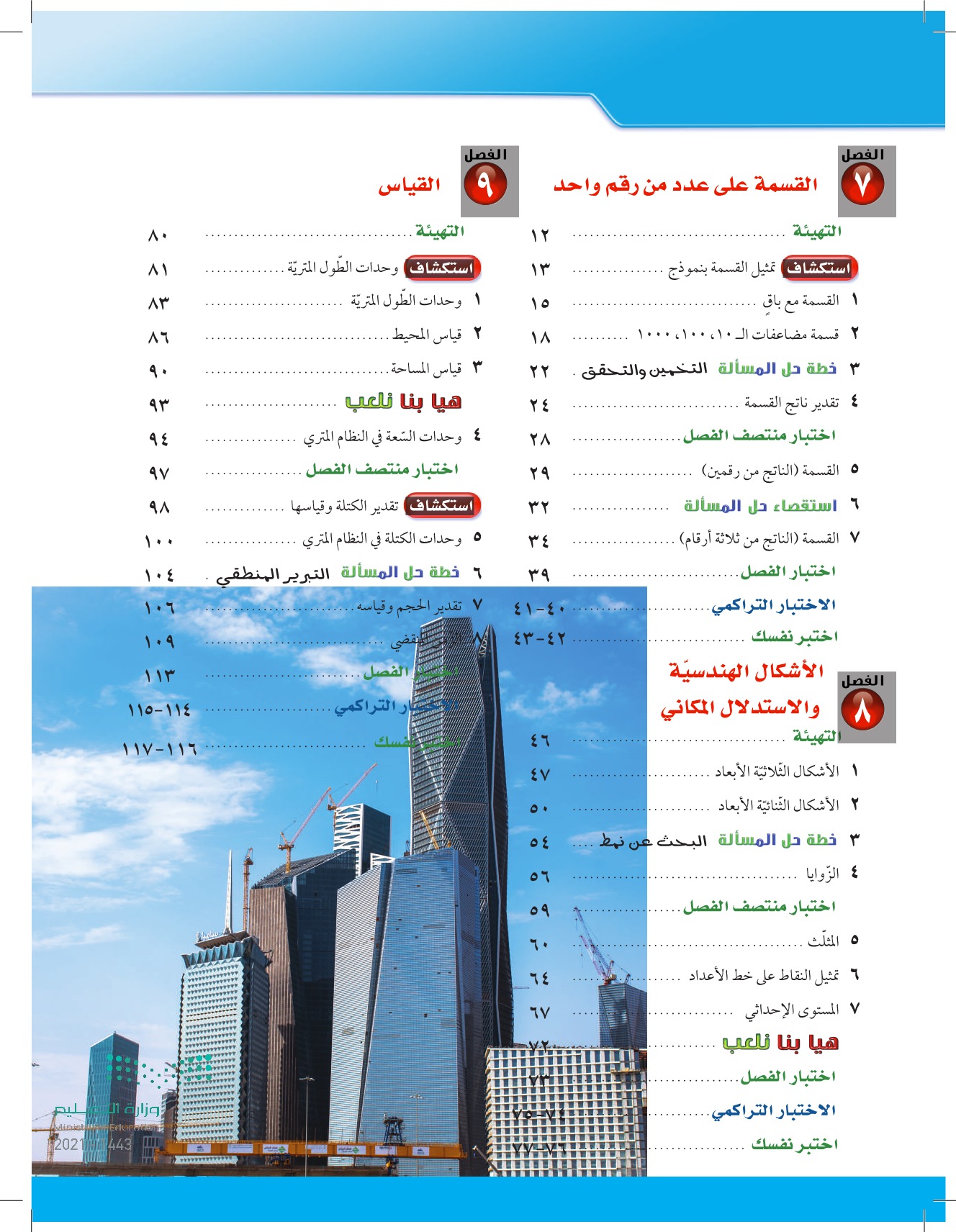 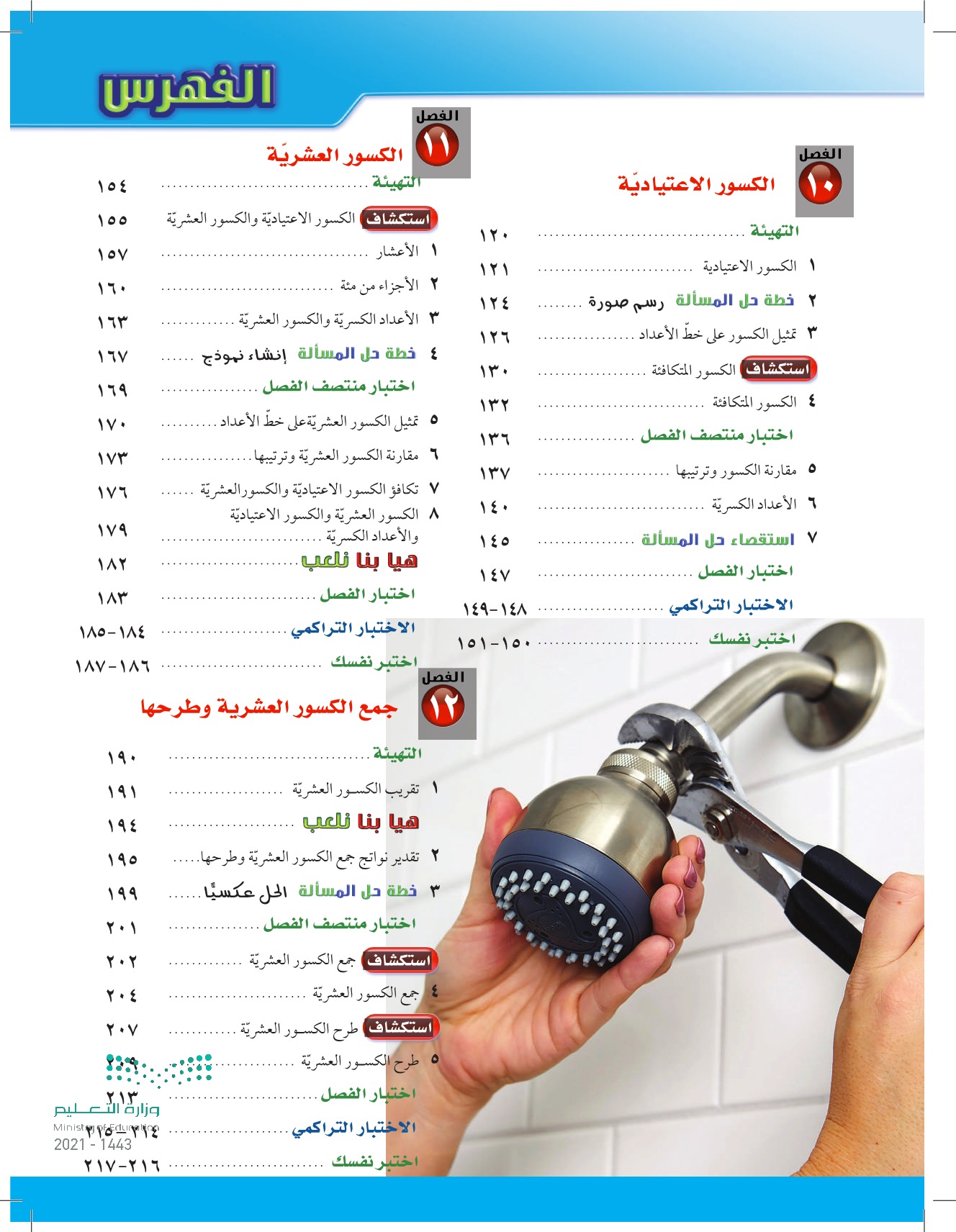 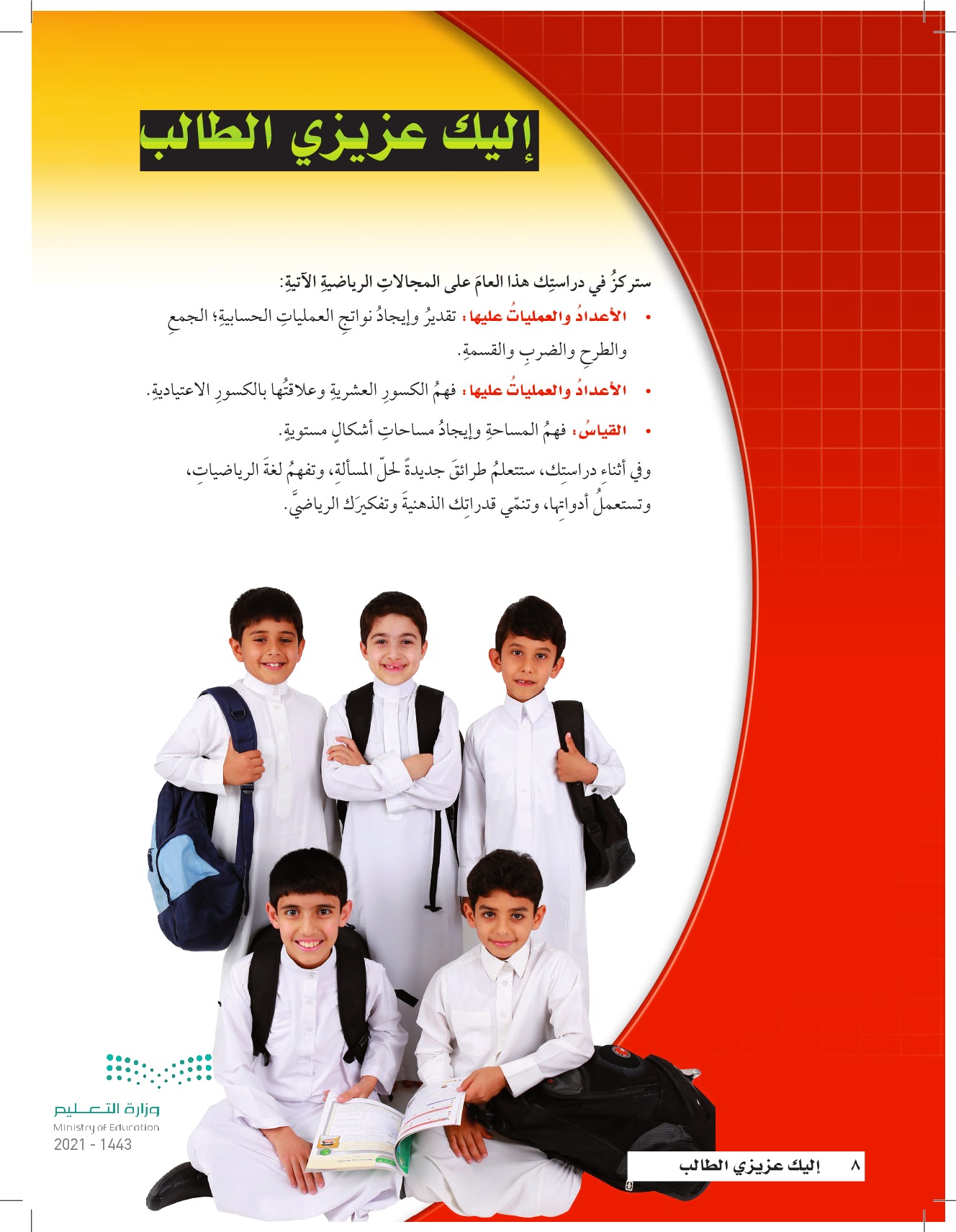 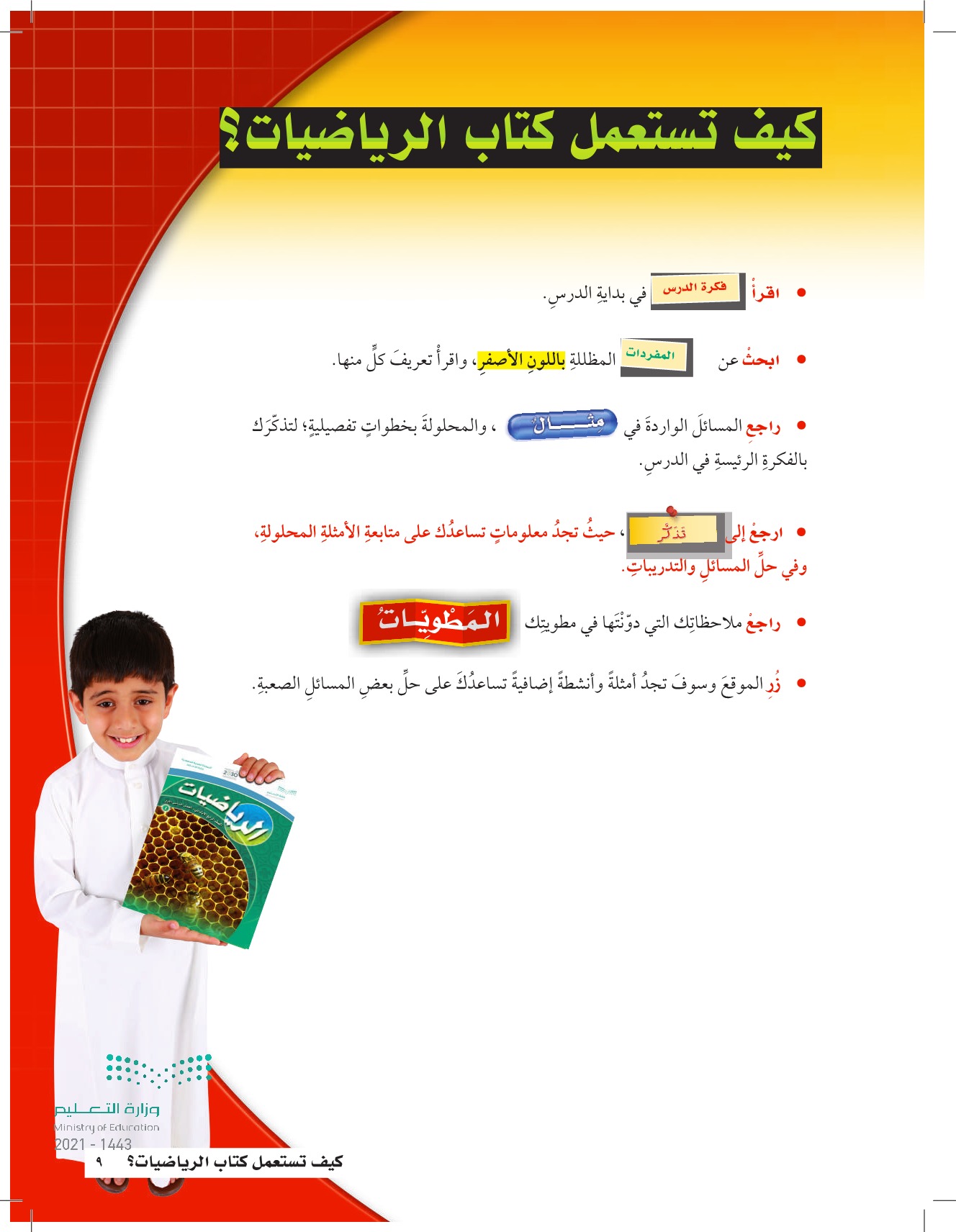 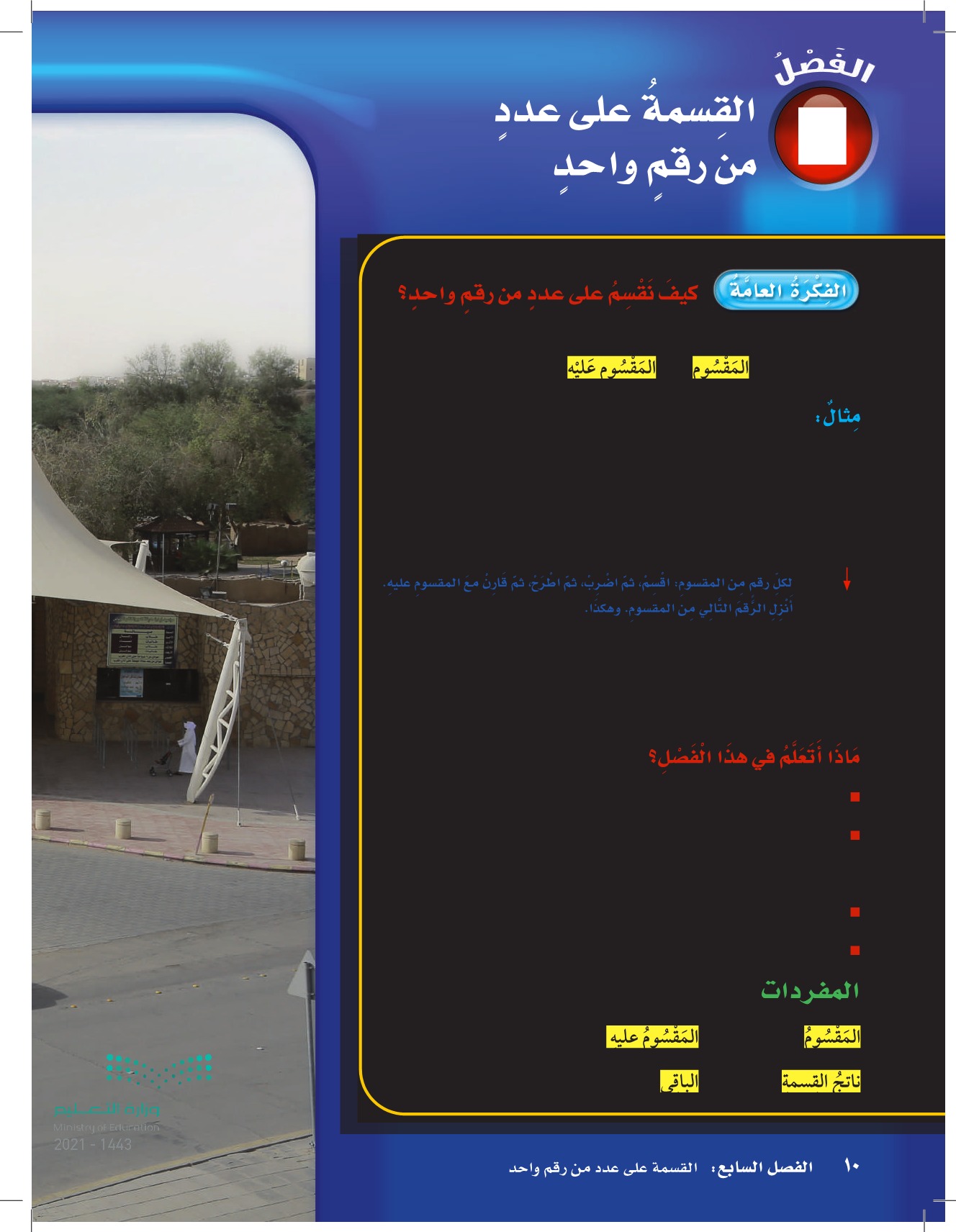 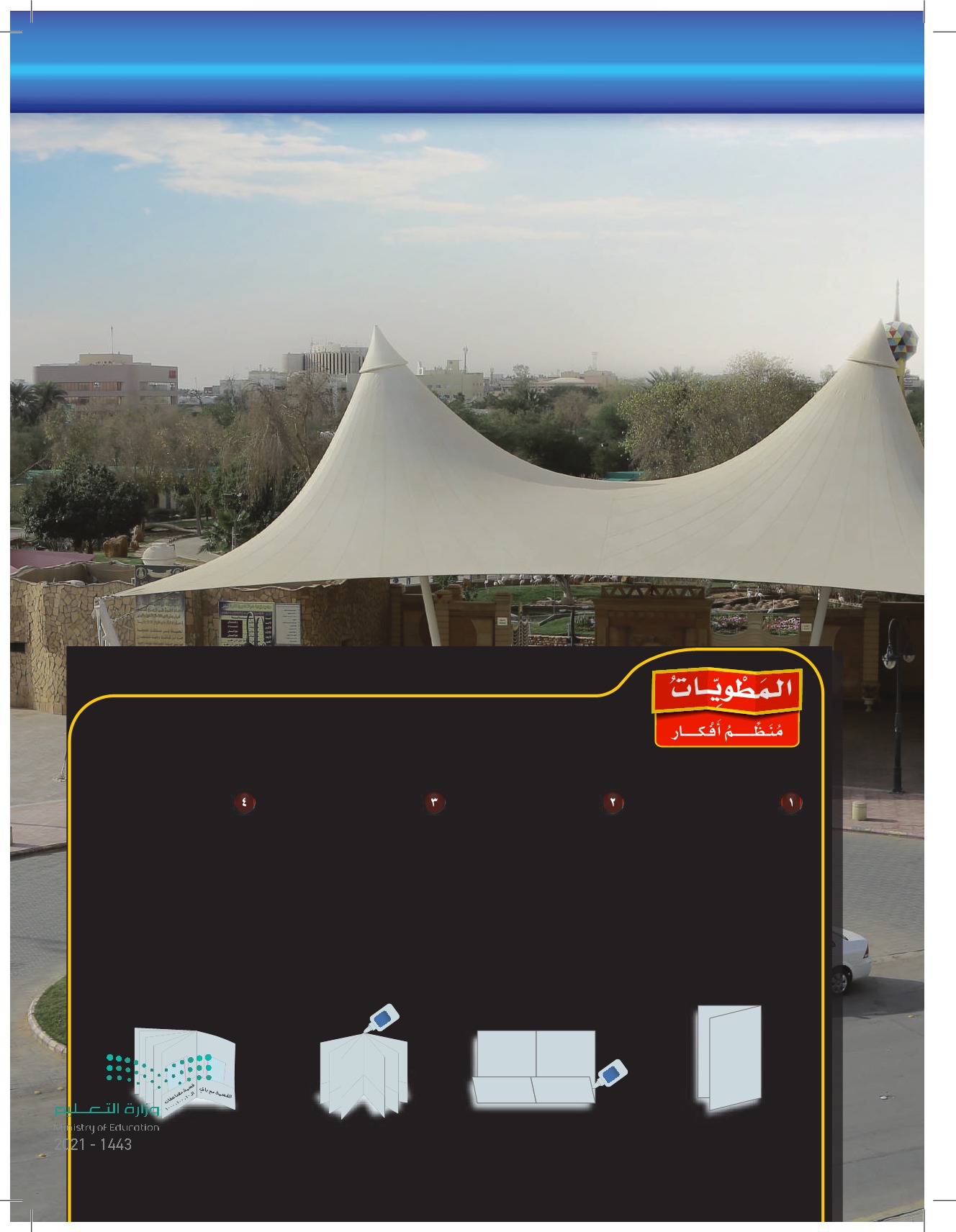 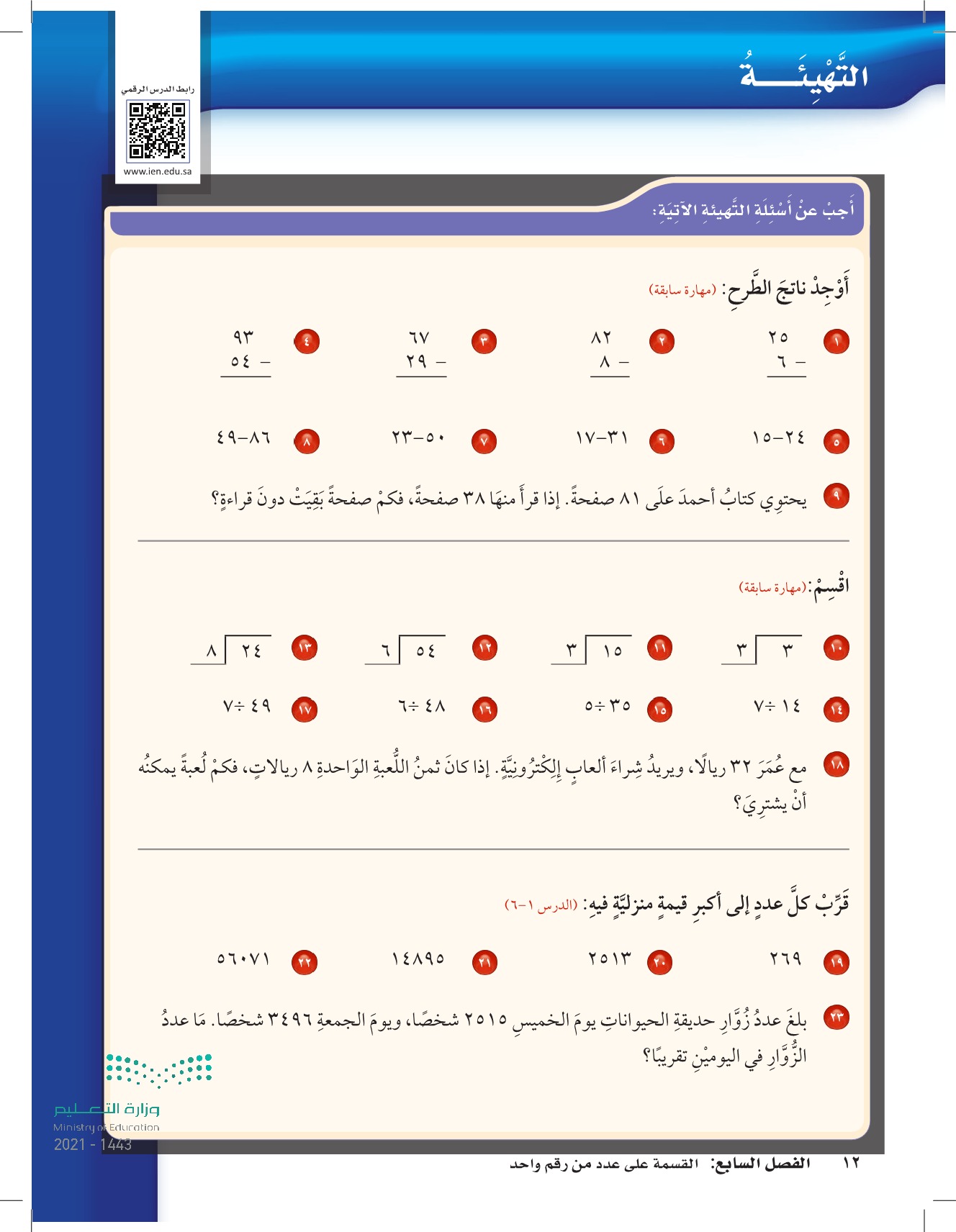 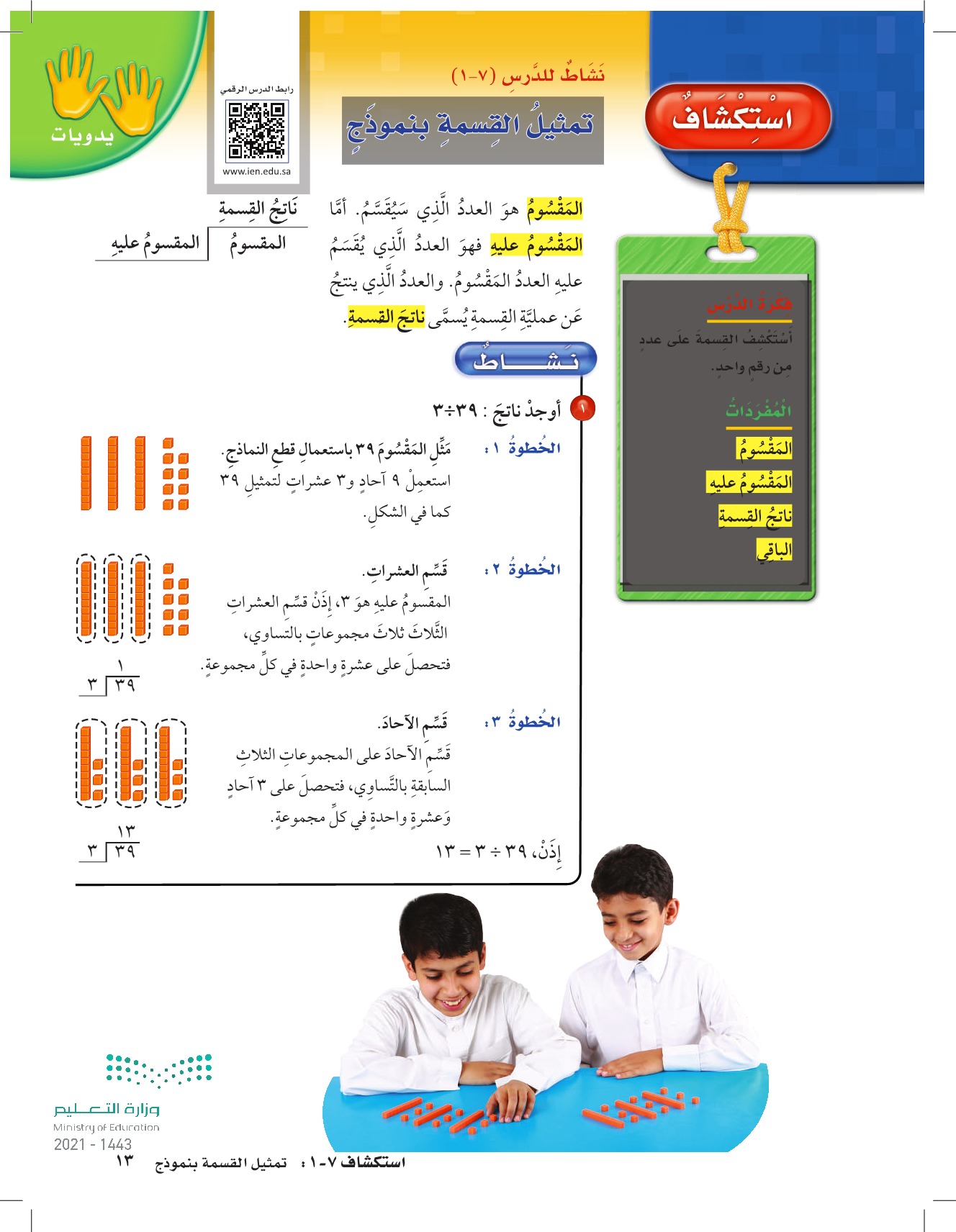 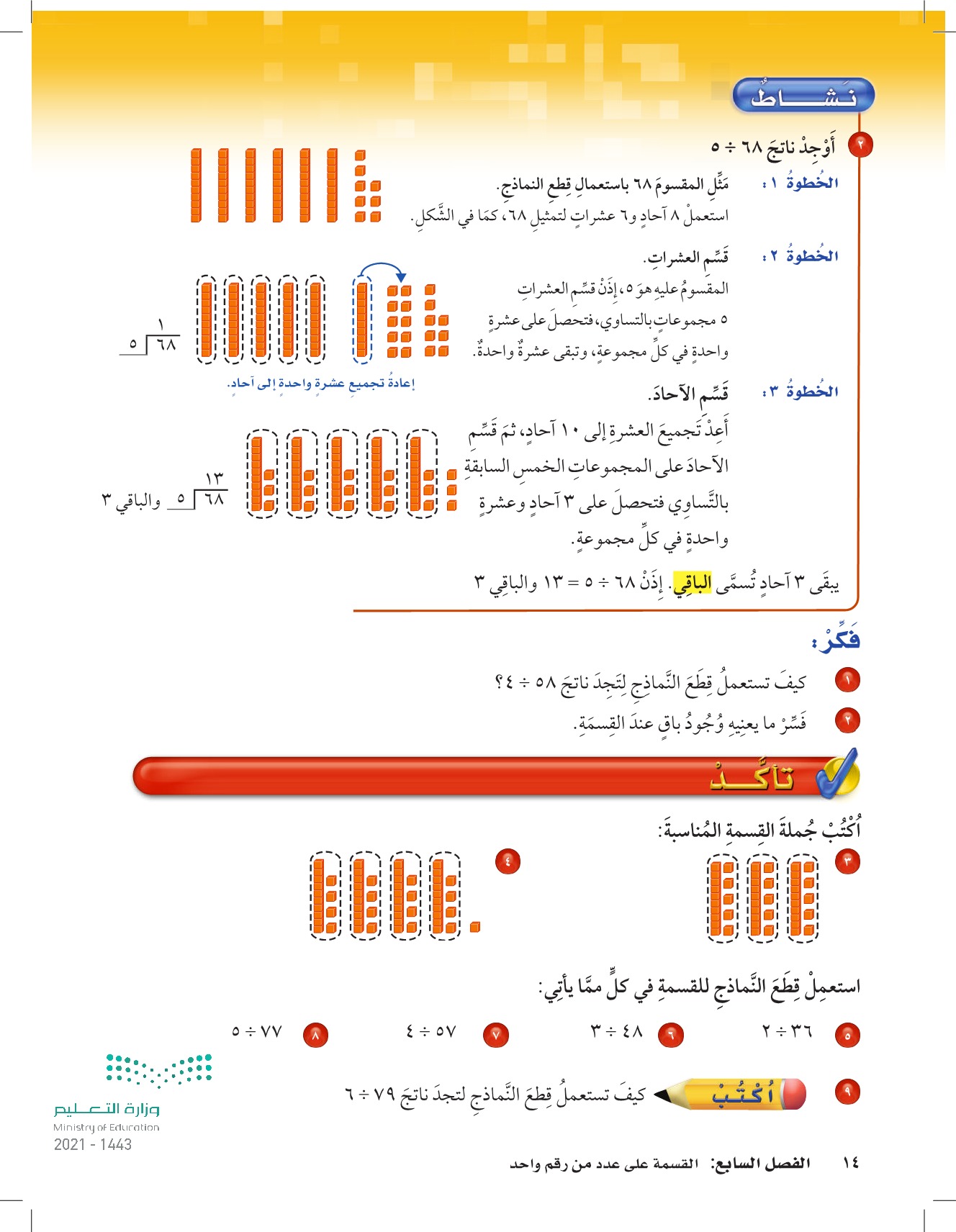 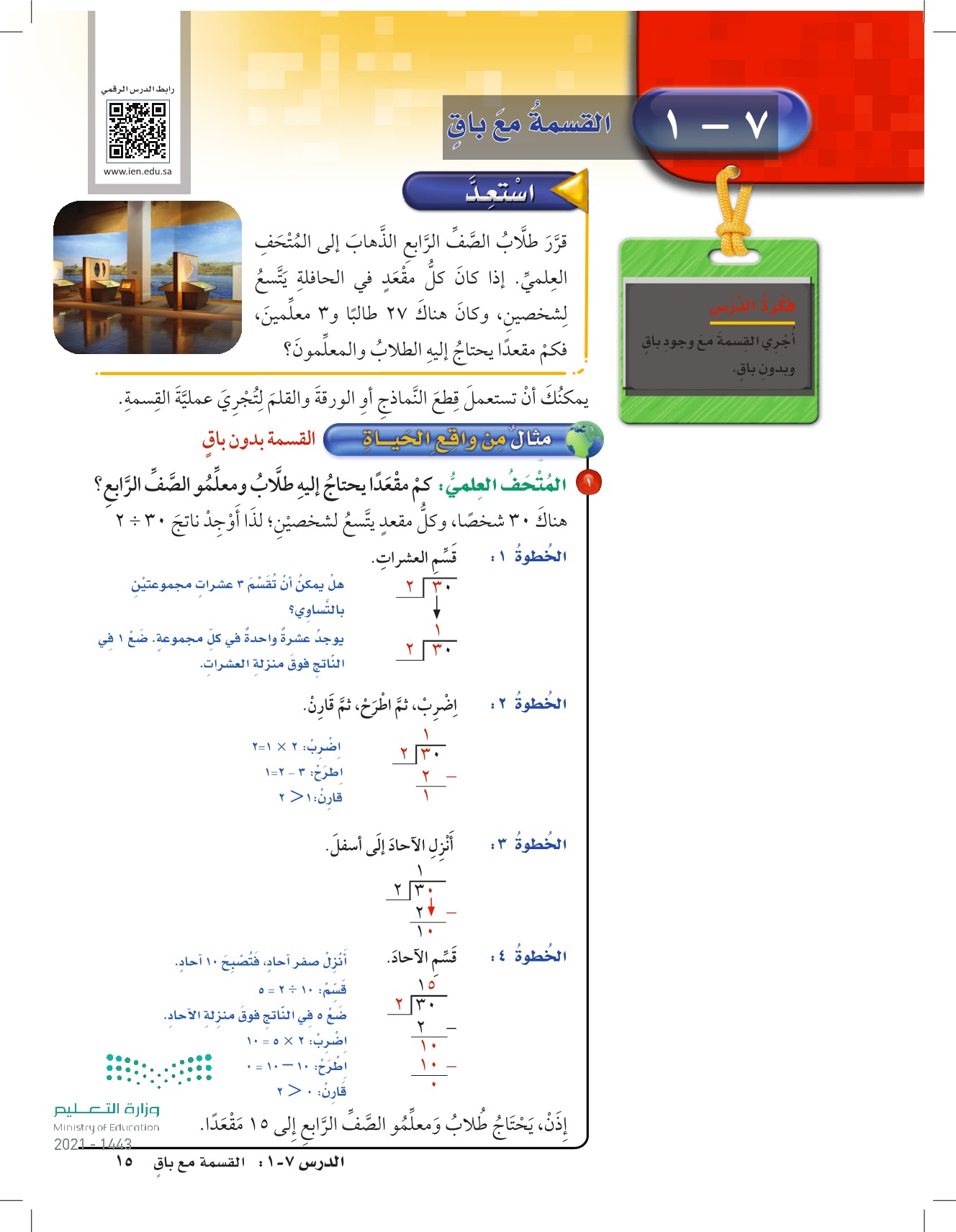 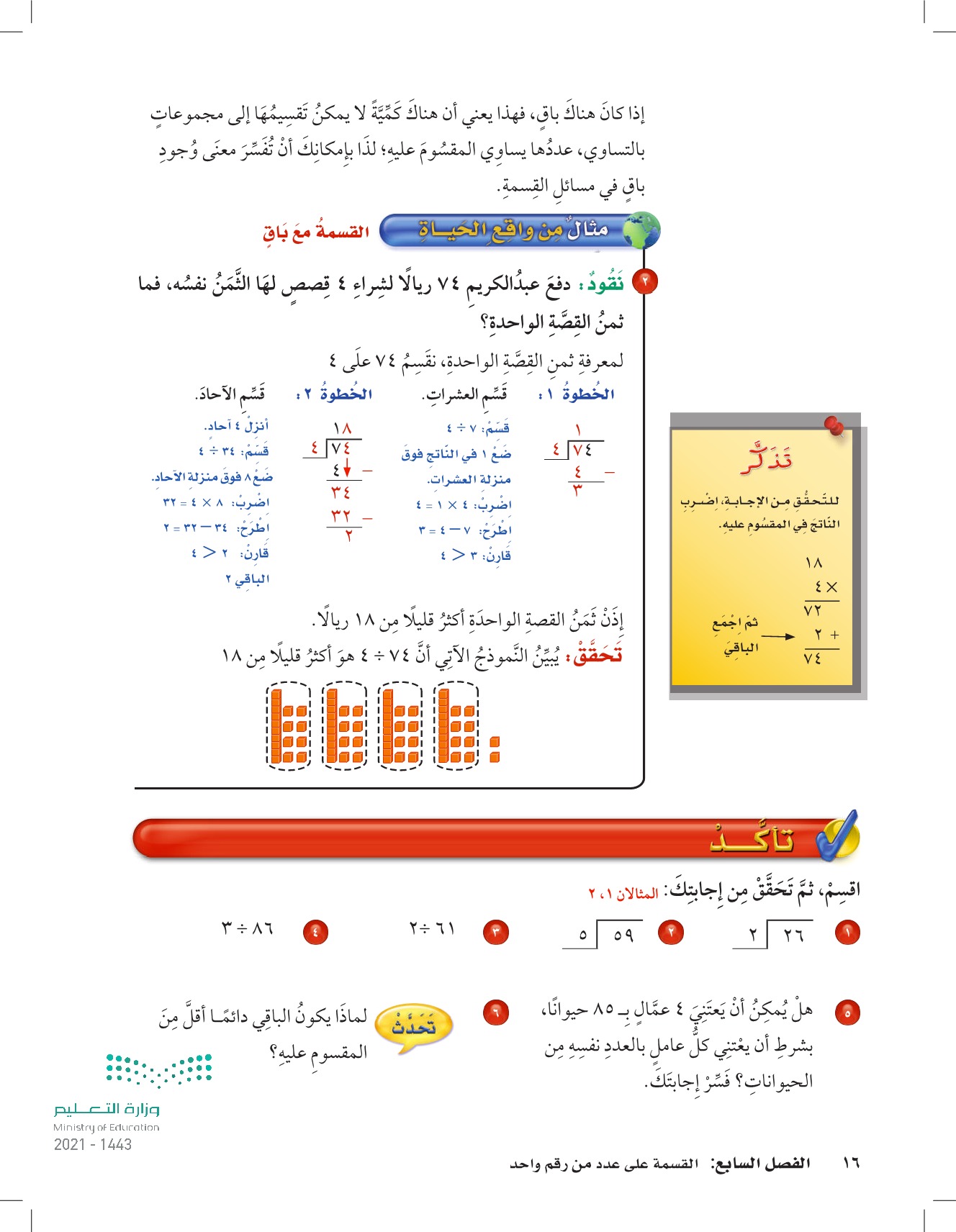 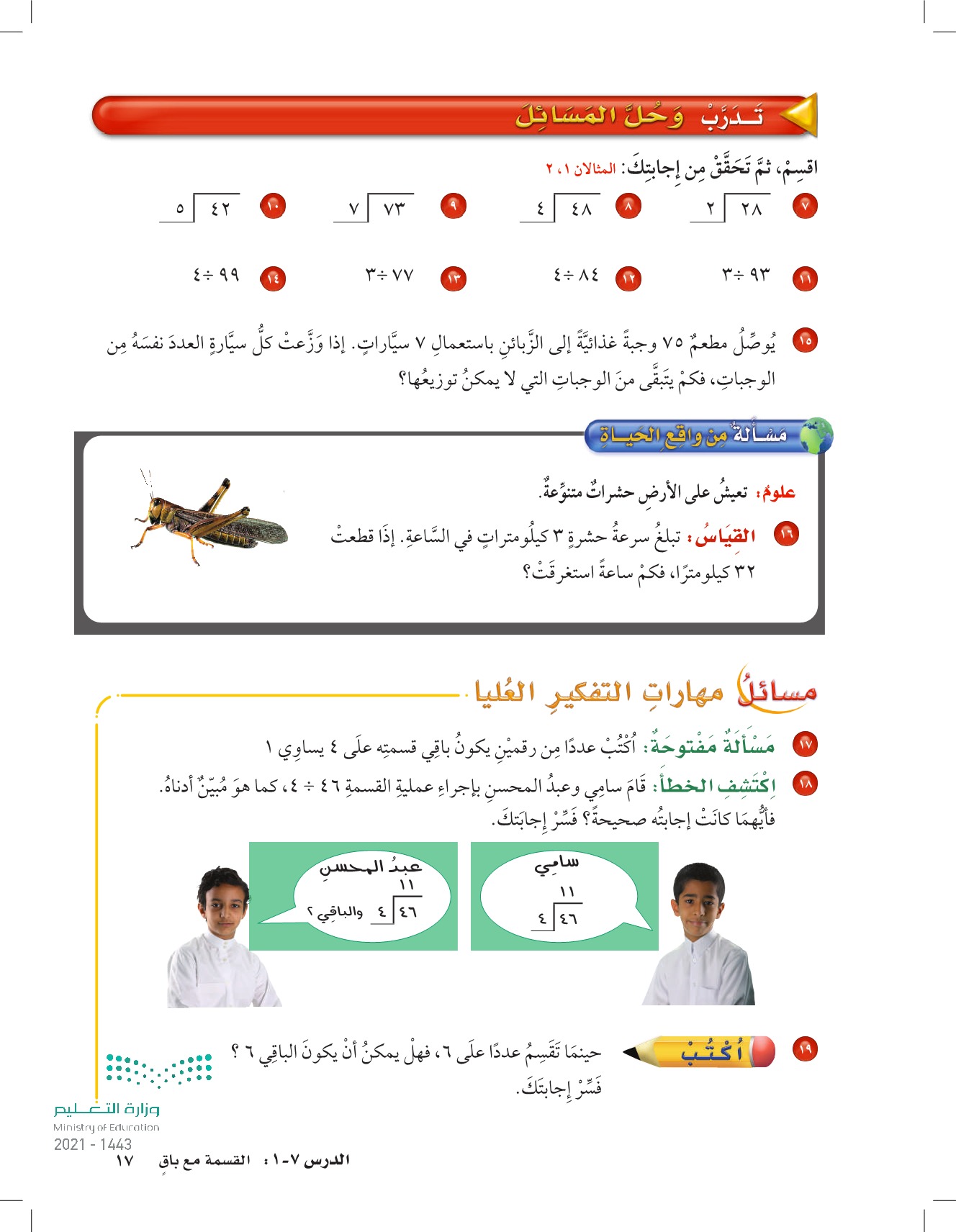 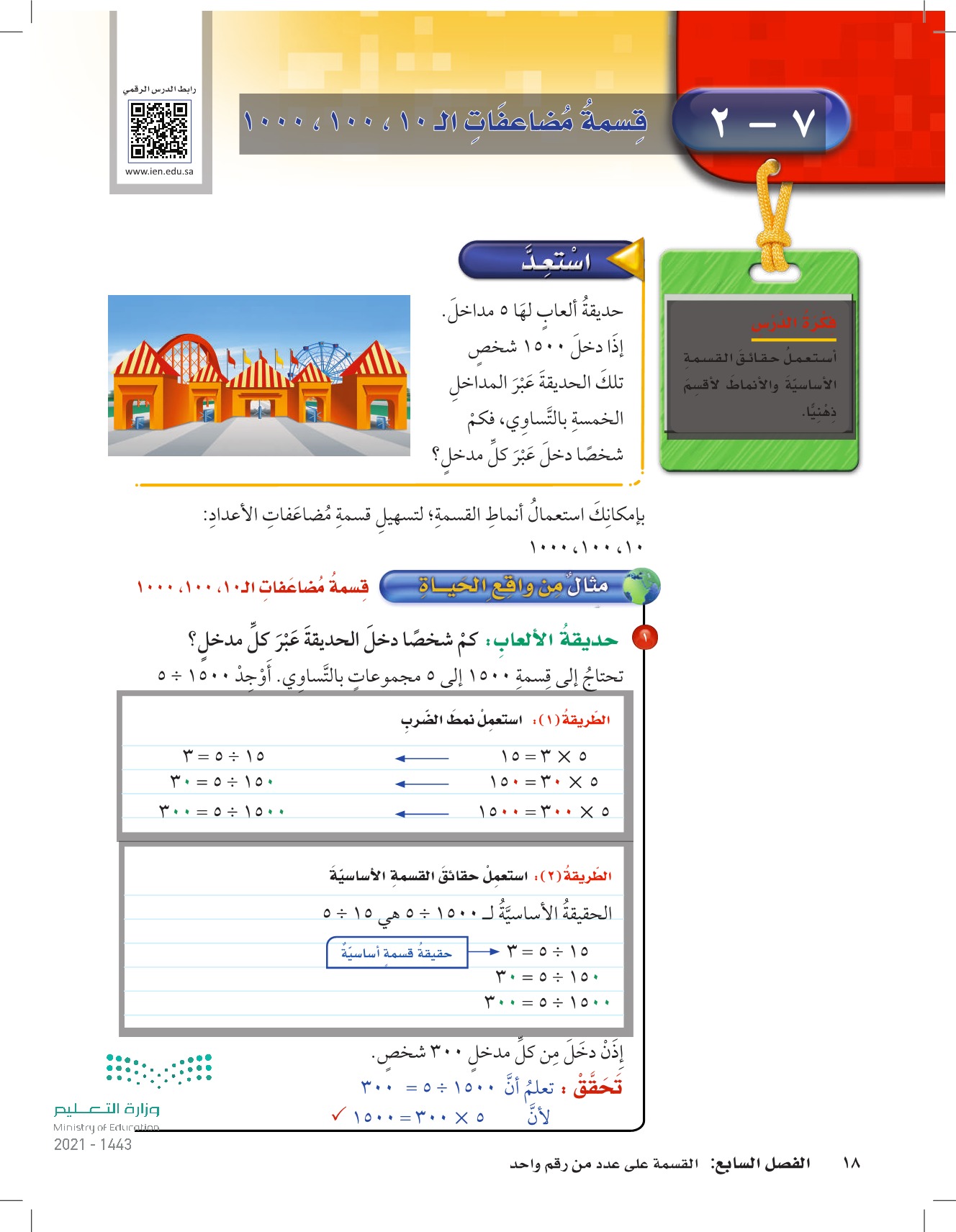 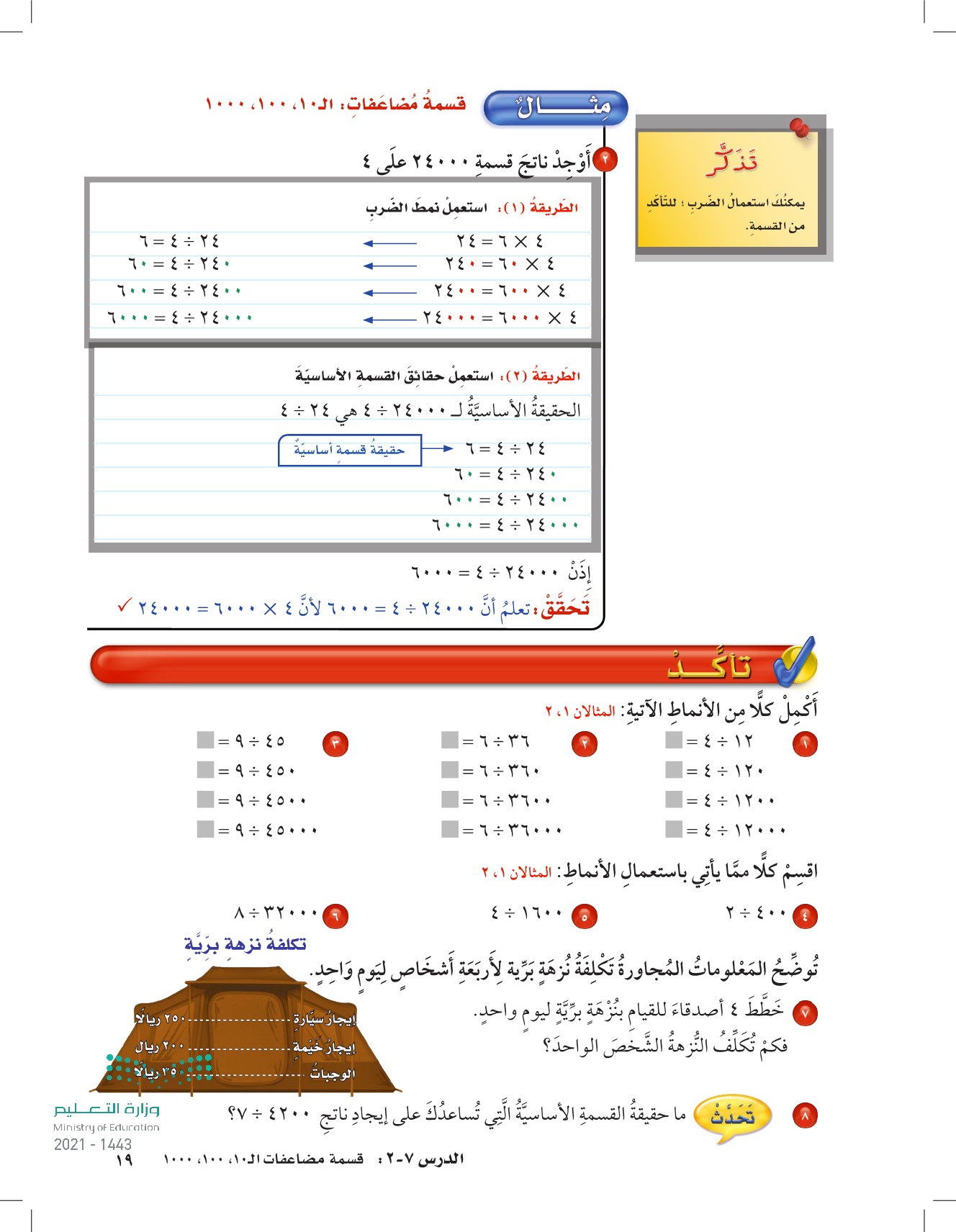 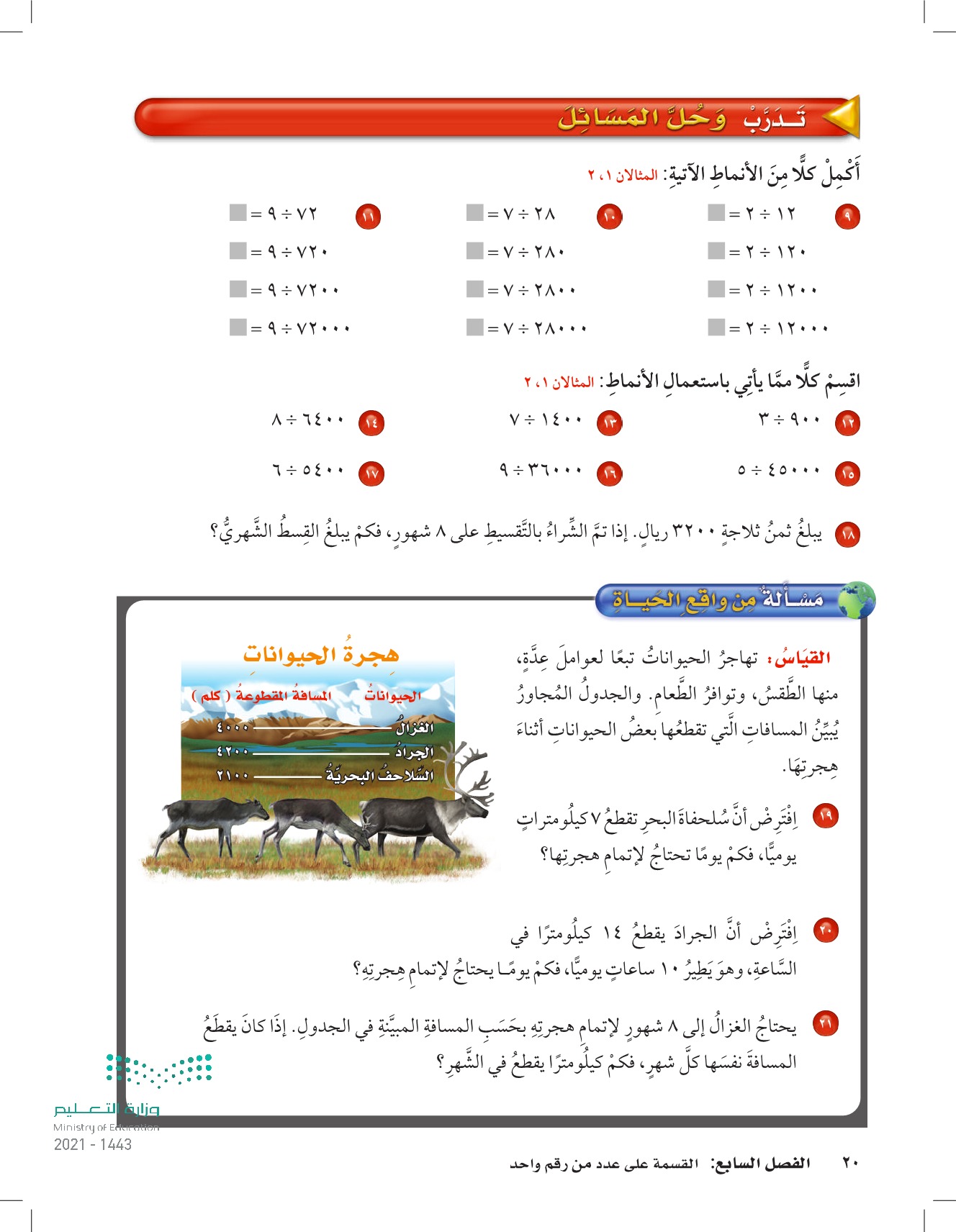 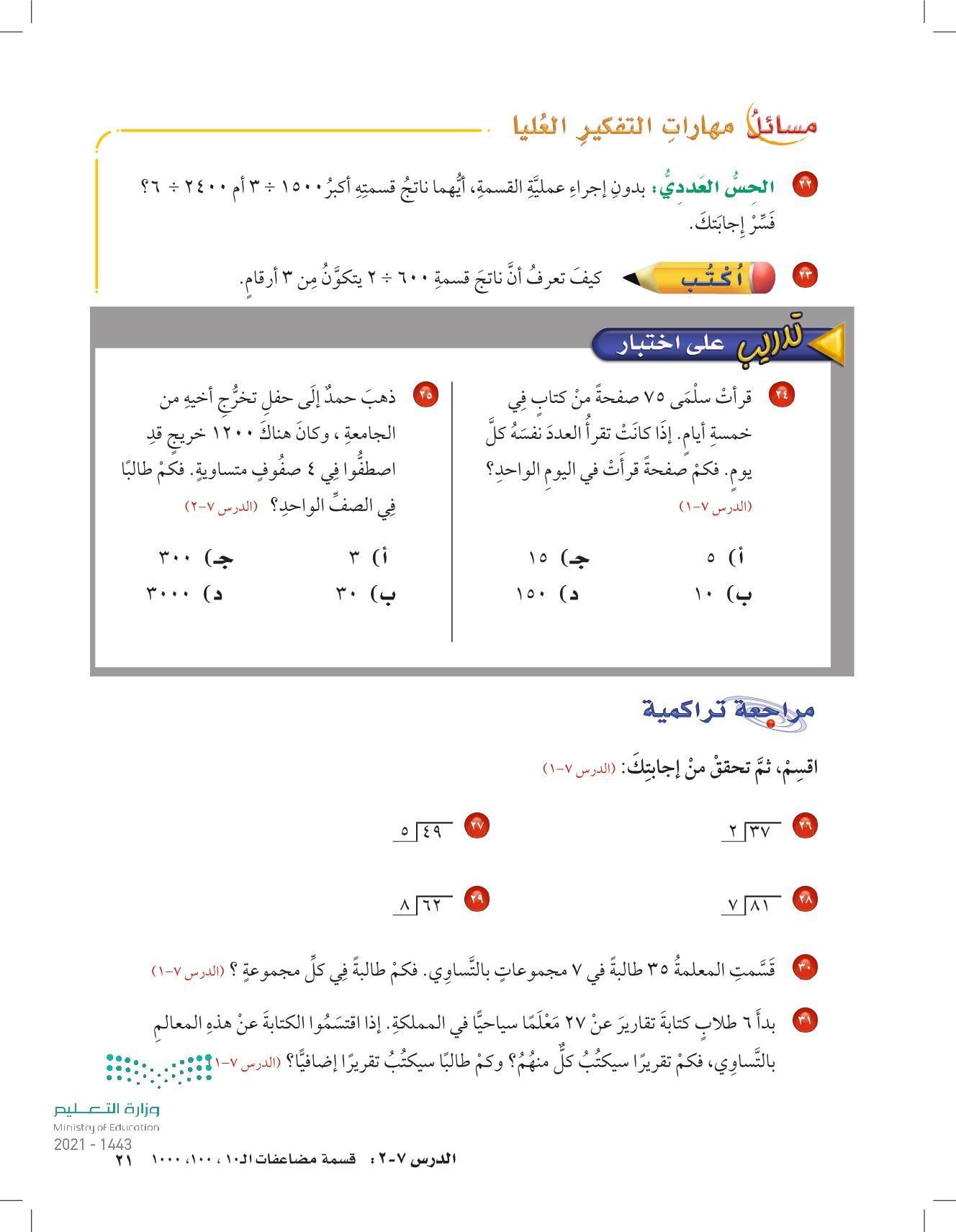 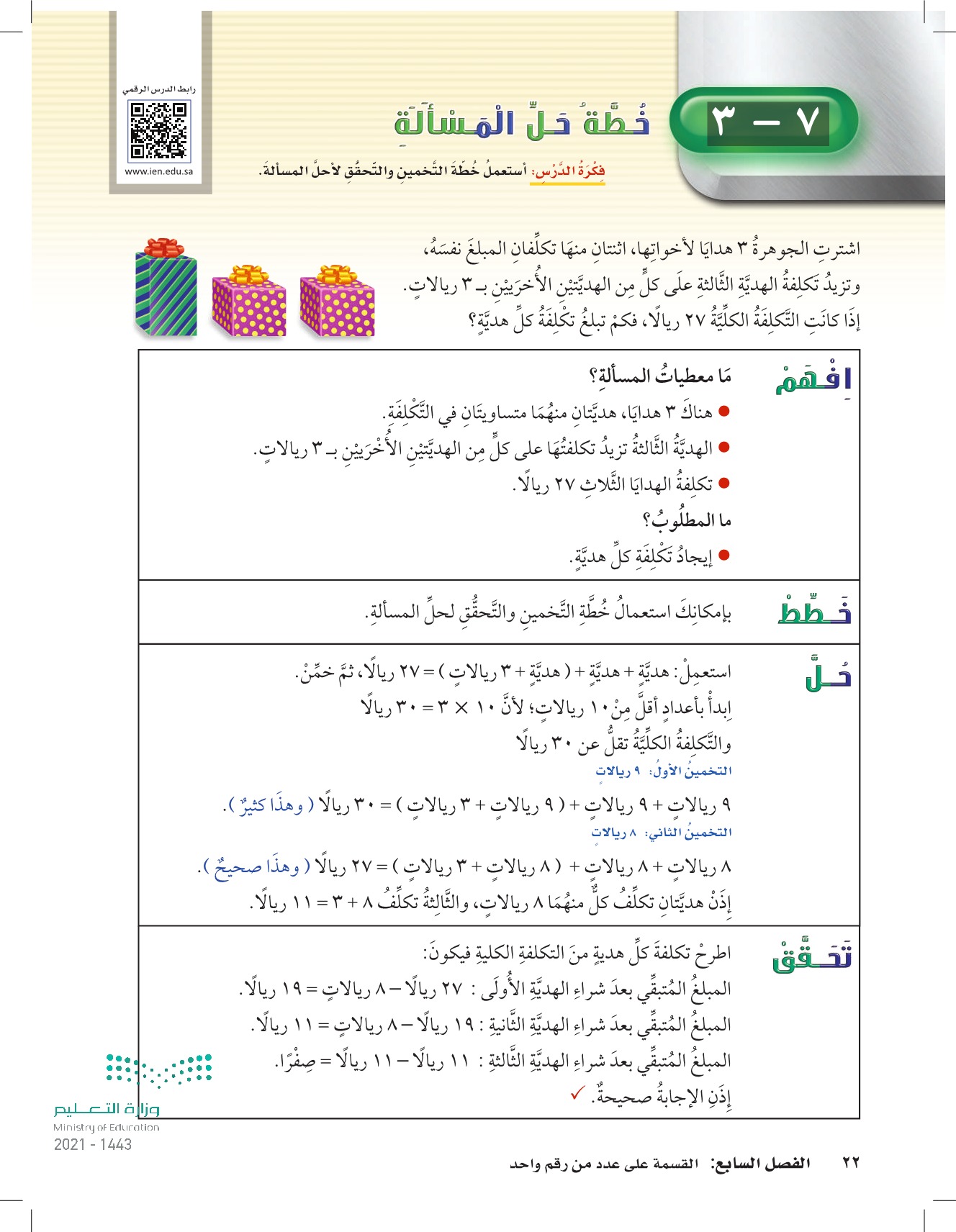 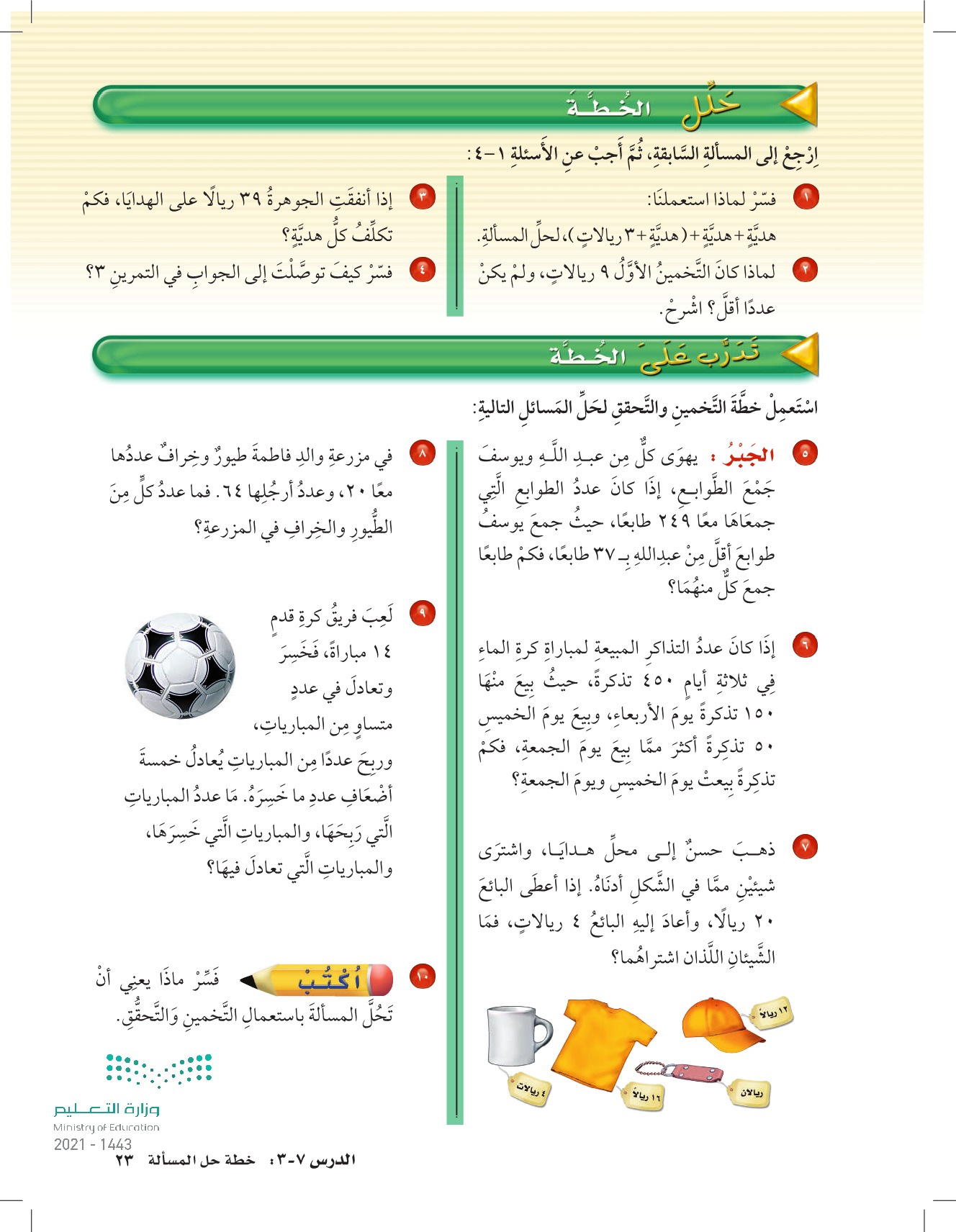 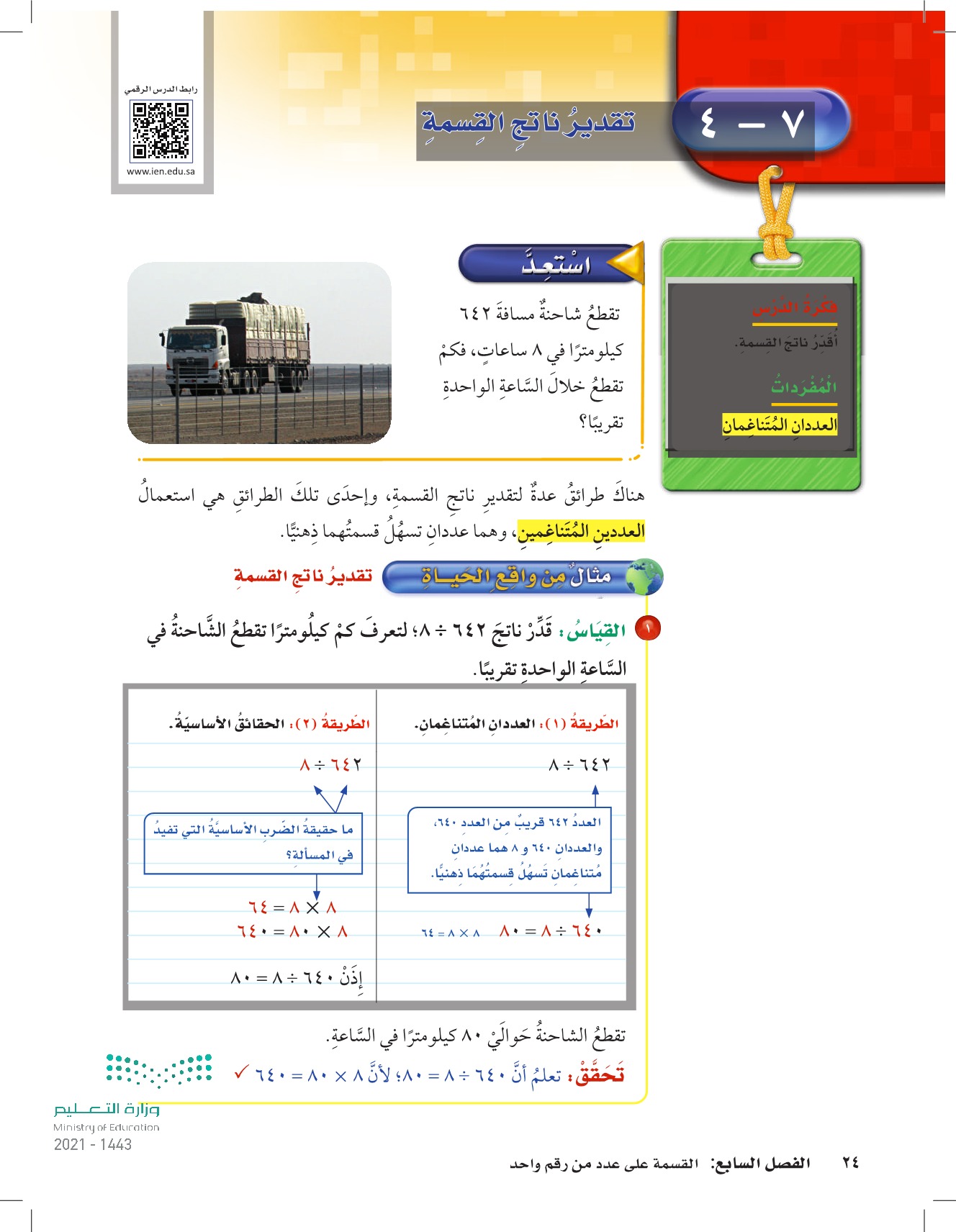 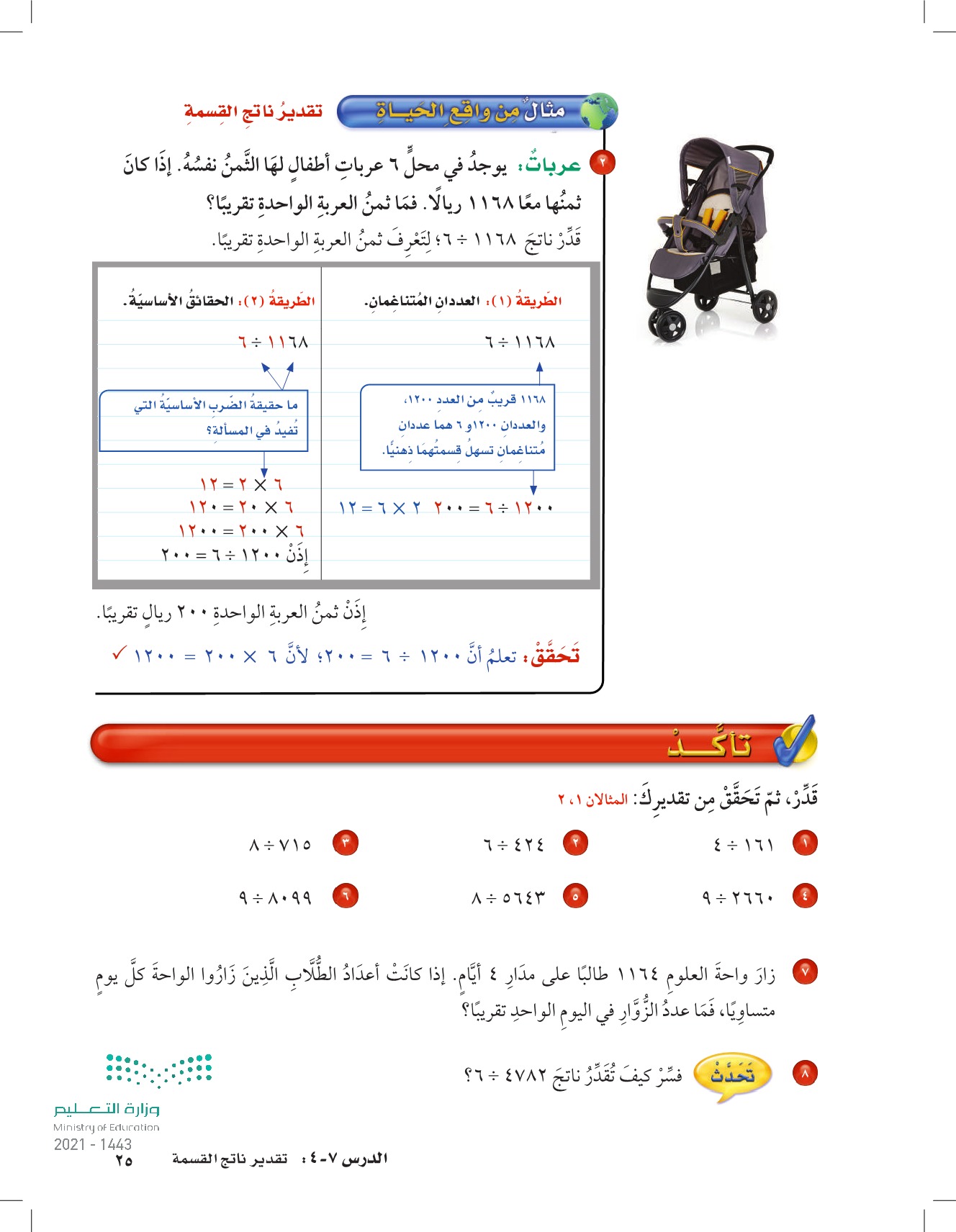 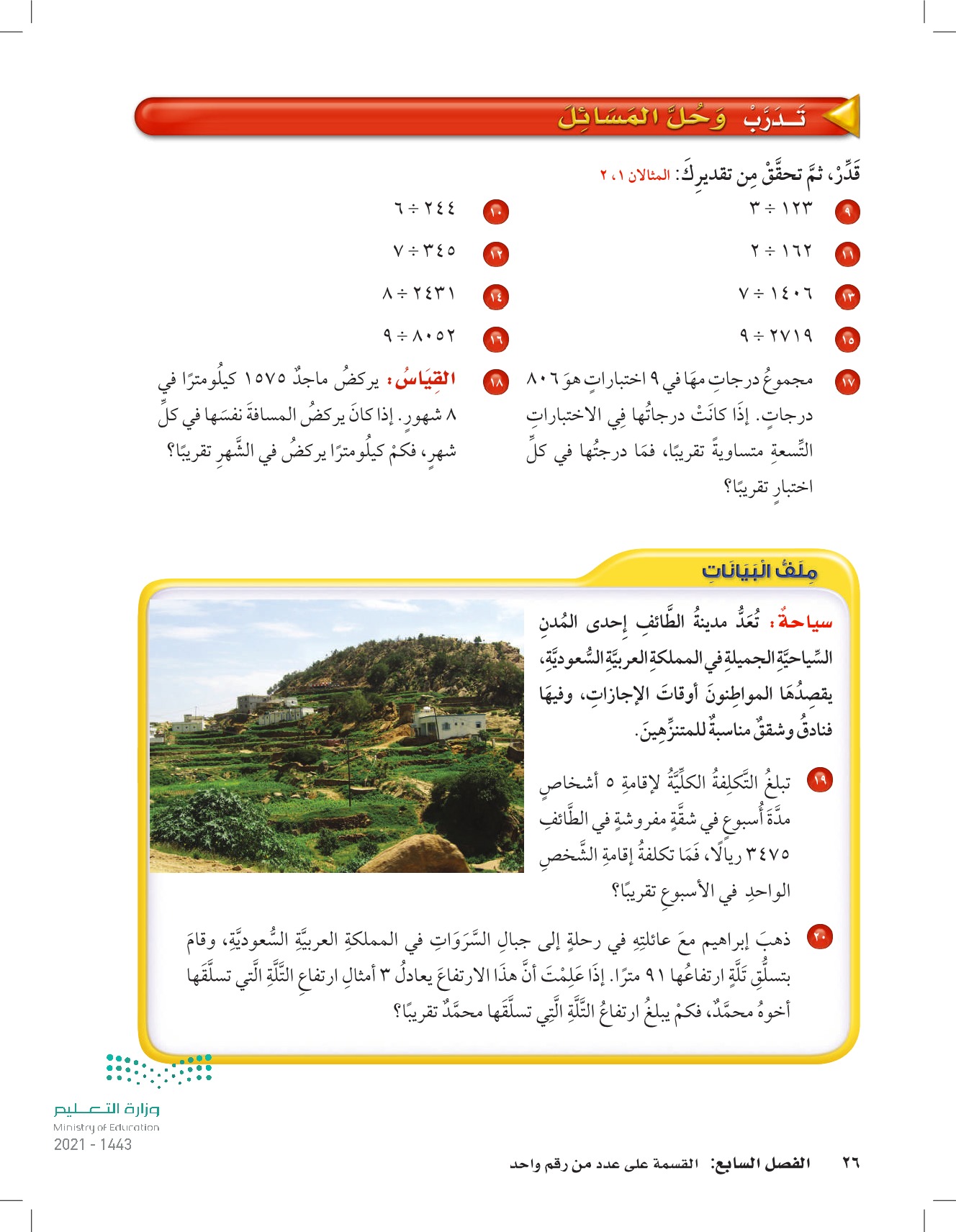 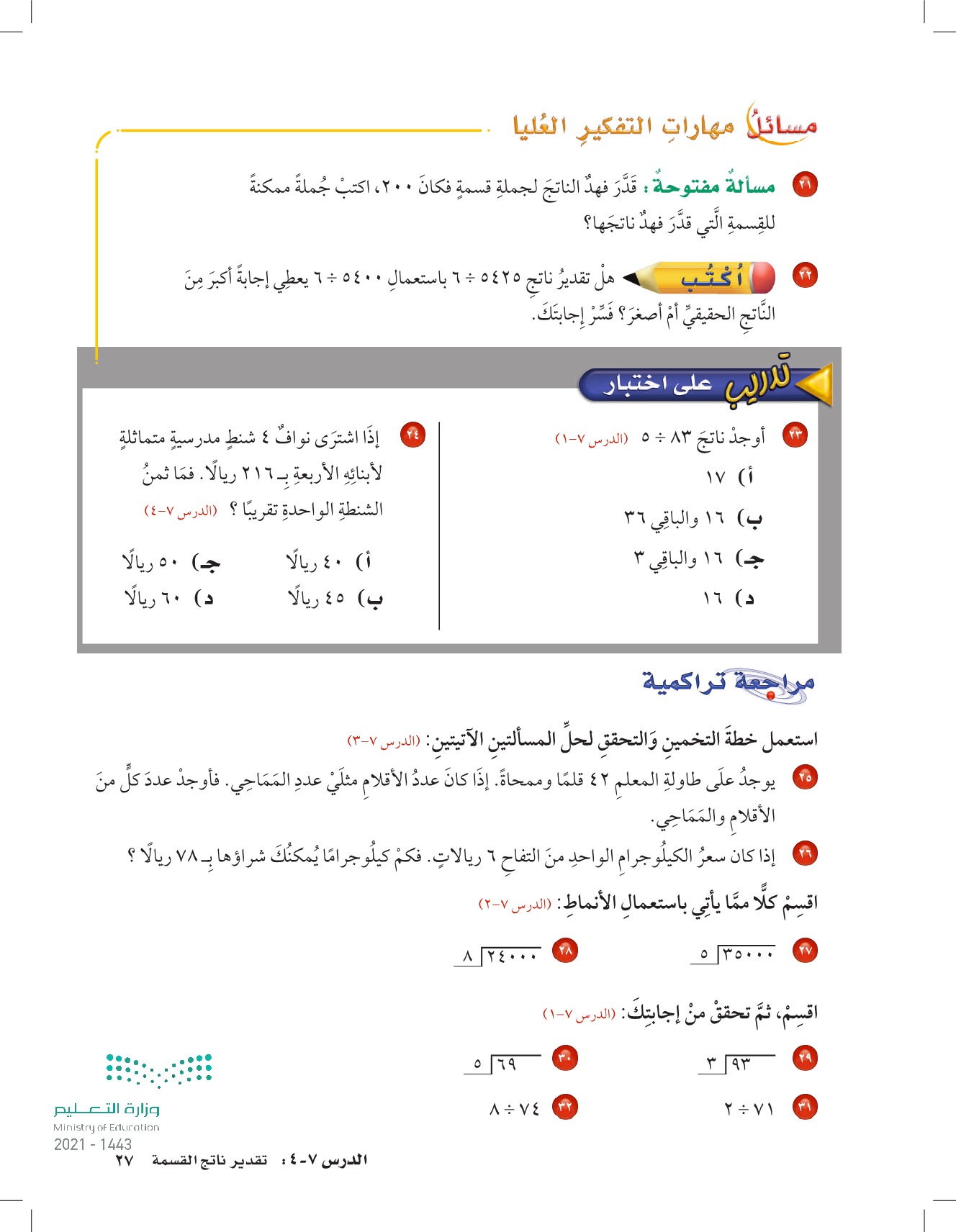 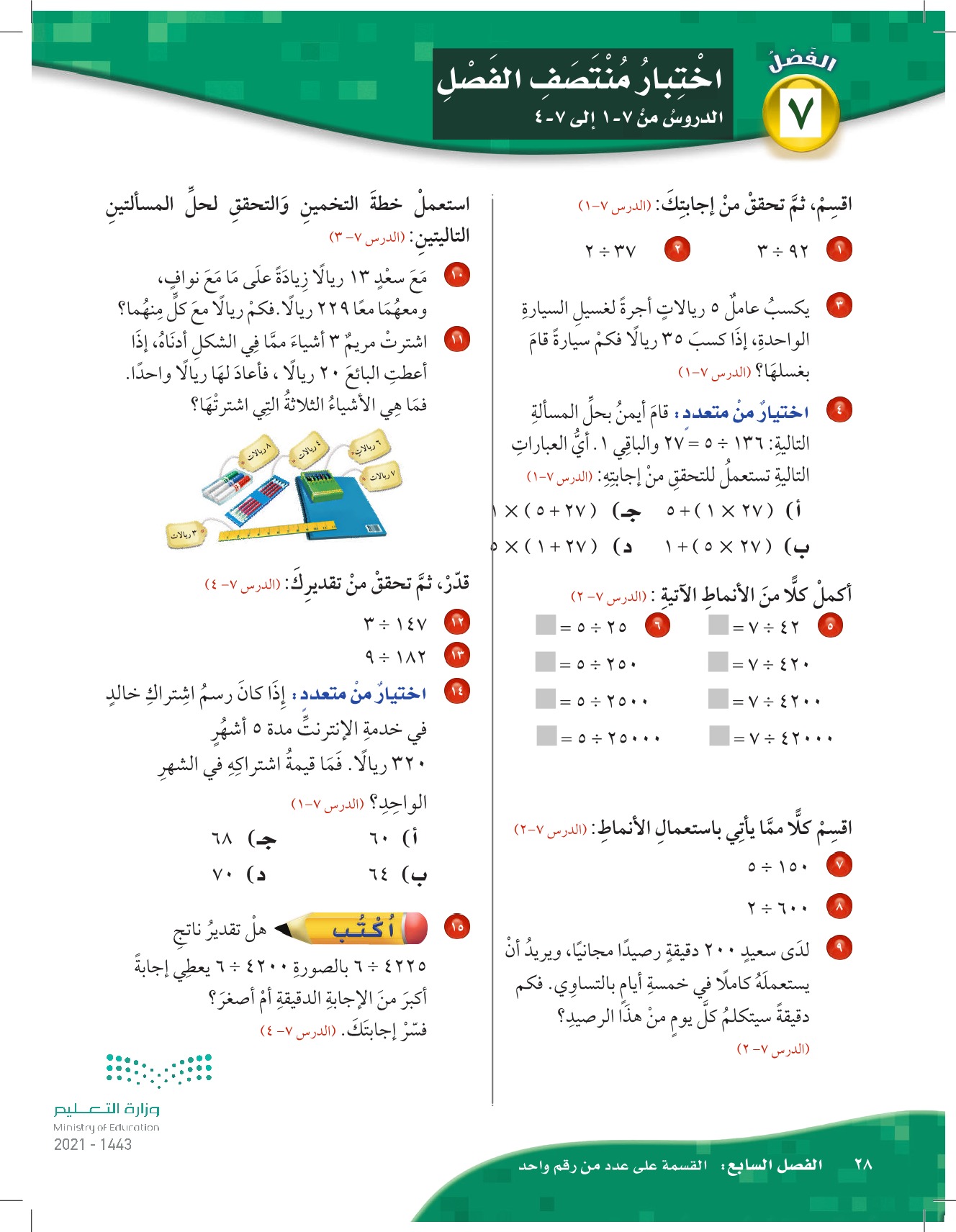 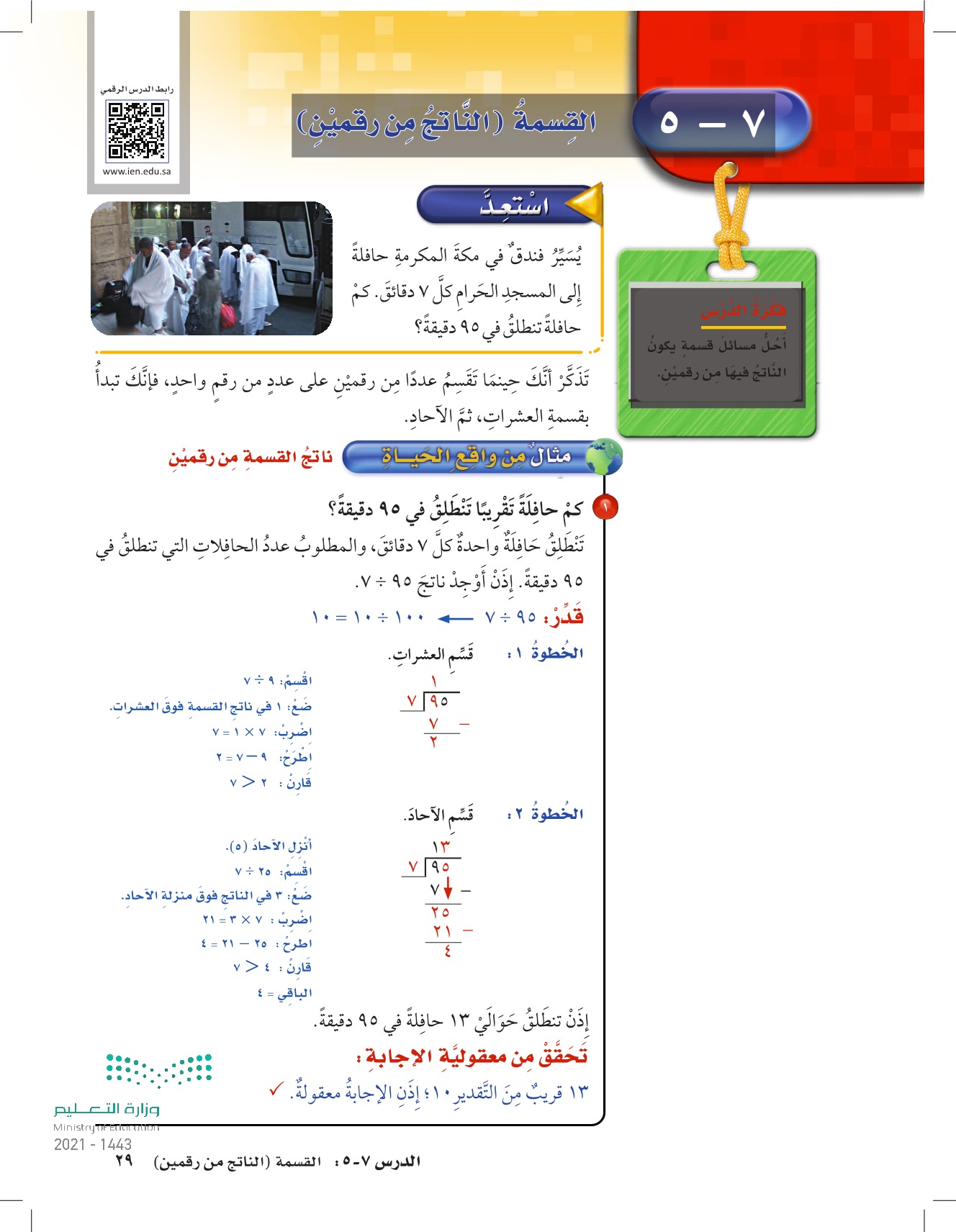 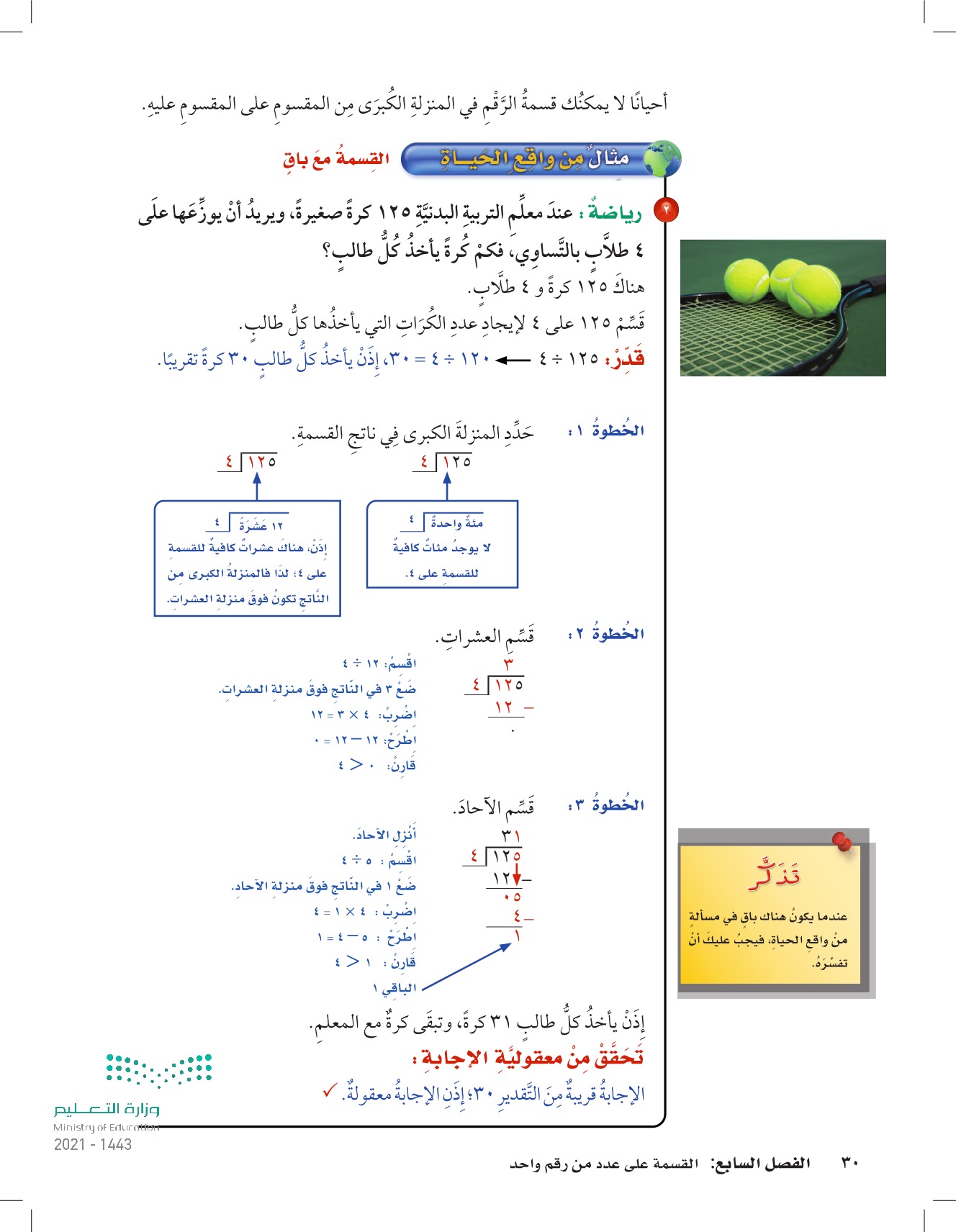 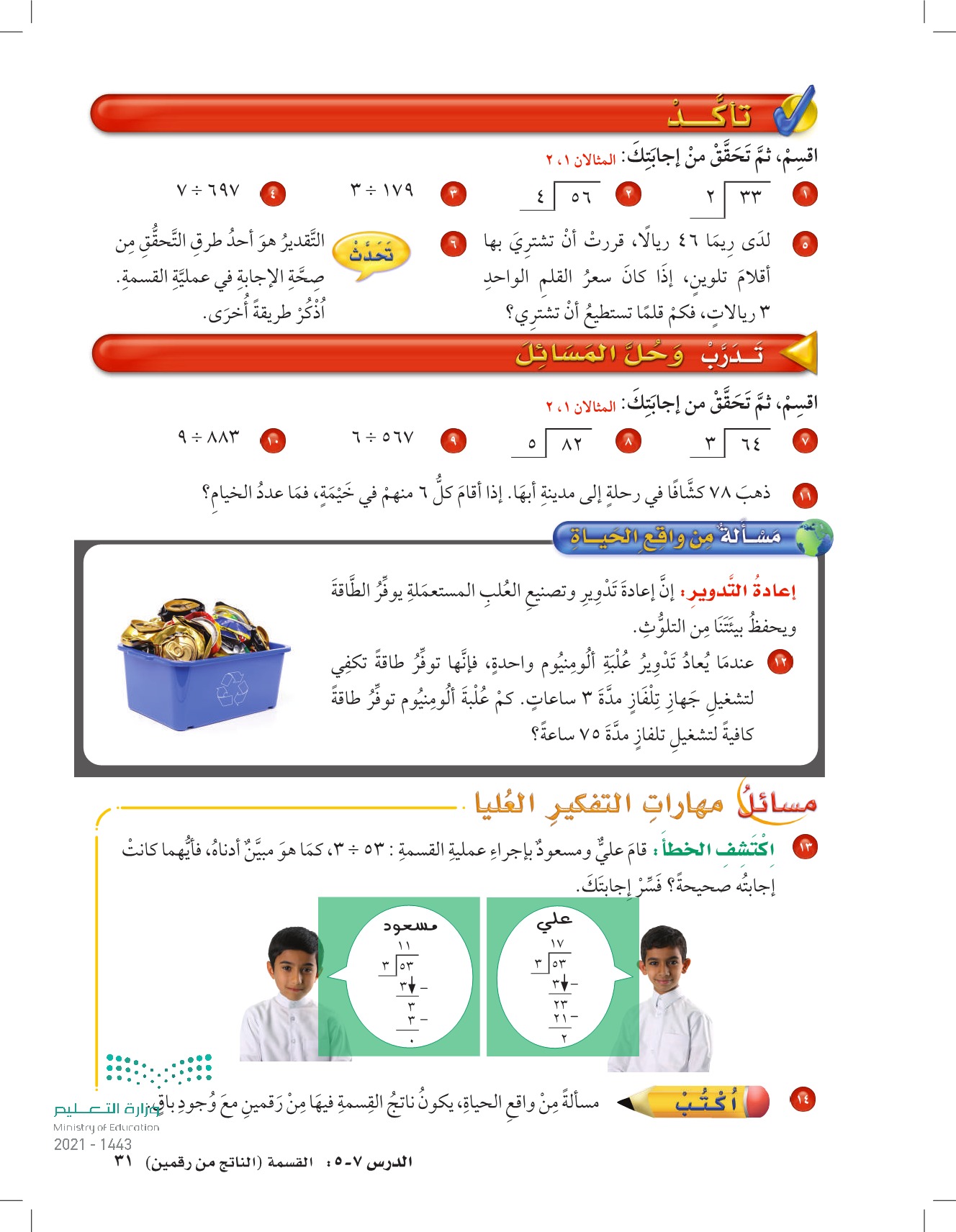 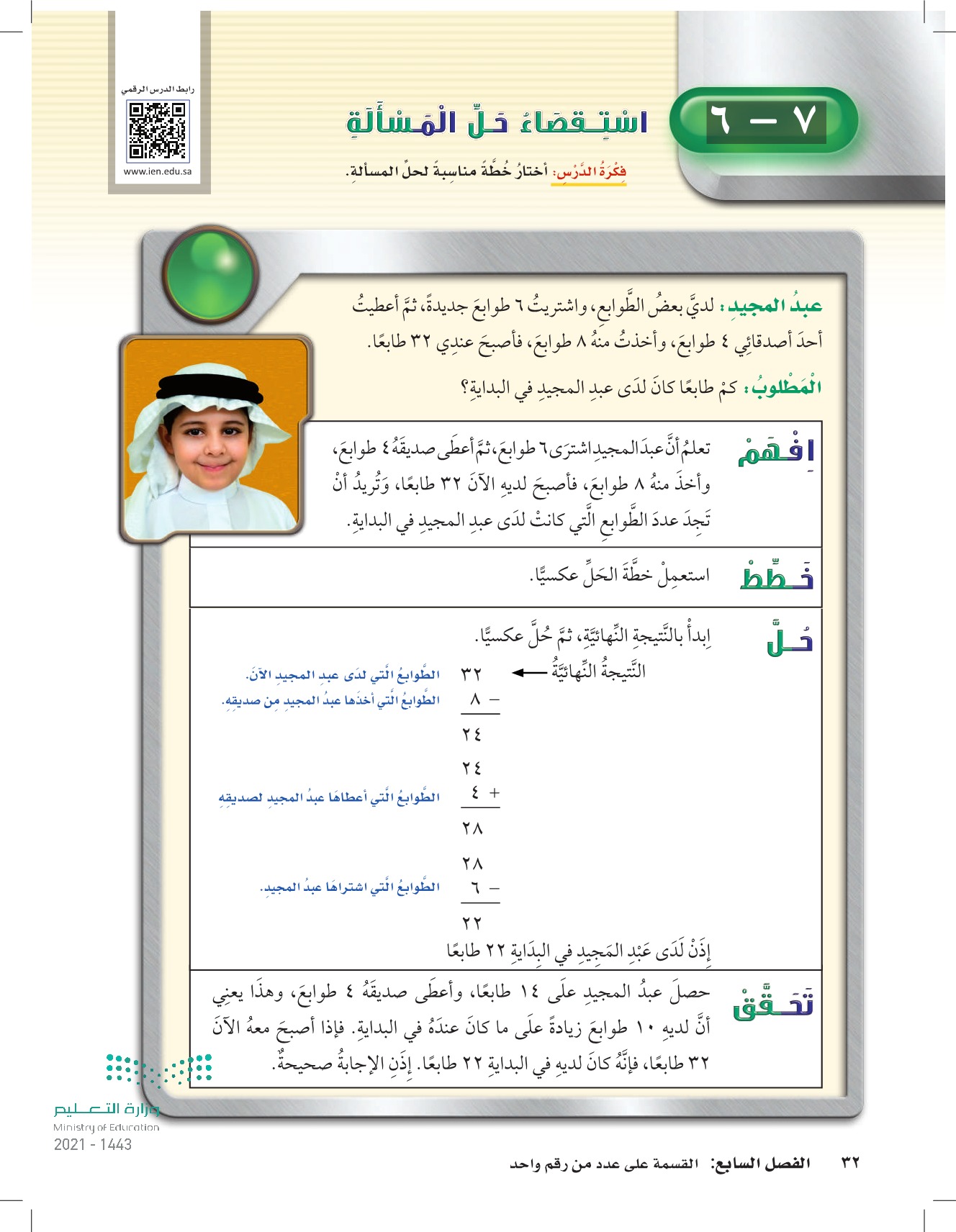 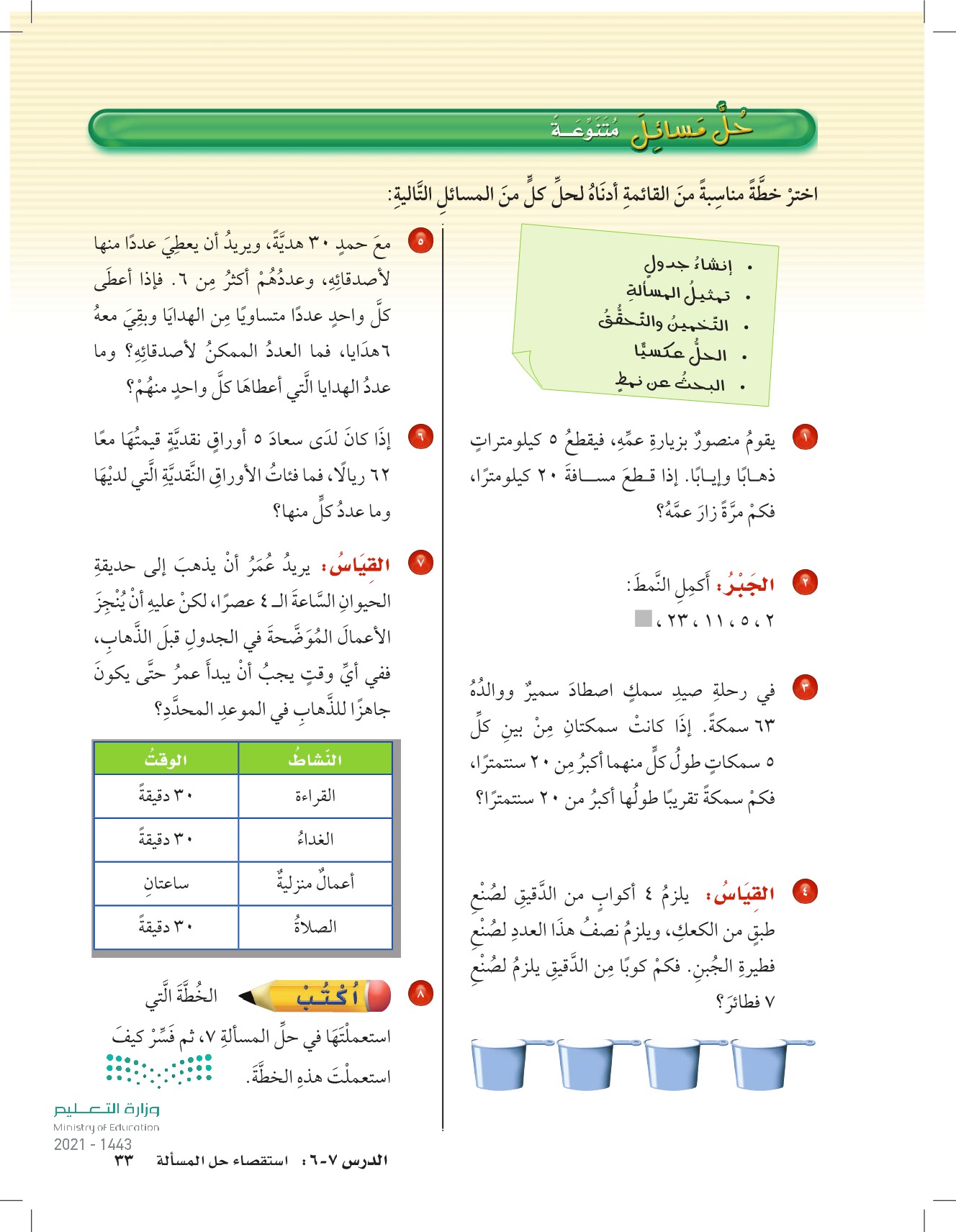 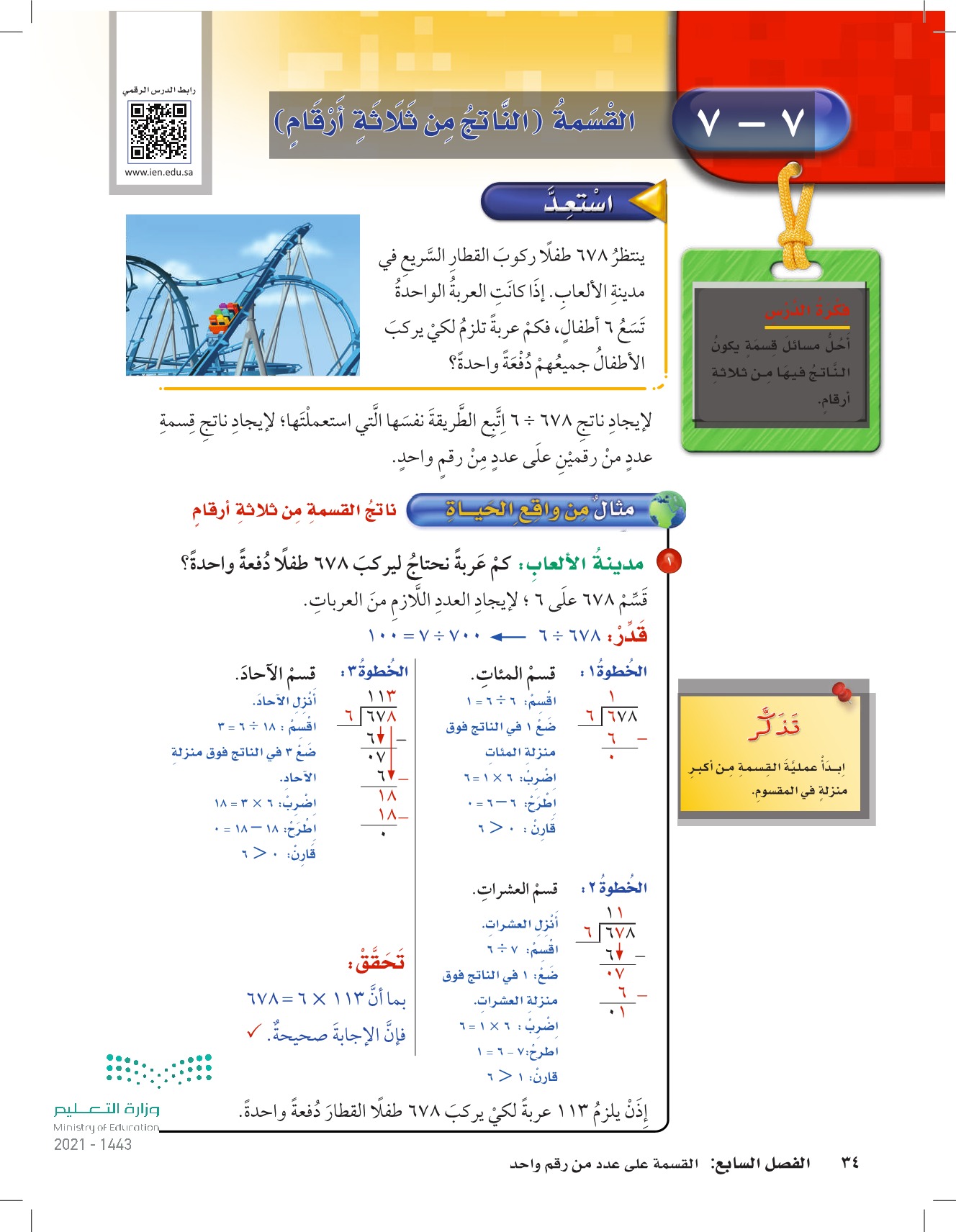 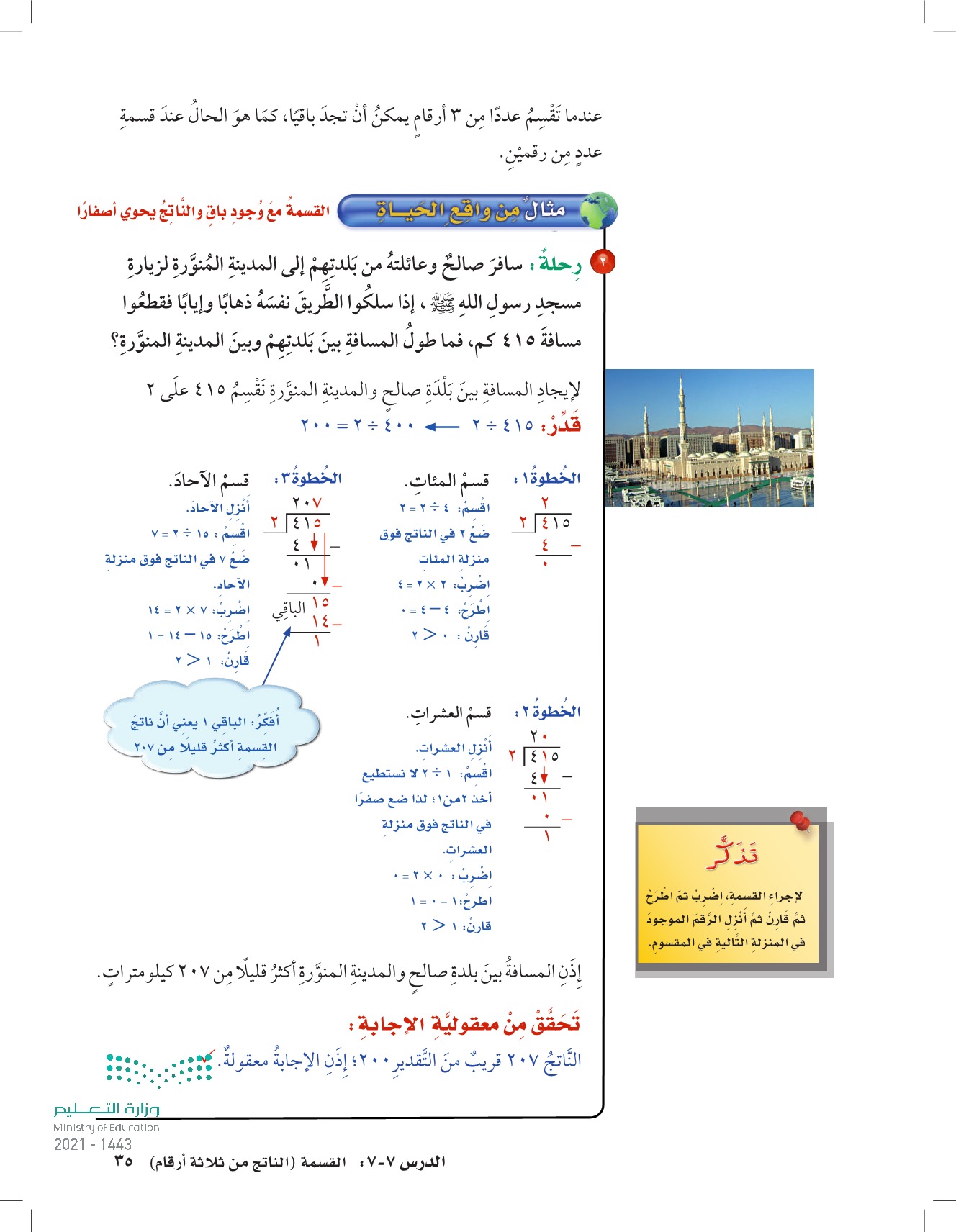 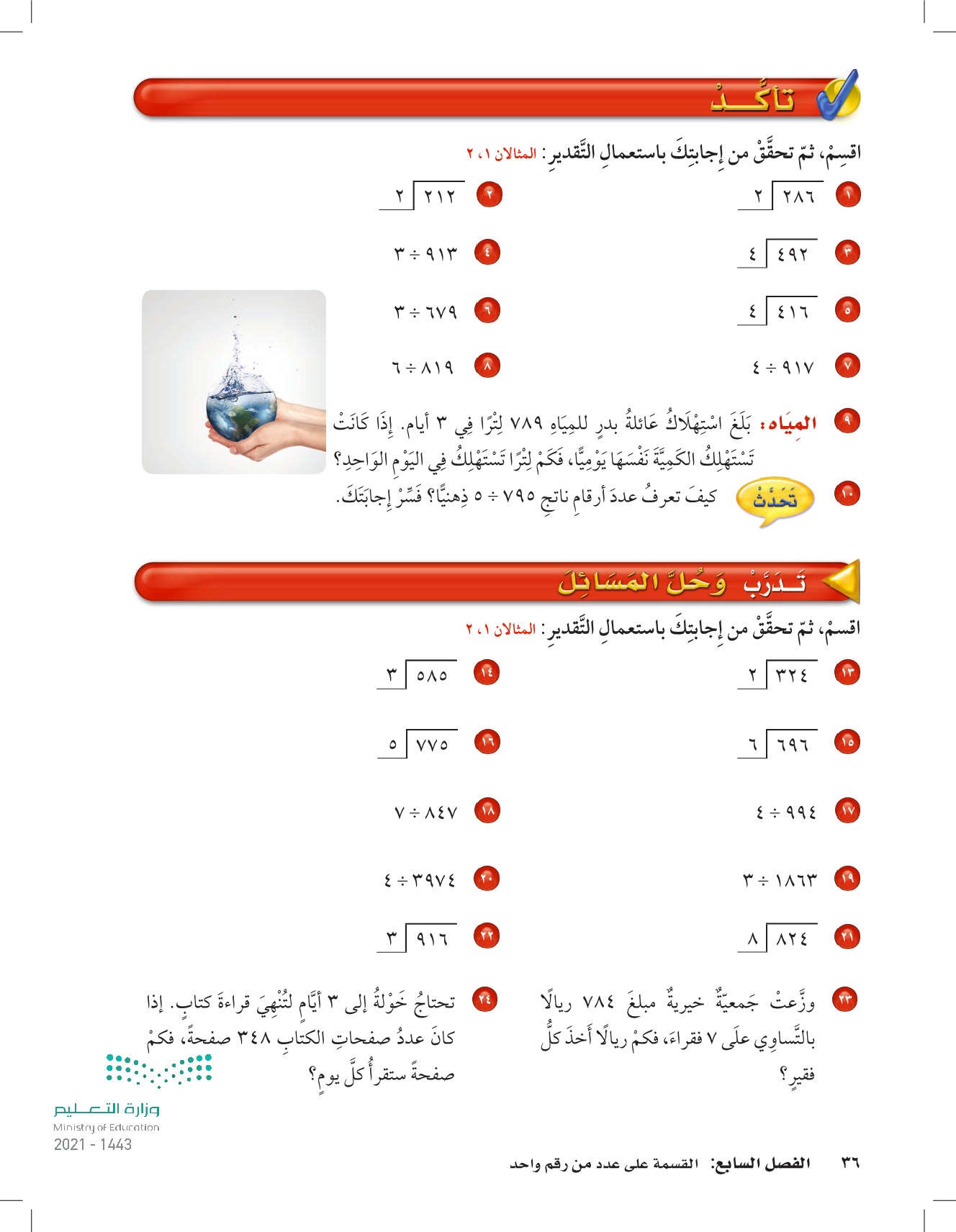 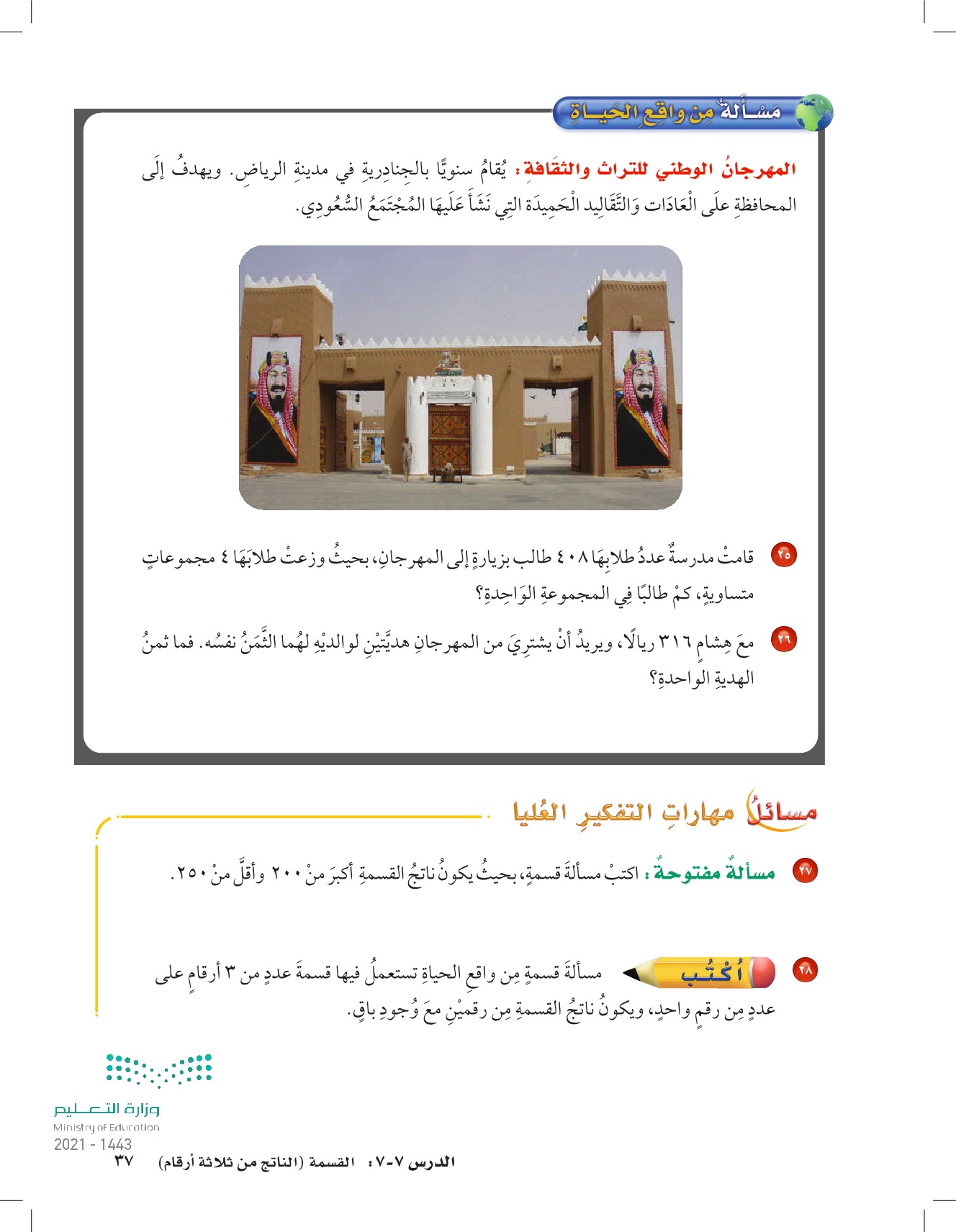 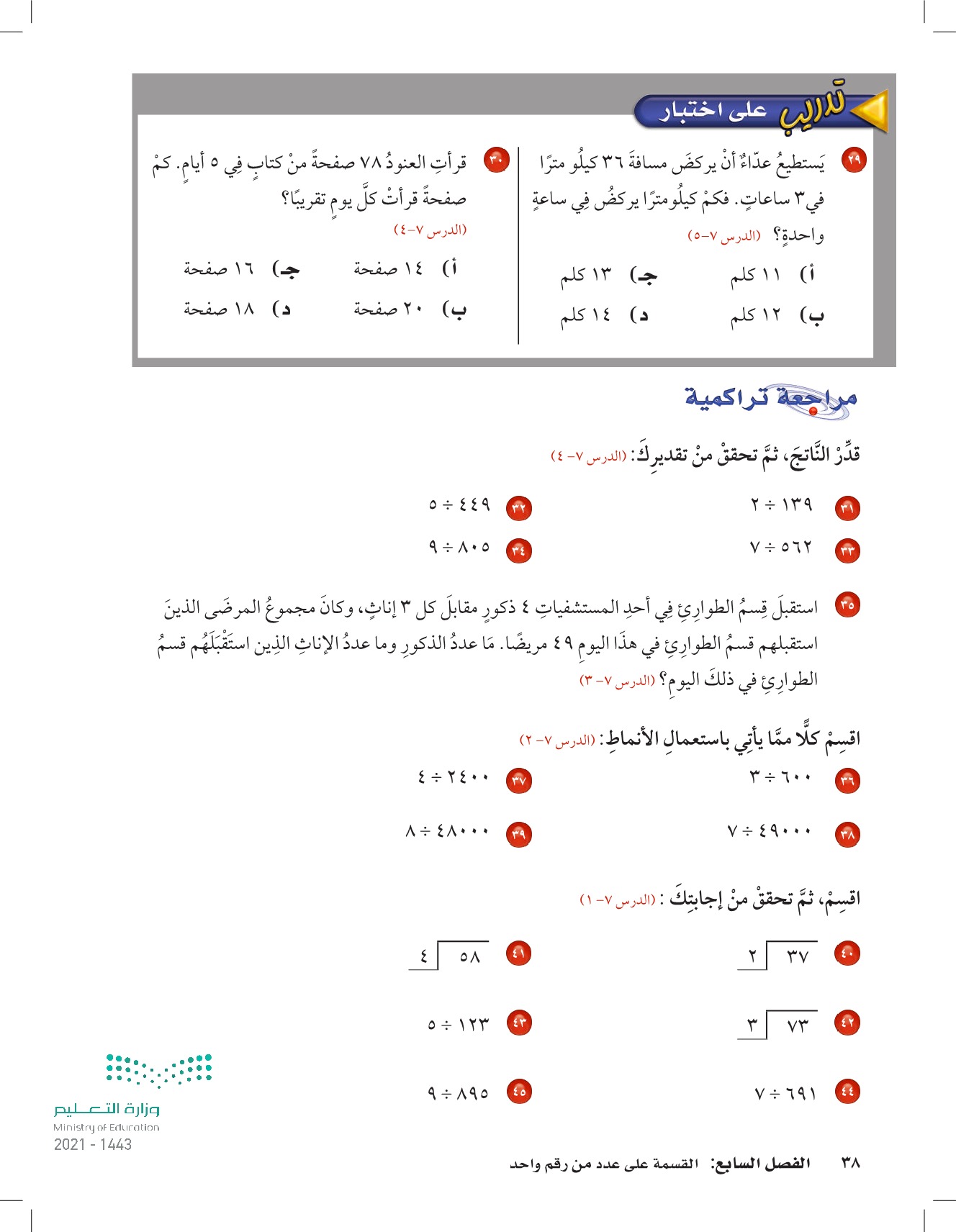 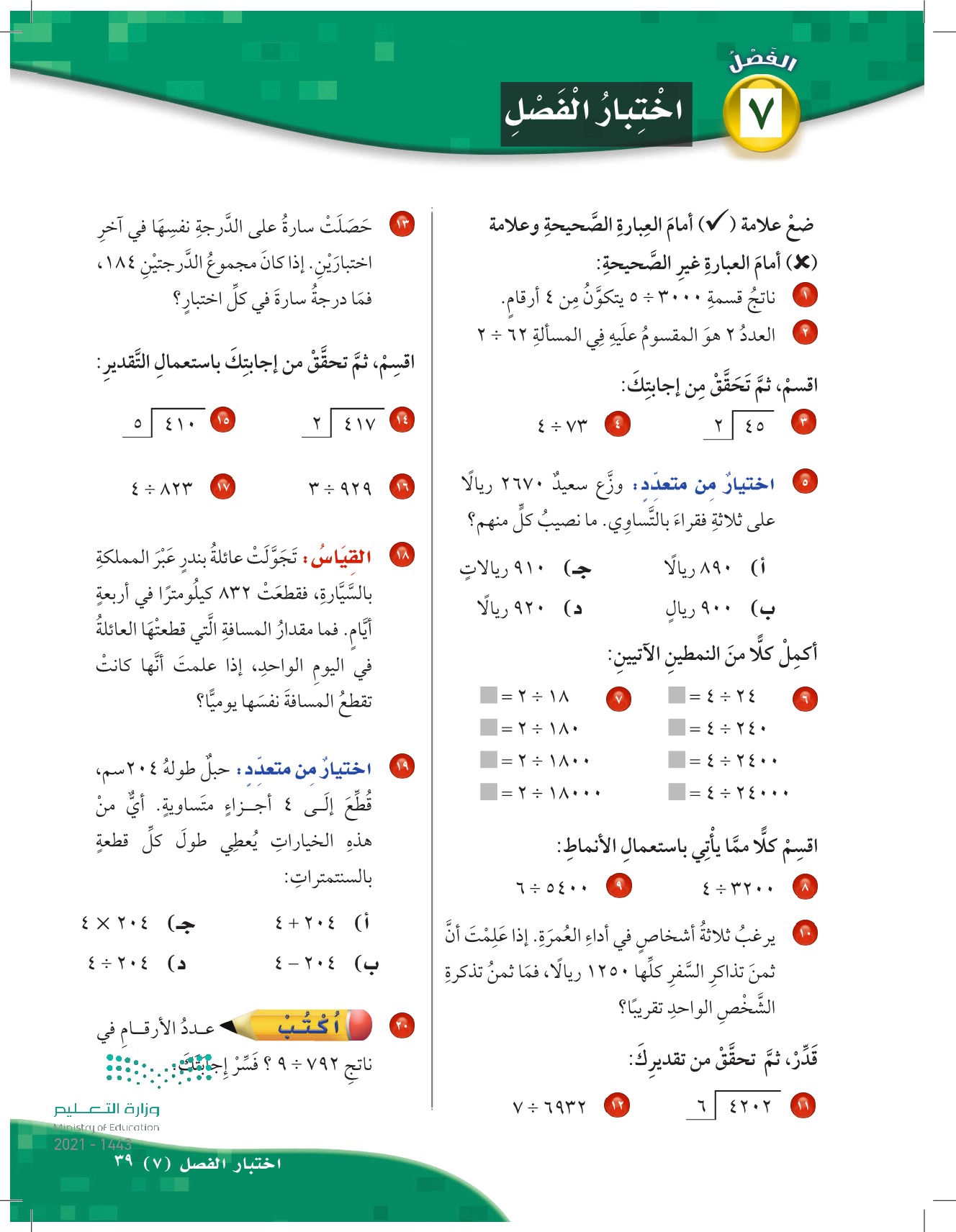 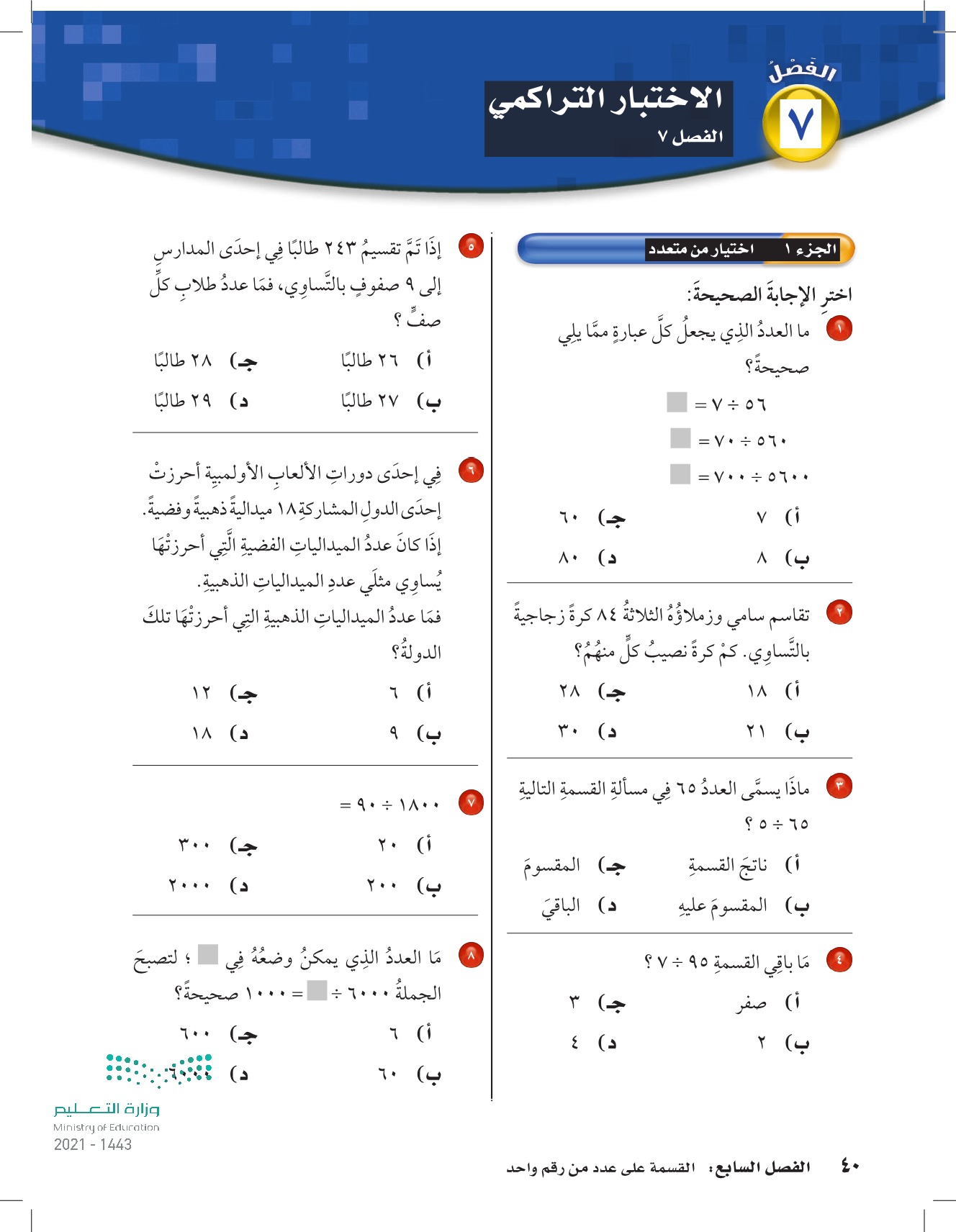 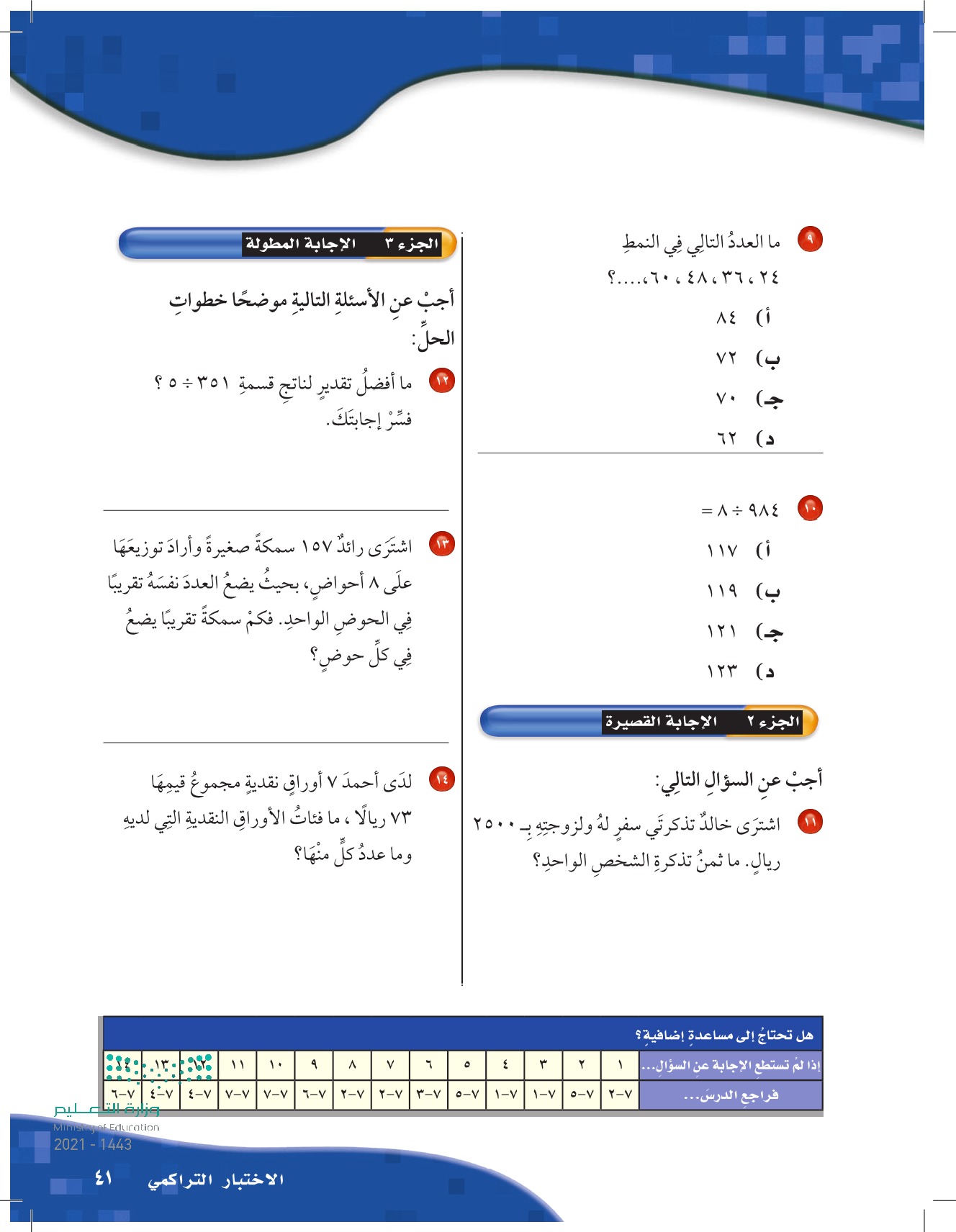 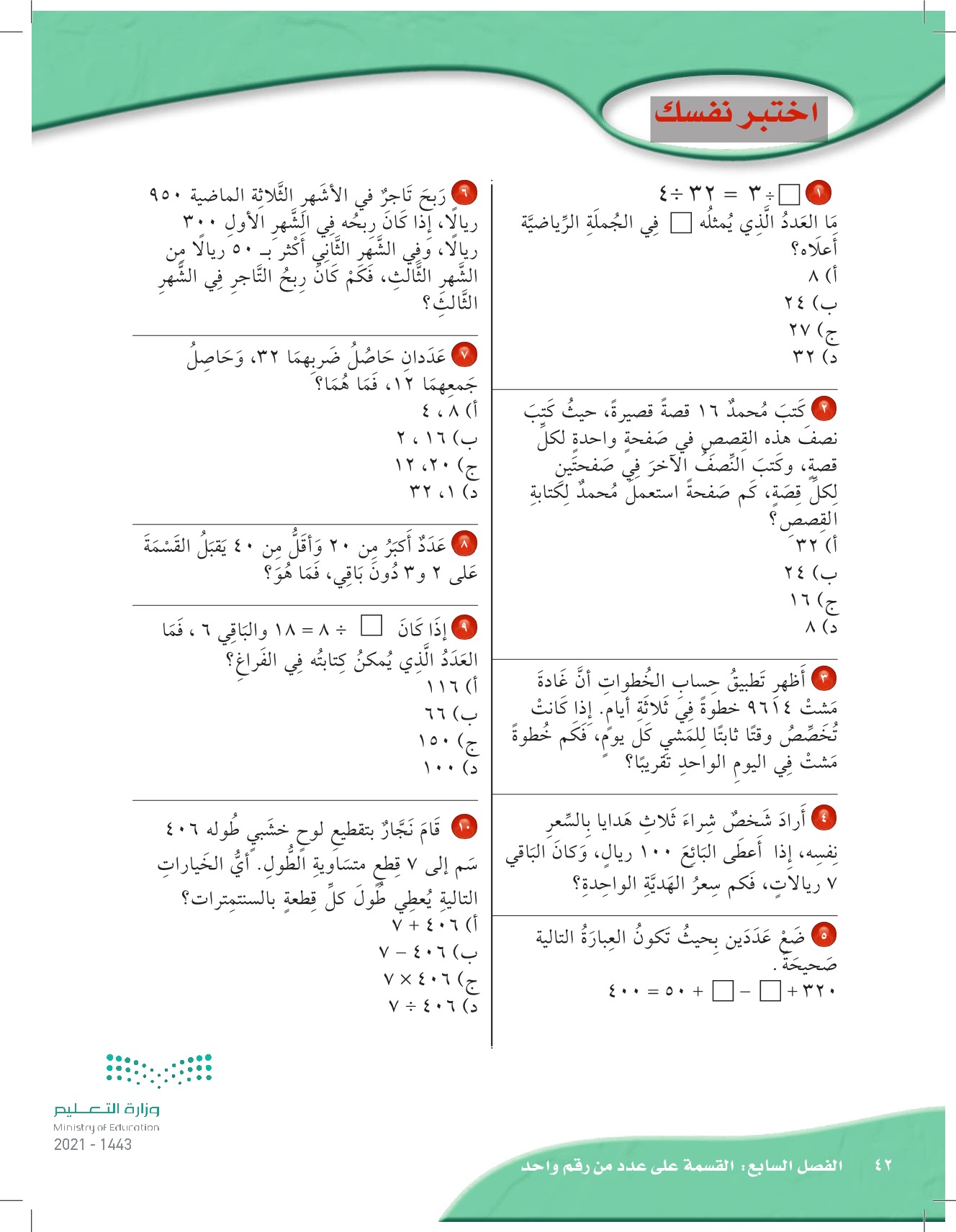 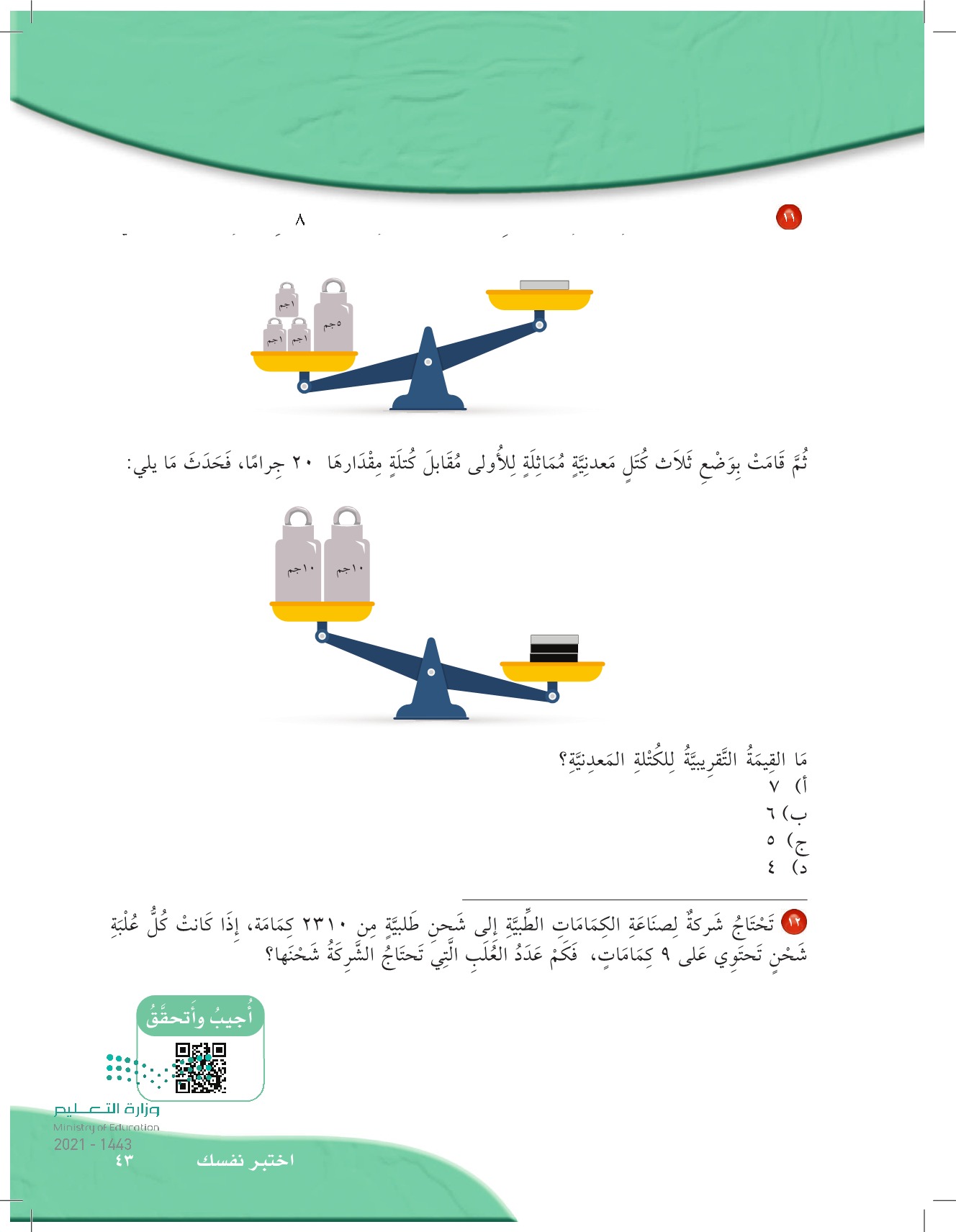 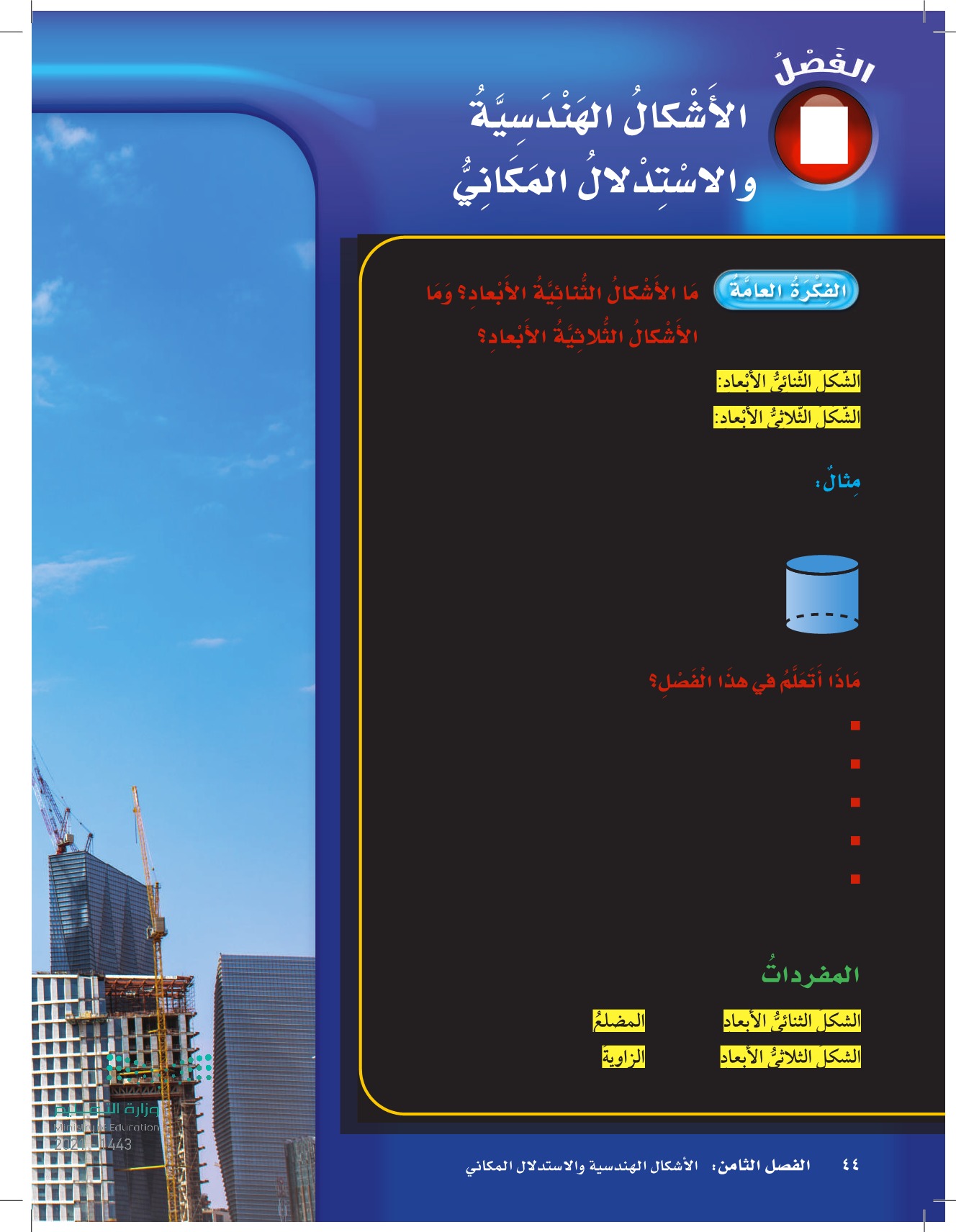 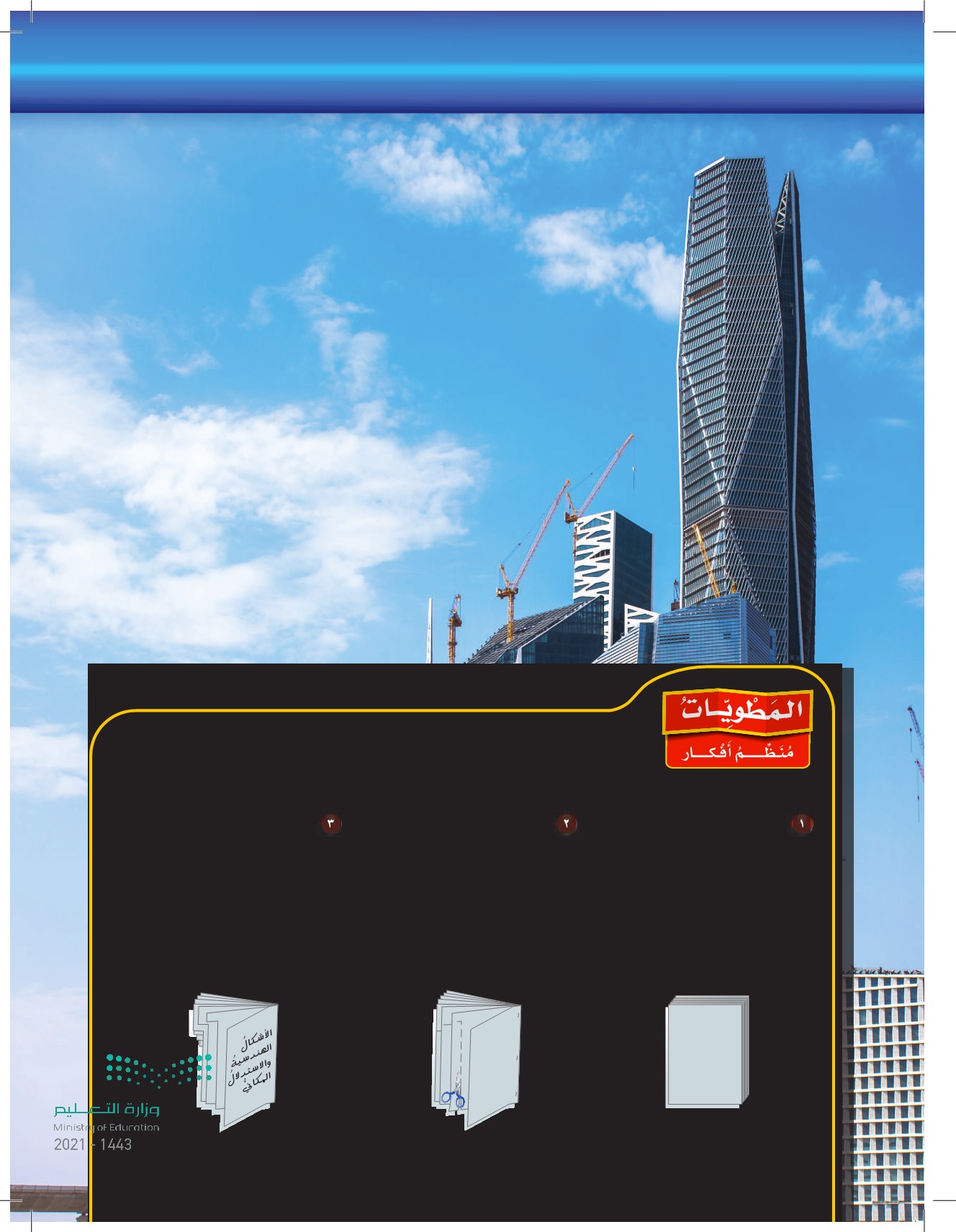 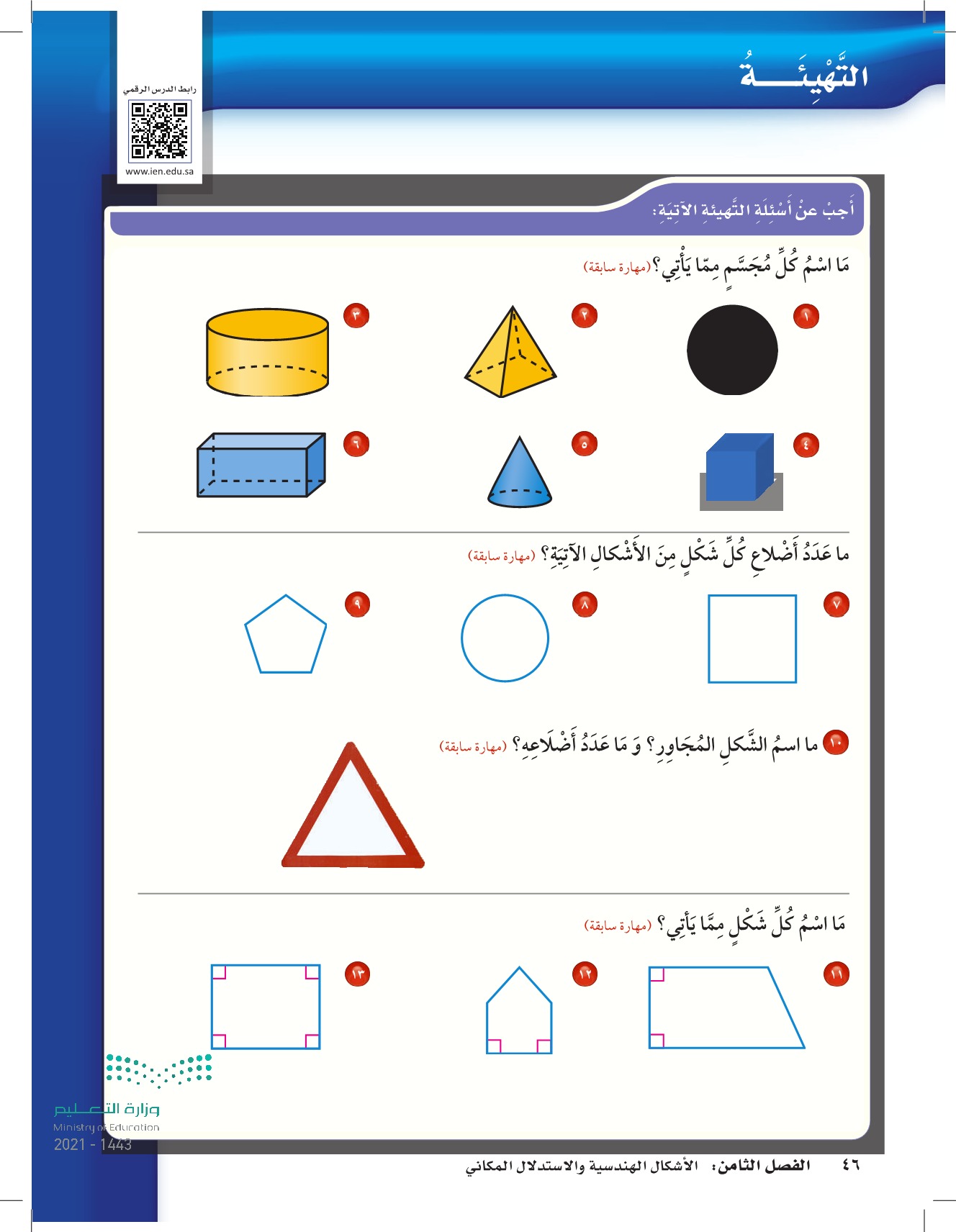 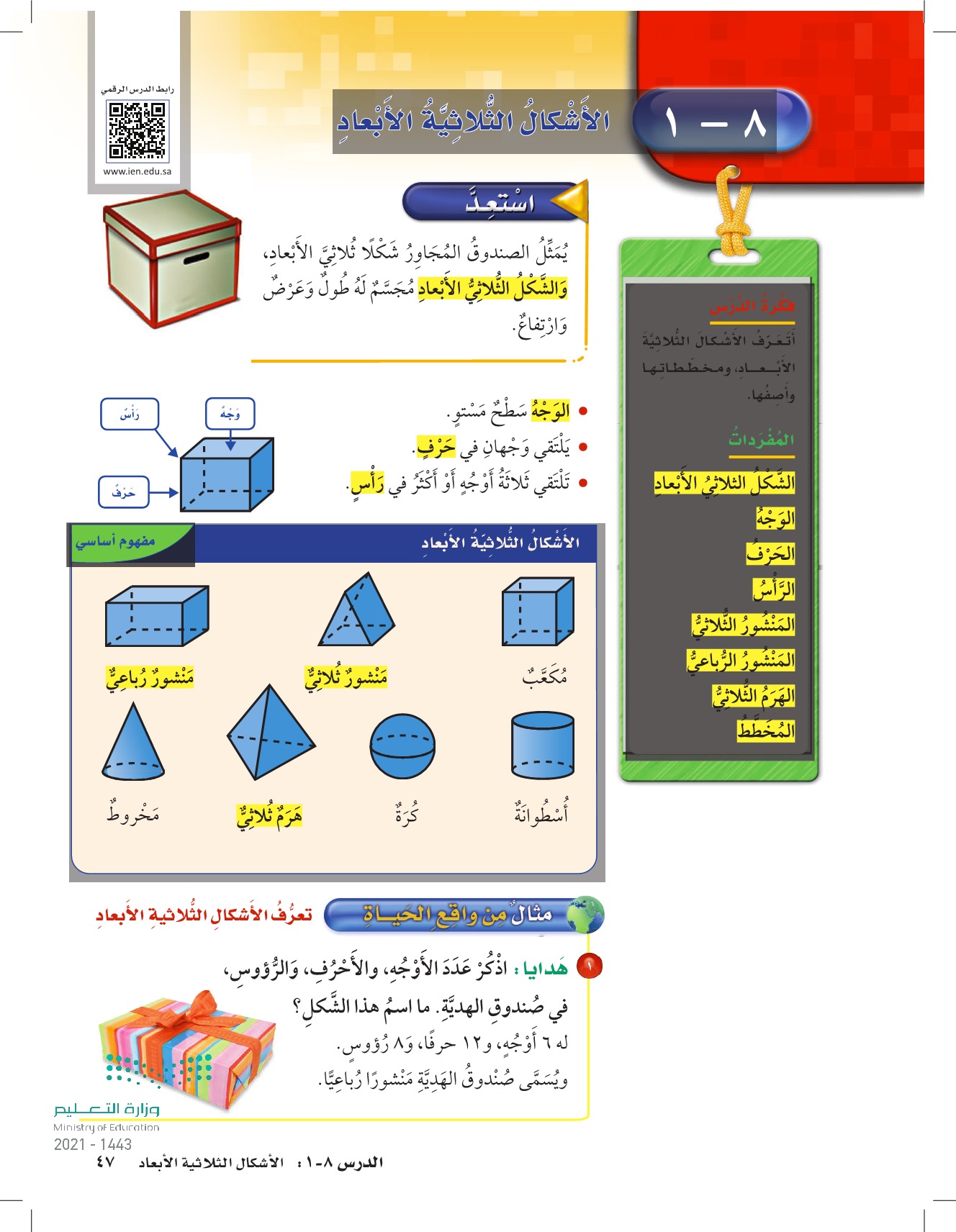 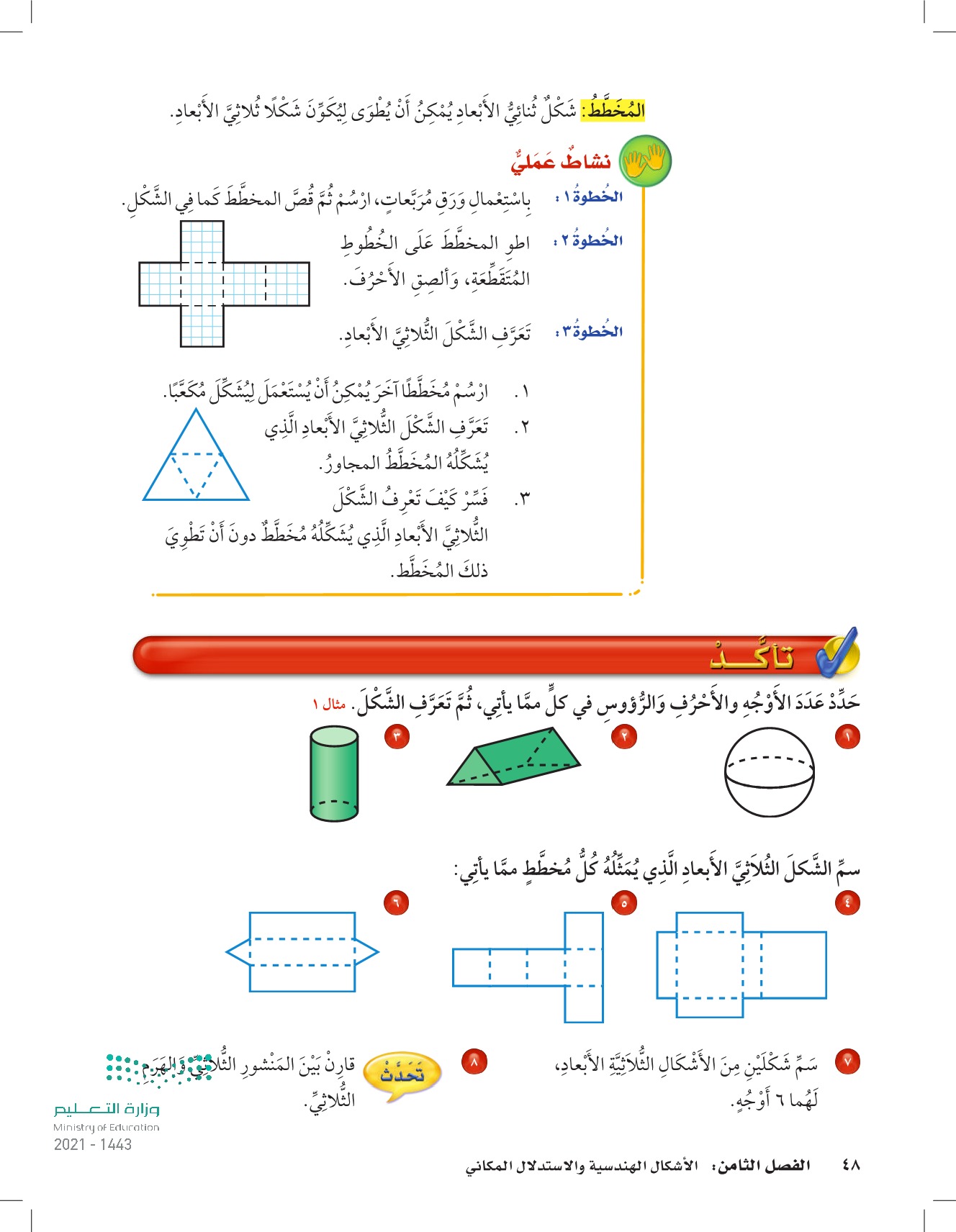 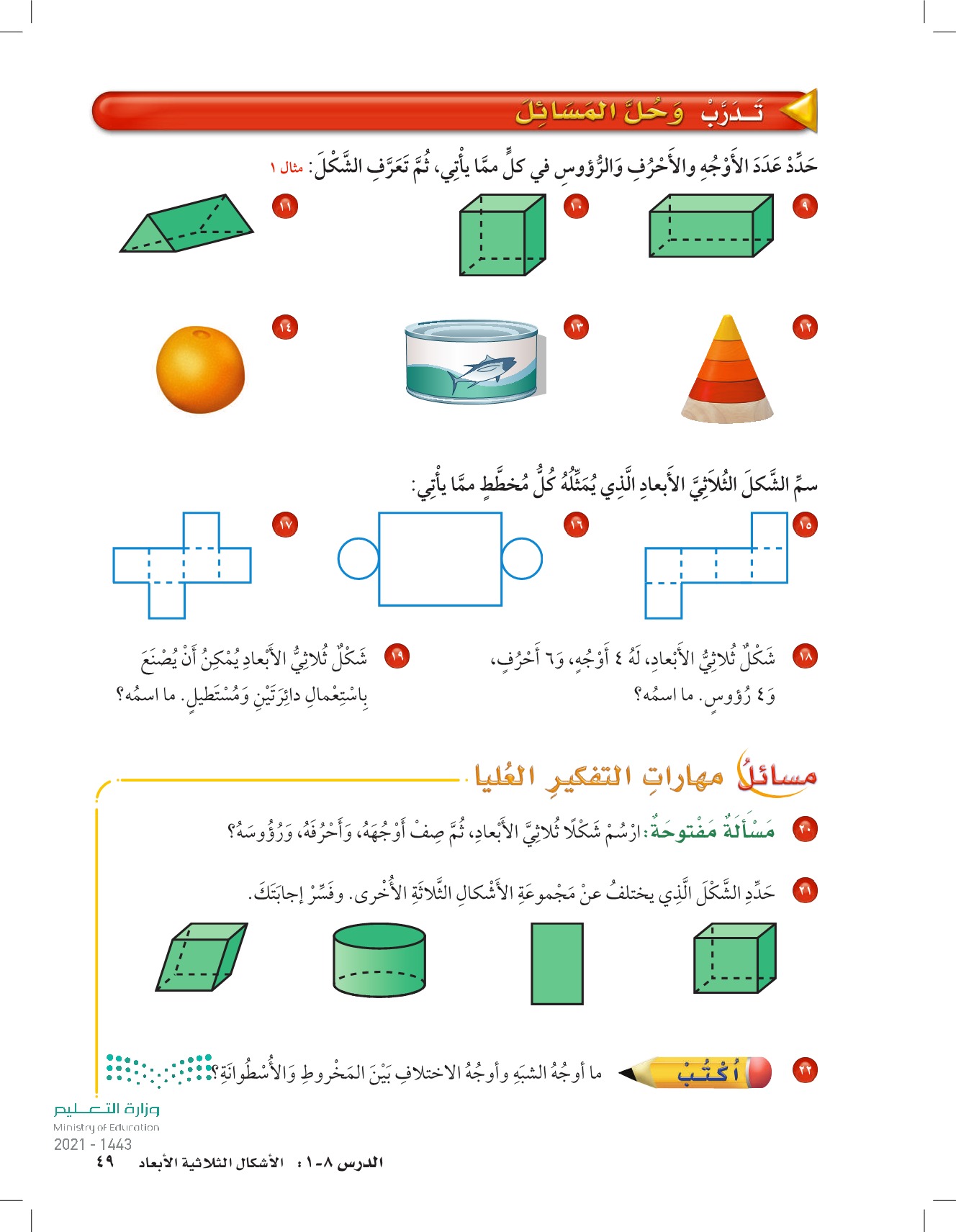 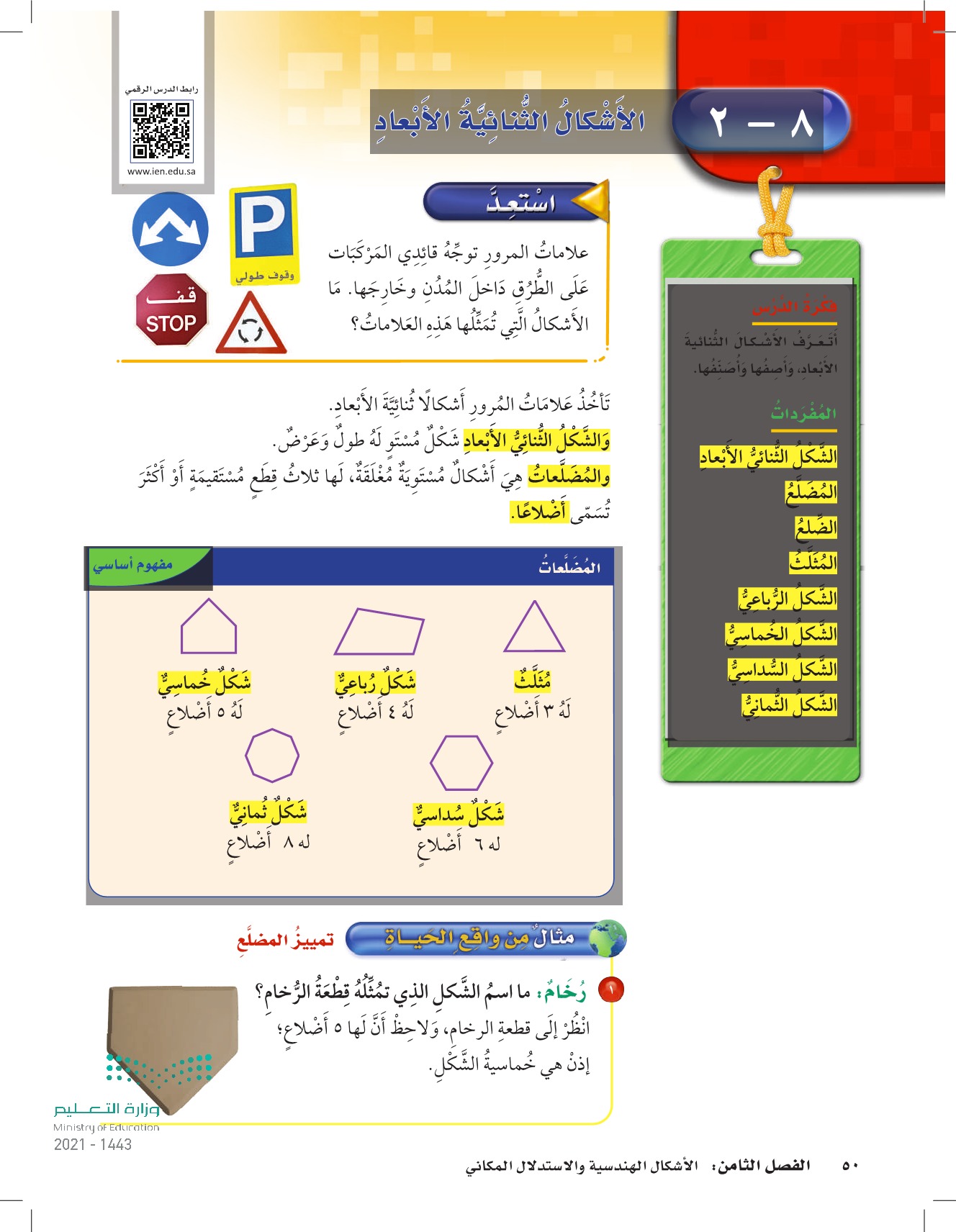 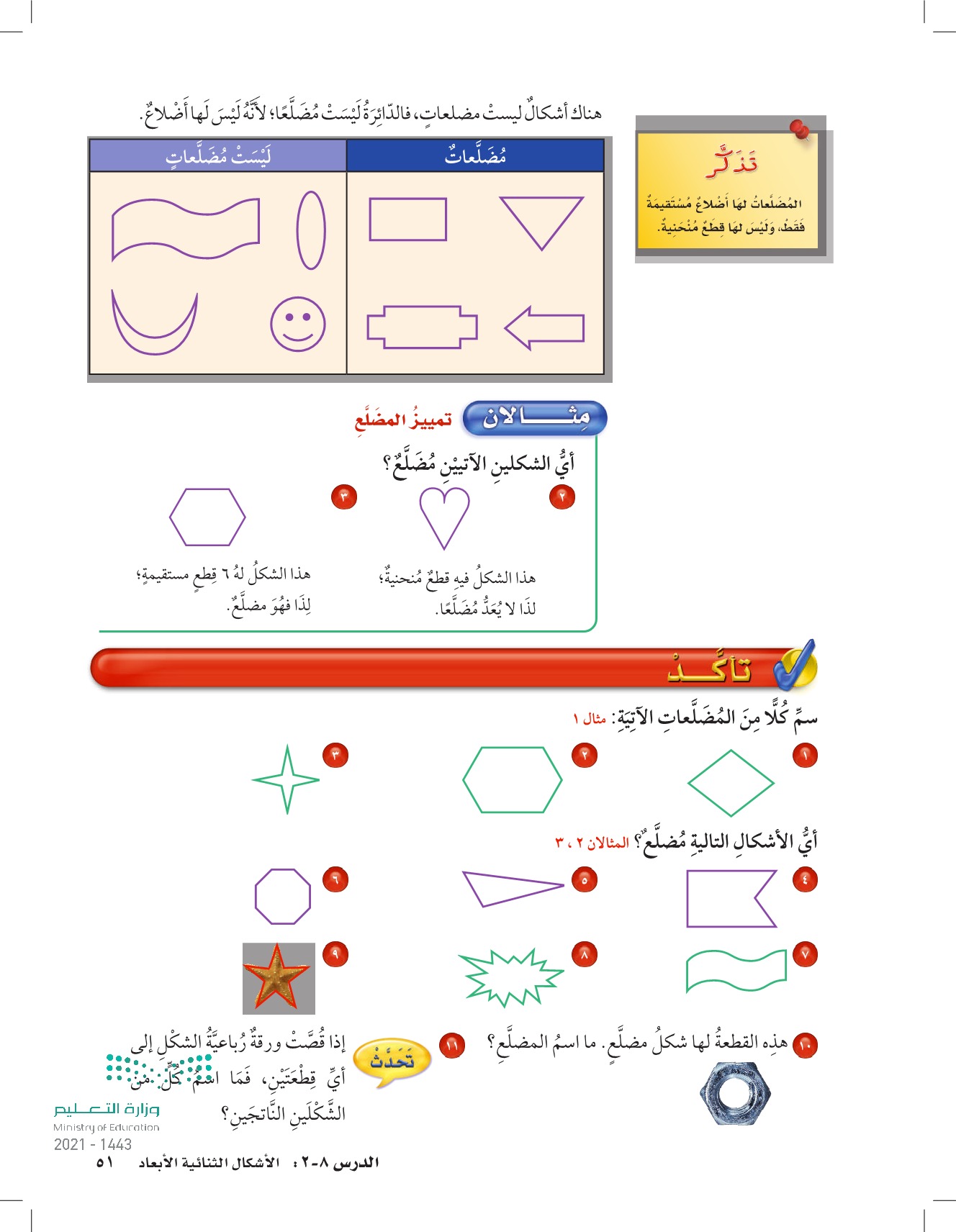 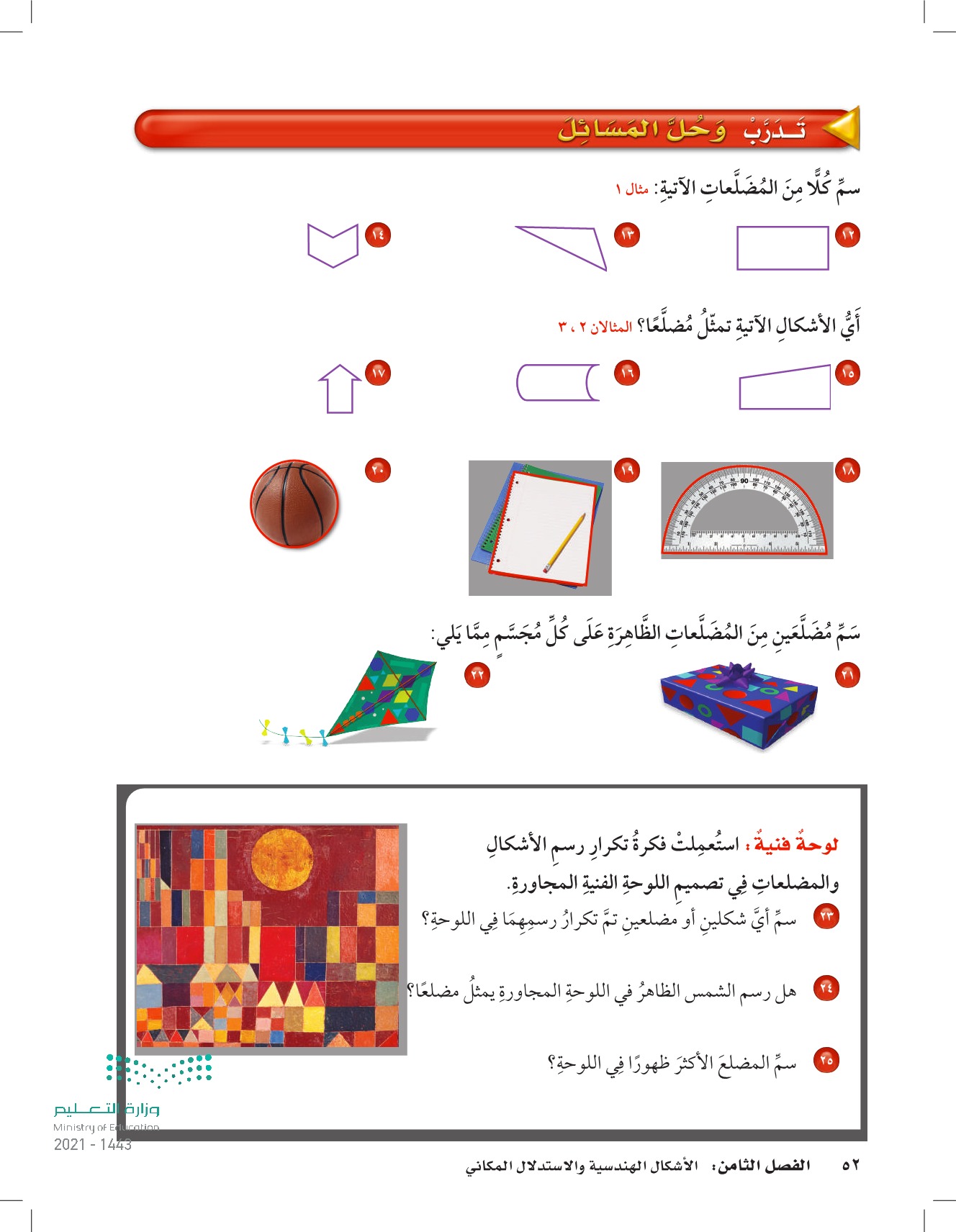 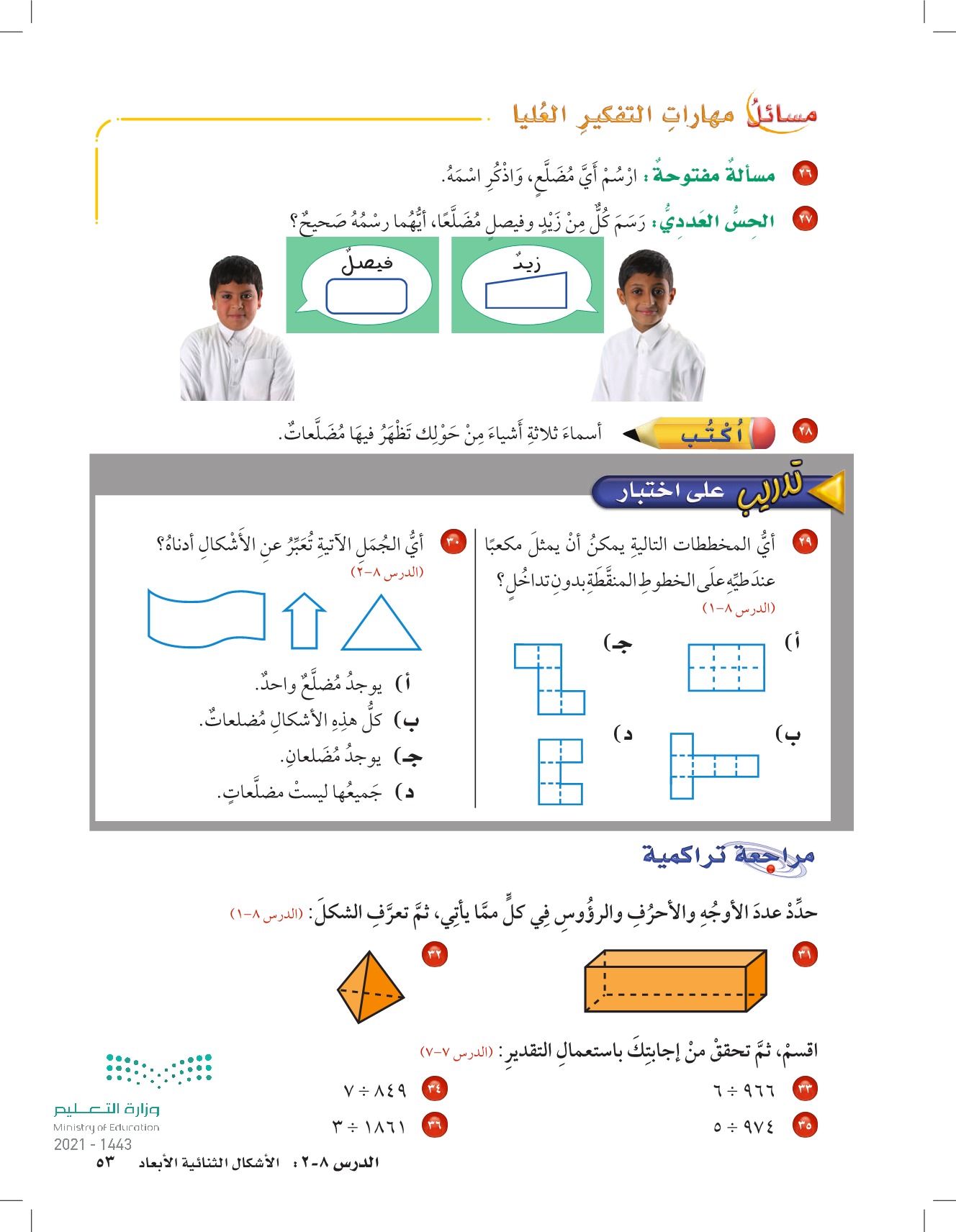 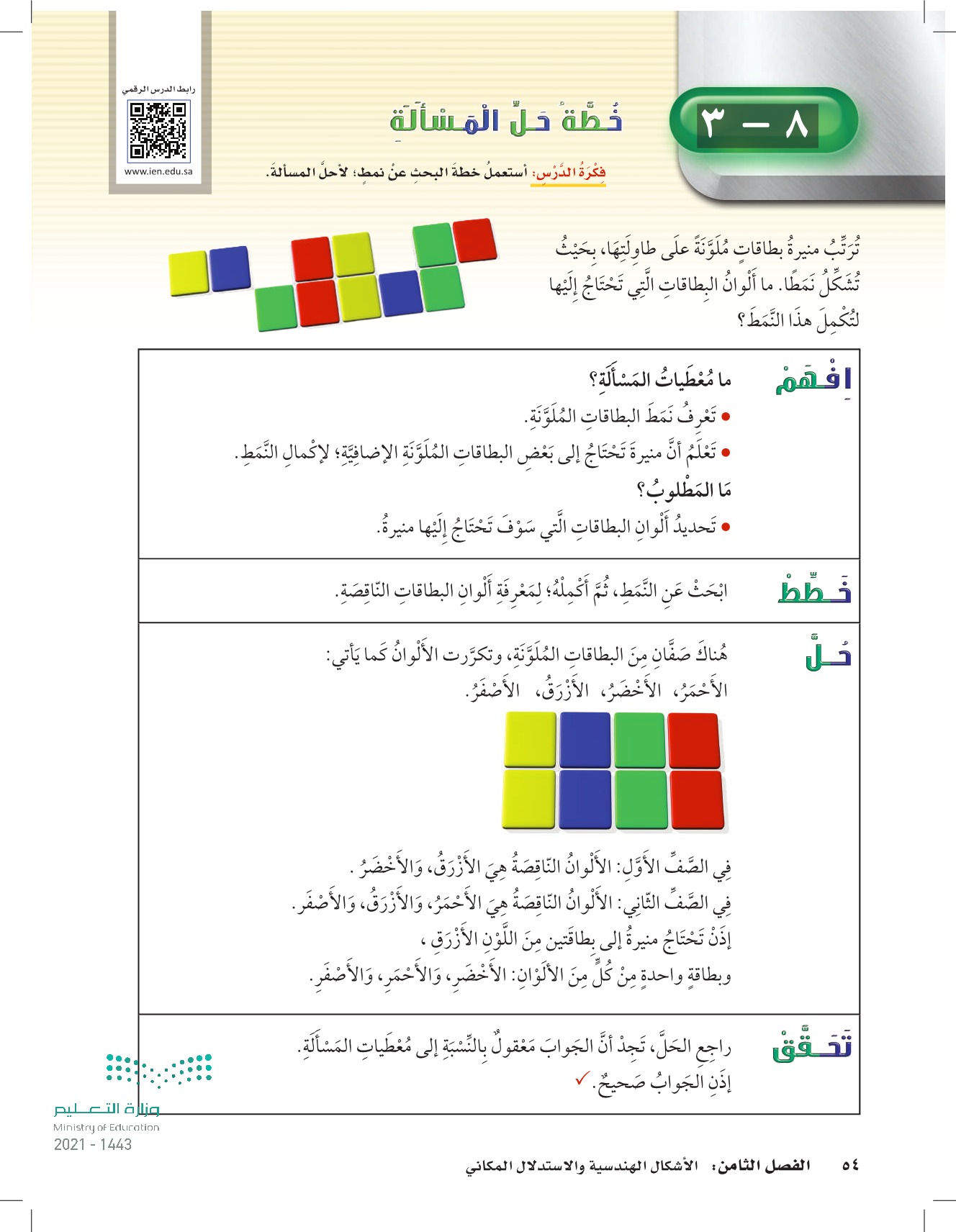 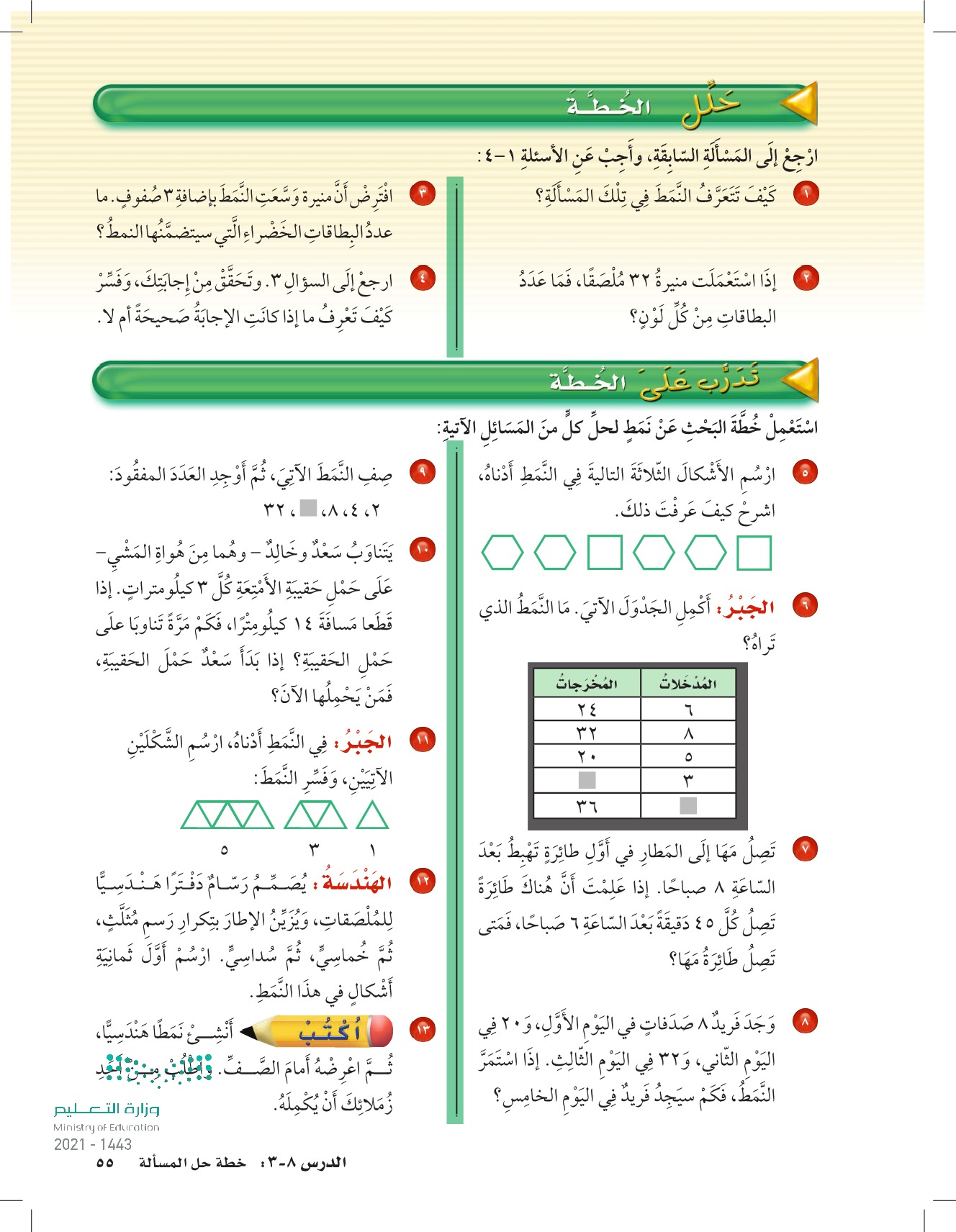 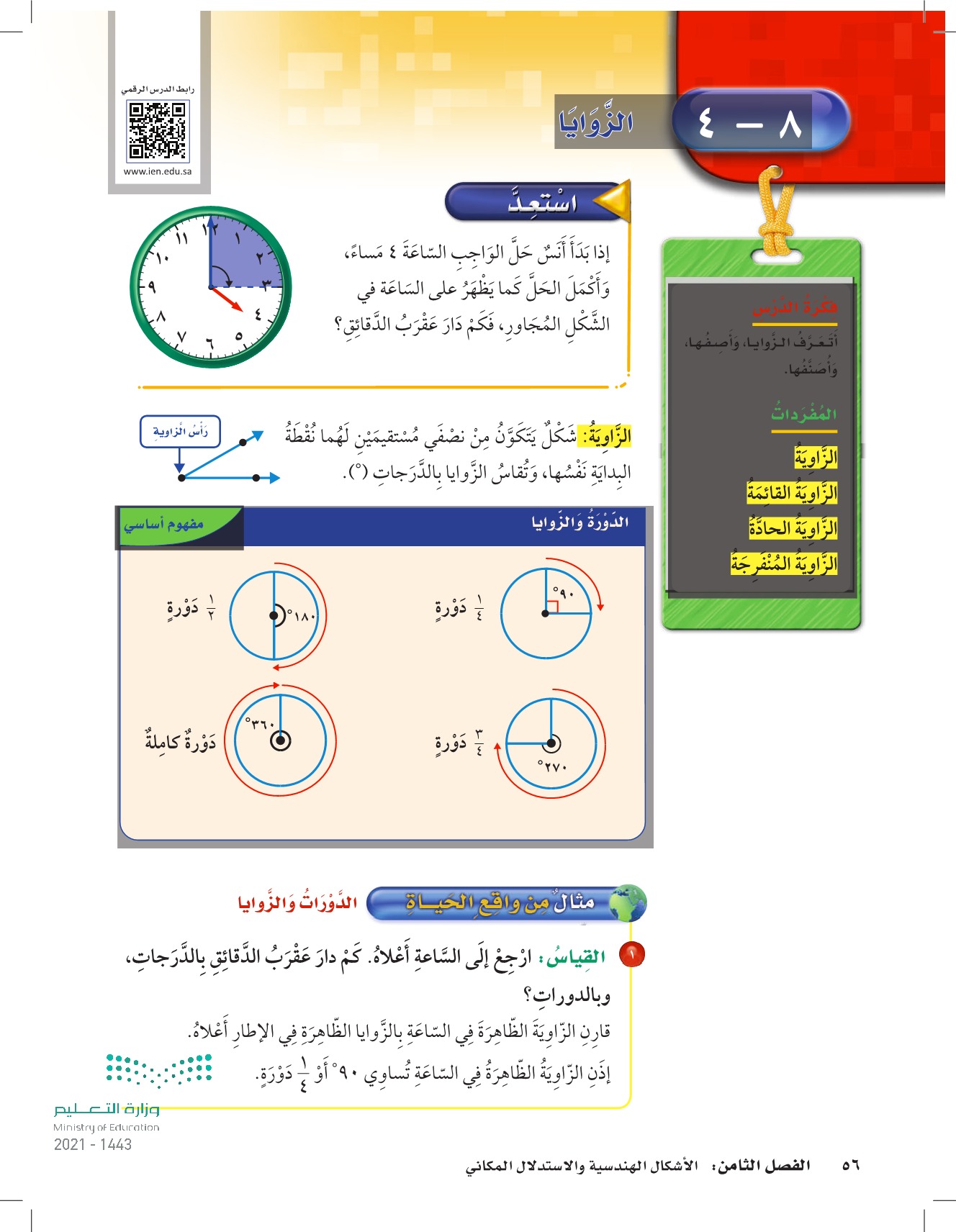 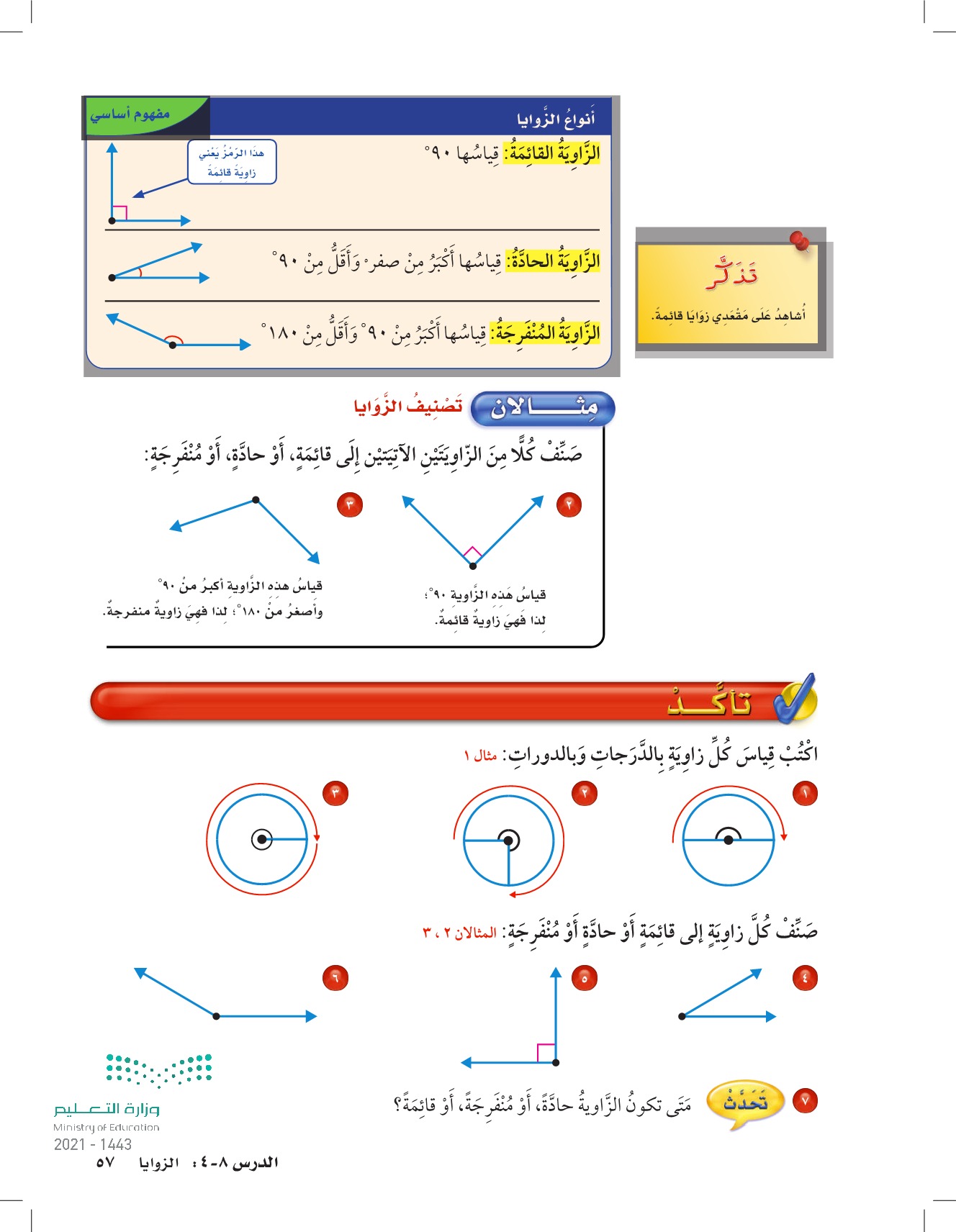 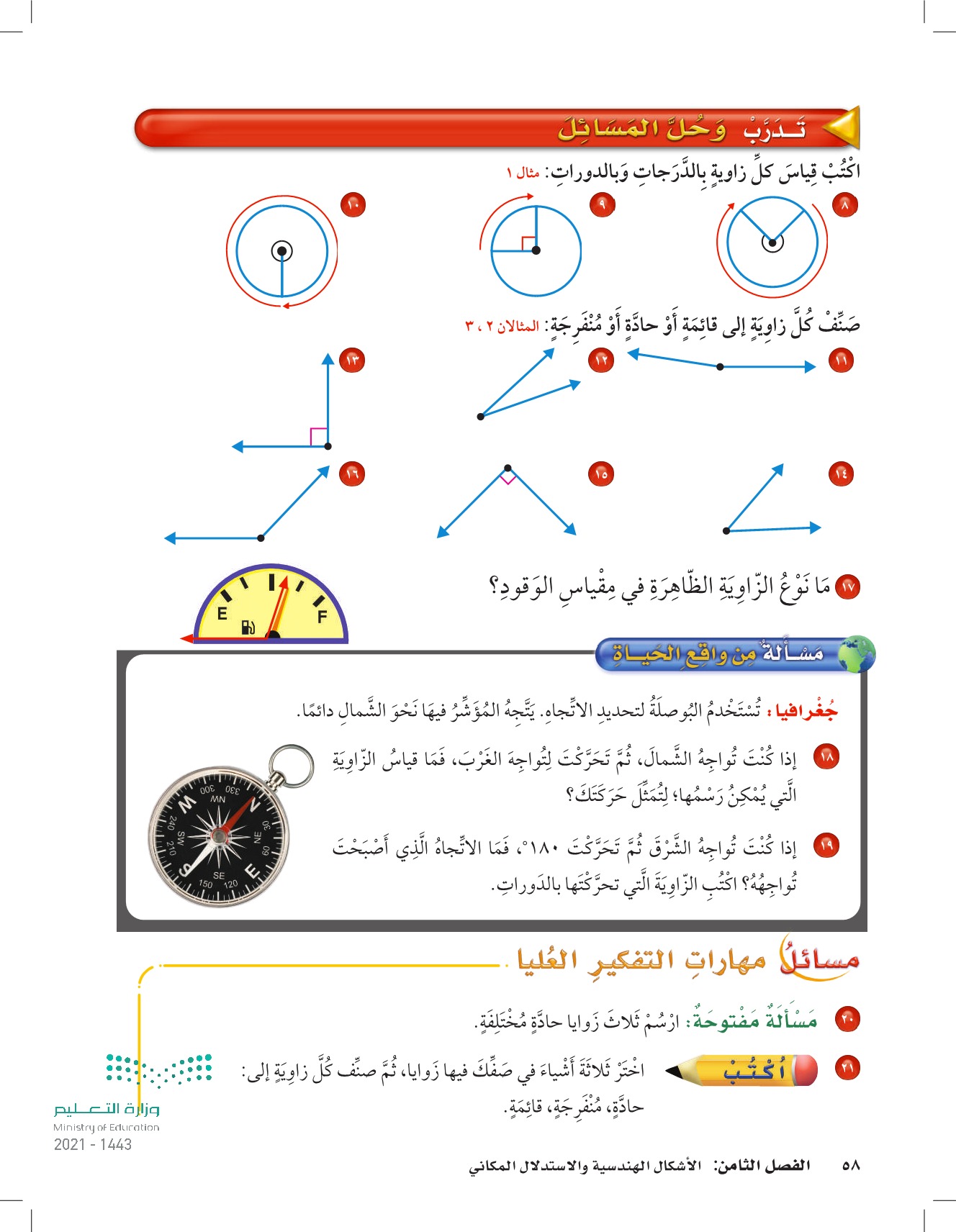 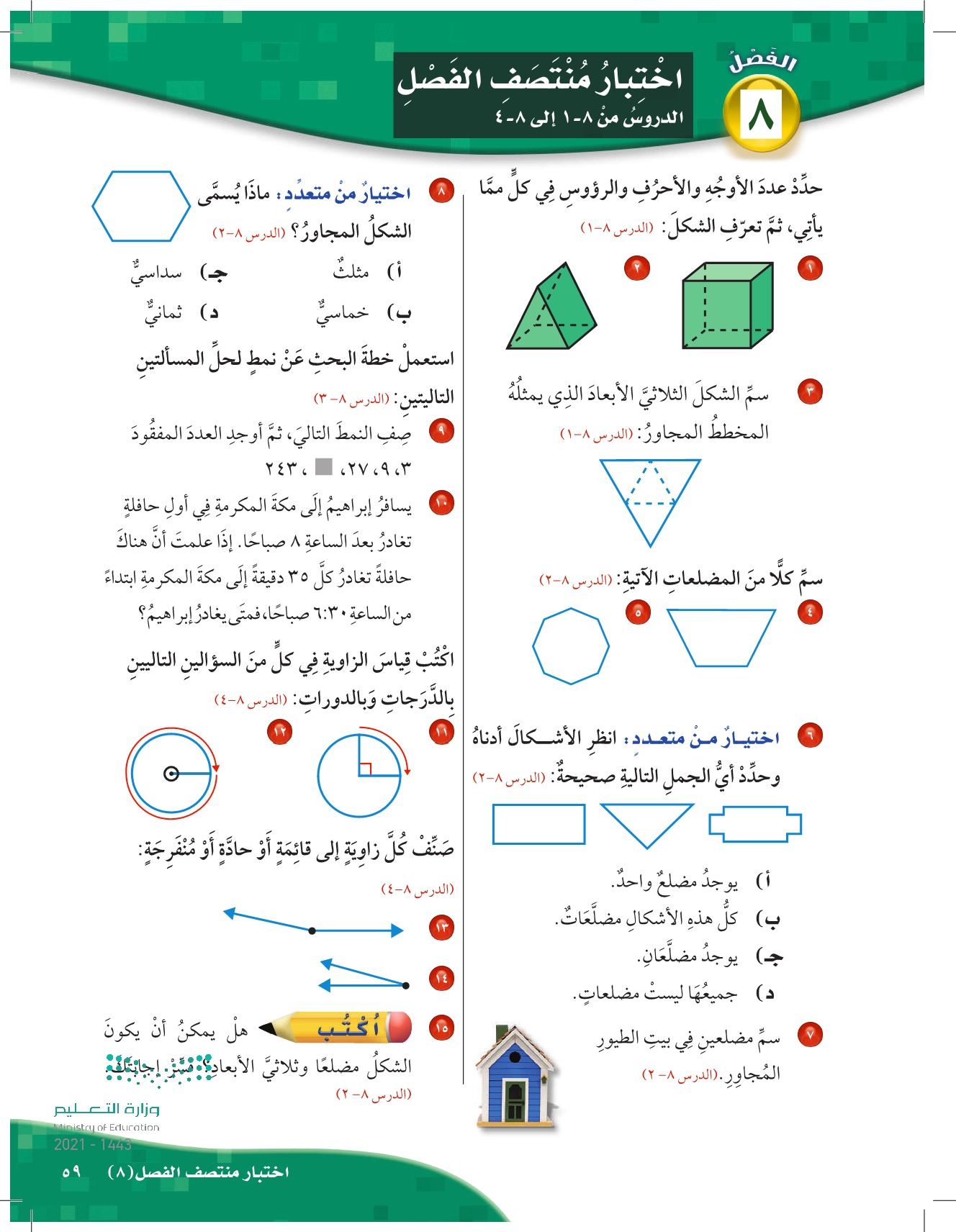 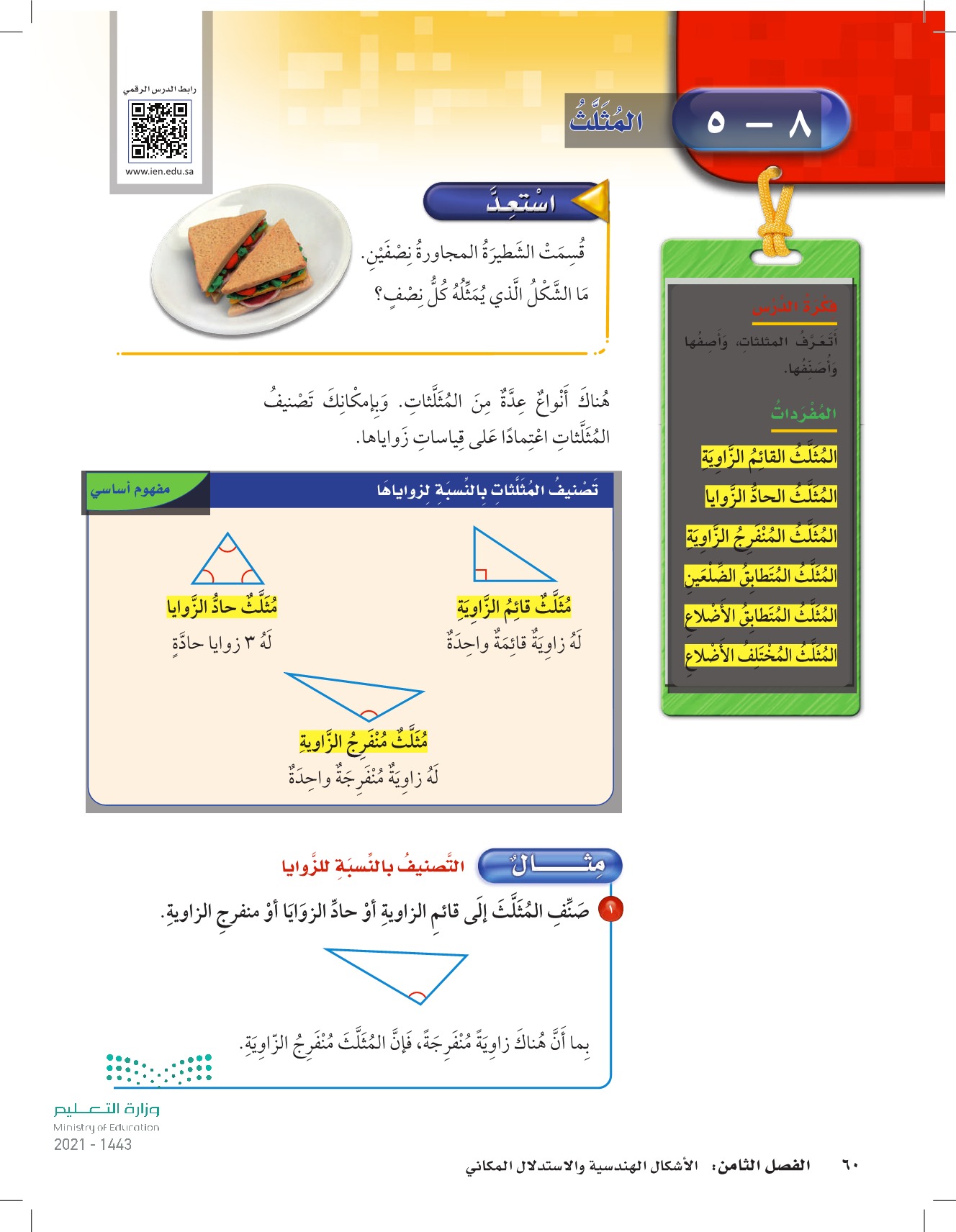 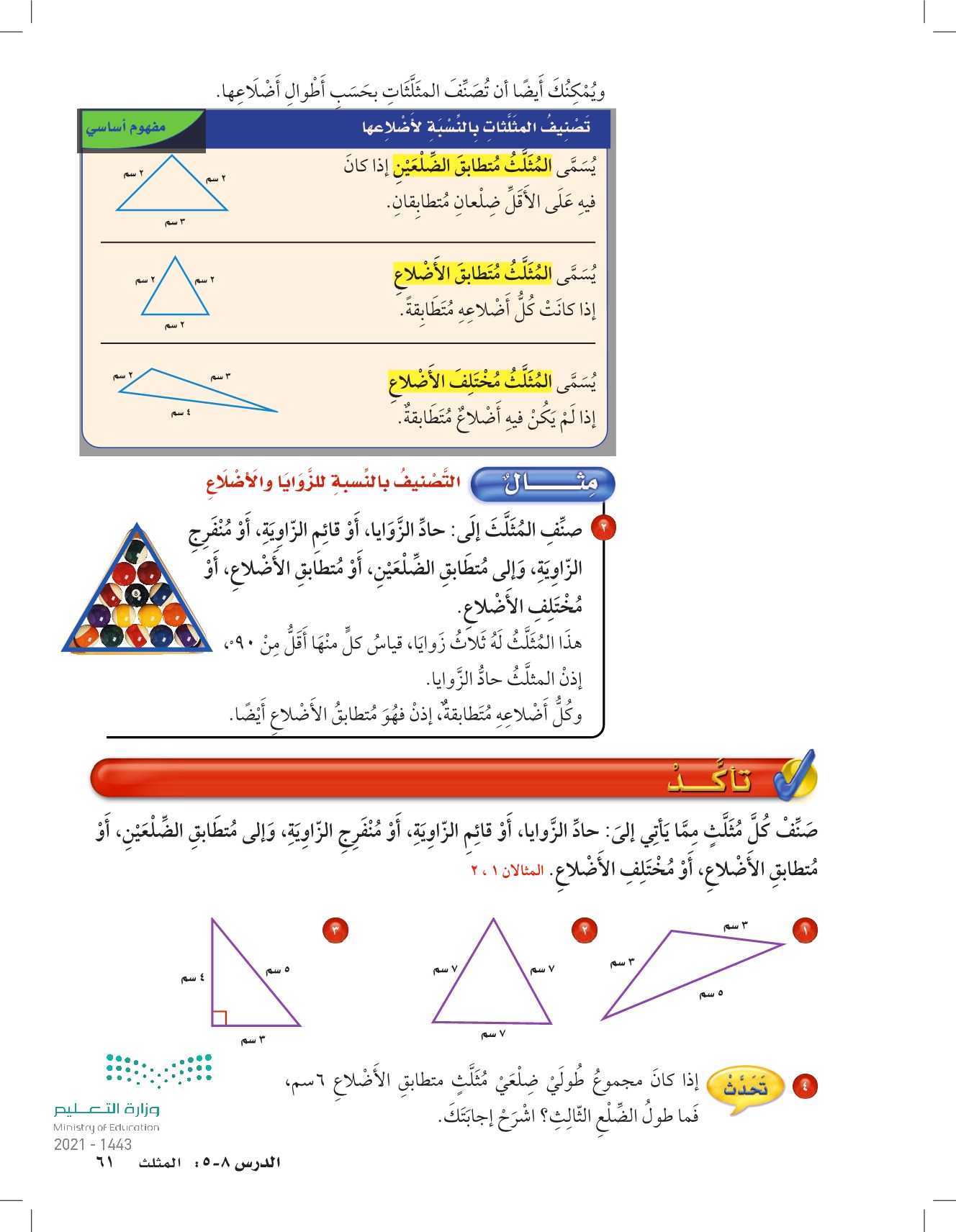 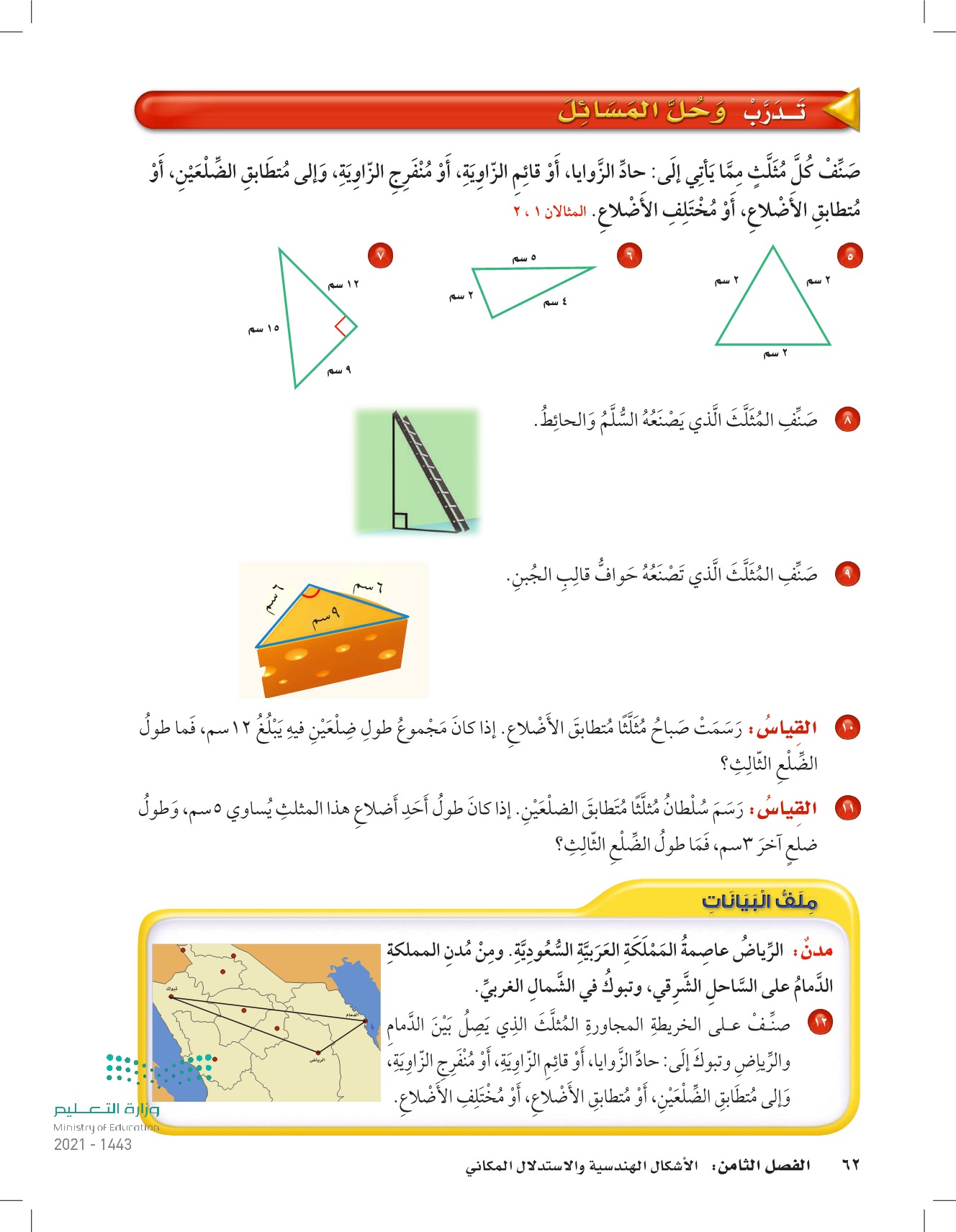 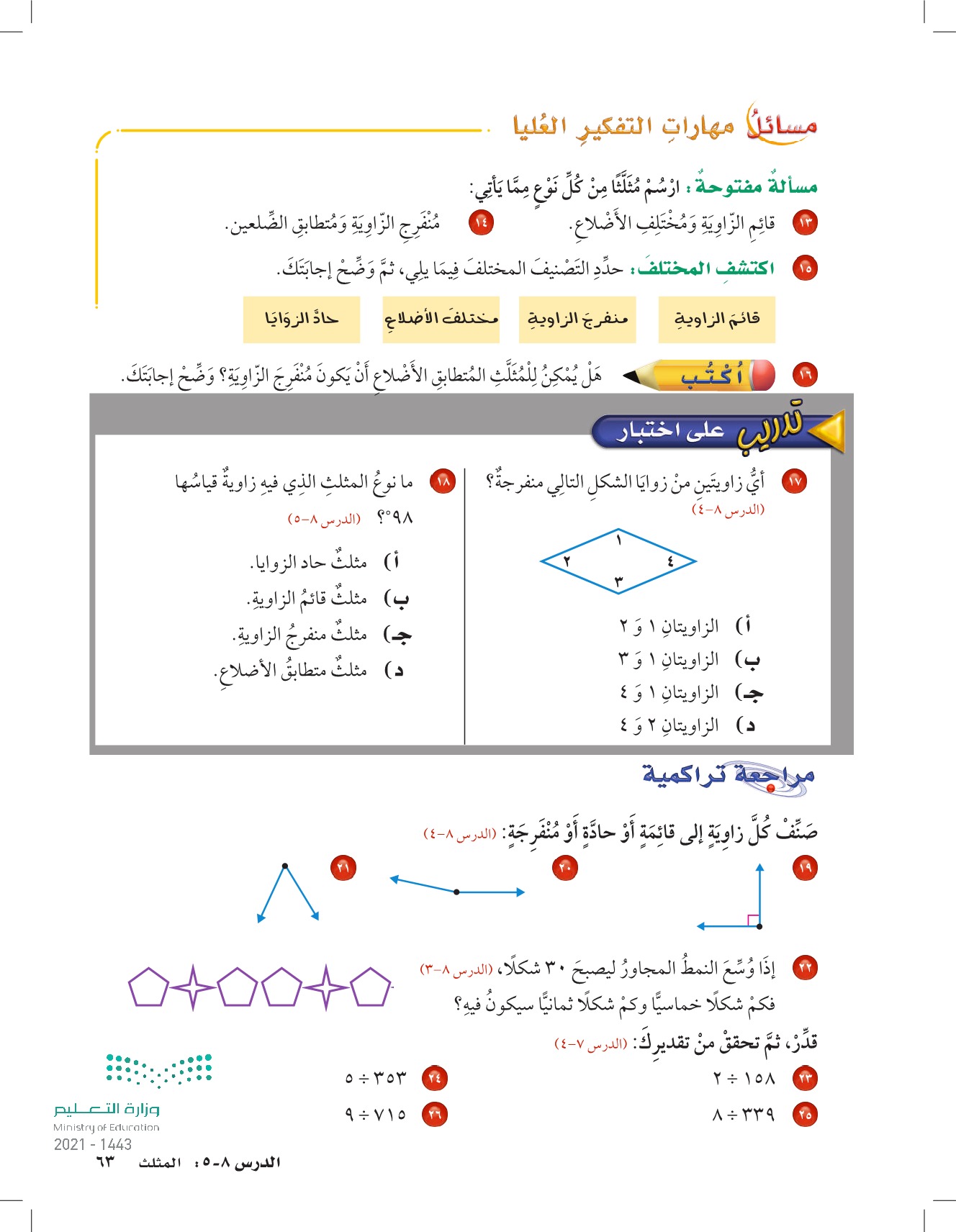 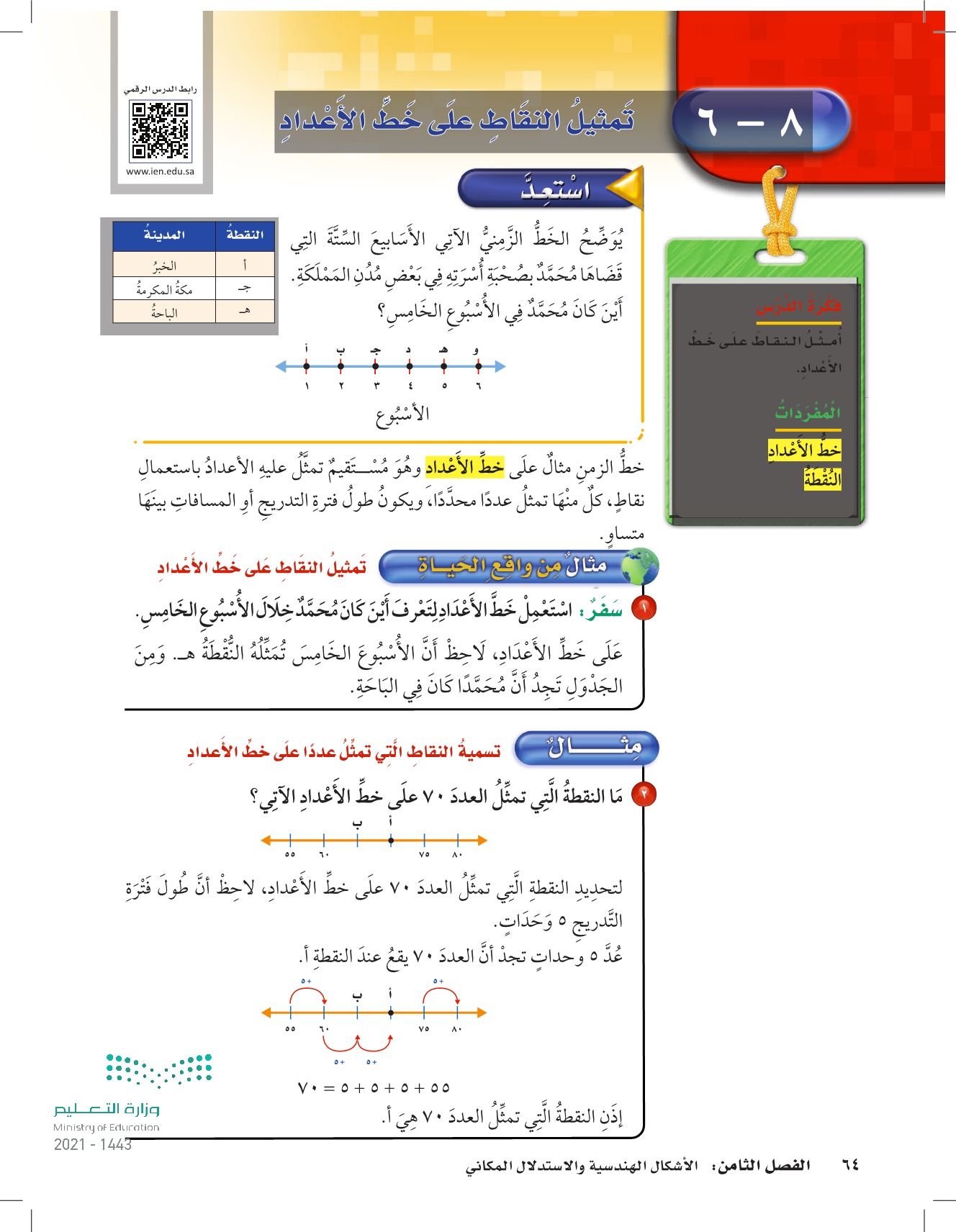 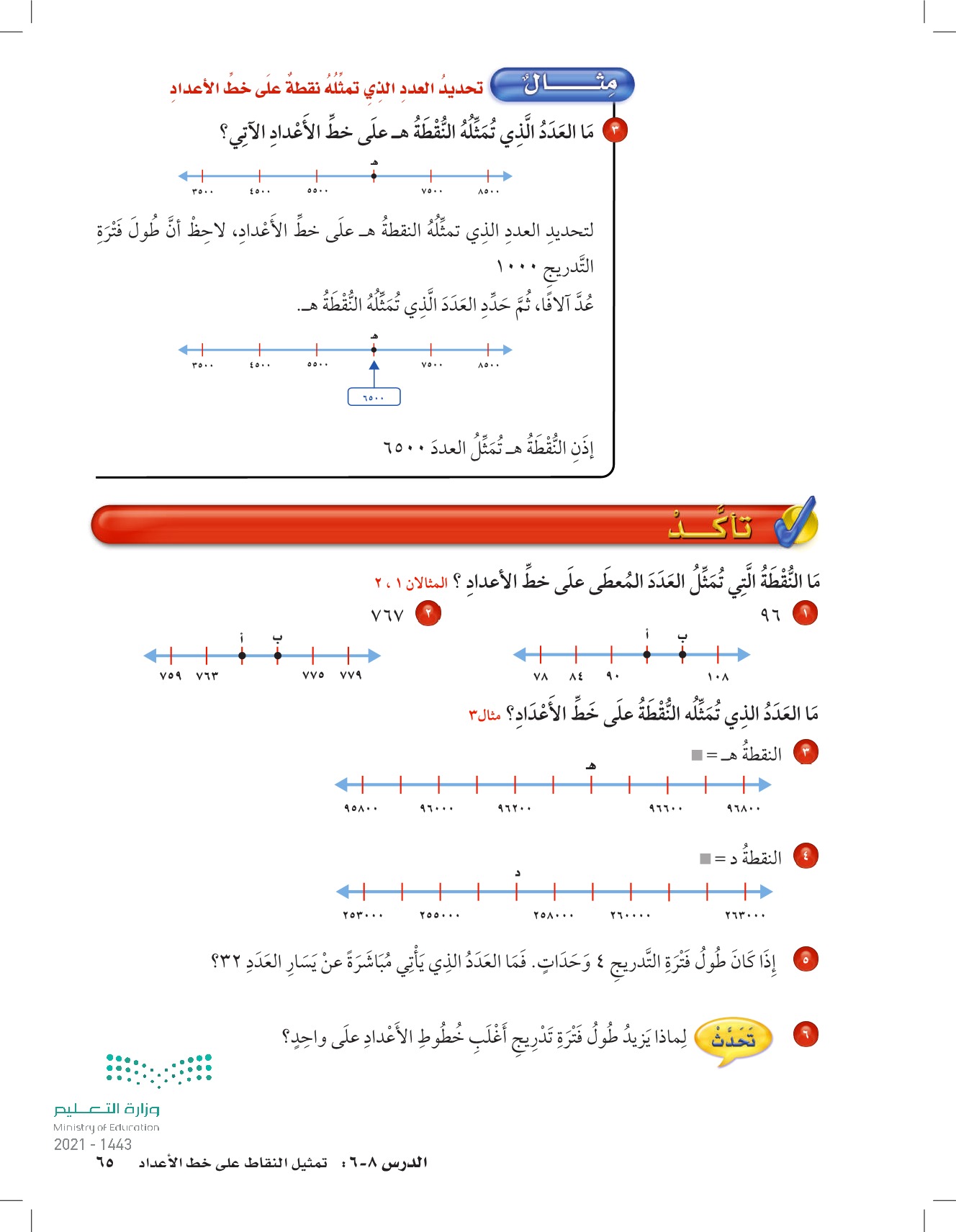 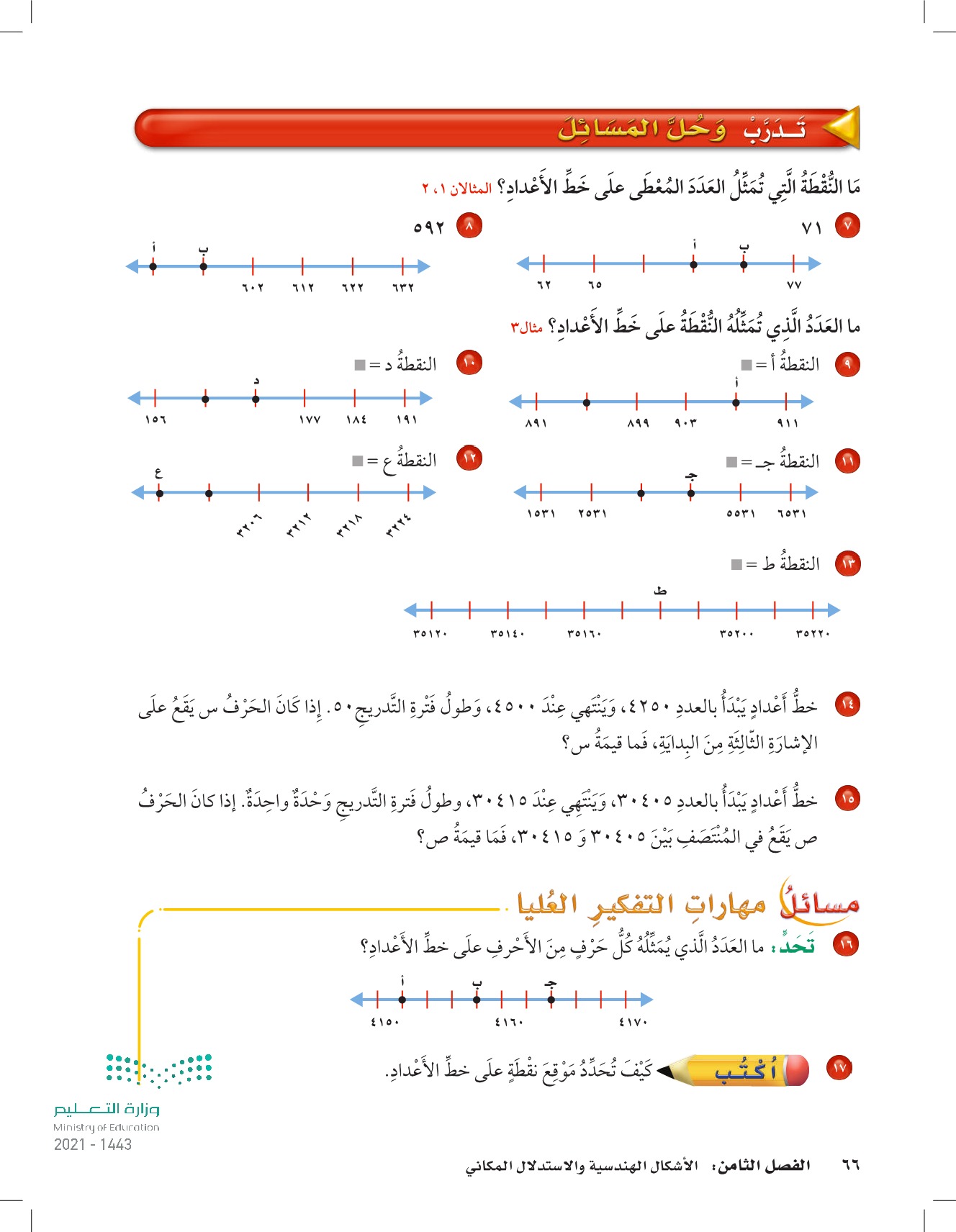 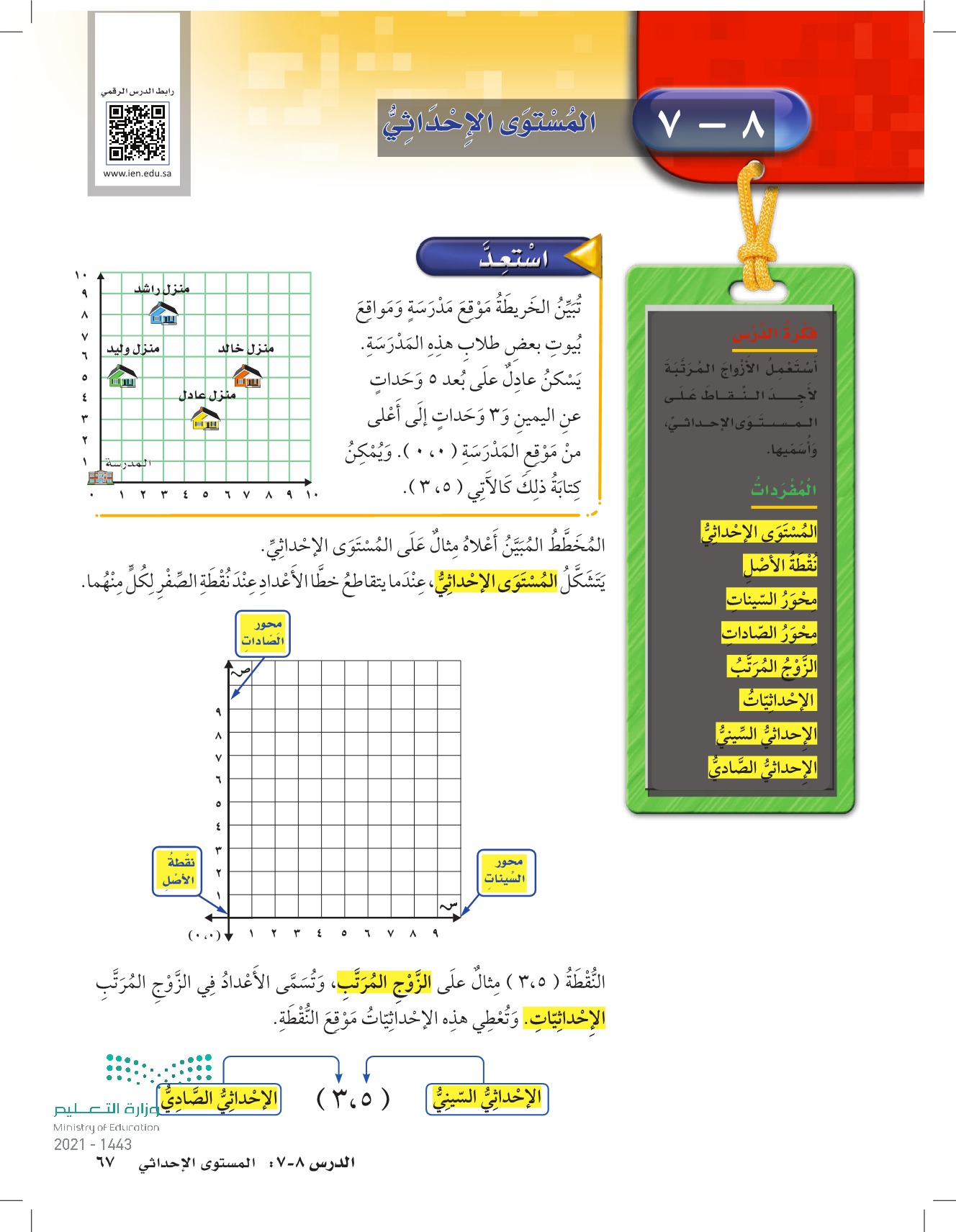 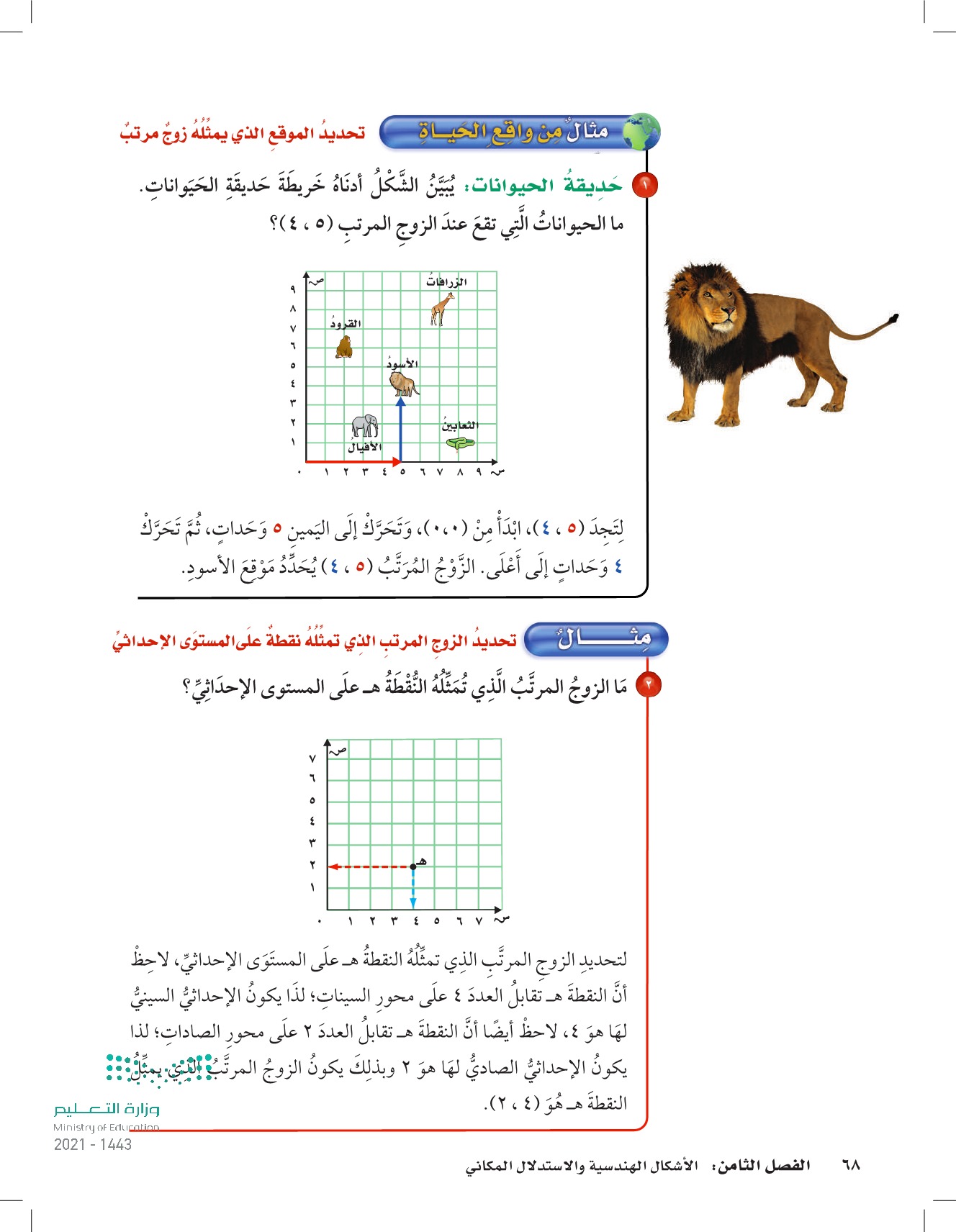 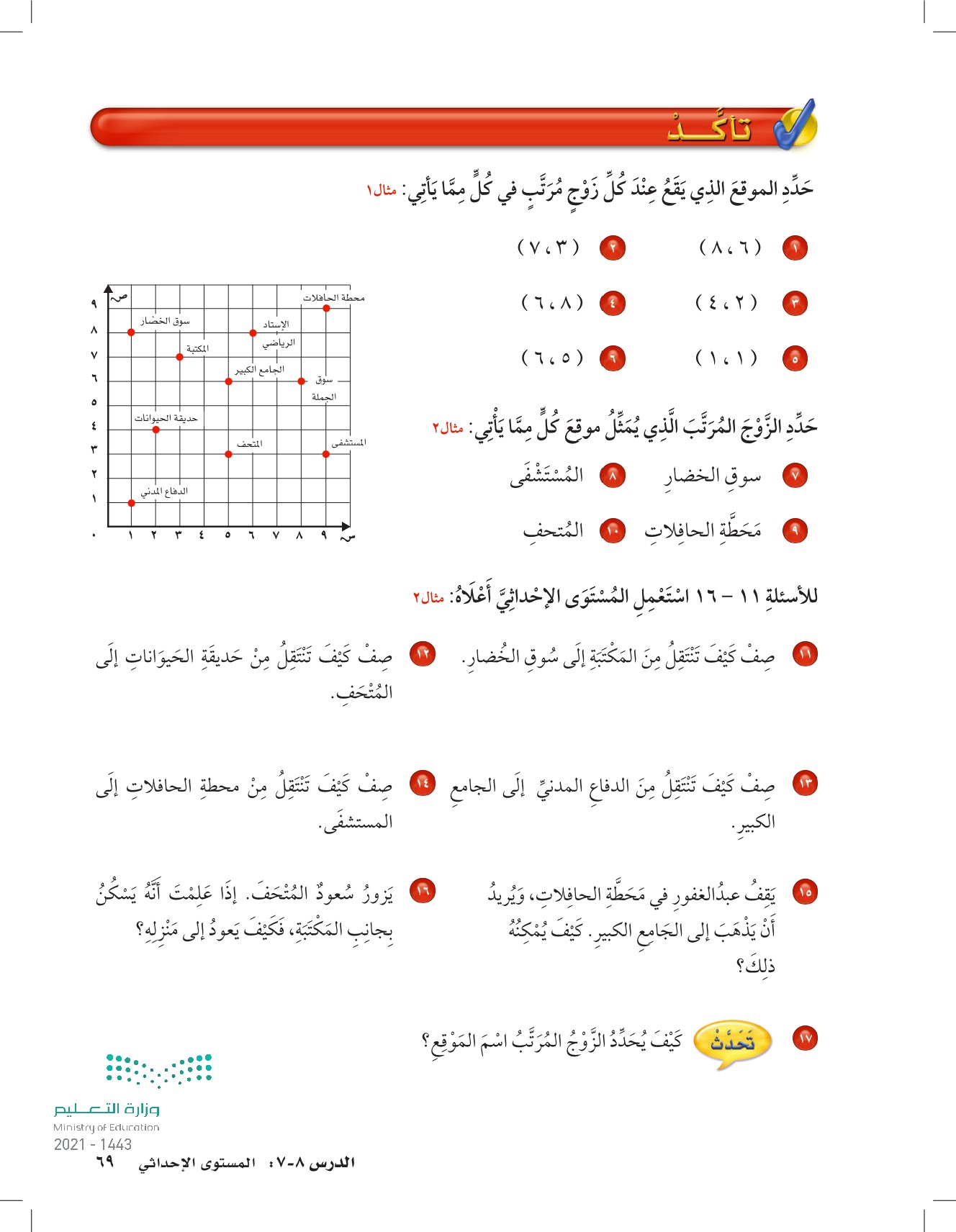 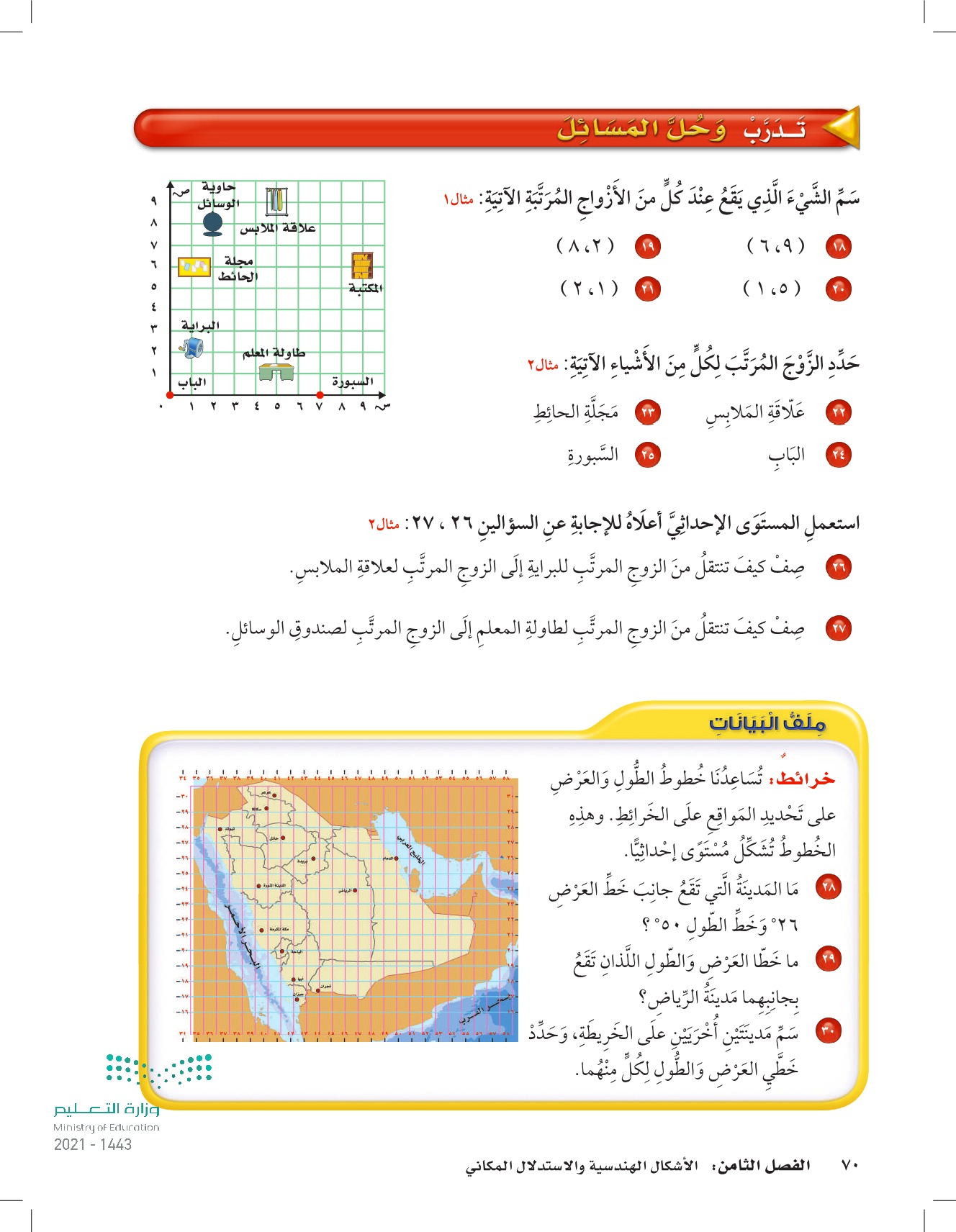 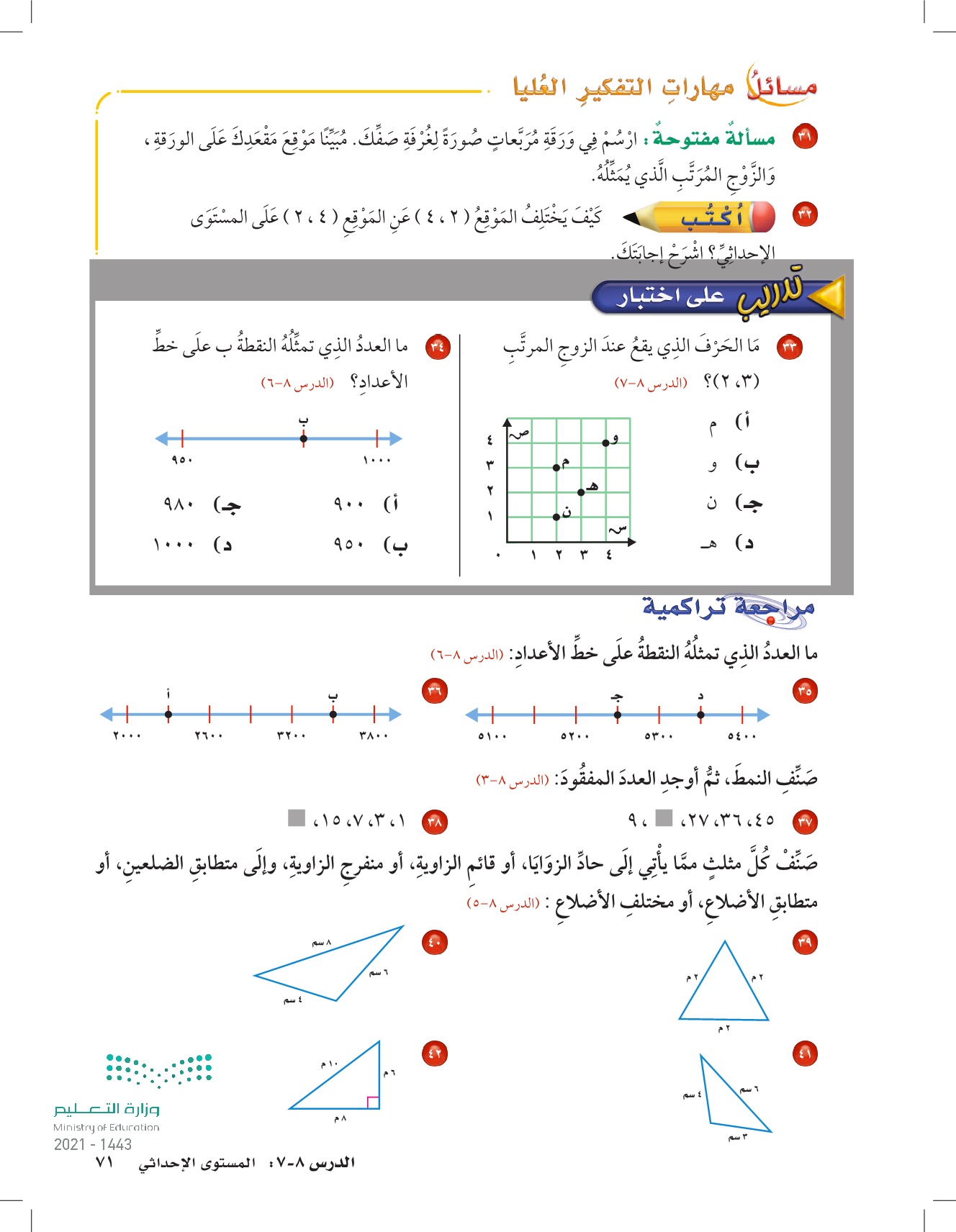 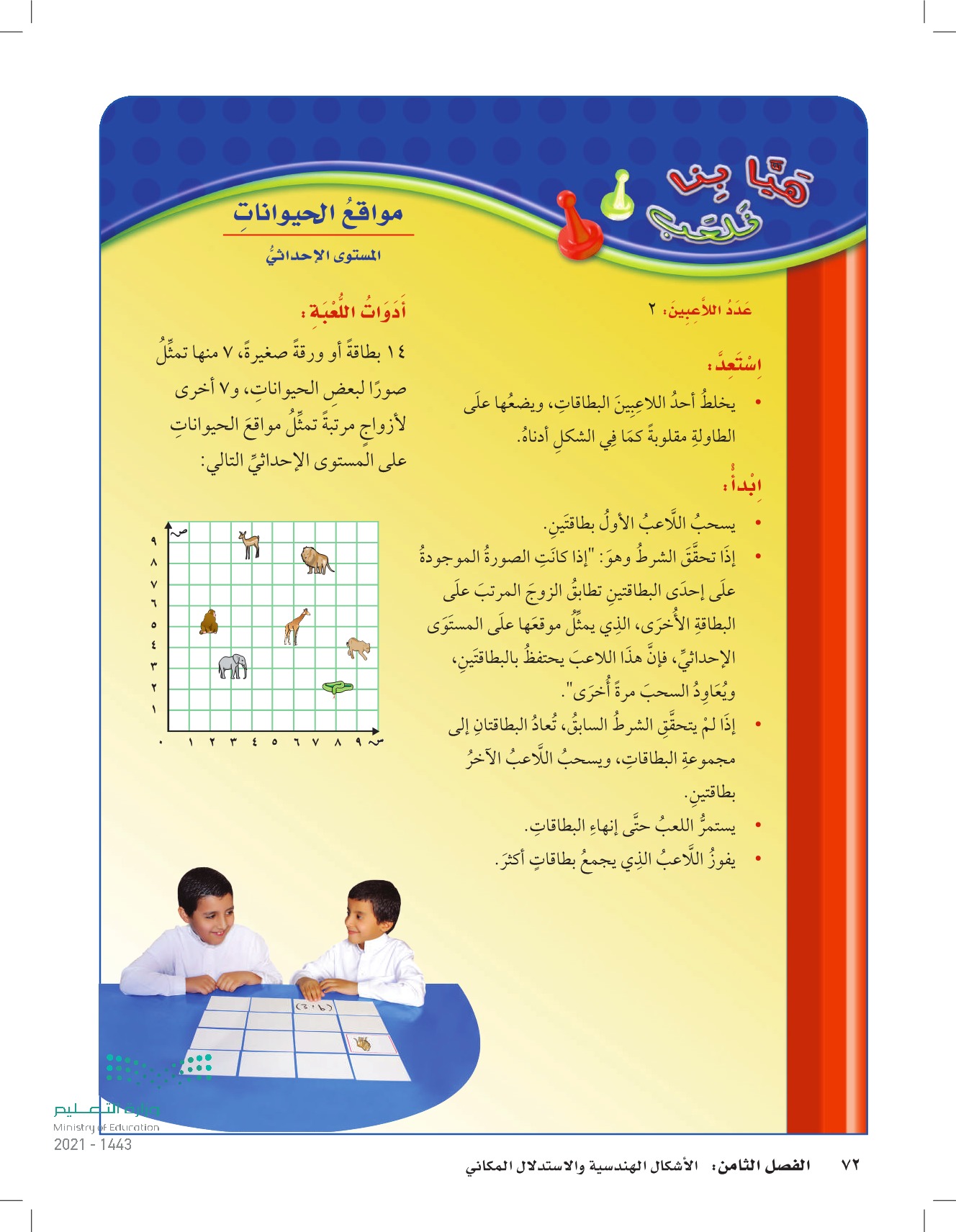 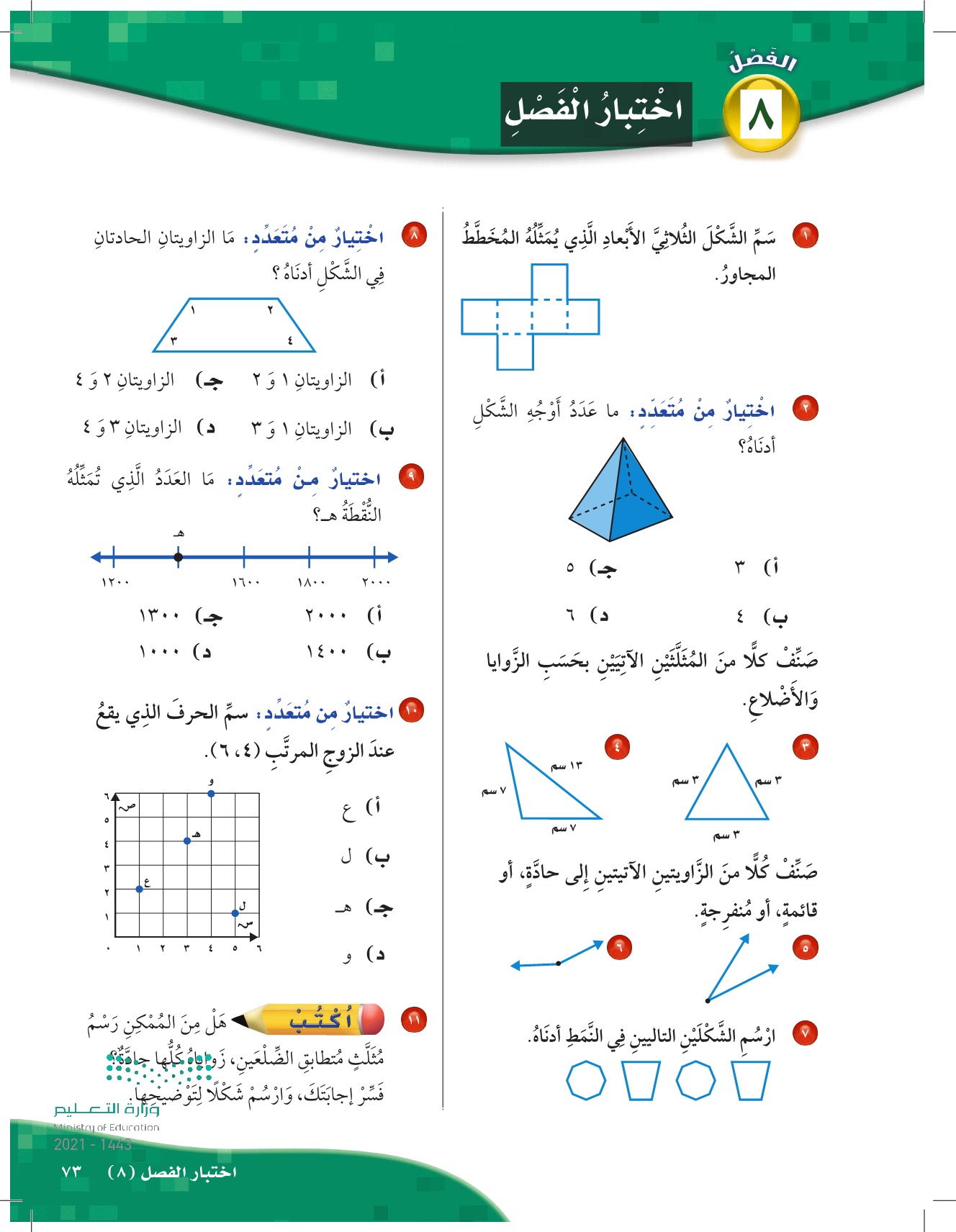 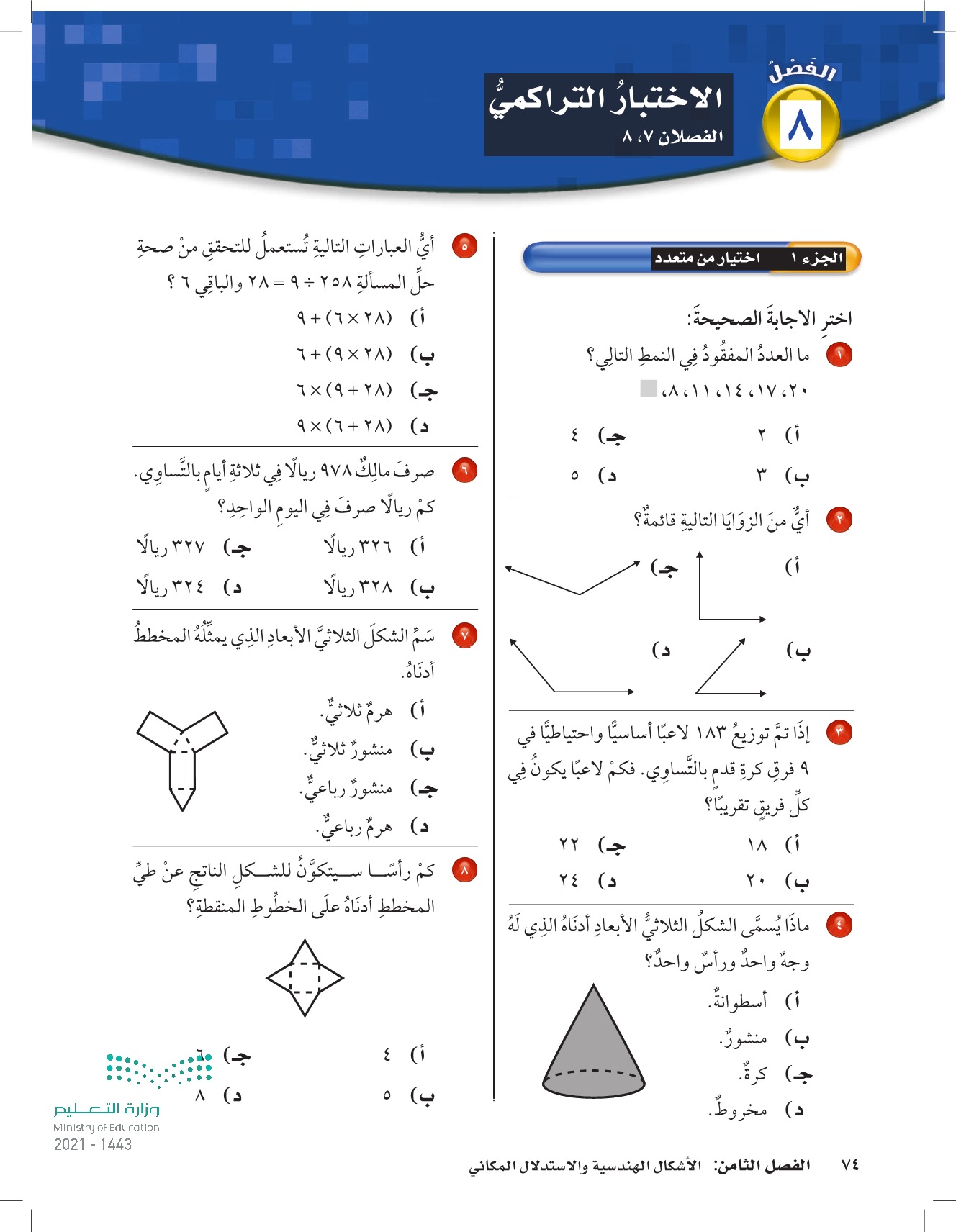 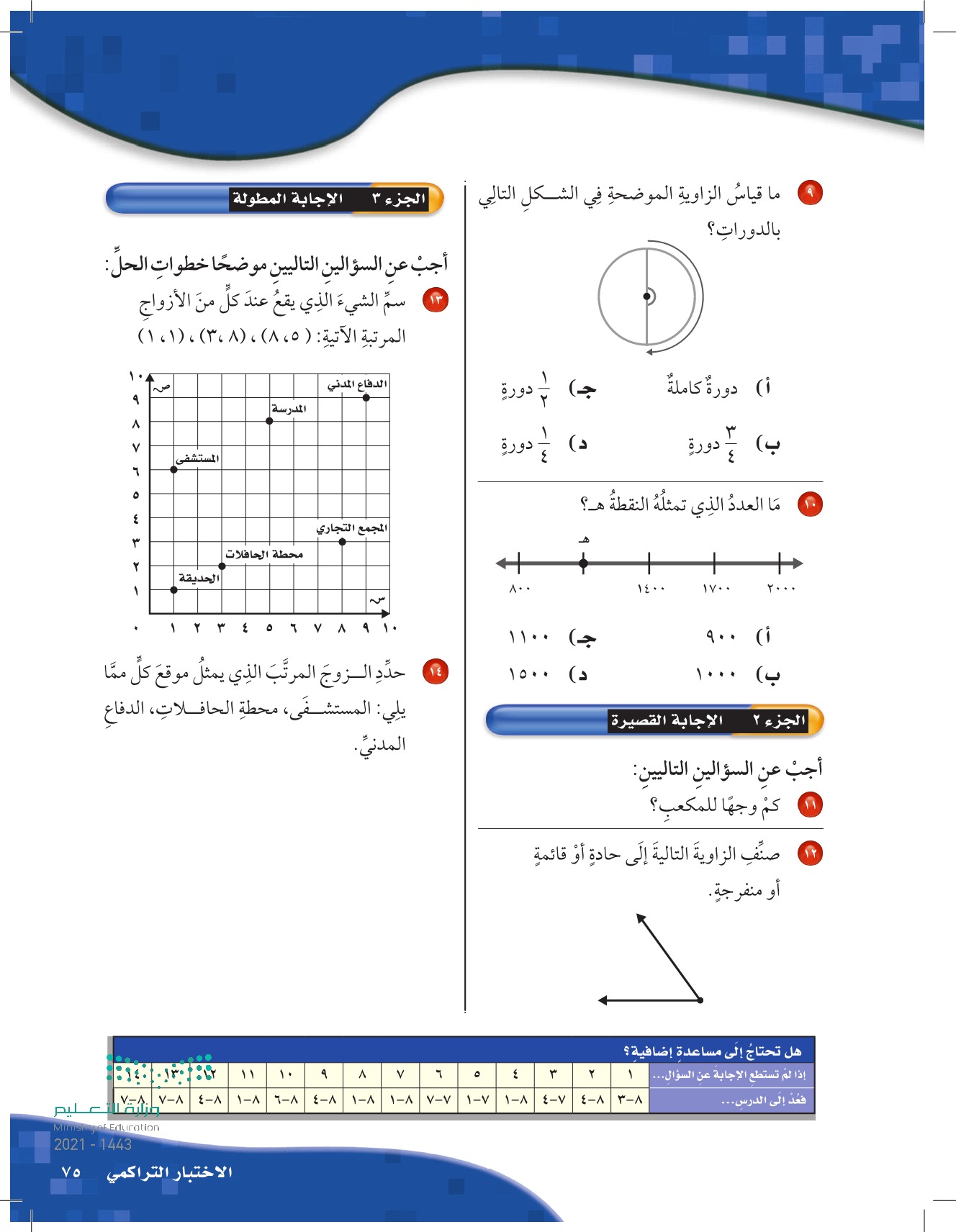 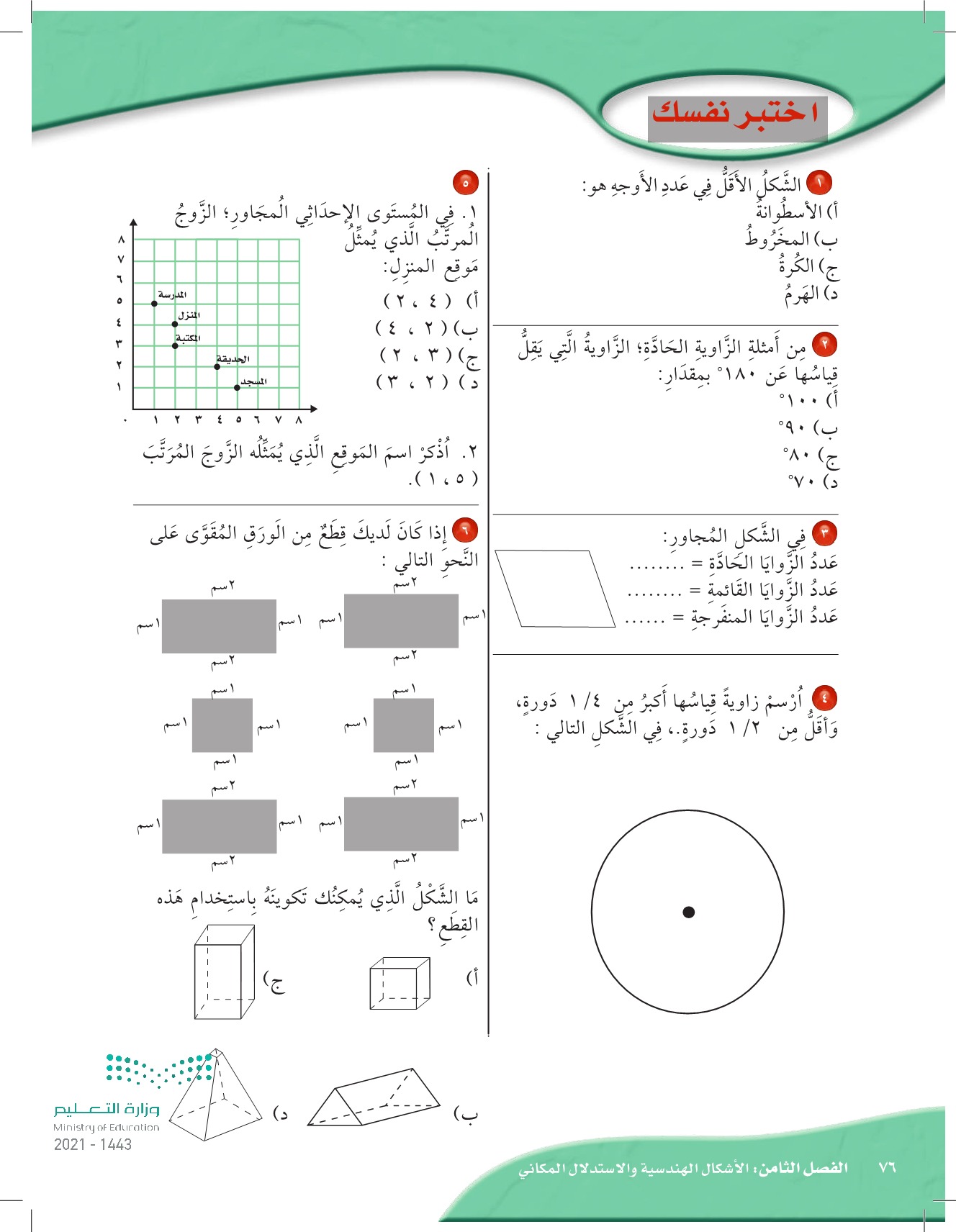 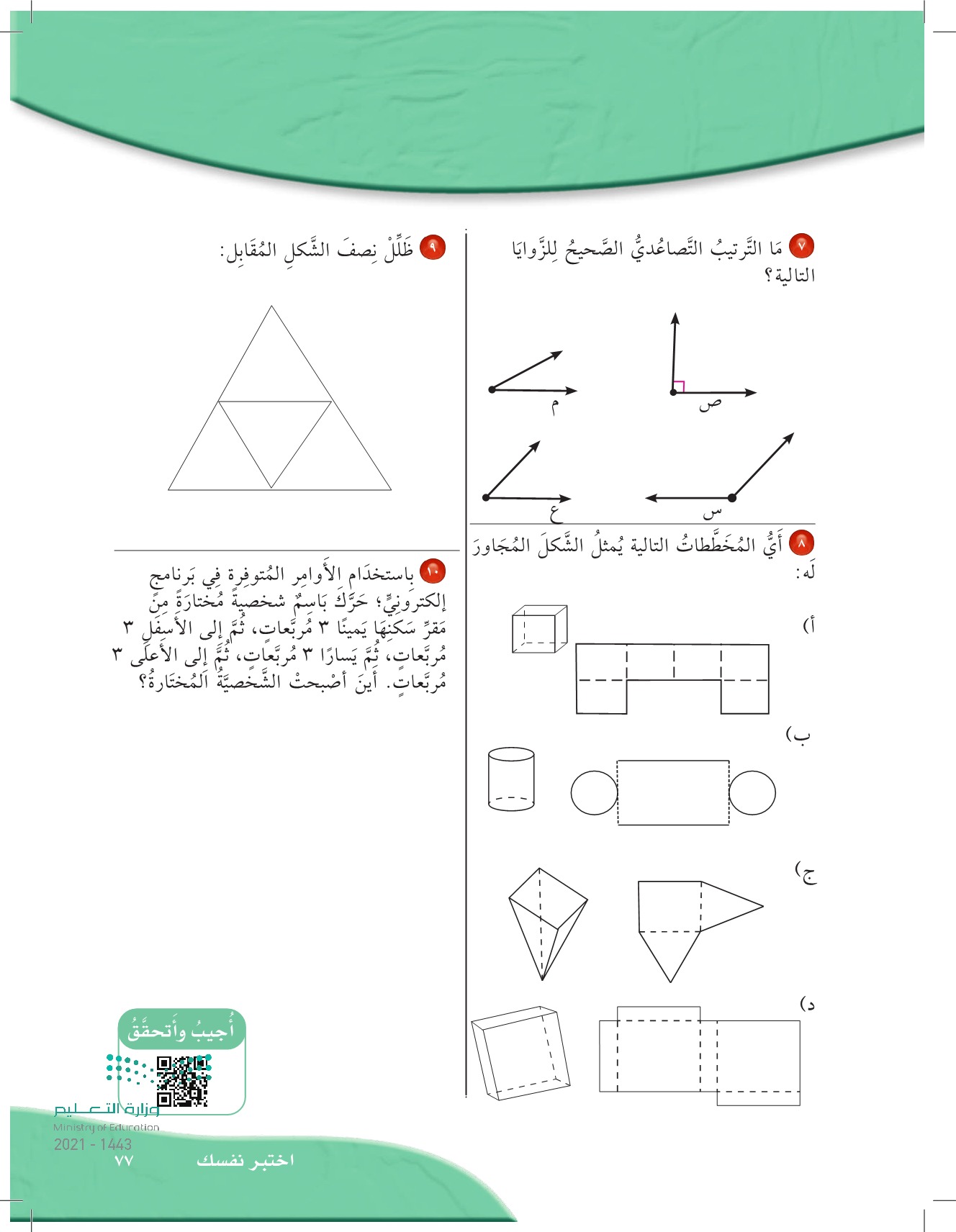